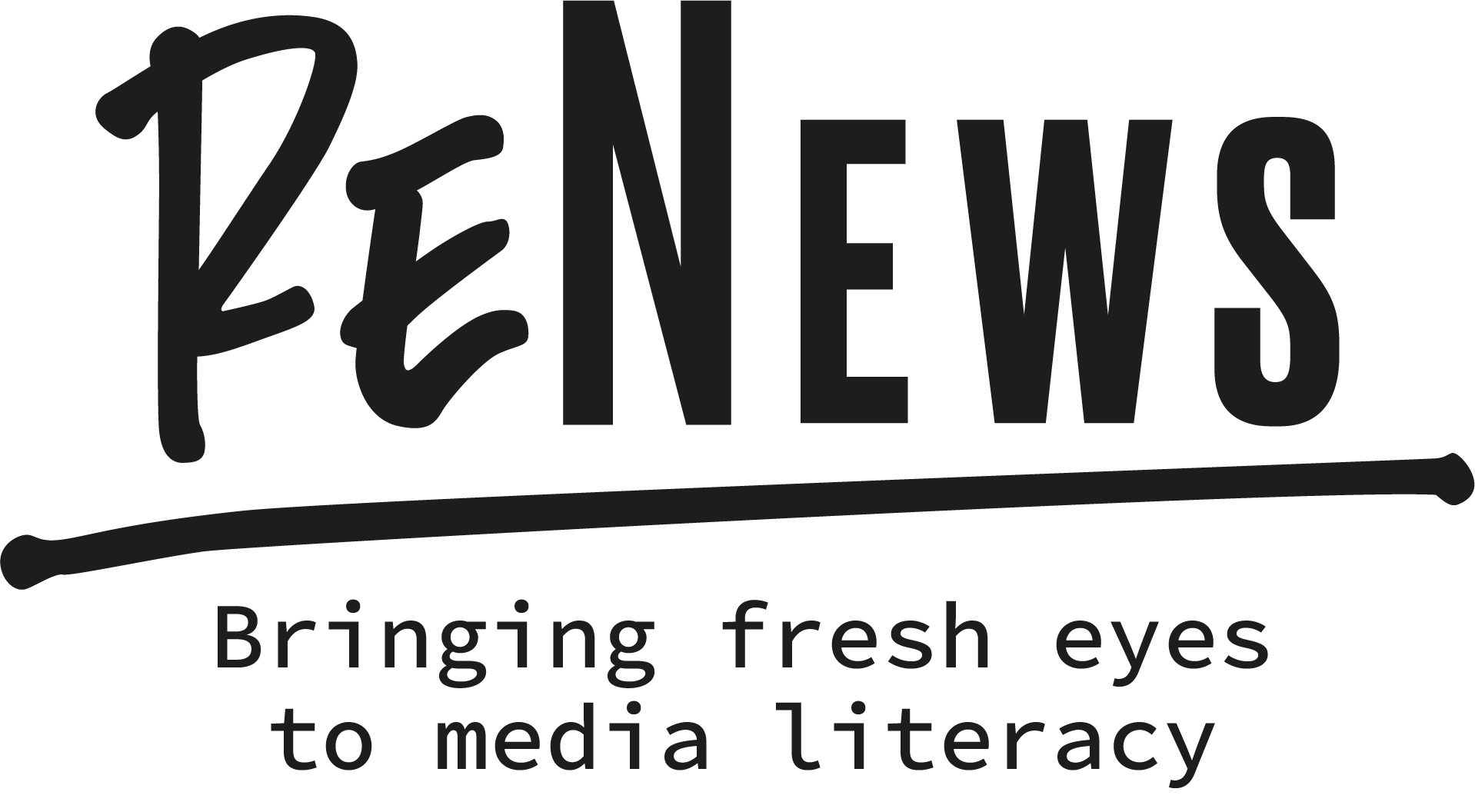 ATELIER D’EDUCATION A L’INFORMATION ET AUX MÉDIAS
Bienvenue !
INTRODUCTION
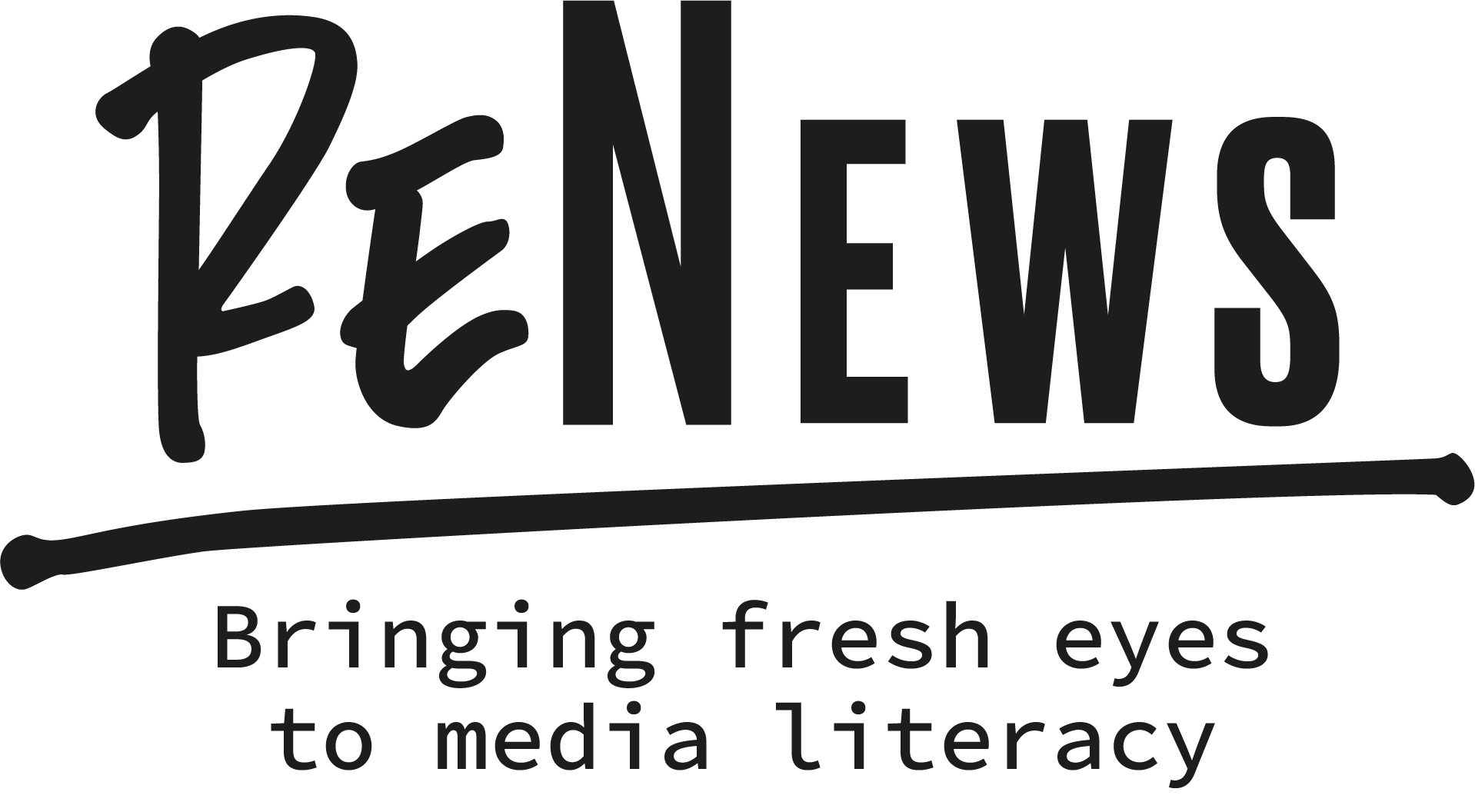 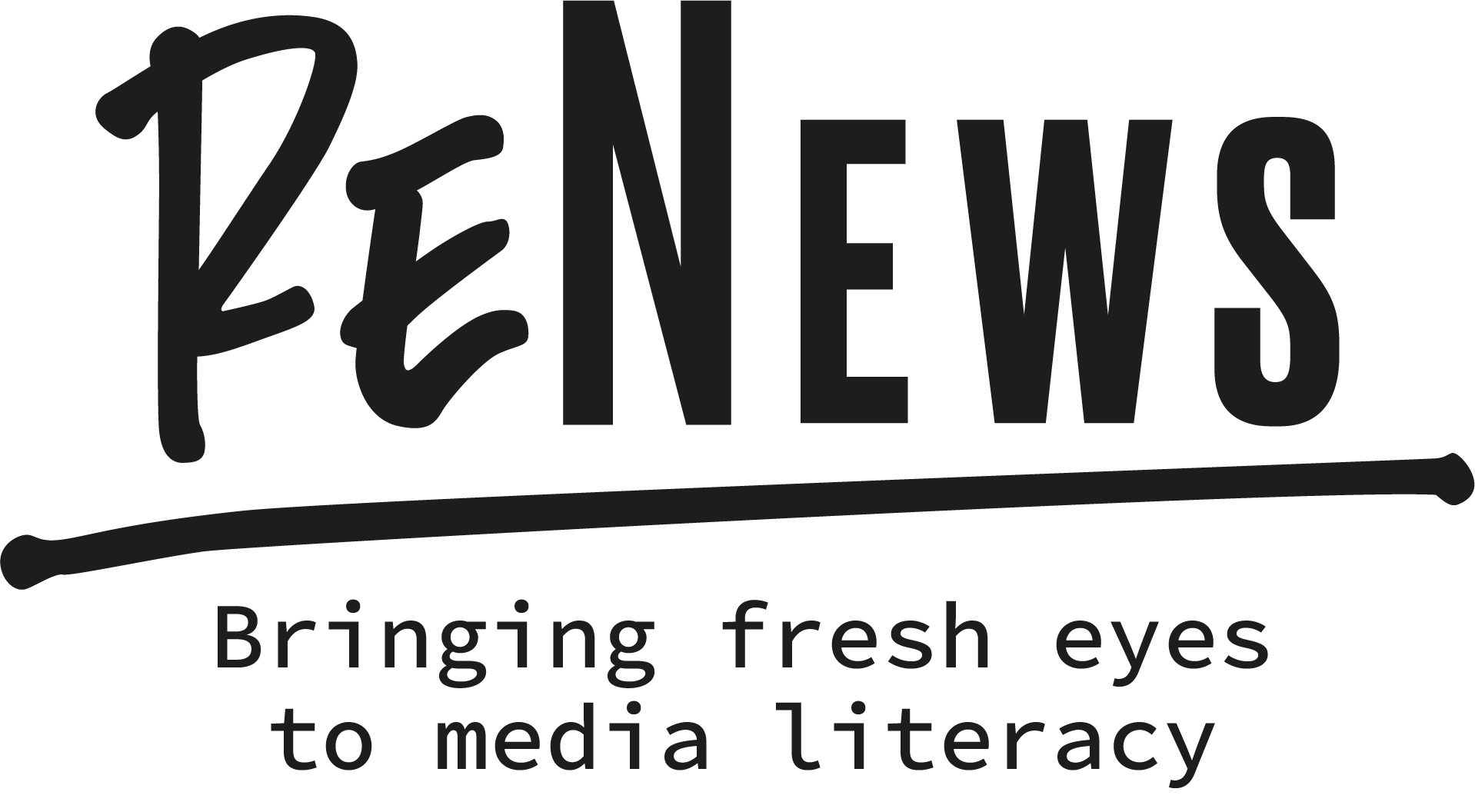 INTRODUCTION
Qu’est-ce que l’éducation à l’information et aux médias, et pourquoi est-ce important ?
L’éducation à l’information et aux médias encourage la connaissance et la compréhension des médias et de l’information afin de faciliter le débat publique et la participation sociale.
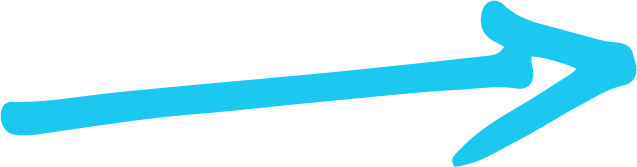 OBJECTIFS: 
Comprendre les médias, les réseaux sociaux et l’information

Développer des compétences de recherche, tri et interpretation de 
   l’information 

Attester de l’influence des médias et de l’information sur les pensées, émotions et comportements. 

Faire preuve d’une pratique civique des médias et développer une 
   citoyenneté numérique
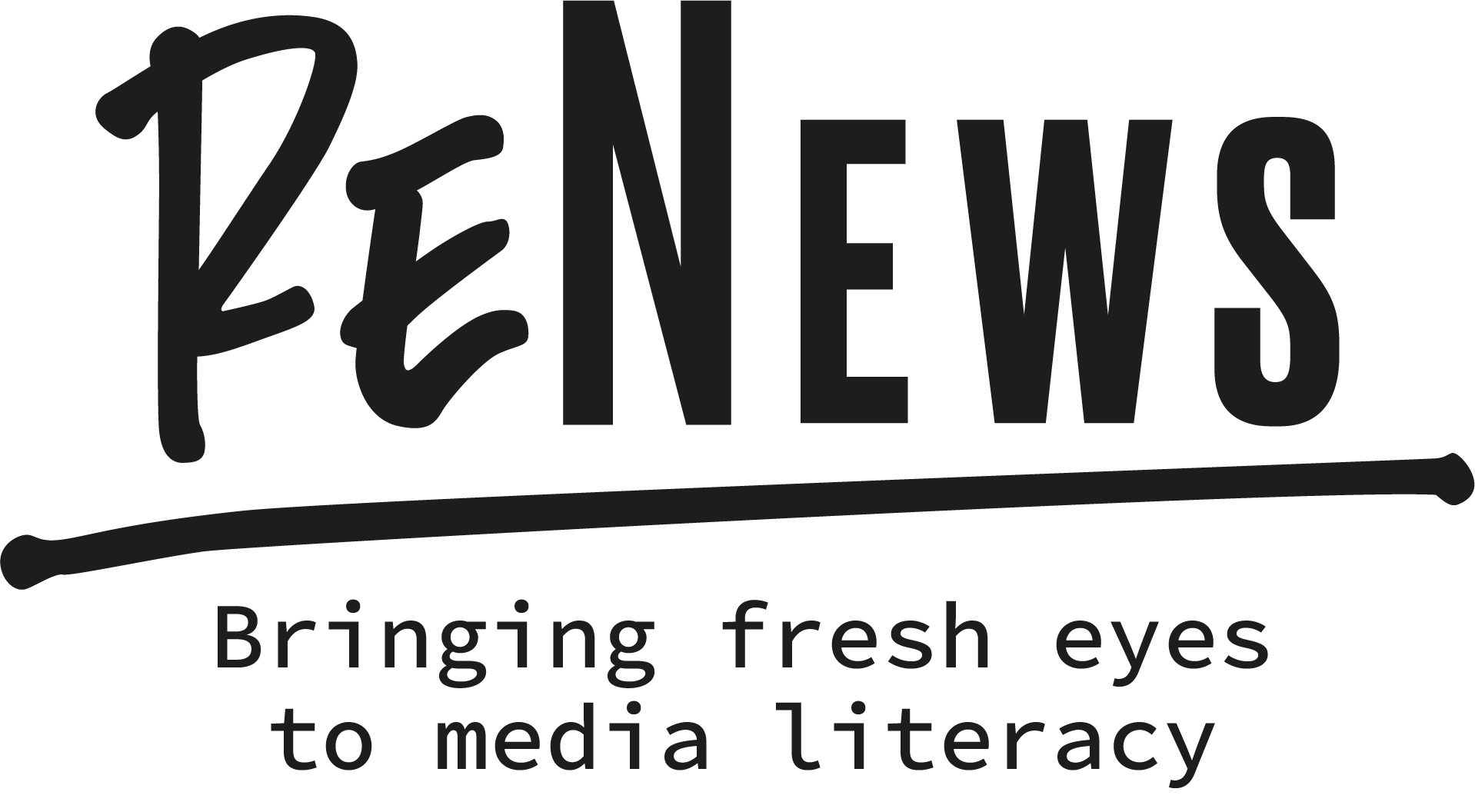 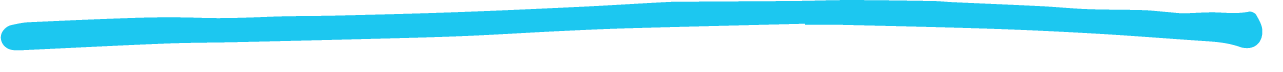 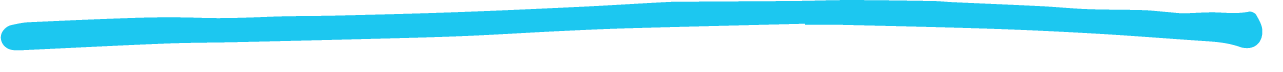 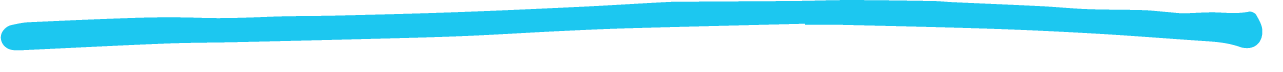 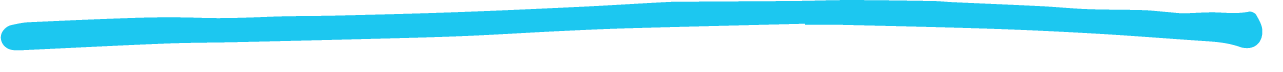 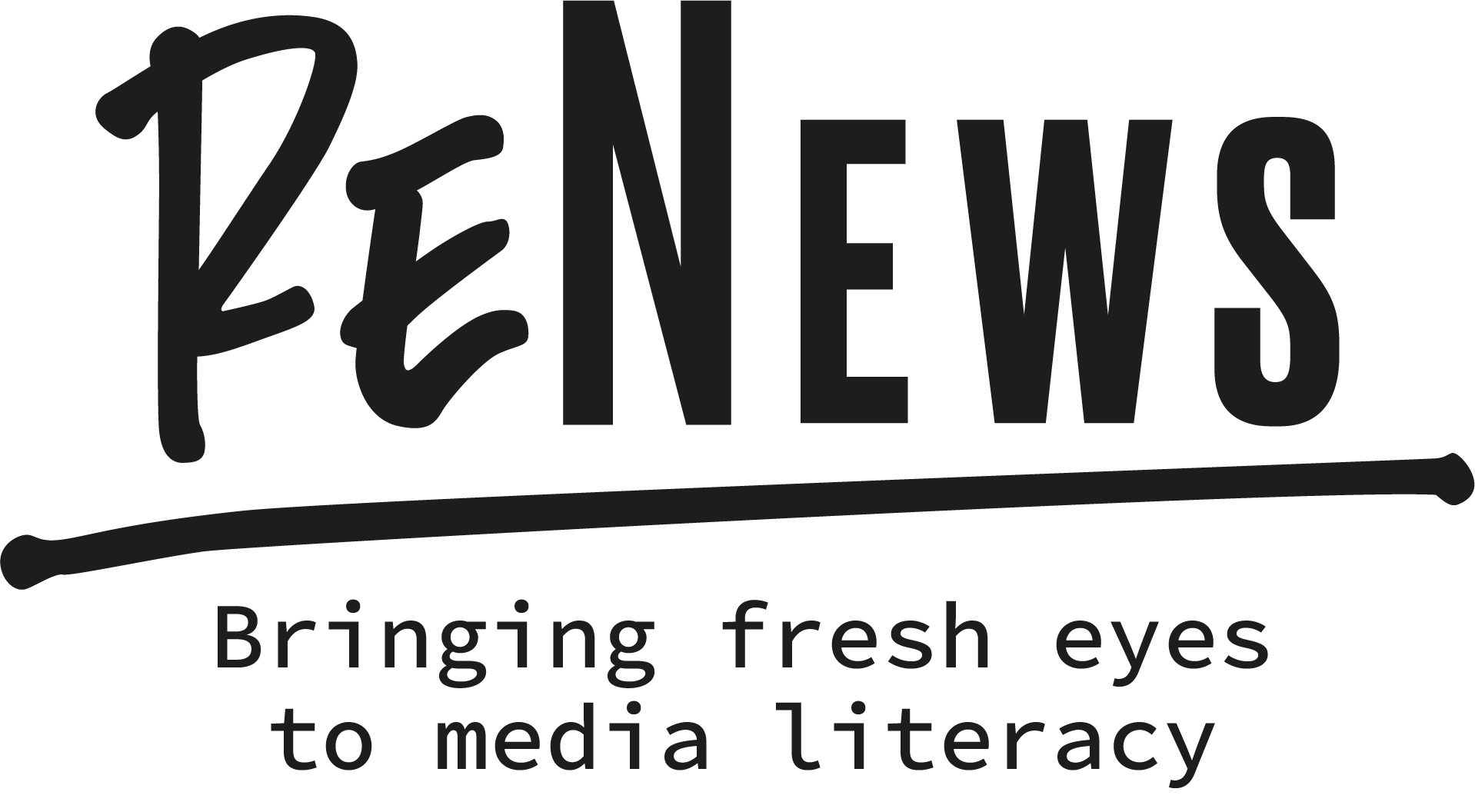 Healthy médias diet
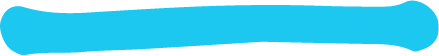 VERIFIER LA DATE DE PUBLICATION 
Quand l’information a-t-elle été publié ? Est-elle toujours d’actualité ?
RECHERCHER
N’attendez pas l’information, allez la chercher !
PARTICIPER
Impliquez-vous de manière constructive et créative sur les réseaux sociaux.
S’ARRETER ET REFLECHIR 
Prenez le temps de vérifier et relire l’information.
VERIFIER LA SOURCE
Qui est l’auteur ? Quel média a publié l’information ? Est-il réputé pour sa fiabilité ?
DISTINGUER LES FAITS DES OPINIONS 
Dans certains cas, les nouveaux articles indiquent s’ils sont basés sur des opinions. Sinon, cherchez les indices, biais et opinions.
SE QUESTIONNER  
Si vous êtes toujours d’accord avec ce que vous lisez… il est certainement temps de vous confronter à d’autres opinions et sources.
SIGNALER LA DESINFORMATION ET LES DISCOURS HAINEUX EN LIGNE  
Soyez proactifs et encouragez les contenus positifs!
DIVERSIFIER LES SOURCES 
Utilisez plusieurs sources et comparez les afin d’avoir une vision globale du sujet.
PARTAGER UN ARTICLE QUE VOUS AVEZ ENTIEREMENT LU  
Les titres ne racontent pas toujours toute l’histoire, et peuvent même être trompeurs.
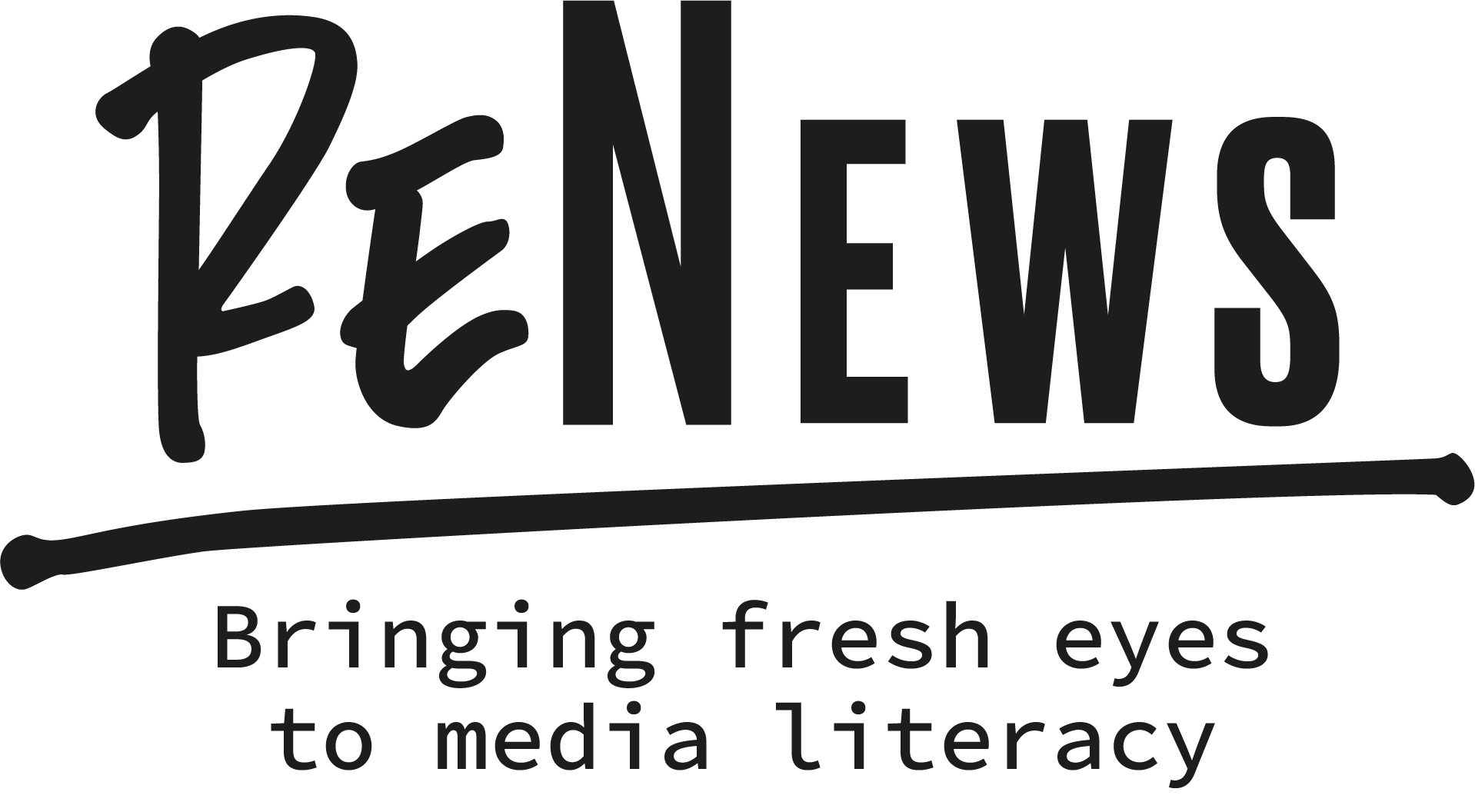 THÈME CLÉ 1
L’ENVIRONNEMENT MÉDIATIQUE
Les étudiants savent quels média et informations sont fiables

Les étudiants peuvent identifier les principaux médias de leurs pays

Les étudiants comprennent la différence entre les médias traditionnels et les nouveaux médias

Les étudiants comprennent le rôle et l’impact des médias et des journalistes dans une société démocratique 

Les étudiants comprennent l’influence des médias sociaux dans le rapport à l’information
OBJECTIFS DU CHAPITRE :
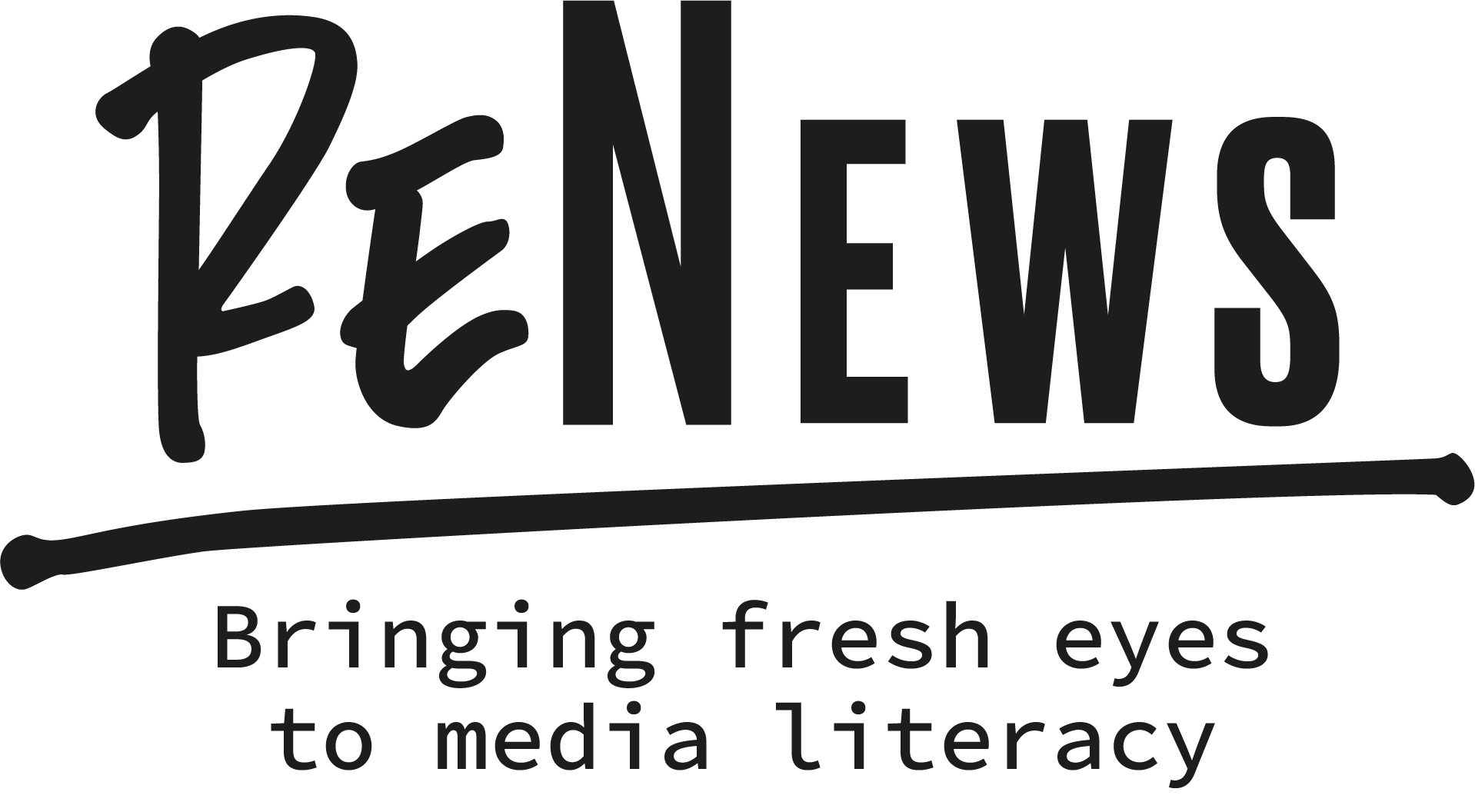 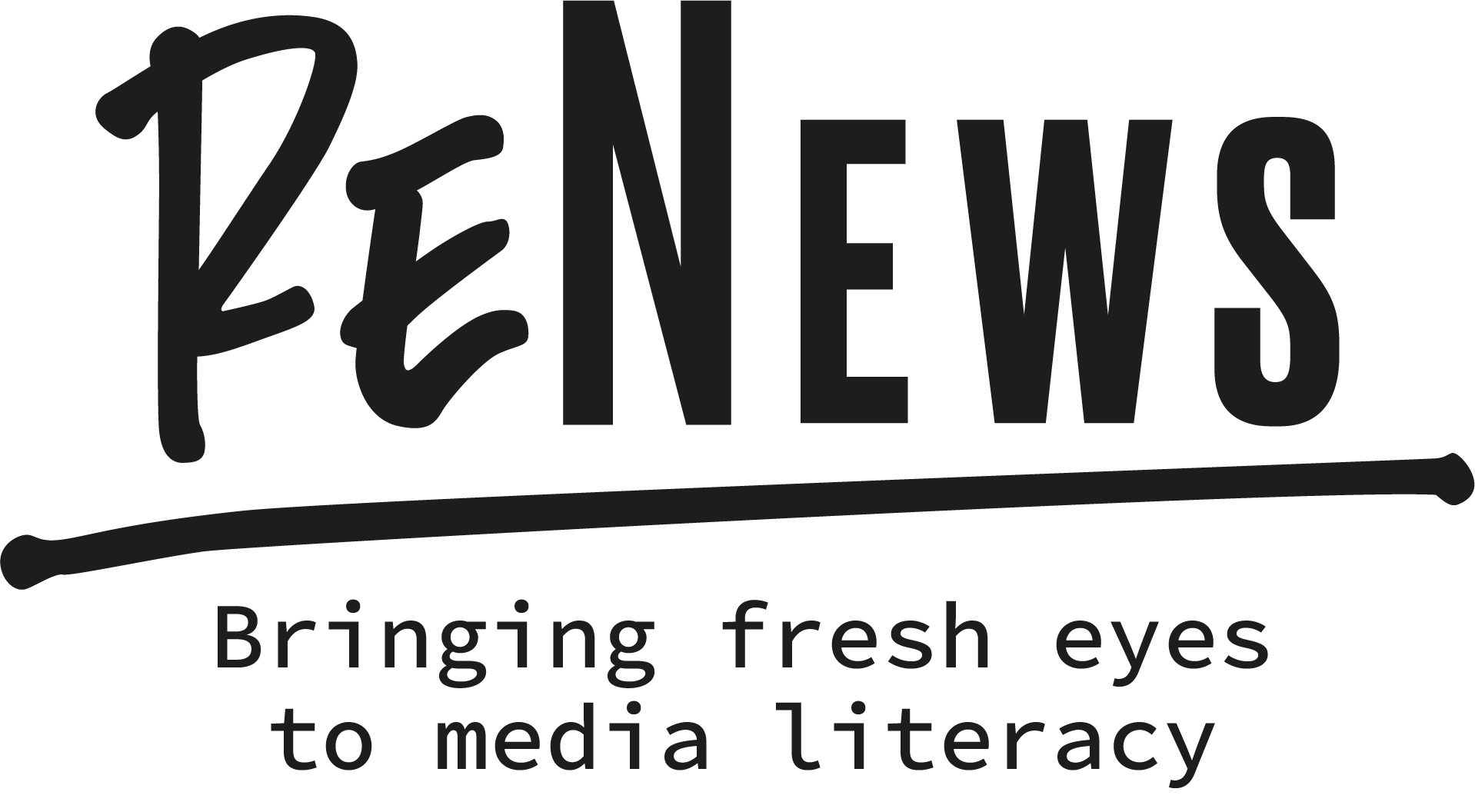 L’ENVIRONNEMENT MédiaTIQUE
médias:  Supports physiques de diffusion massive de l’information, y compris la presse écrite, la radio, internet et la télévision.   
Information: Fait communiqué qui provient de sources qui ont été identifiées, vérifiées et corroborées.
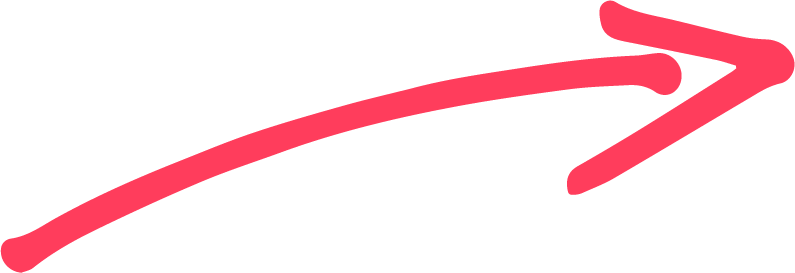 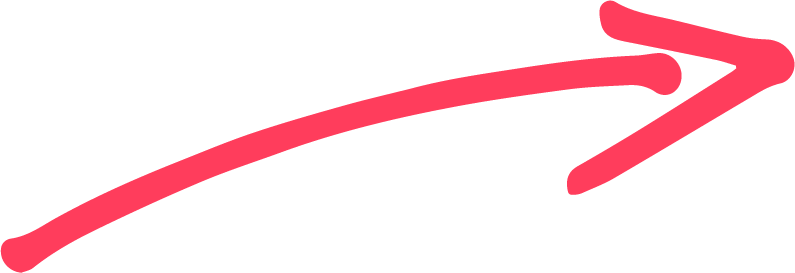 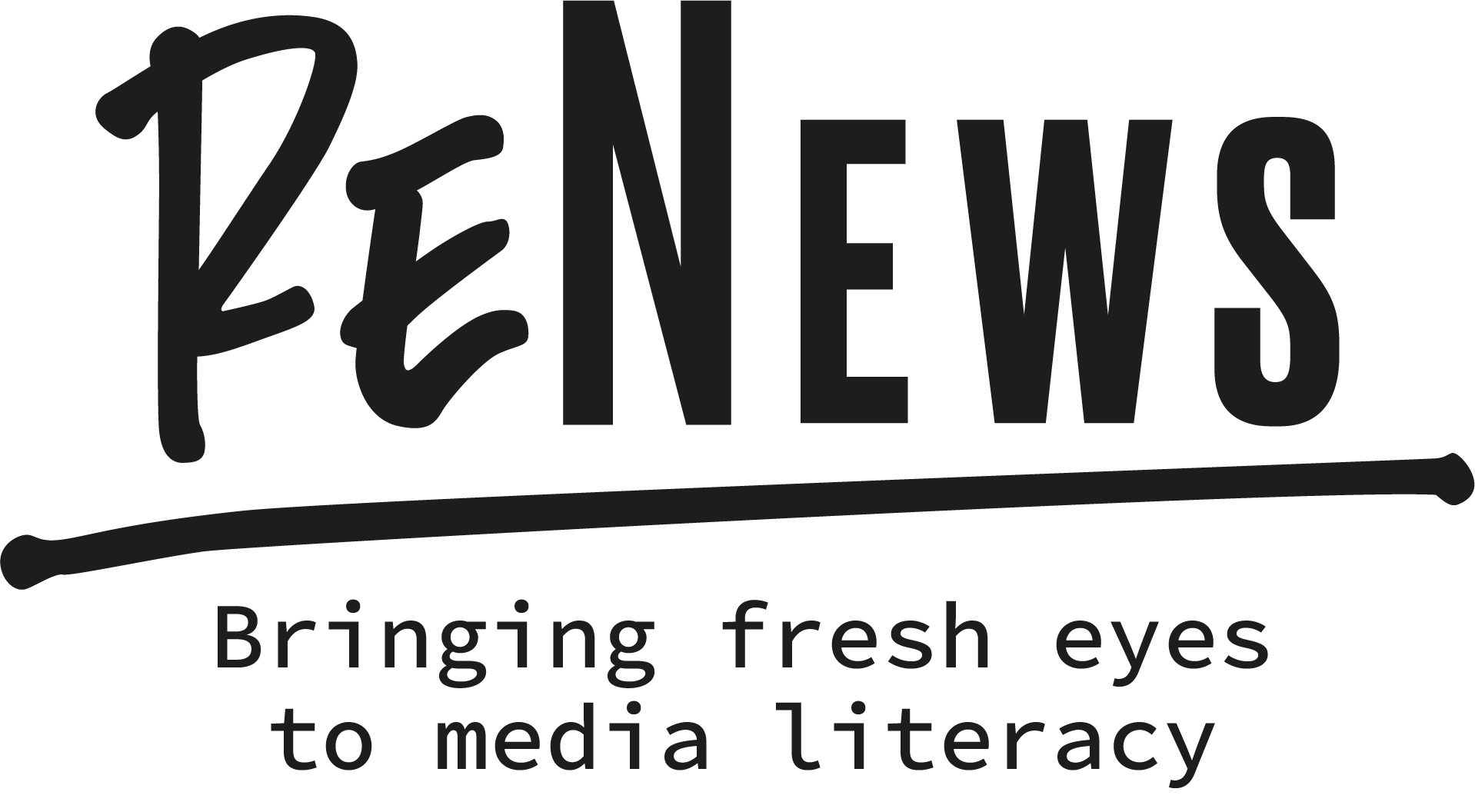 Information
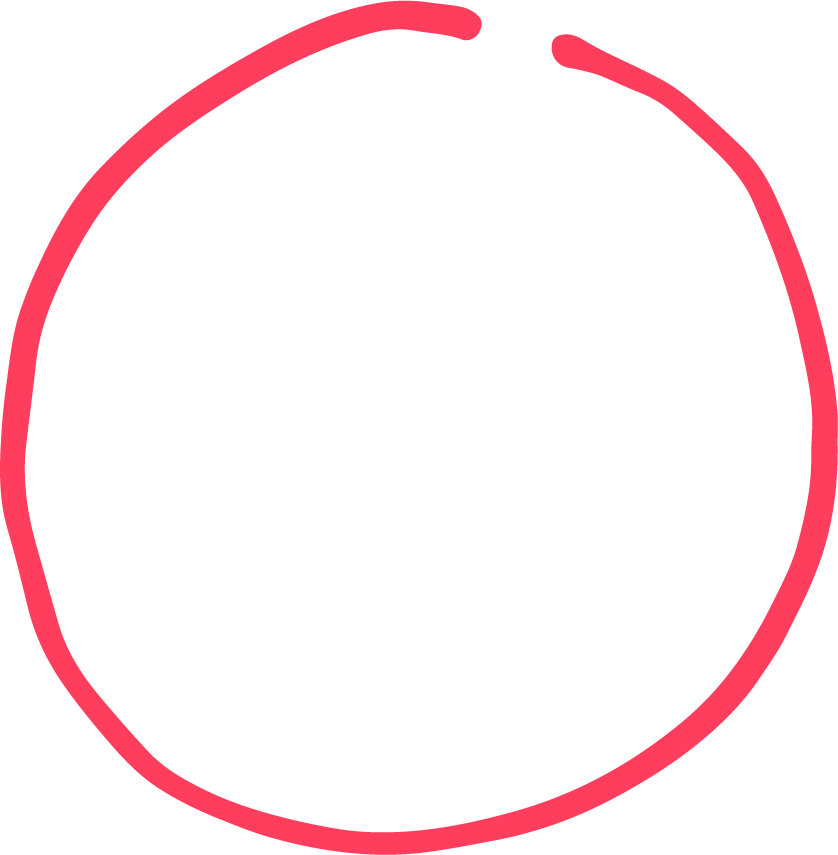 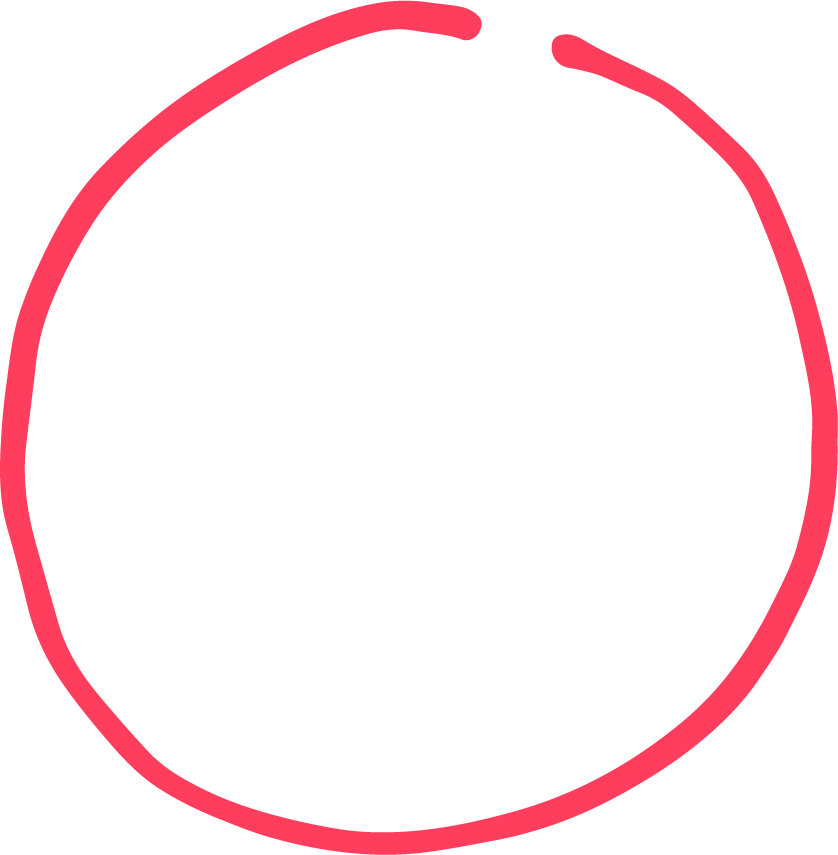 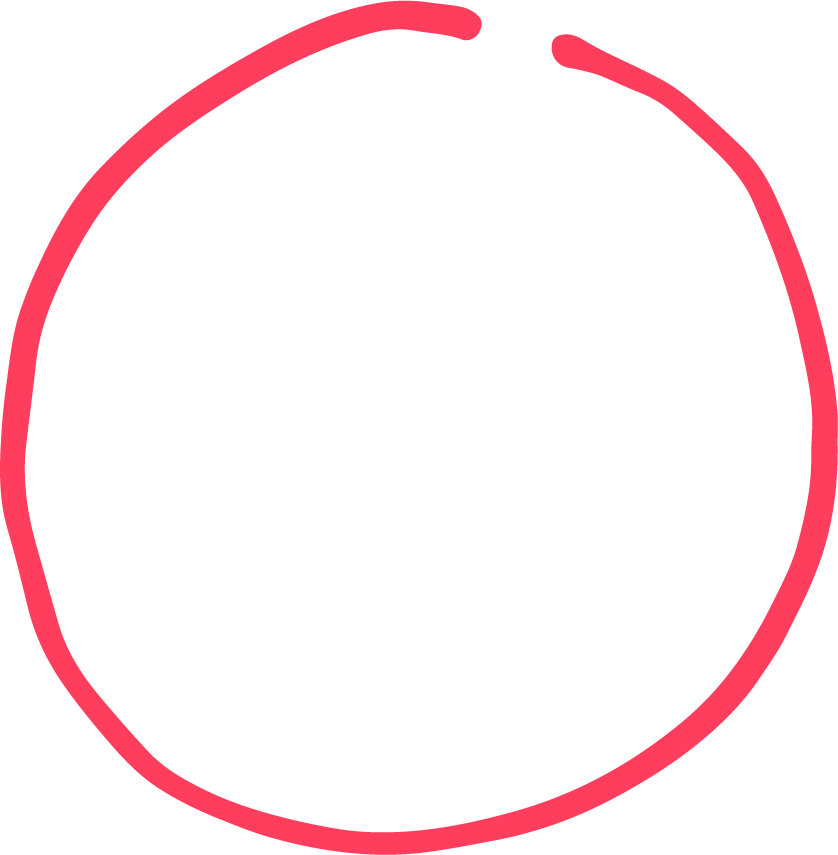 Factuelle : L'information doit comporter des faits, elle doit être factuelle.
D’intérêt public : 
Pour être considérée comme une information au sens médiatique et social du terme, un fait doit être d'intérêt public.
Vérifié et verifiable : 
Pour confirmer son statut d'information, un fait doit être vérifié et vérifiable.
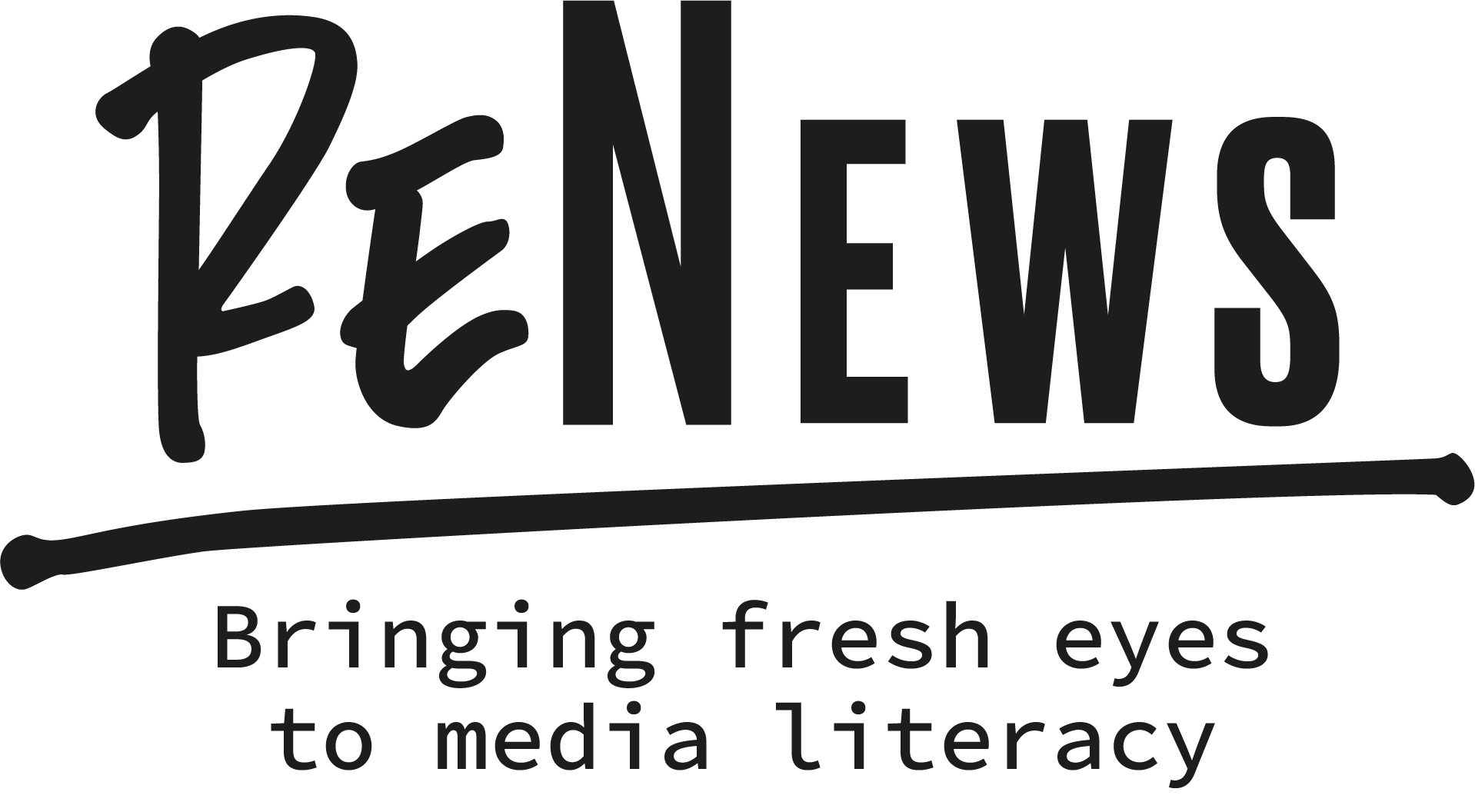 L’HISTOIRE DES MÉDIAS
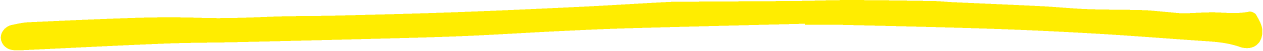 ………….
………...
………....
………….
………….
………….
1605
1er journal à être publié et diffusé à grande échelle de l’histoire
1440
Johannes Gutenberg invente la presse écrite
1894
Invention de la radio par 
Guglielmo
Marconi
1927
1ère diffusion  télévisée par  Philo
Farnsworth
1991
Création du World Wide
Web par
Sir Timothy
John-Berners
Lee
2004
Facebook

2005
YouTube
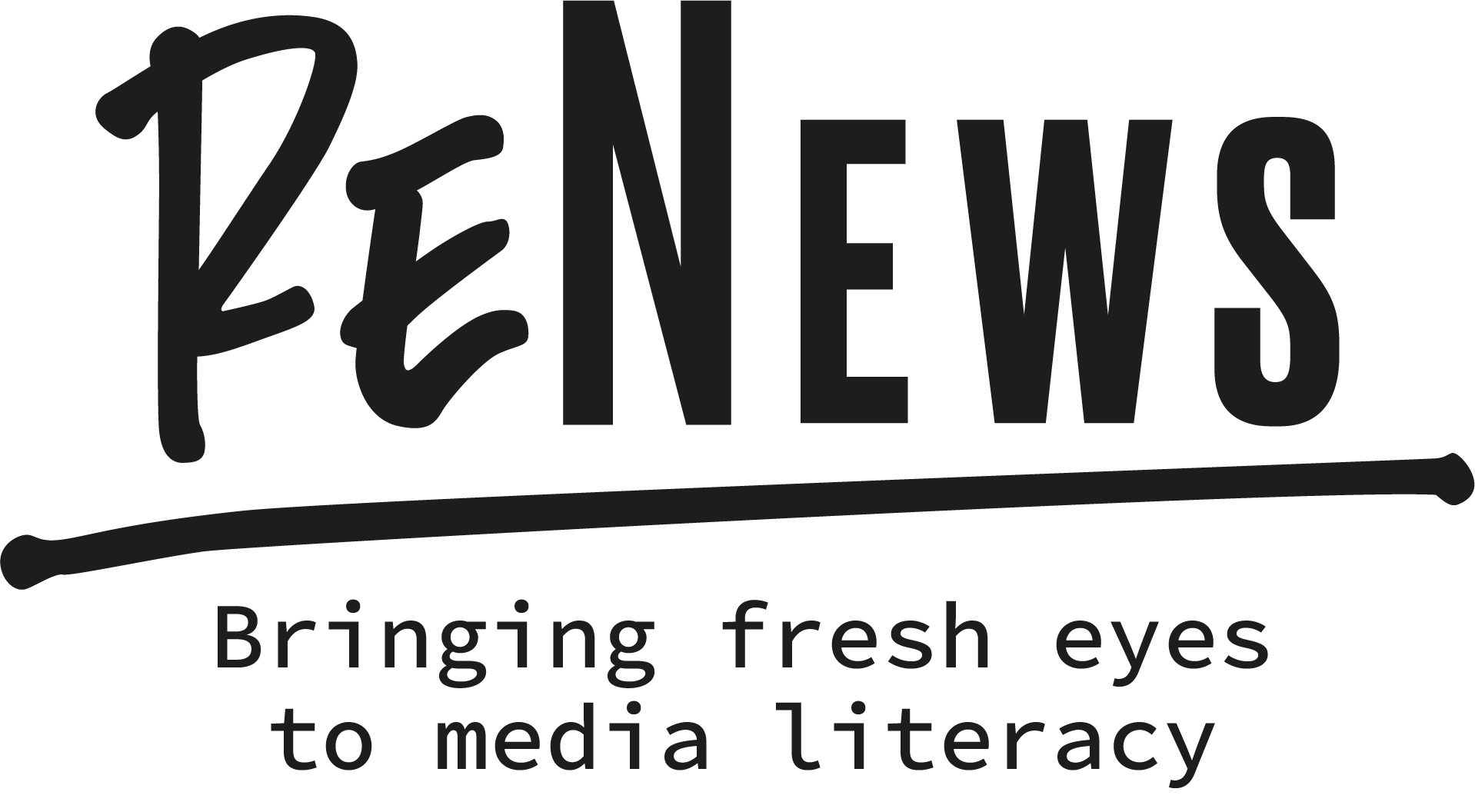 Médias sociaux:  nouveaux médias liés à l’arrivée d’internet.

Médias sociaux de publication (ex : blogs)
Réseaux sociaux (Facebook, Instagram, Twitter etc.).
Le journalisme a été impacté par l’arrivée des réseaux sociaux. Les journalistes n’ont désormais plus le monopôle de l’information.
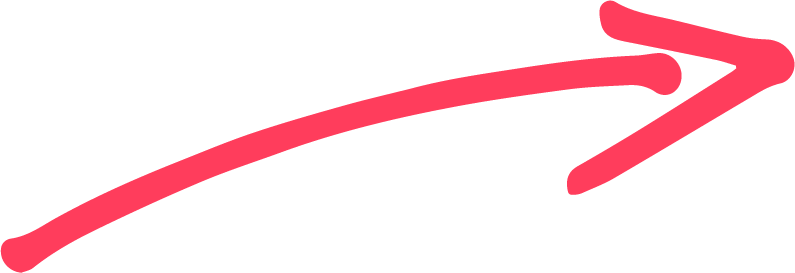 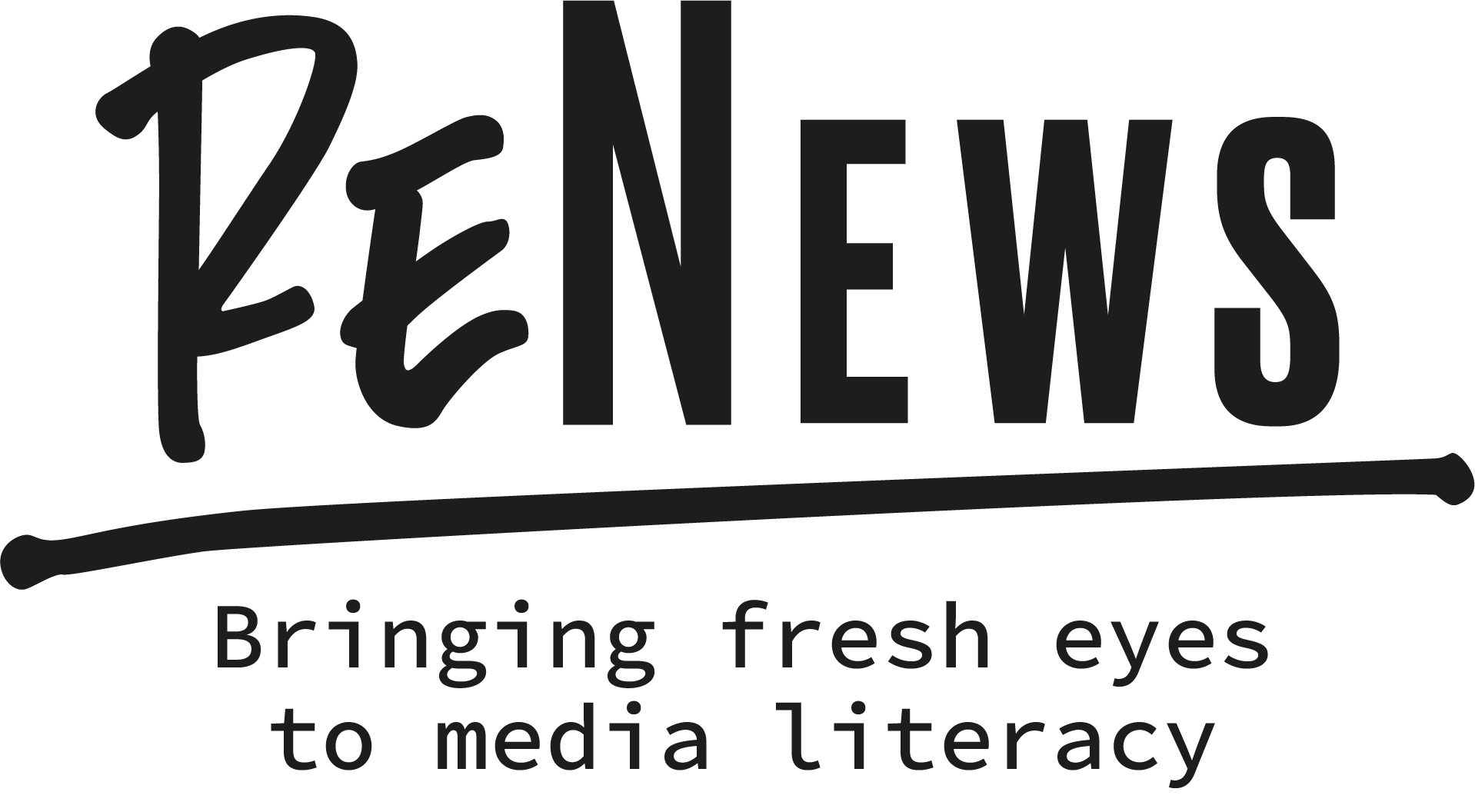 JOURNALISME

Un journaliste est un professionnel tenu de respecter une déontologie (éthique, méthodes et objectivité). Il a le devoir de respecter un certain traitement de l'information, et doit être capable de donner des clés pour appréhender une information afin de comprendre la société.
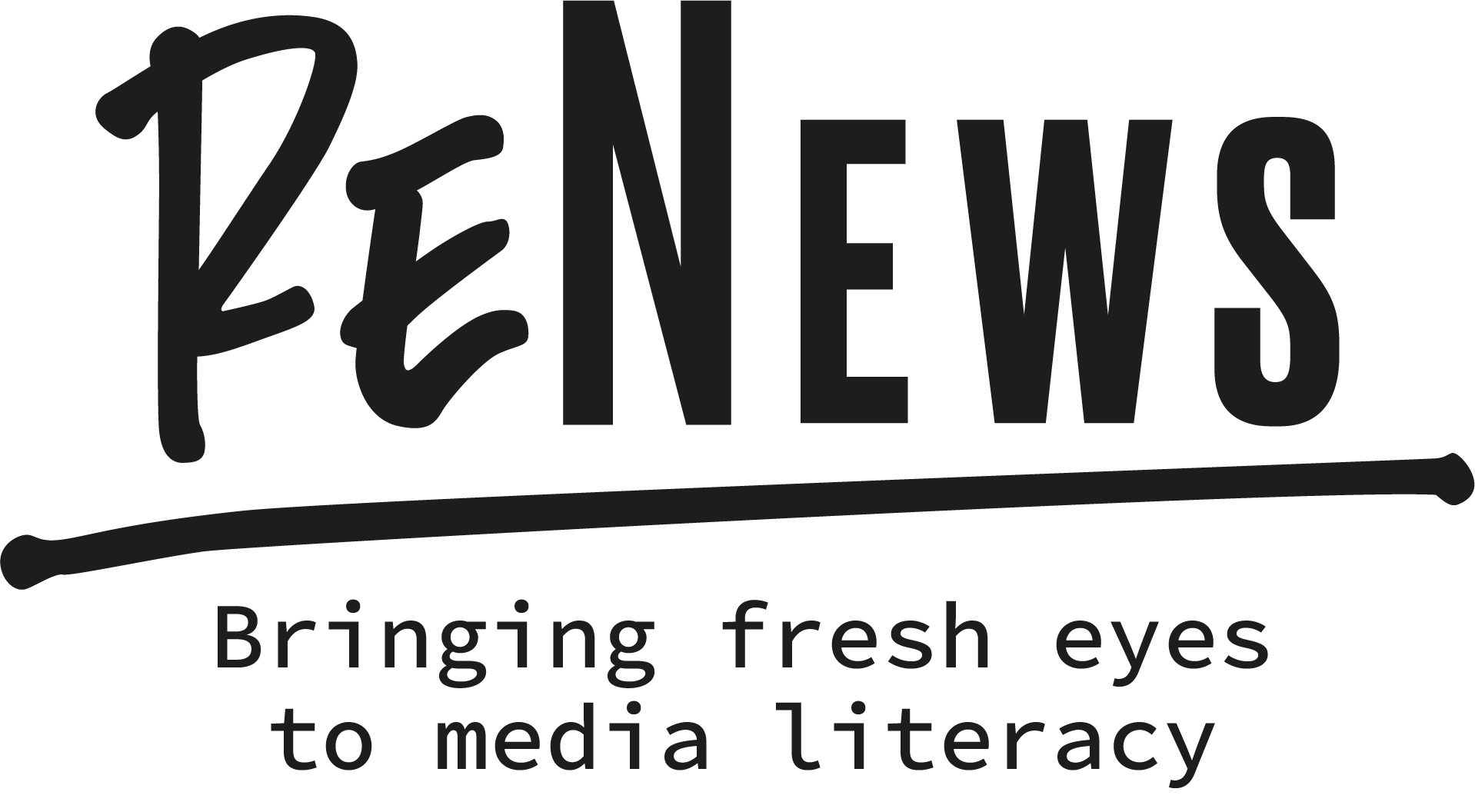 ACTIVITÉ 1 – MOT NUAGE: Découvrir le paysage médiatique 
Durée : 30 minutes       Equipement : Tableau blanc, feutres ou marqueurs

CONSIGNES DE L’ACTIVITÉ
Ecrivez le mot ‘médias’ sur un support visuel et notez les noms des différents médias ou types de médias (télévision, radio, presse écrite, médias sociaux).

Catégorisez par type les médias que les participants suggèrent.
Identifiez quels médias sont publics et quels médias sont privés. 
Séparez les médias traditionnels des médias sociaux.  
Débatez : Les réseaux sociaux sont-ils des médias ? Quelles sont les différences avec les médias traditionnels ? La possibilité de poster ou d'écrire sur un réseau social fait-elle de chaque internaute un journaliste potentiel ? Pourquoi ? Quels sont les types de médias auxquels vous faites le plus confiance pour fournir des informations neutres ? Pourquoi ?
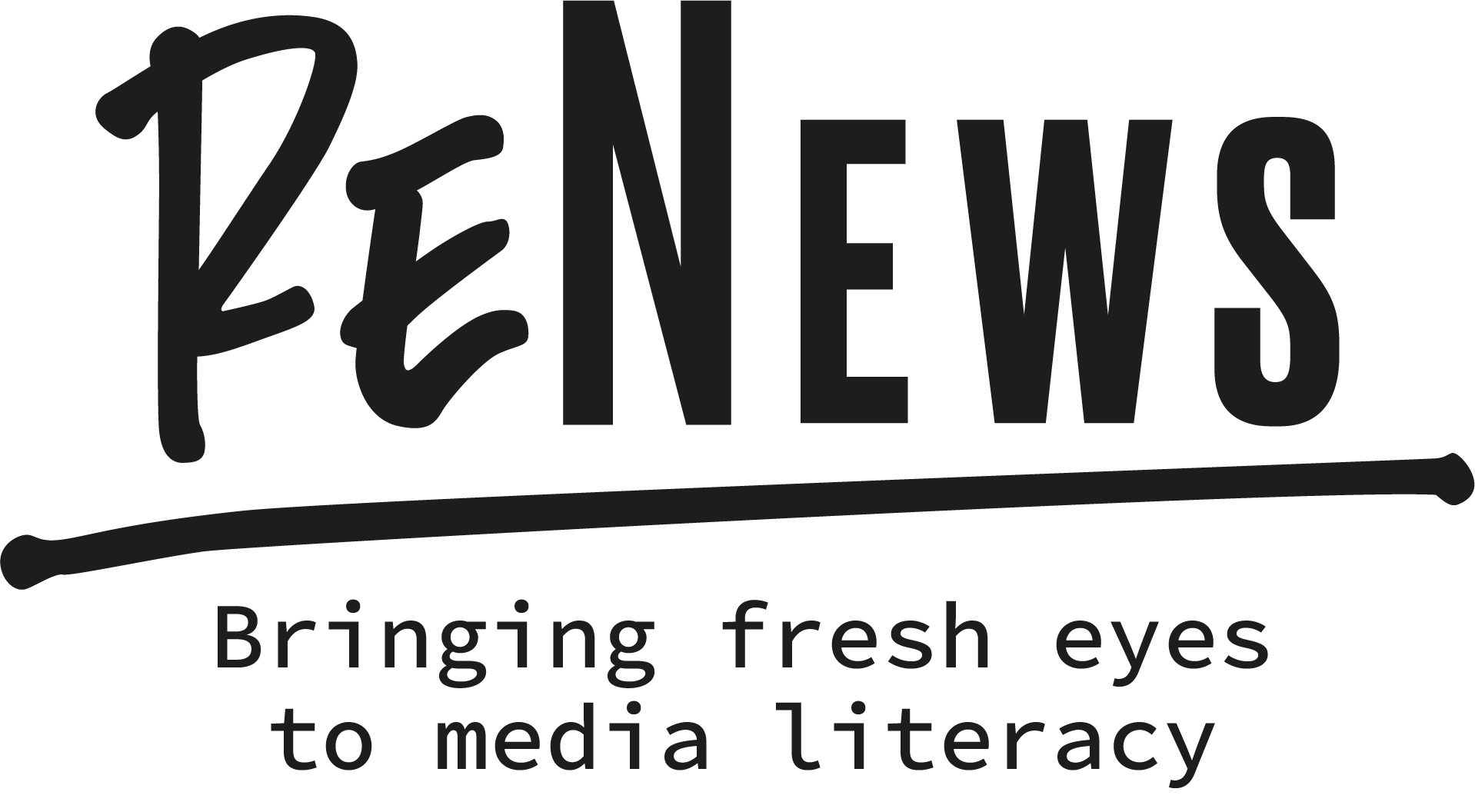 ENVIRONNEMENT médiatique - Débat
Les réseaux sociaux sont-ils des médias ? Quelles sont les différences avec les médias traditionnels ?

La possibilité de poster ou d'écrire sur un réseau social fait-elle de chaque internaute un journaliste potentiel ? Pourquoi ?

Quels sont les médias auxquels vous faites le plus confiance pour diffuser des informations neutres ? Pourquoi ?
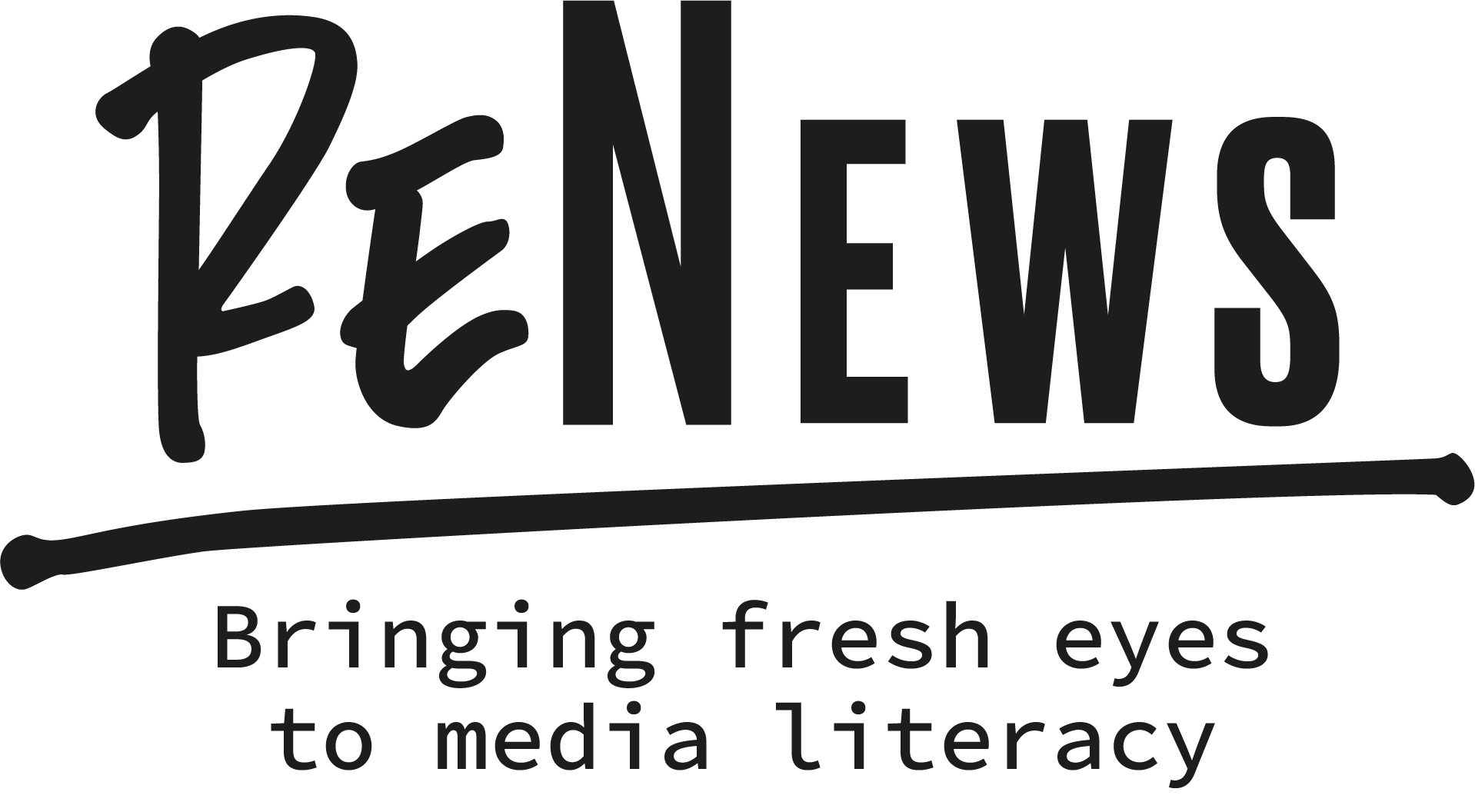 1. Quand internet et les nouveaux médias ont-ils fait leur apparition ?
A -  1970s                                                 B -  1980

  
C -  1990	    					 D -  2000
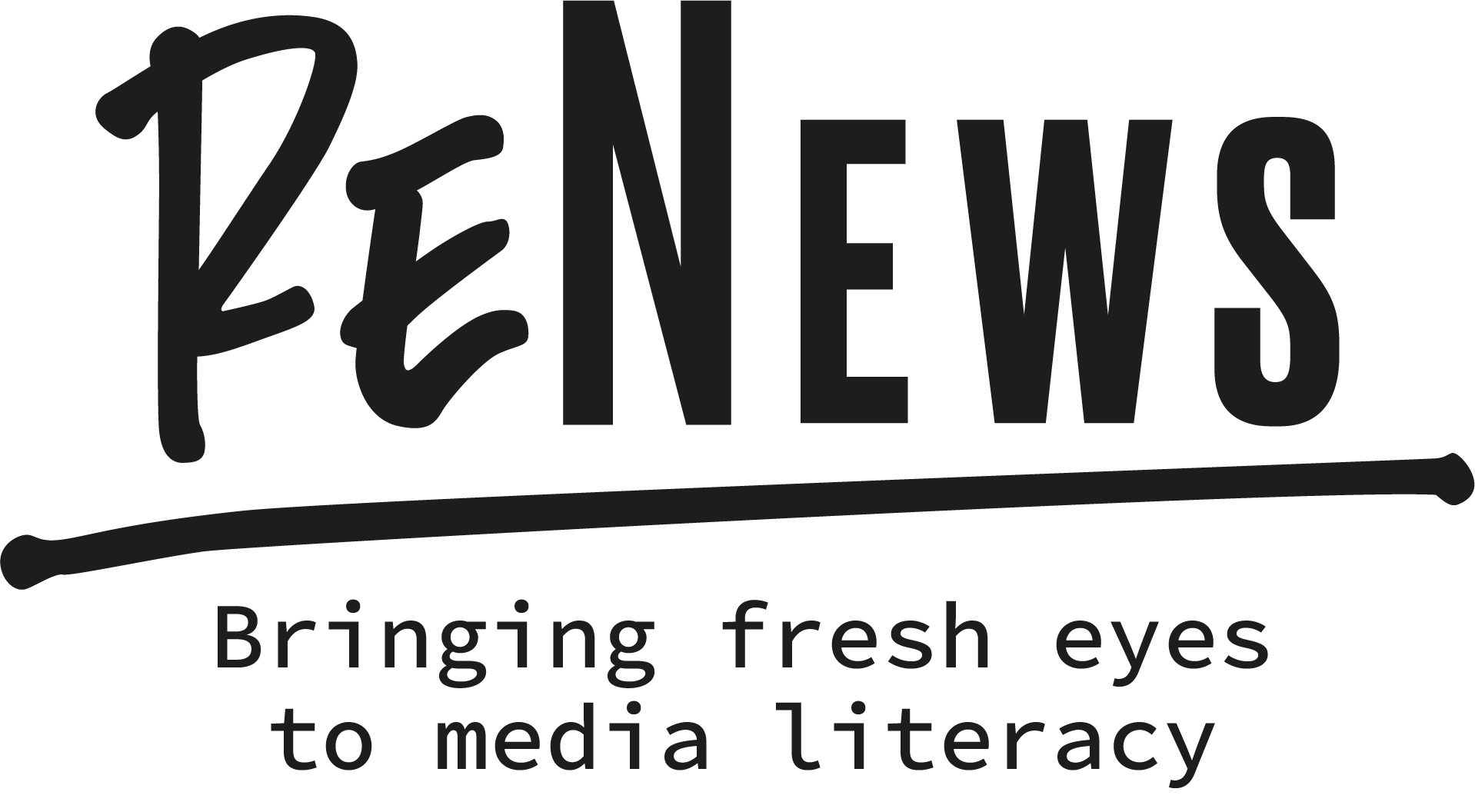 1. Quand internet et les nouveaux médias ont-ils fait leur apparition ?
A -  1970s                                                 B -  1980

  
C -  1990                                                  D -  2000
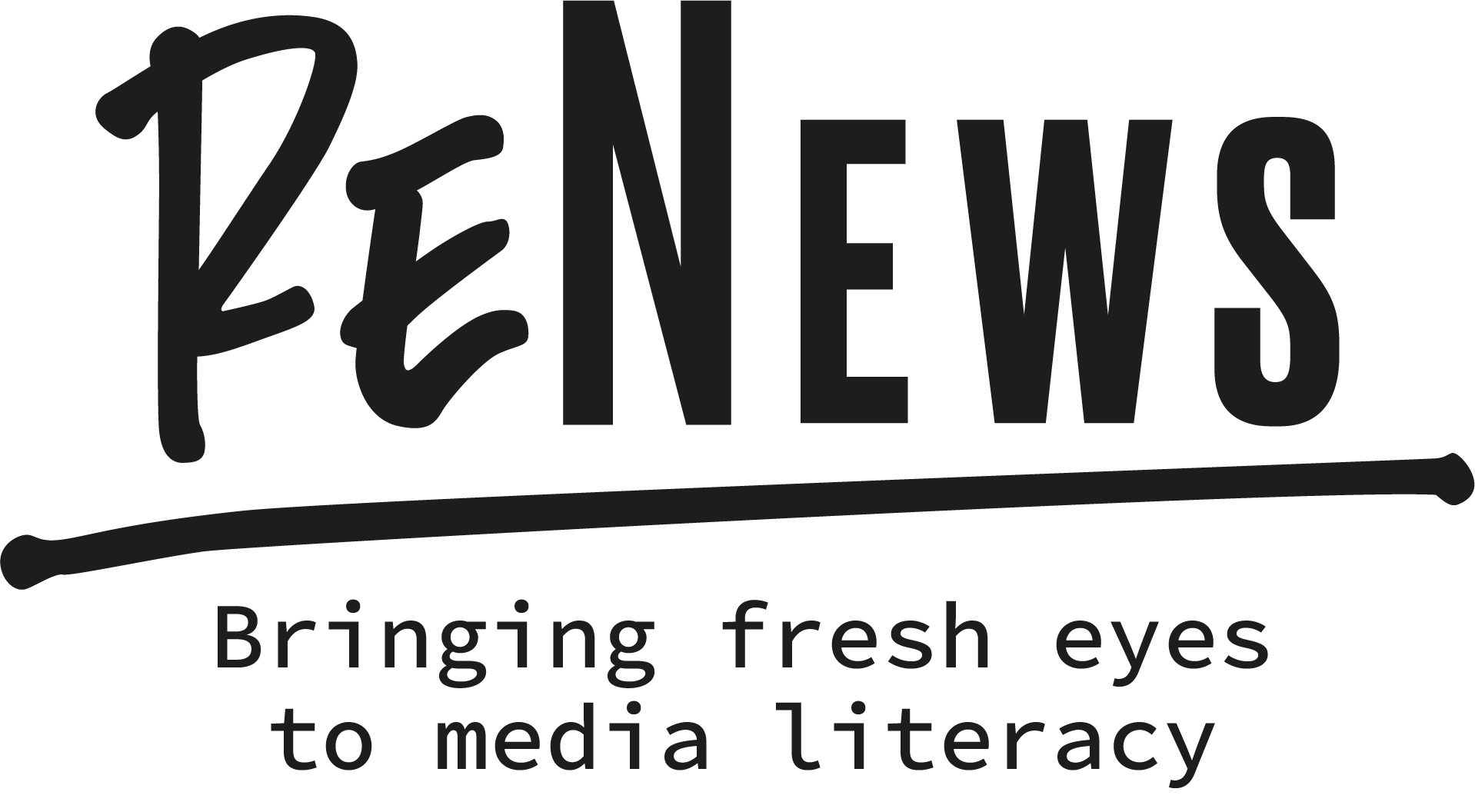 2. Dans une société démocratique, les médias sont
A -  Un instrument de propagande pour manipuler les masses
  
   C - Un moyen d'élargir le débat d'idées au sein d'une population
B -  Un contre pouvoir citoyen

   D -  Un moyen de communiquer
les programmes et positions politiques lors des élections.
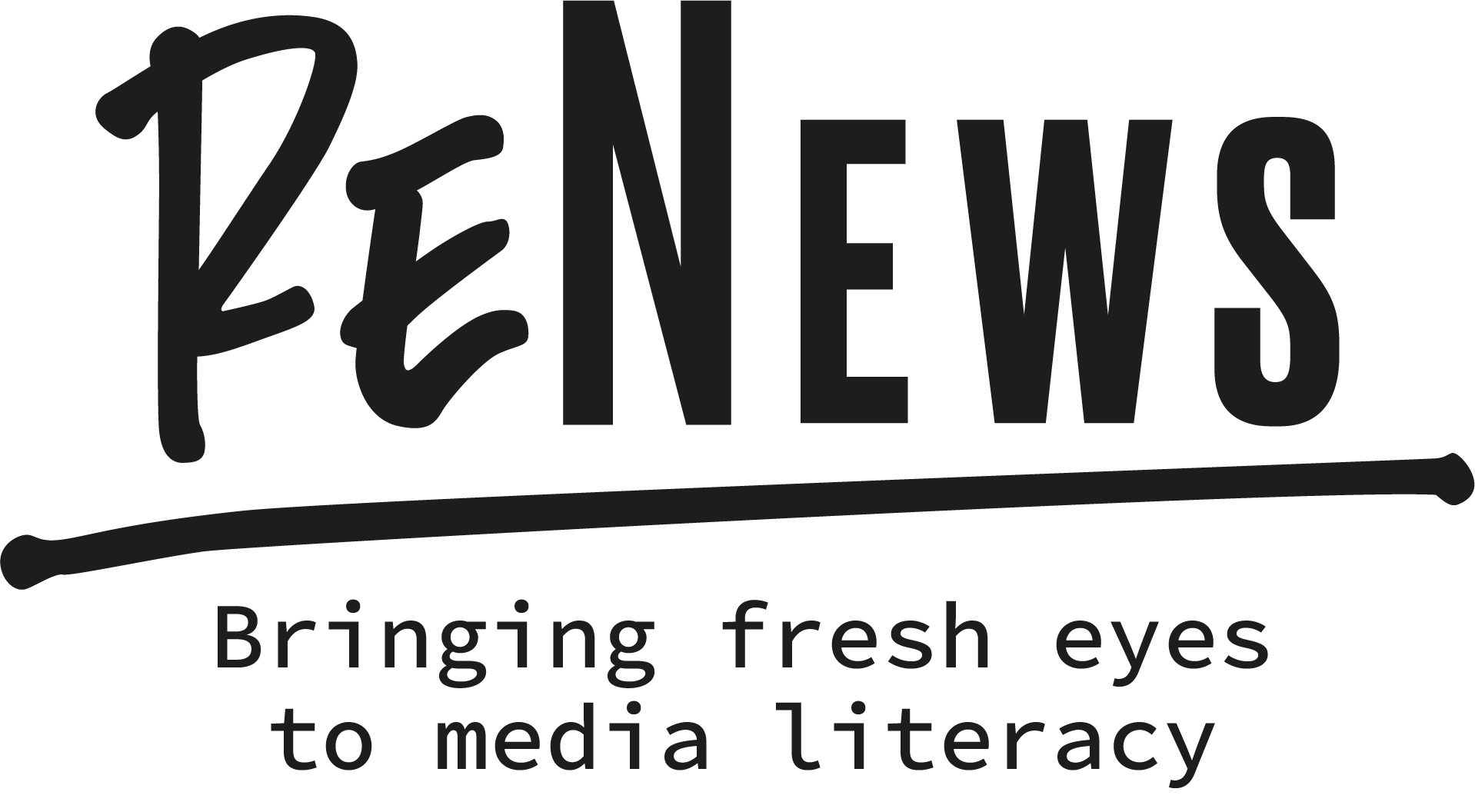 2. Dans une société démocratique, les médias sont
A -  Un instrument de propagande pour manipuler les masses
  
   C - Un moyen d'élargir le débat d'idées au sein d'une population
B -  Un contre pouvoir citoyen

   D -  Un moyen de communiquer
les programmes et positions politiques lors des élections.
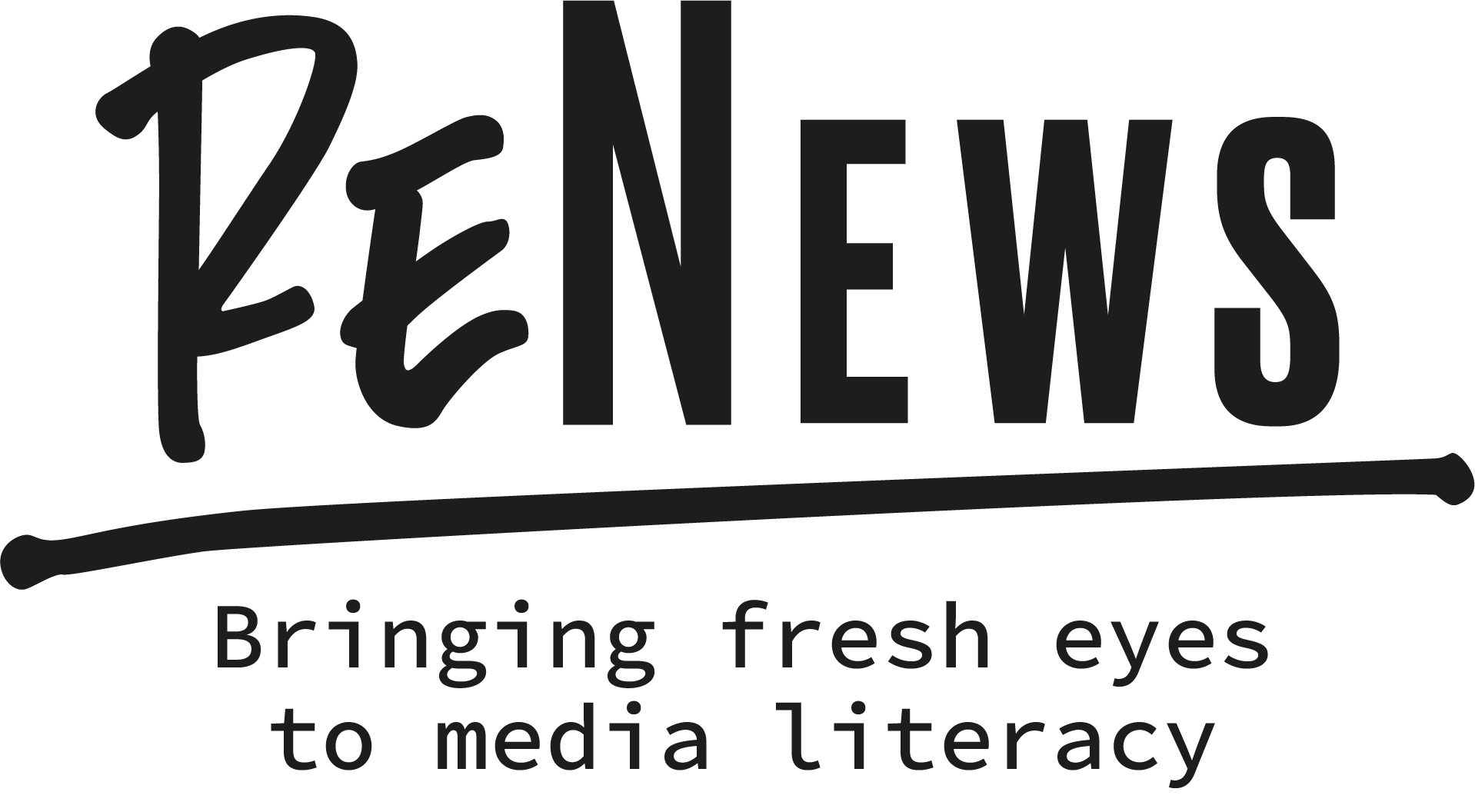 3. Qu'est-ce qui distingue les médias citoyens des médias traditionnels ?
A - Les sujets qu'ils couvrent.
  

   C - Le mode de diffusion de l'information.
B -  La présence de journalistes professionnels. 
  

   D -  Le recours à l’humour.
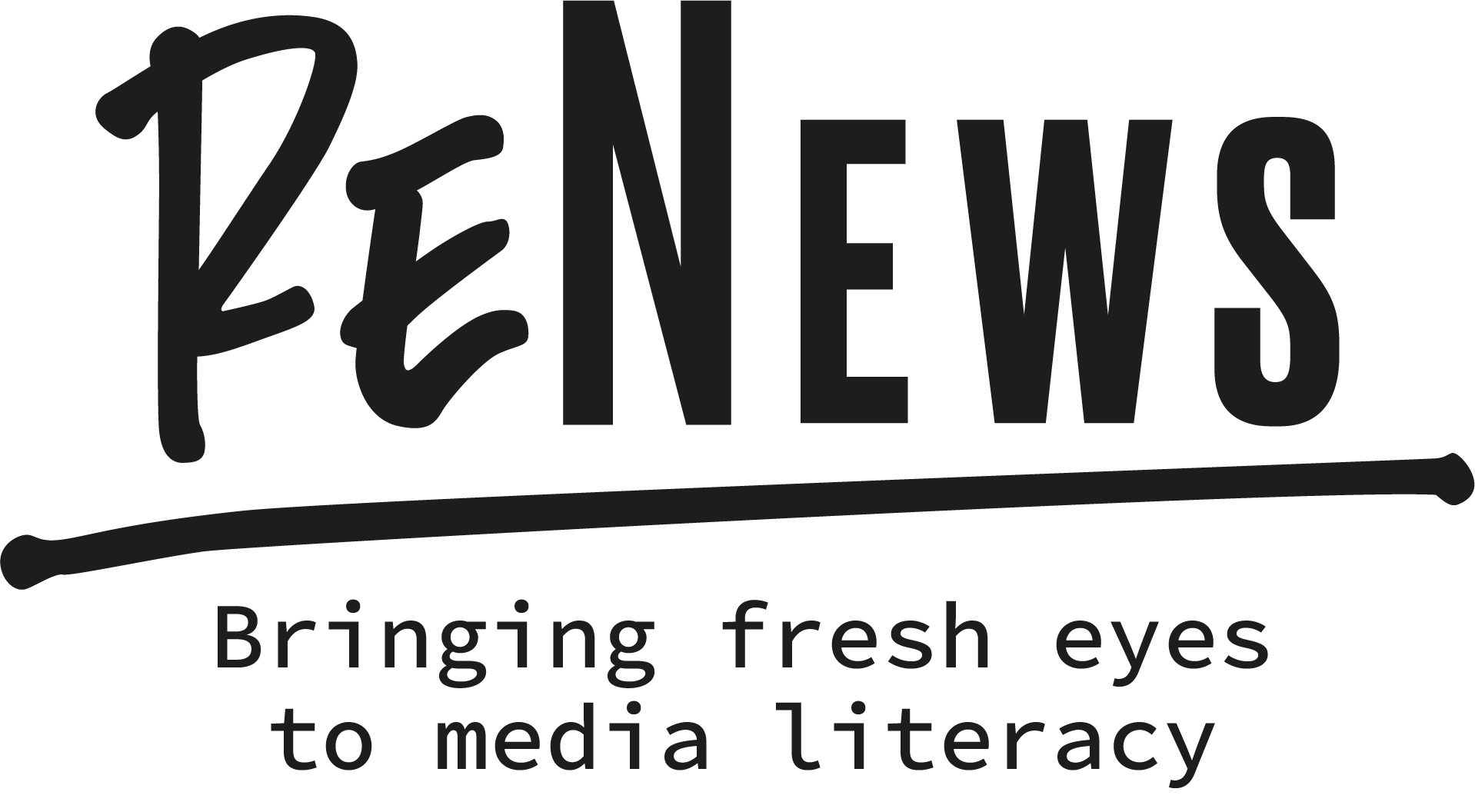 3. Qu'est-ce qui distingue les médias citoyens des médias traditionnels ?
A - Les sujets qu'ils couvrent.
  

   C - Le mode de diffusion de l'information.
B -  La présence de journalistes professionnels. 
  

   D -  Le recours à l’humour.
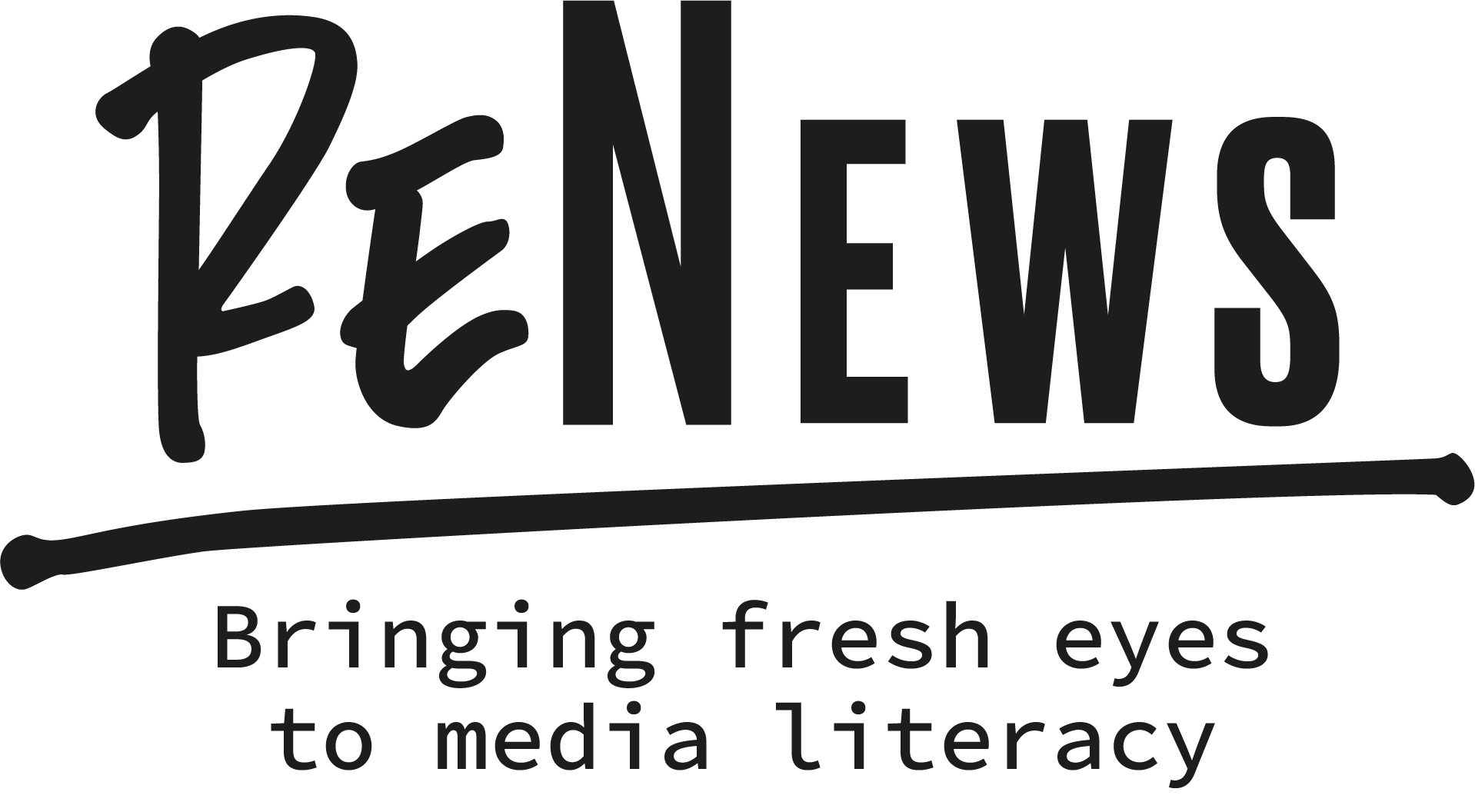 4. Quel(s) critère(s) devez-vous utiliser pour définir l'information/l’actualité au sens journalistique ?
A -   L'événement doit avoir eu lieu il y a moins d'une semaine.  

C -  L'événement doit être vérifié et vérifiable.
B -  L'événement doit être couvert par au moins 4 médias. 


D -  L'événement ne doit pas nécessairement être d'intérêt public.
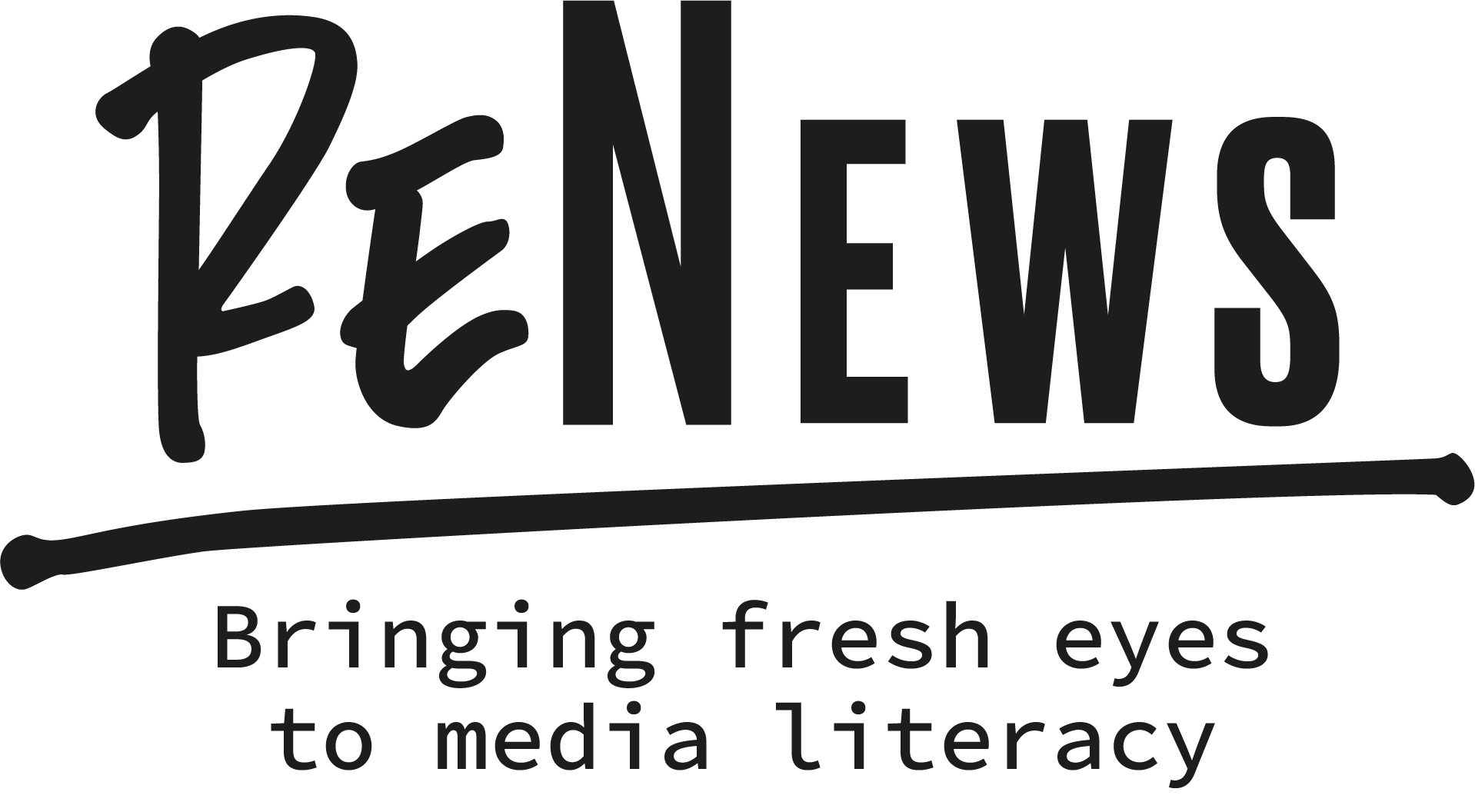 4. Quel(s) critère(s) devez-vous utiliser pour définir l'information/l’actualité au sens journalistique ?
A -   L'événement doit avoir eu lieu il y a moins d'une semaine.  

C -  L'événement doit être vérifié et vérifiable.
B -  L'événement doit être couvert par au moins 4 médias. 


D -  L'événement ne doit pas nécessairement être d'intérêt public.
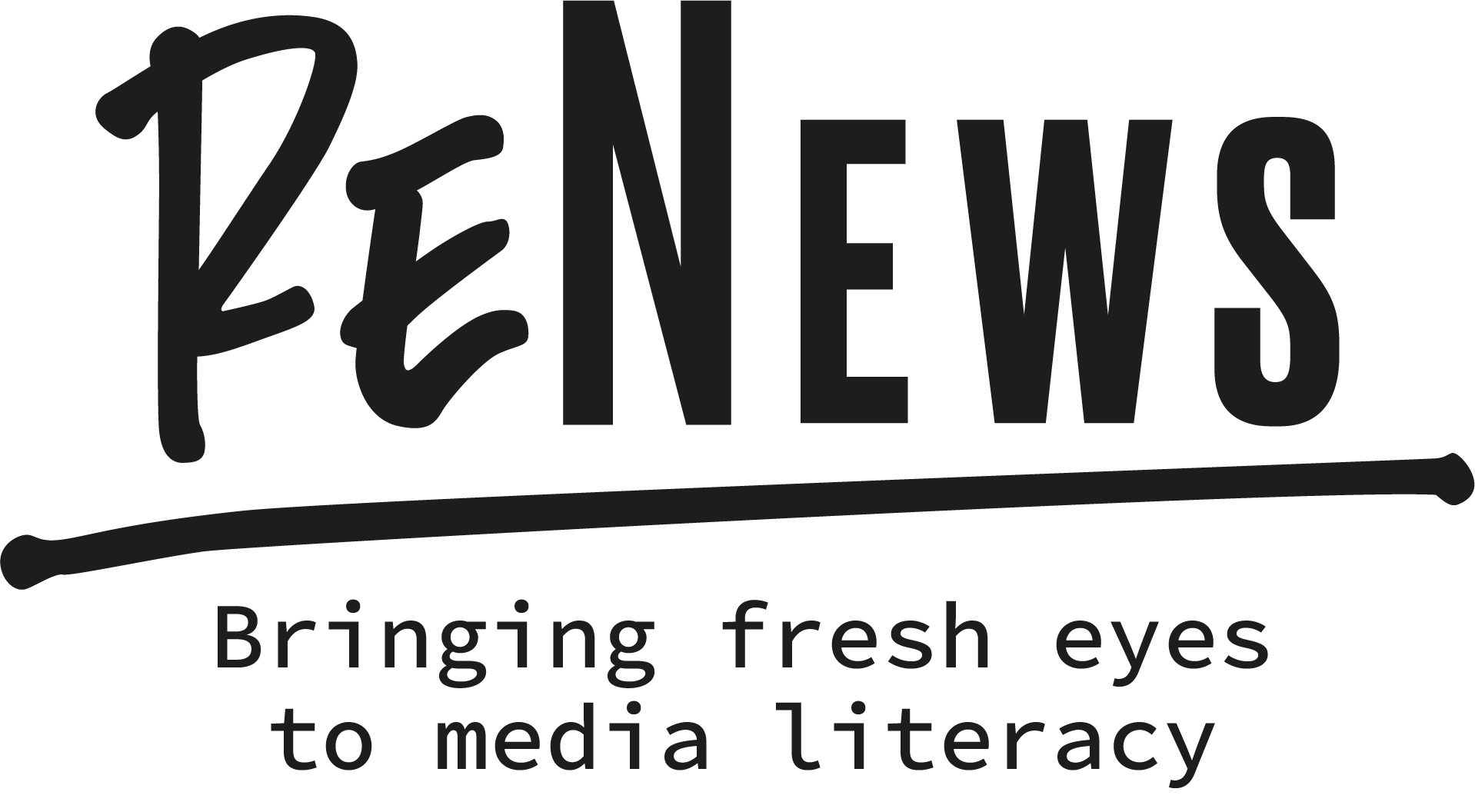 5. La liberté d'expression permet aux journalistes de pouvoir :
A – Exprimer librement ce qu’ils pensent.


C – Partager des informations sur les médias sociaux.
B – Enquêter sur les dirigeants politiques. 


D – Publier du contenu qui encourage la discrimination d’un groupe en raison de sa religion.
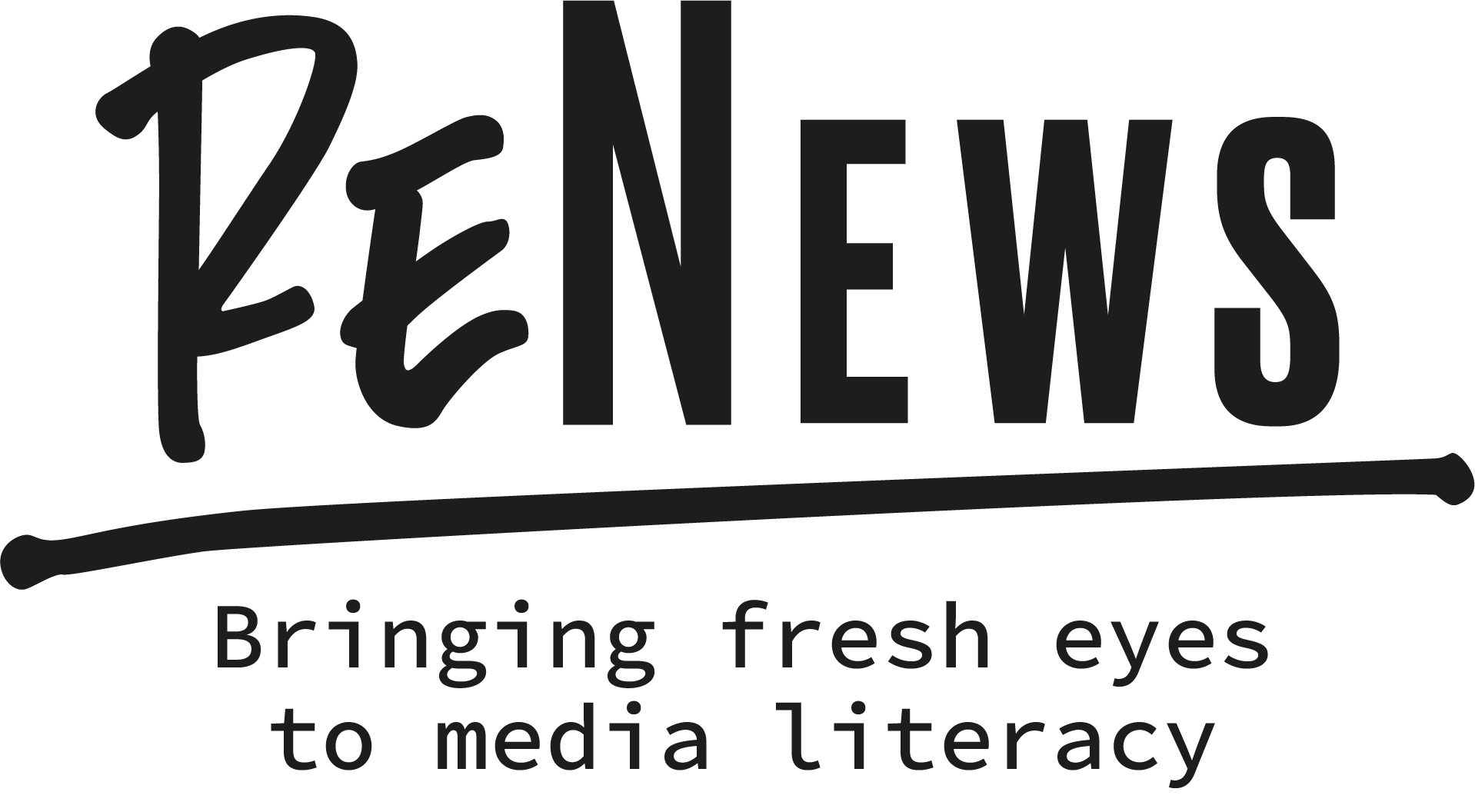 5. La liberté d'expression permet aux journalistes de pouvoir :
A – Exprimer librement ce qu’ils pensent.


C – Partager des informations sur les médias sociaux.
B – Enquêter sur les dirigeants politiques. 


D – Publier du contenu qui encourage la discrimination d’un groupe en raison de sa religion.
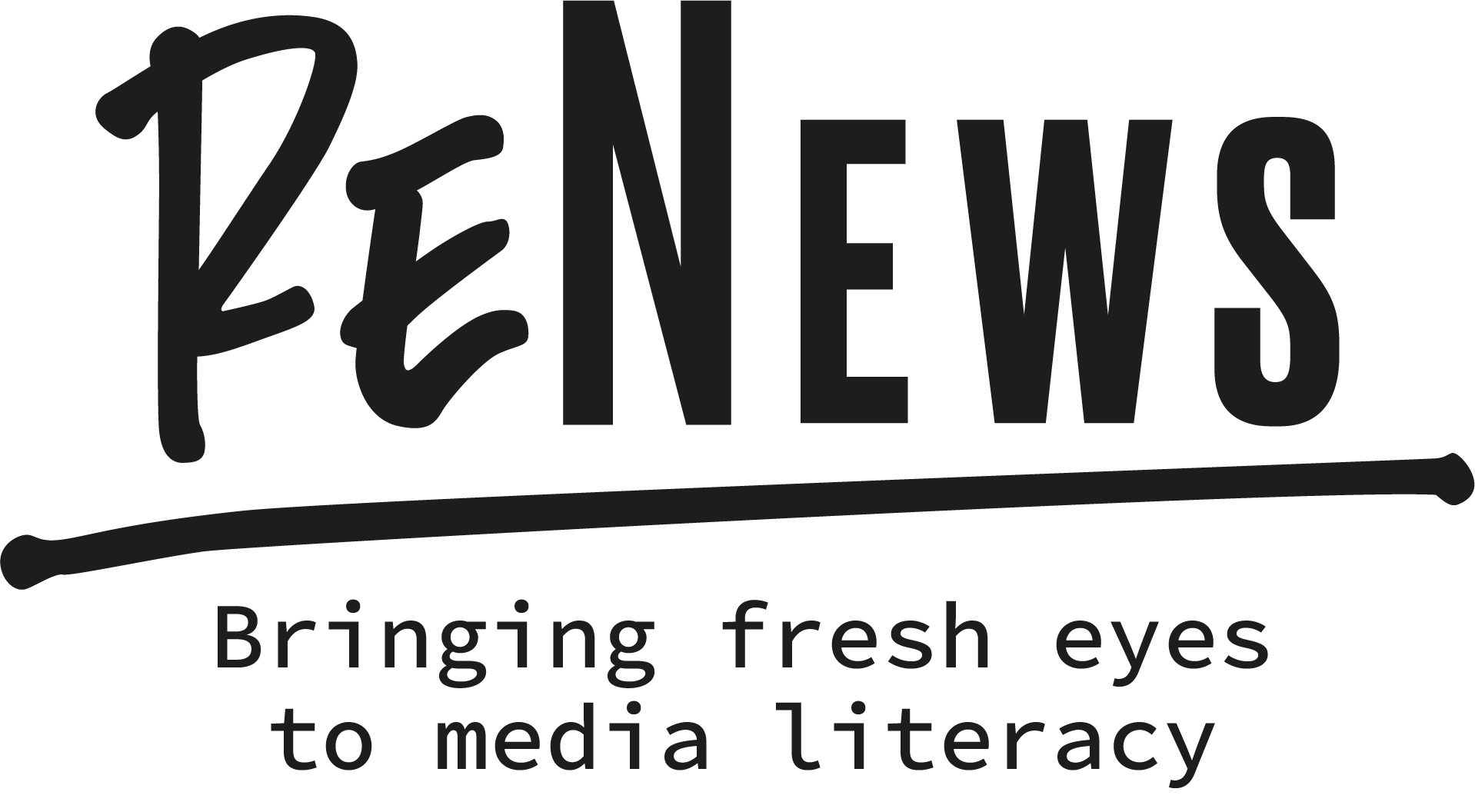 6. Parmi les règles éthiques que les journalistes doivent respecter, on peut citer:
A - Le droit de modifier des documents ou de déformer des images pour faire passer un message.

C - Le droit de travailler pour un service public, une institution ou une entreprise privée.
B - Le devoir de faire preuve d'esprit critique, de précision et d'intégrité.

D - Le droit de rectifier toute information qu'ils ont partagée et qui s'avère inexacte.
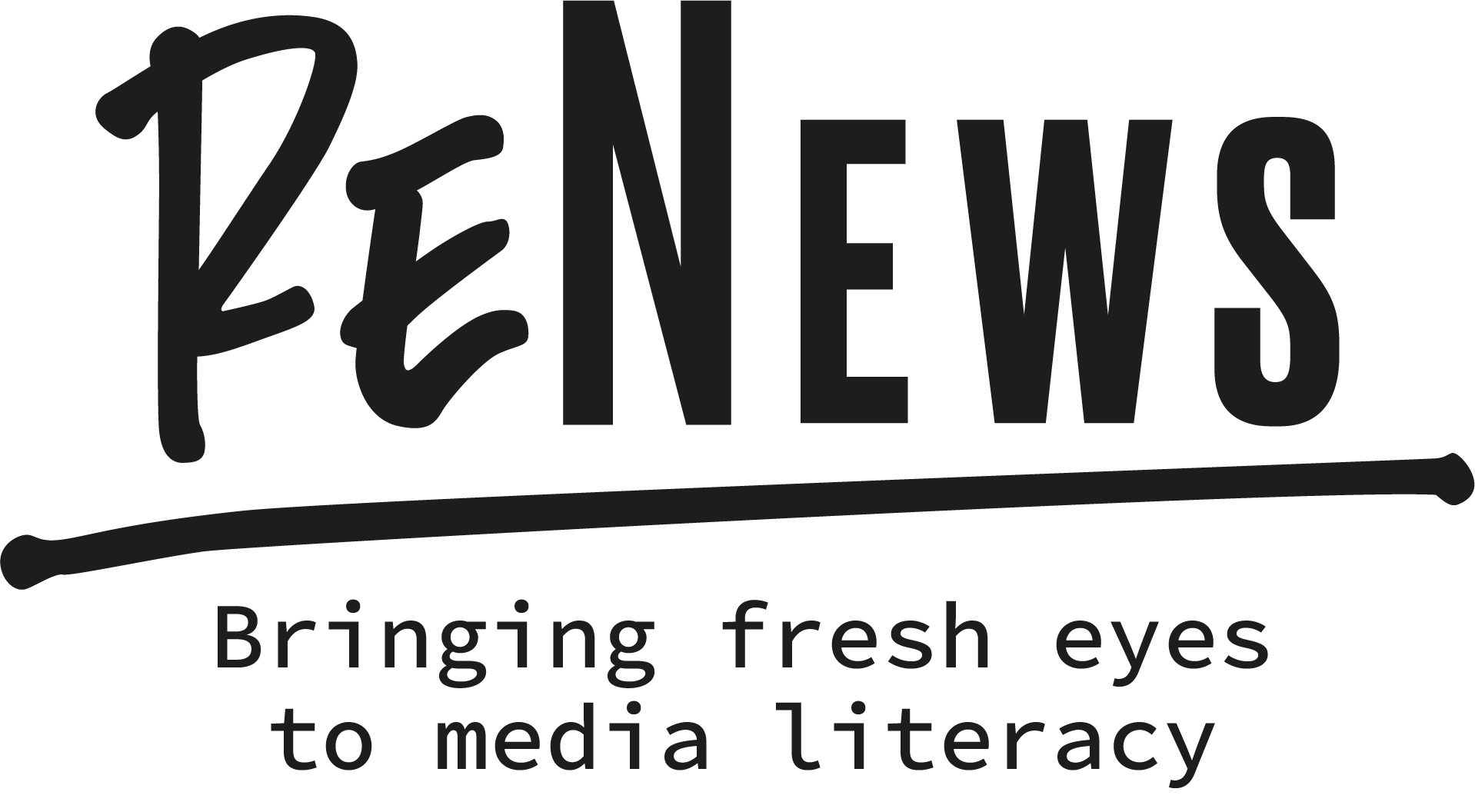 6. Parmi les règles éthiques que les journalistes doivent respecter, on peut citer:
A - Le droit de modifier des documents ou de déformer des images pour faire passer un message.

C - Le droit de travailler pour un service public, une institution ou une entreprise privée.
B - Le devoir de faire preuve d'esprit critique, de précision et d'intégrité.

D - Le droit de rectifier toute information qu'ils ont partagée et qui s'avère inexacte.
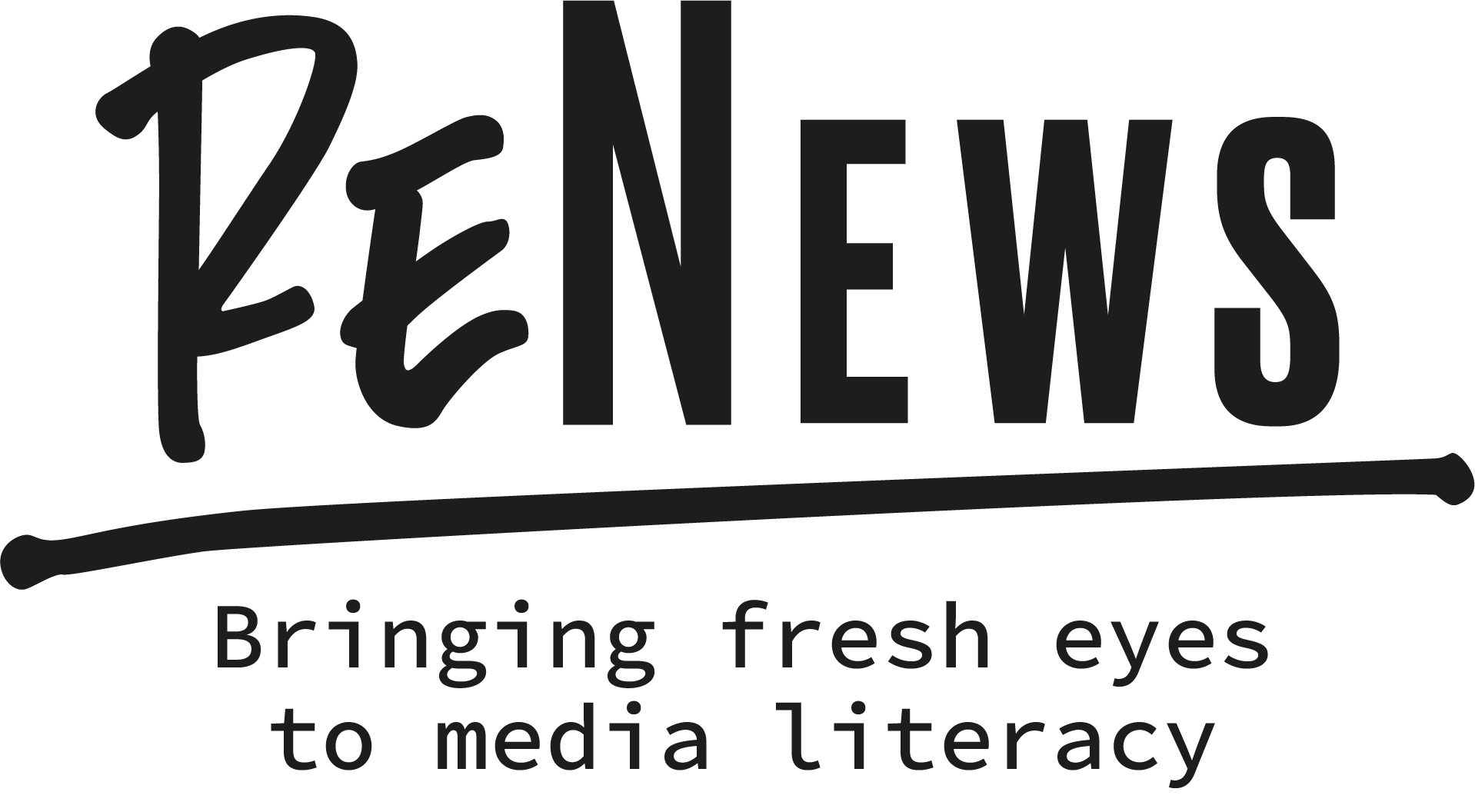 THÈME CLÉ 2
Parti pris/biais des médias
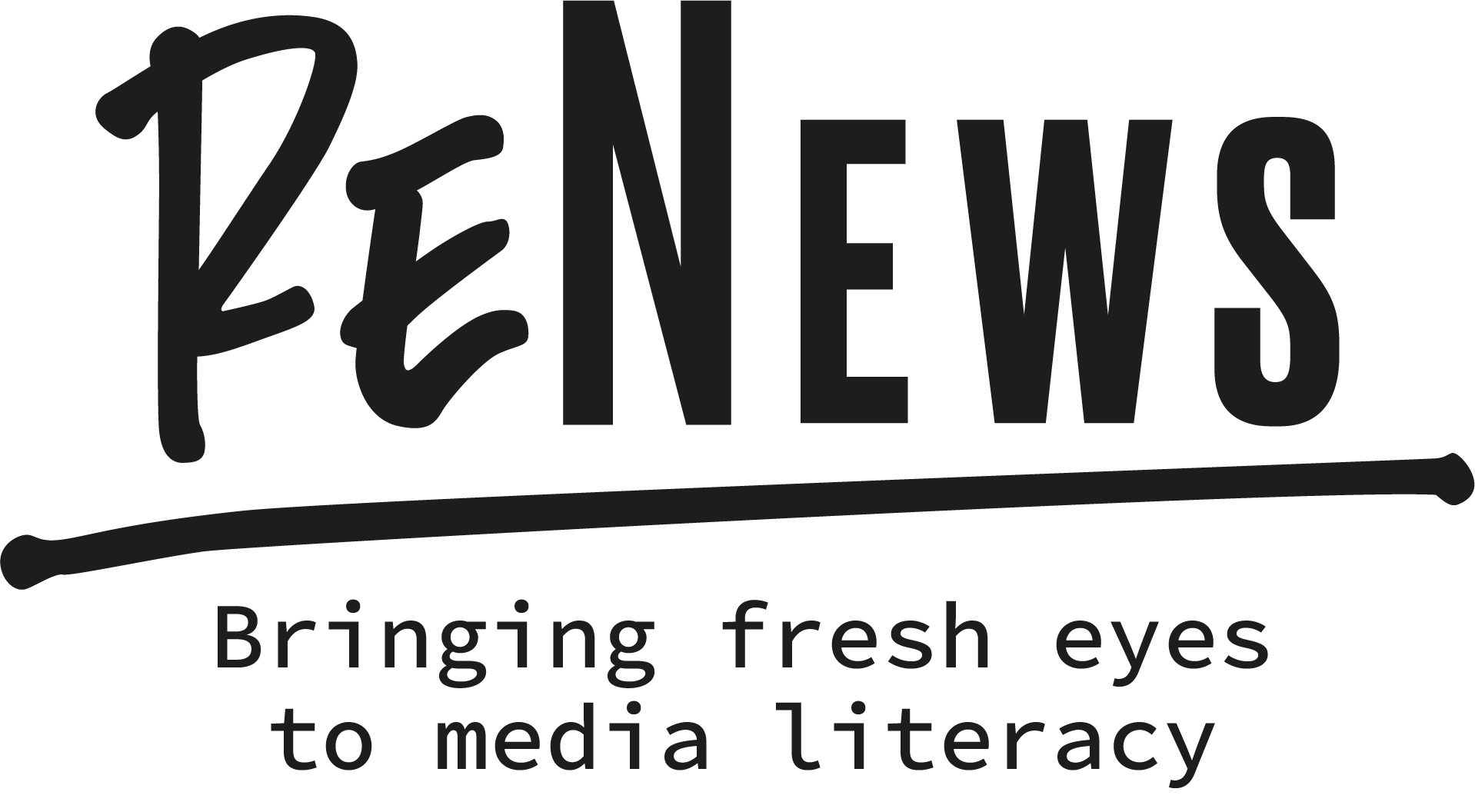 ObjectiFs DU CHAPITRE:
Les étudiants peuvent expliquer ce qu’est un “parti pris” ou “biais”

Les étudiants peuvent repérer et analyser différents types de biais écrits 

Les étudiants peuvent apprehender l’influence des biais des medias sur la société 

Les étudiants peuvent expliquer les avantages qu’il y a à obtenir des information de différentes sources, et comprennent les risques que cela entraine lorsqu’il n’est pas possible de le faire.
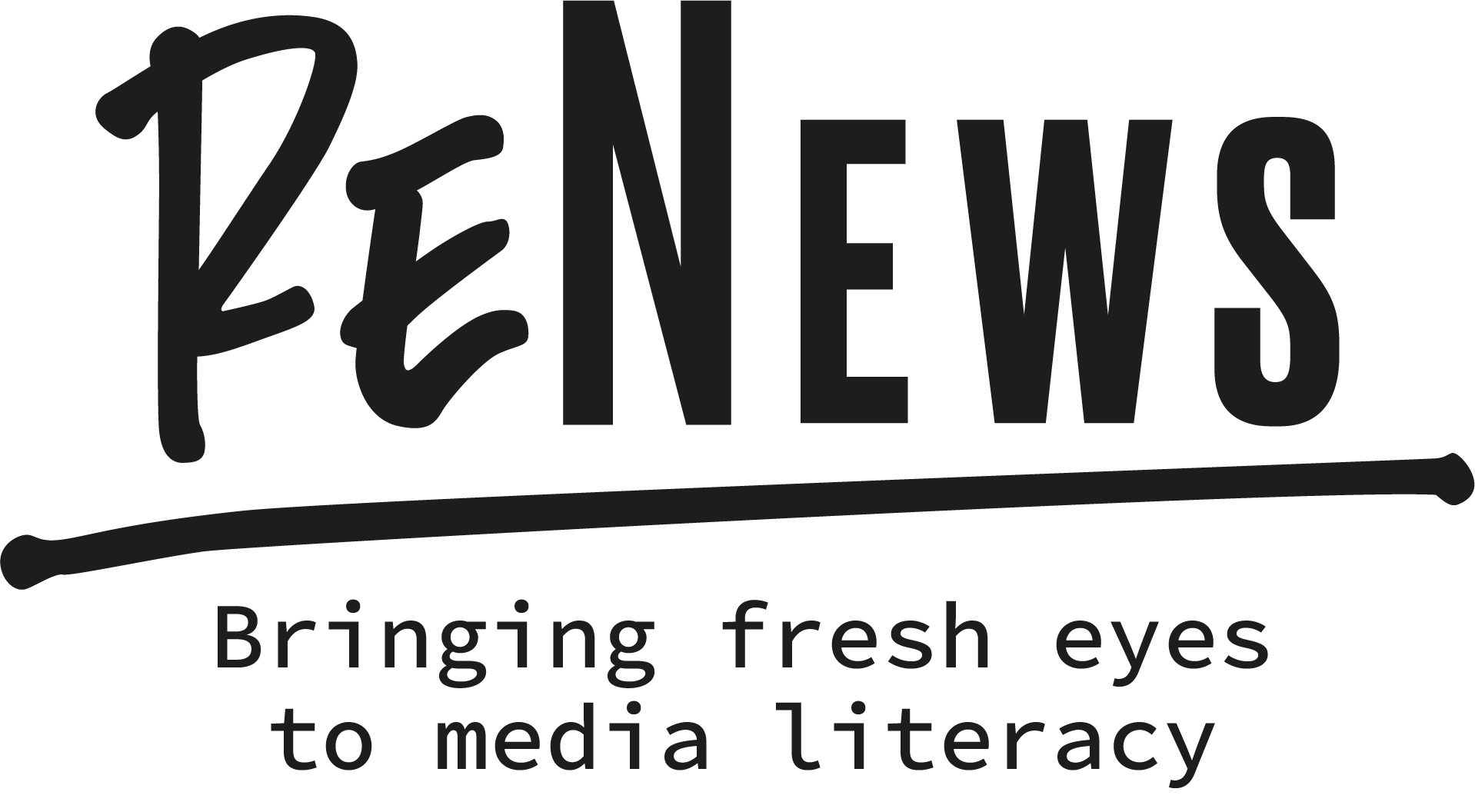 BIAIS
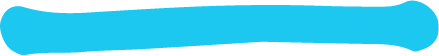 Un biais se produit lorsqu'une personne fait preuve d'un favoritisme ou d'un préjugé disproportionné envers un sujet, une personne ou un point de vue particulier, au lieu d'être juste et équilibré

Ces préjugés se retrouvent dans tous les médias - qu'il s'agisse de la presse écrite, de la radio ou de la télévision - et sont souvent utilisés pour pousser les gens à adopter un certain point de vue.

Ce faisant, les contenus biaisés peuvent souvent faire appel aux émotions du public, plutôt que de l'encourager à penser par lui-même.
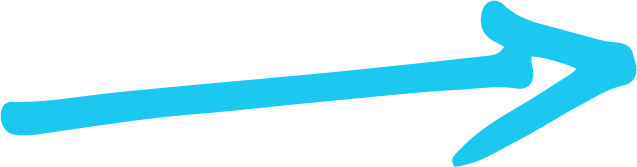 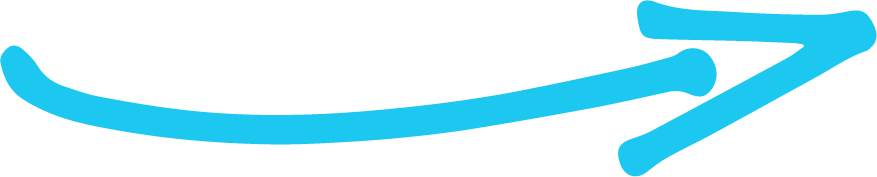 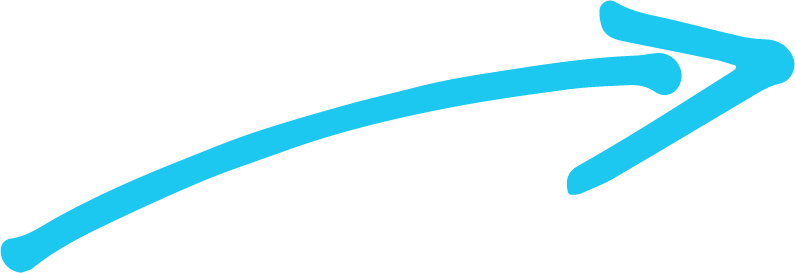 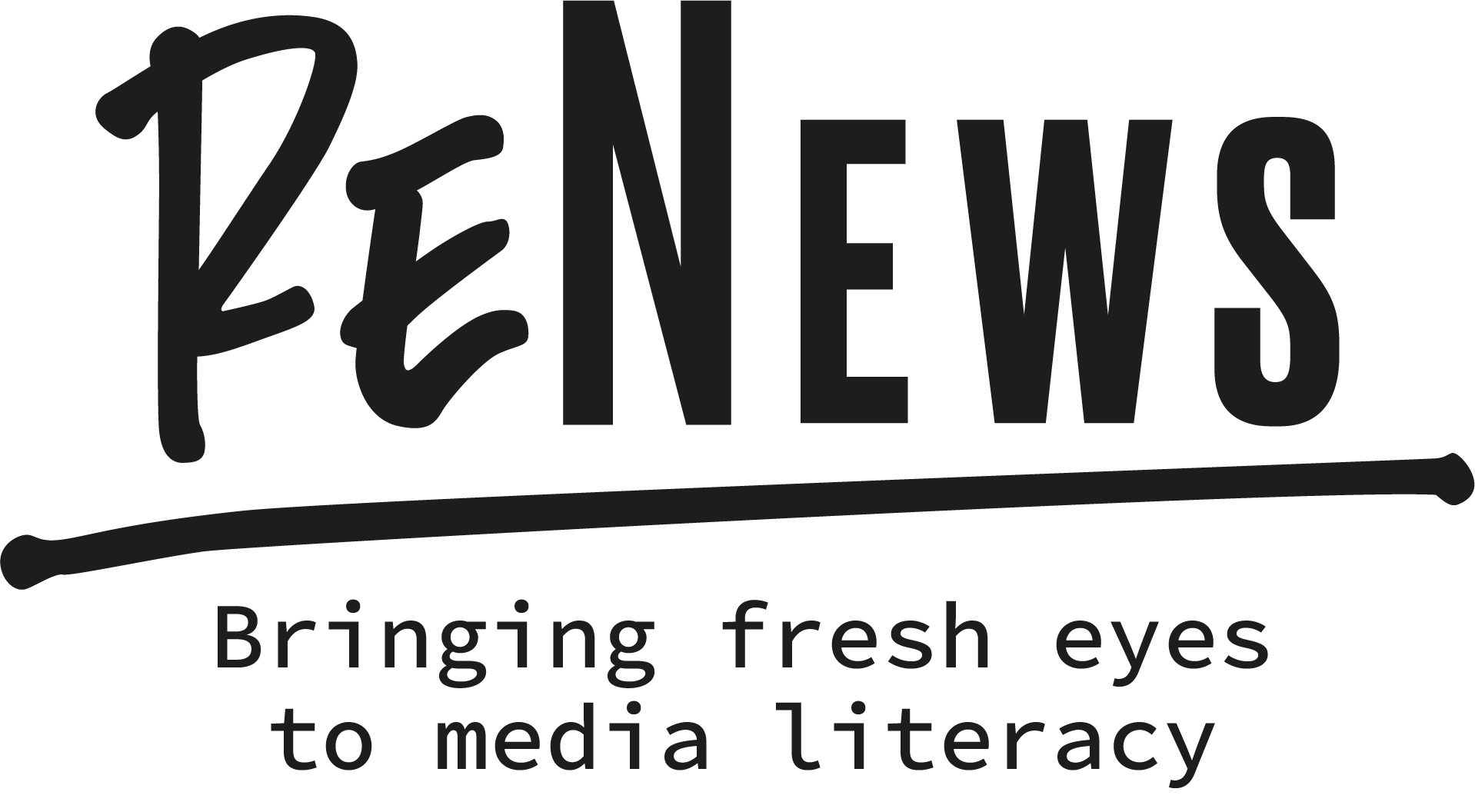 IdentifIEZ LES BIAIS!
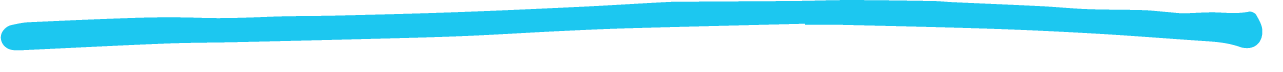 Durée: 30 minutes

Équipement : Ordinateur avec Microsoft PPT, tableau blanc interactif ou rétroprojecteur, exemples imprimés de récits biaisés pour chaque groupe.

Mise en place : Imiter le contenu biaisé que nous voyons en ligne et permettre aux étudiants d'analyser et de reconnaître les différents types de biais par le langage et le style.
[Speaker Notes: This is a slide for the teachers. Les étudiants do not need to see this.]
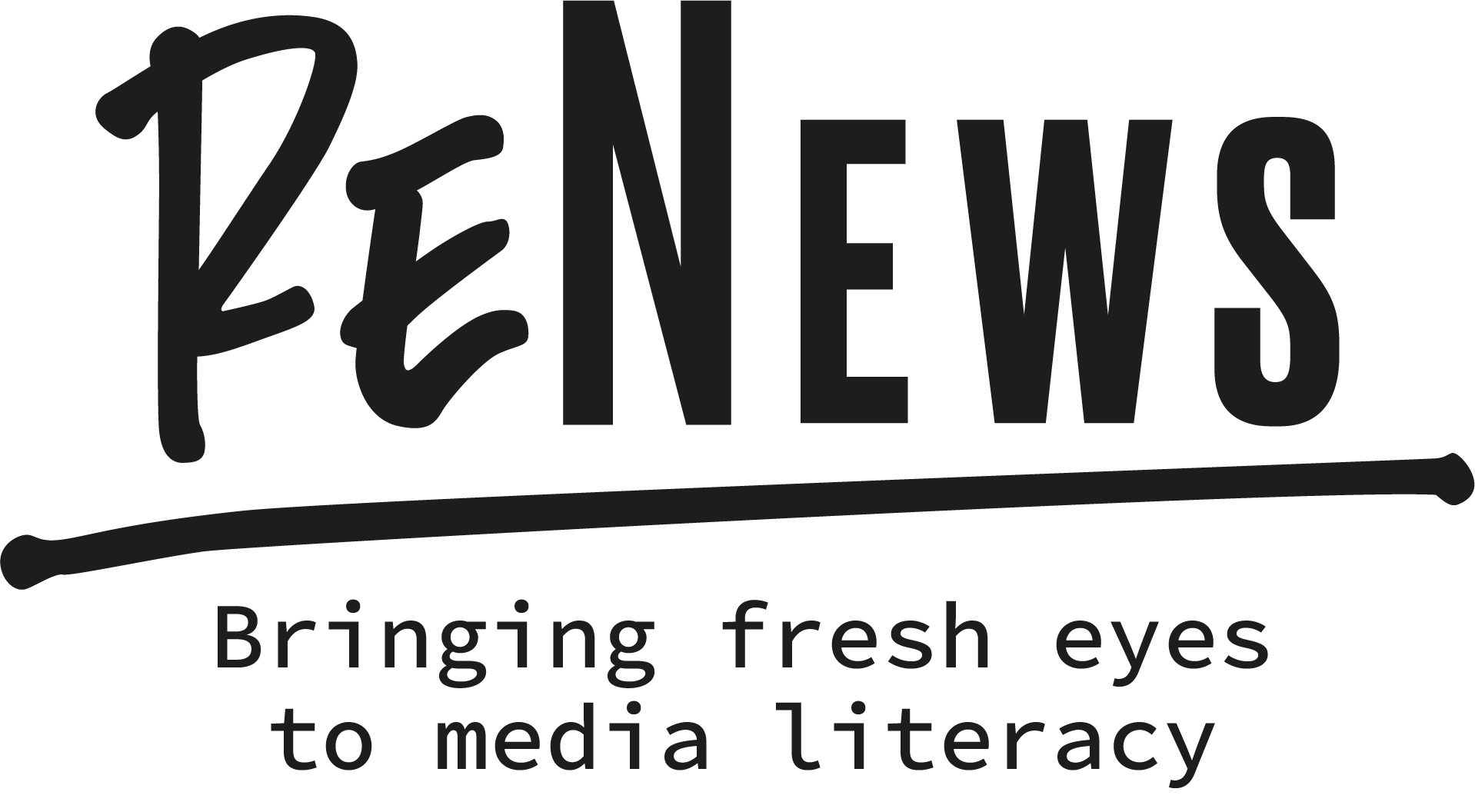 IdentifIEZ LES BIAIS!
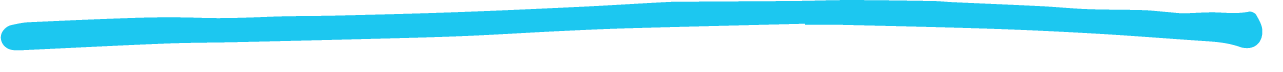 Passez en revue les titres et les extraits de nouvelles qui vous ont été fournis

Répondez aux questions suivantes :
- S'agit-il d'une écriture biaisée ? Dans quelle mesure ?
- Qu'est-ce que l'auteur veut que vous pensiez ?
- Quels sont les signes qu'il s'agit d'une écriture biaisée ?
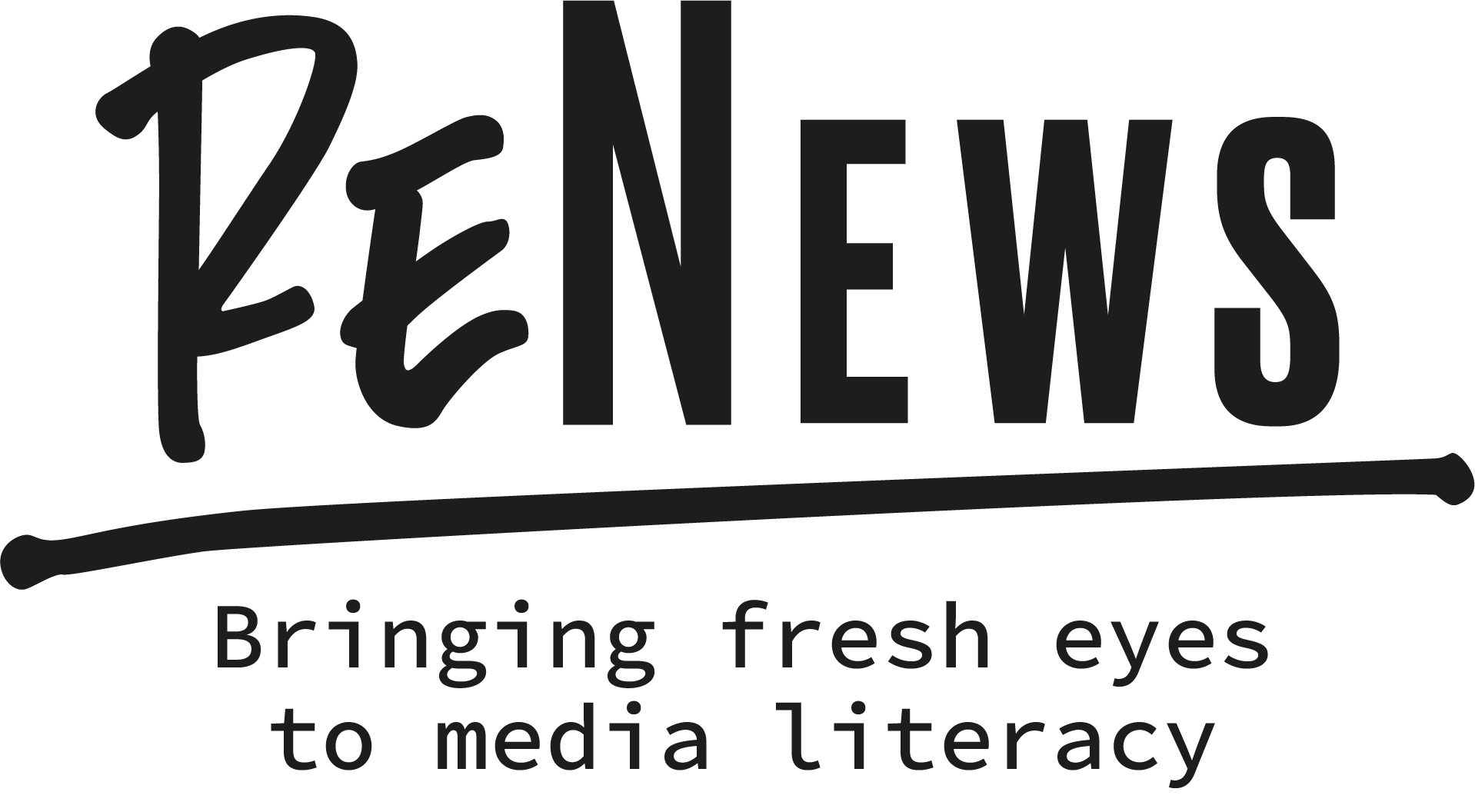 Reliez vos exemples à ces différents types de préjugés :
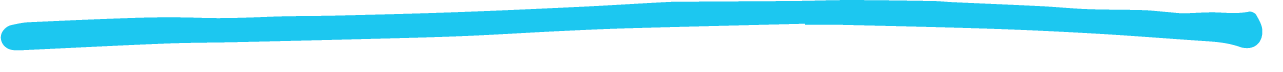 Biais positif : favoritisme et éloge exagéré du sujet traité 

Biais négatif : négativité et attaques à l'égard du sujet et déclarations négatives exagérées à son sujet
Les biais politiques : De nombreuses publications penchent vers la politique de gauche ou de droite. Cela influence les reportages, en favorisant un certain parti politique, un représentant ou un point de vue qui s'aligne sur un type de politique particulier 
Bias par omission:  Les sujets couverts par les médias peuvent varier, certains choisissant de ne pas couvrir certaines histoires ou informations soutenant différents points de vue ou idées



Biais par la sélection des sources : Un écrivain peut utiliser plus de sources qui soutiennent son point de vue que d'autres
Les déclarations présentées comme des faits : Utilisées pour convaincre un public en laissant très peu de place à l'analyse et à la réflexion sur l'argument. Ex : "La dernière controverse est la preuve qu'elle n'a pas changé ses habitudes"

Langage/sensationnalisme manipulateur sur le plan émotionnel : Les sujets peuvent être présentés de manière choquante, scandaleuse, afin de créer une impression durable et émotionnelle
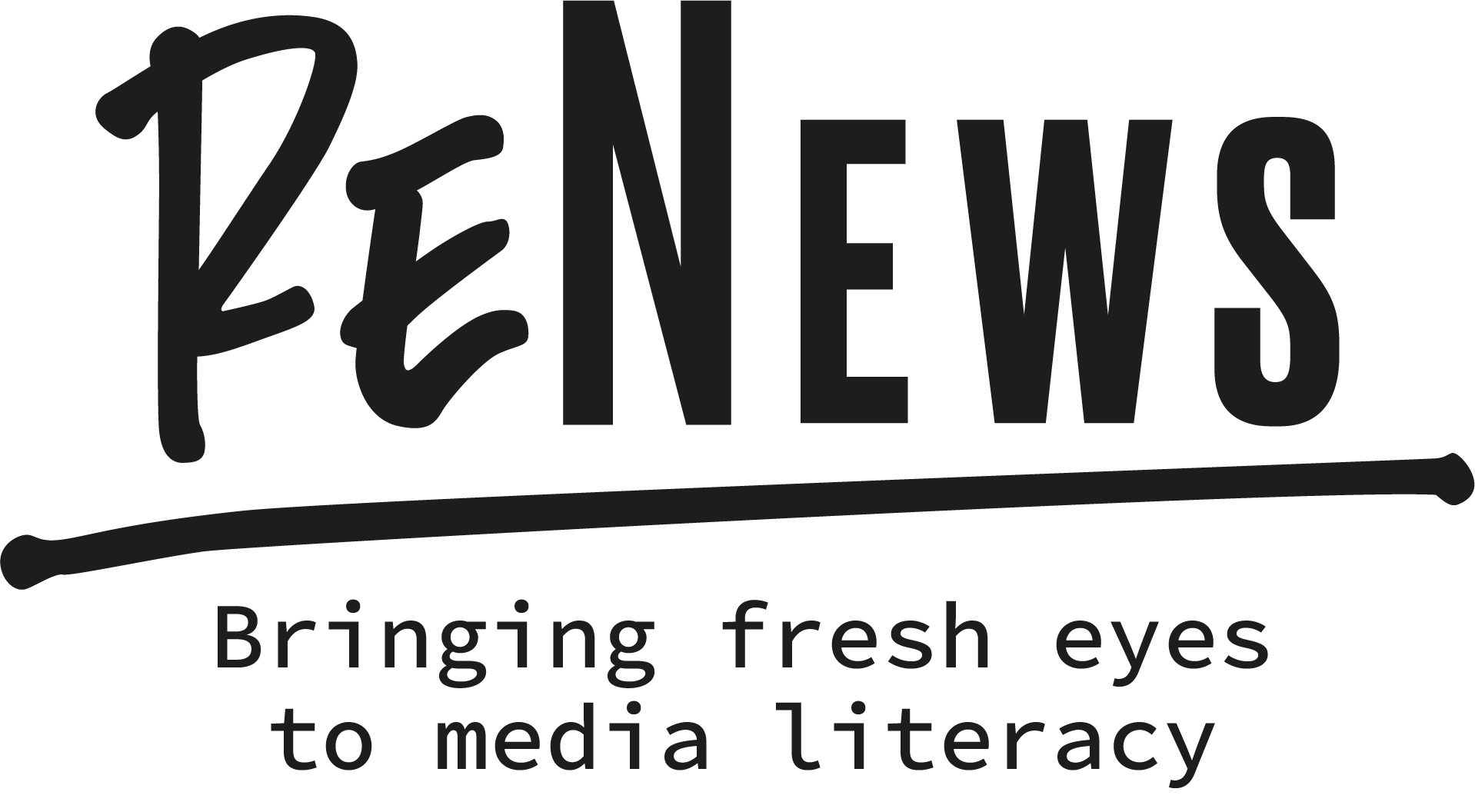 IdentifIEZ LES BIAIS!
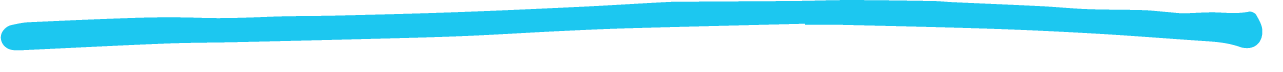 Questions supports pour la discussion sur les biais :

Quels types de biais sont présents ici ? 
Comment le savez-vous ? Quels sont les signes de ce type de partialité ? 
Quel titre/extrait vous intéresse le plus ? 
Lequel partageriez-vous sur vos médias sociaux et pourquoi ?
[Speaker Notes: Introduce the links between sensationalism or emotionally manipulative language and higher rates of engagement online.]
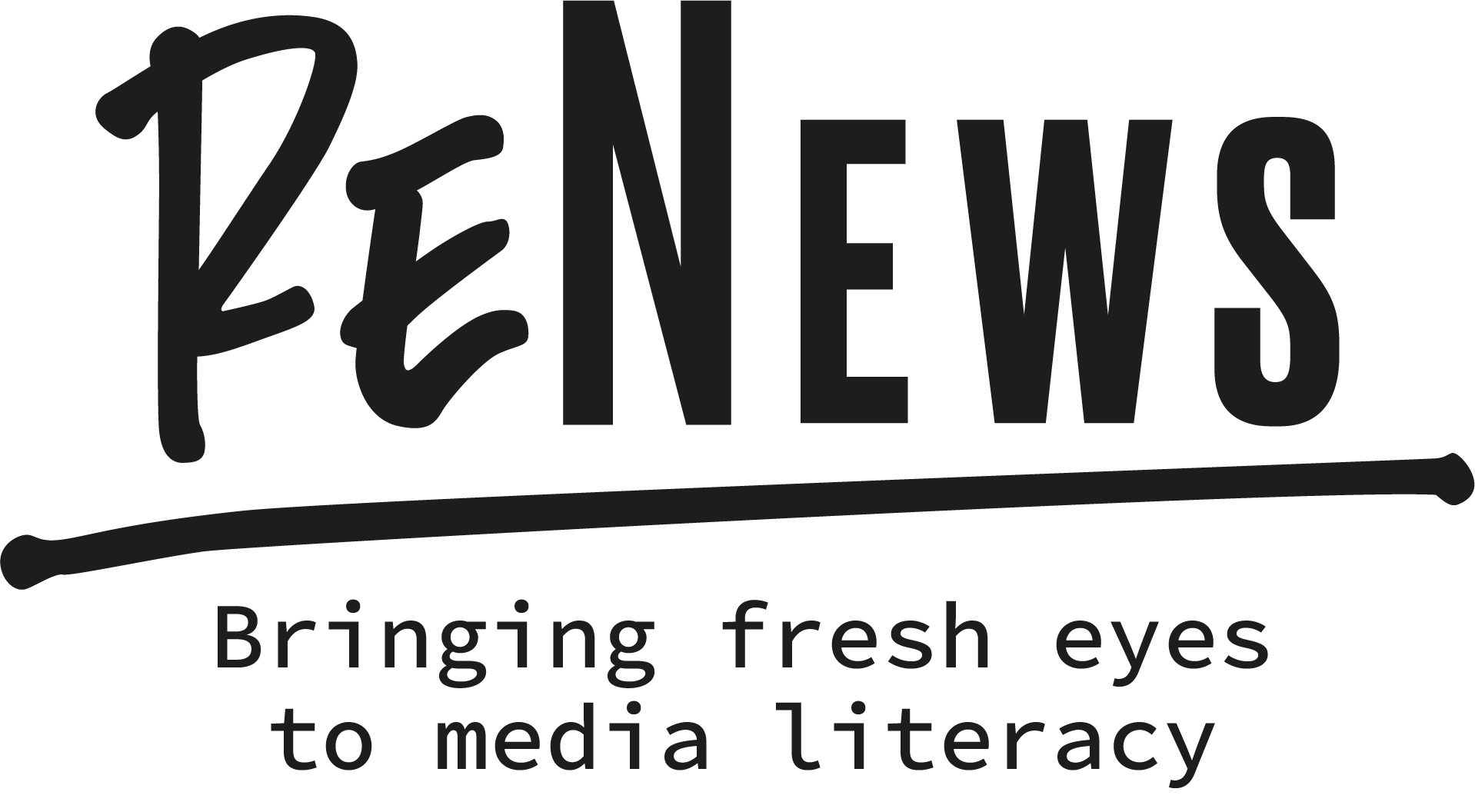 POINTS CLÉS À RETENIR
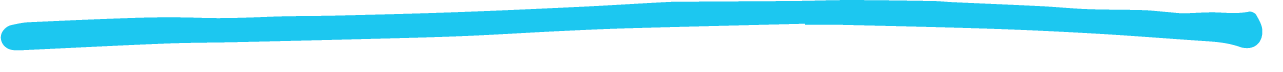 Remettez en question la partialité de l'information.


Protégez-vous contre l'indignation et le sensationnalisme.


Ralentissez et « exercez » votre désaccord en ligne !


Devenez des chercheurs indépendants.
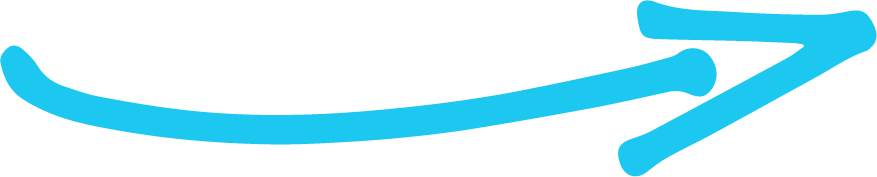 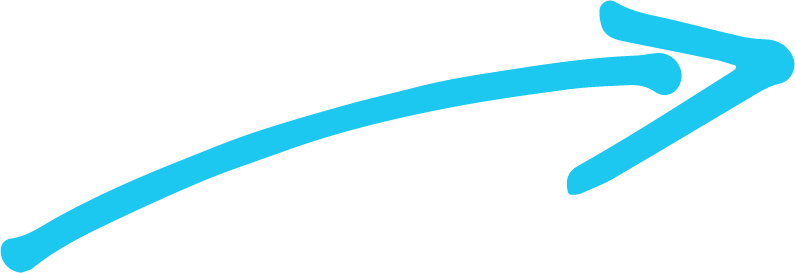 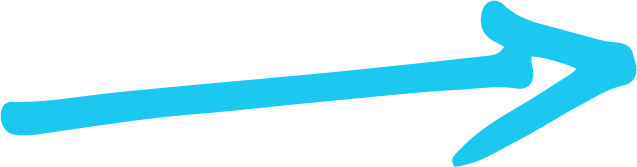 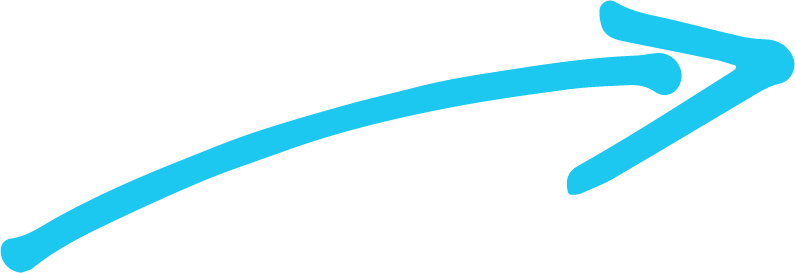 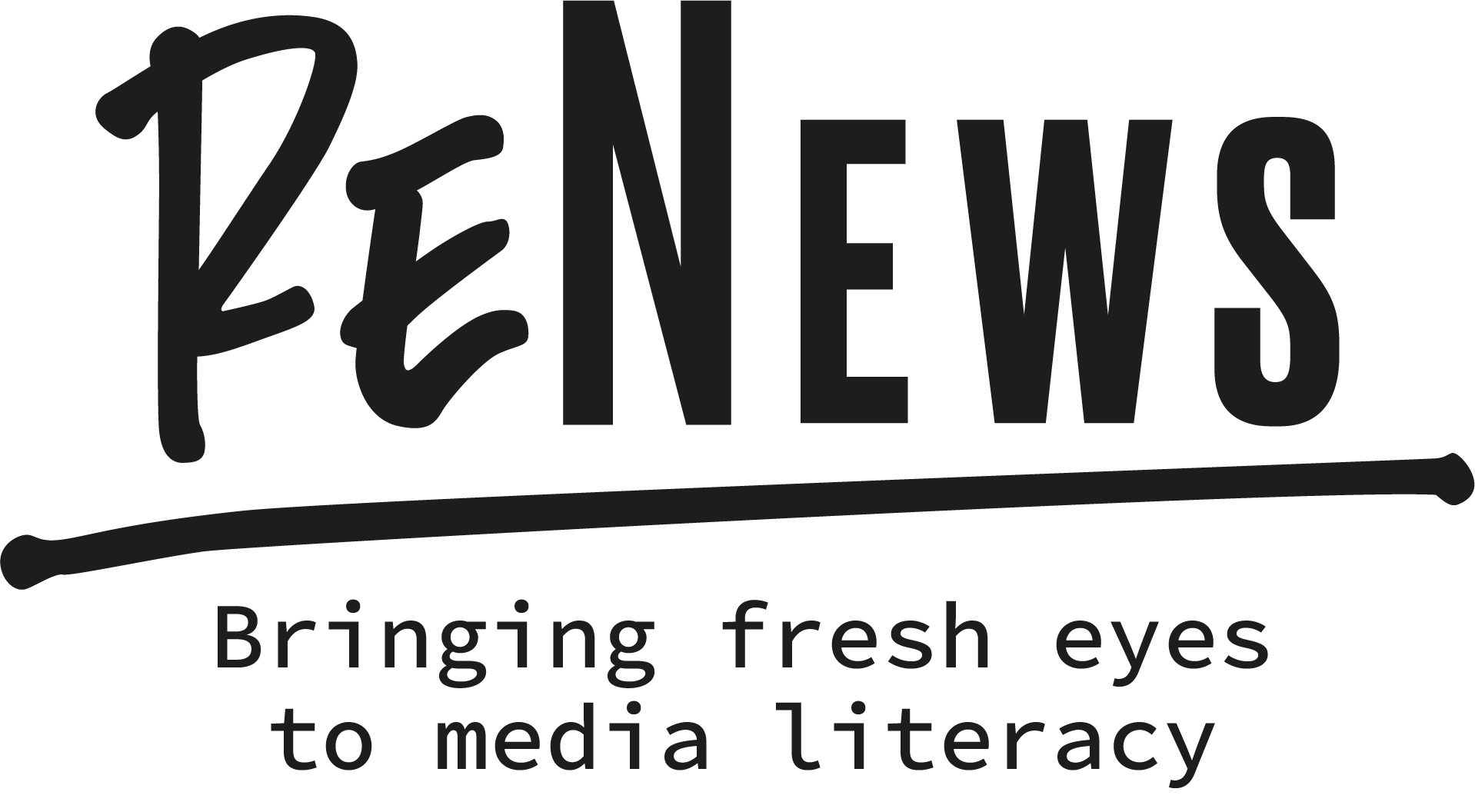 QUIZZ
Parti pris/biais des médias
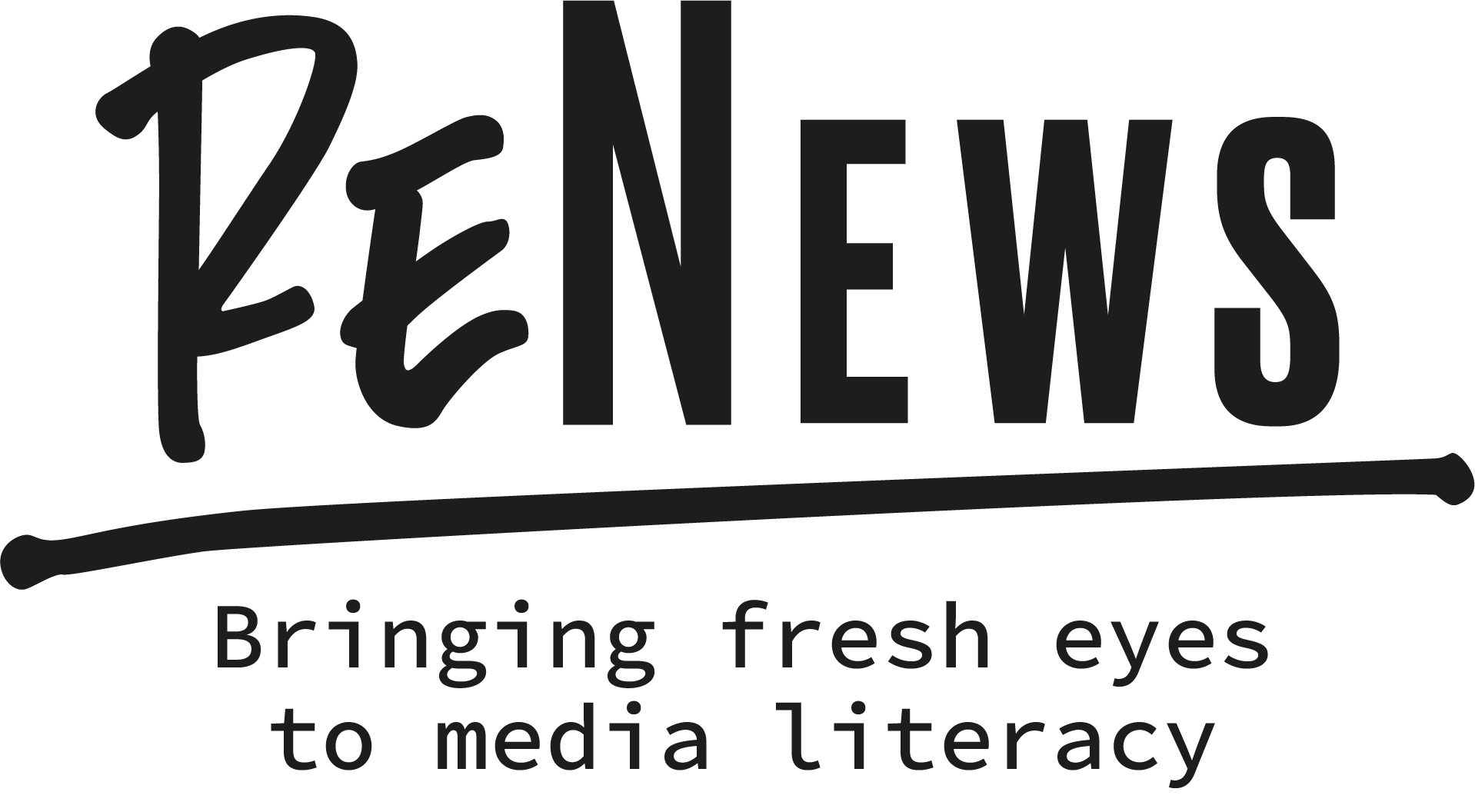 Q1: Pour différencier les faits des opinions, vous pouvez :
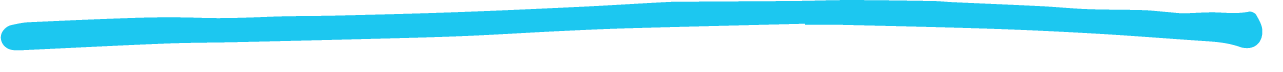 A – Signaler les publications que vous n'aimez pas

B – Mettre en perspective votre désaccord et réfléchir au contenu, à son origine et à ses sources

C - Présumer qu’un contenu est factuel parce que vous aimez l'écrivain

D – Vous concentrer uniquement sur le titre
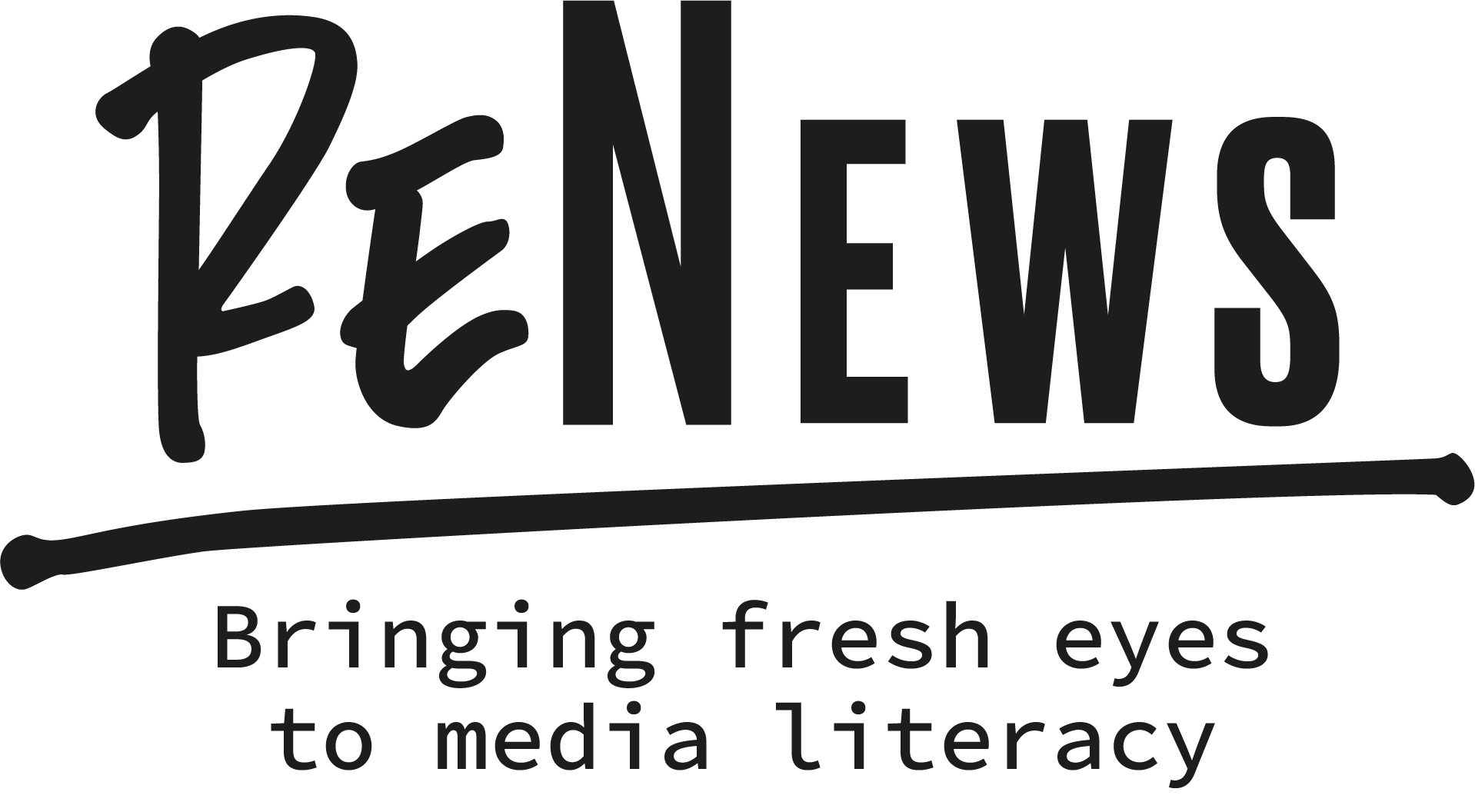 Q1: Pour différencier les faits des opinions, vous pouvez :
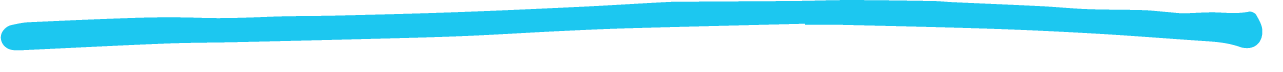 A – Signaler les publications que vous n'aimez pas

B – Mettre en perspective votre désaccord et réfléchir au contenu, à son origine et à ses sources

C - Présumer qu’un contenu est factuel parce que vous aimez l'écrivain

D – Vous concentrer uniquement sur le titre
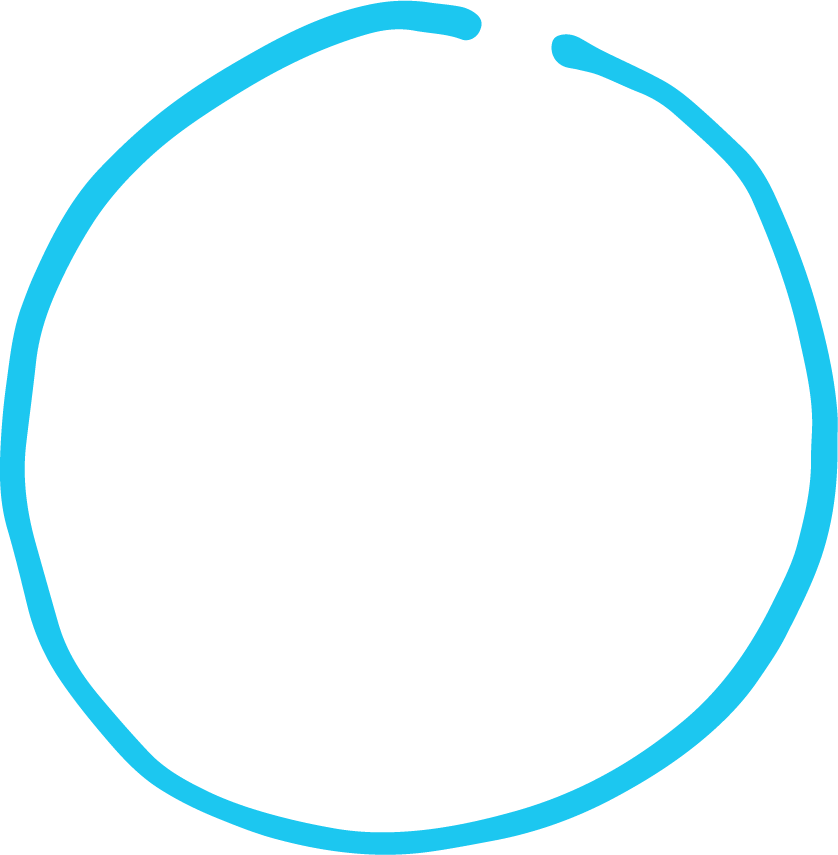 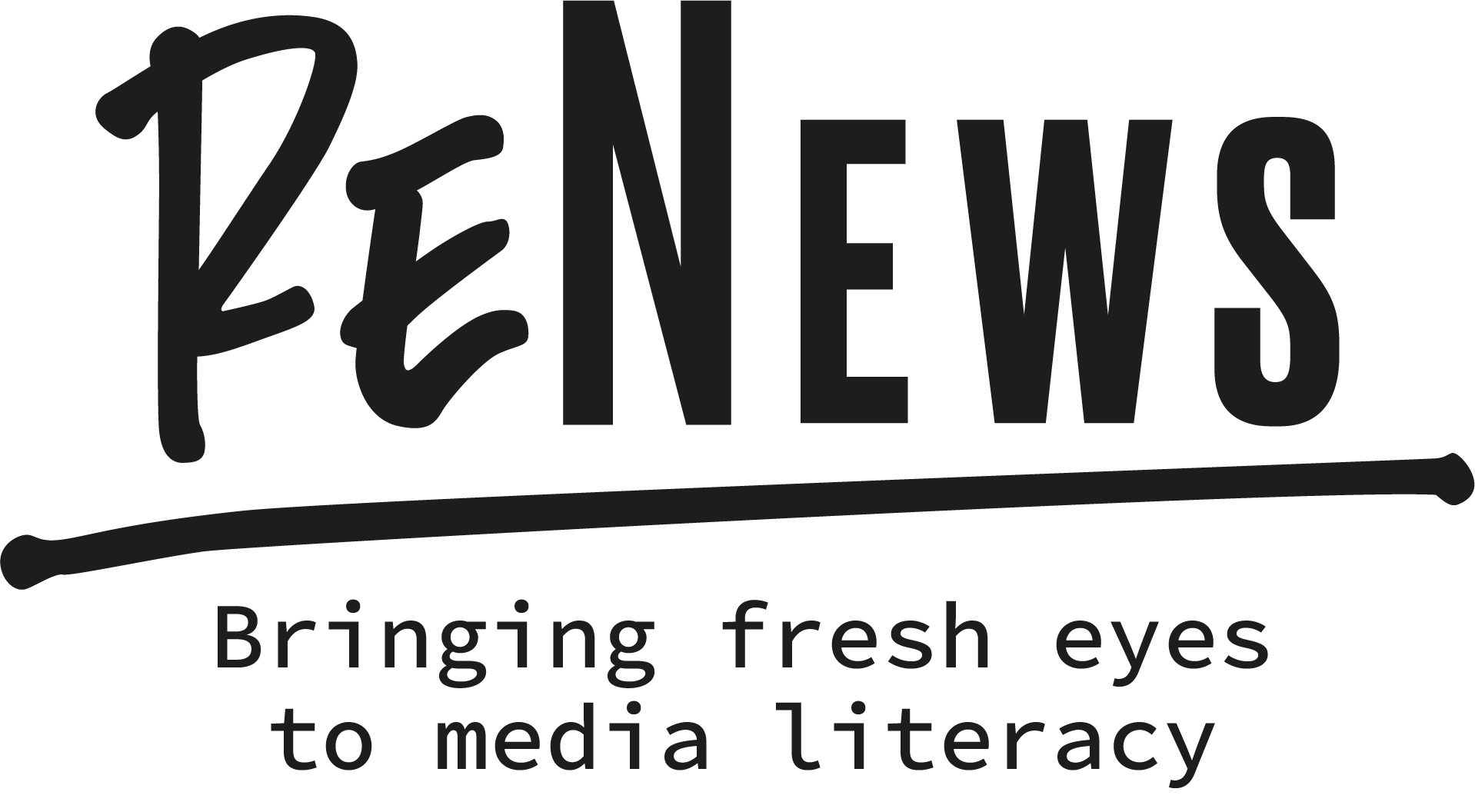 Q2: Un contenu biaisé peut conduire à :
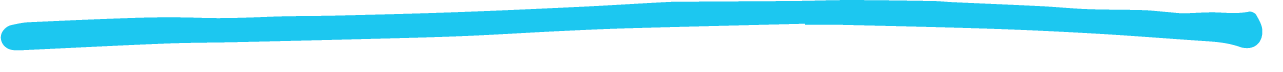 A - Une meilleure prise de conscience des différentes facettes d'une histoire

B – La compréhension de tous les faits qui se cachent derrière une histoire

C – Des discours de haine

D – Des bulles de filtres
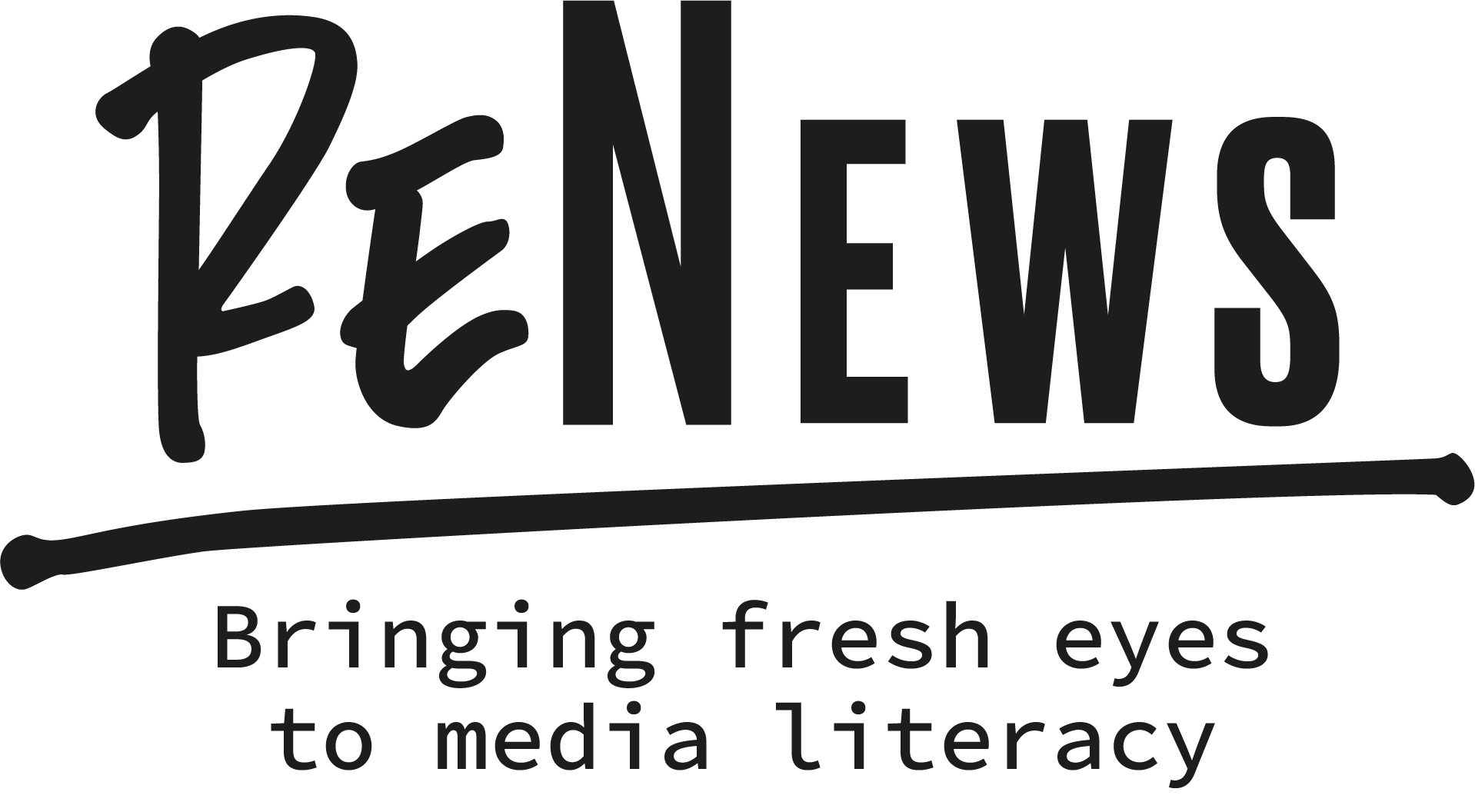 Q2: Un contenu biaisé peut conduire à :
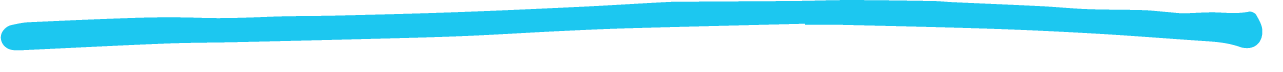 A - Une meilleure prise de conscience des différentes facettes d'une histoire

B – La compréhension de tous les faits qui se cachent derrière une histoire

C – Des discours de haine

D – Des bulles de filtres
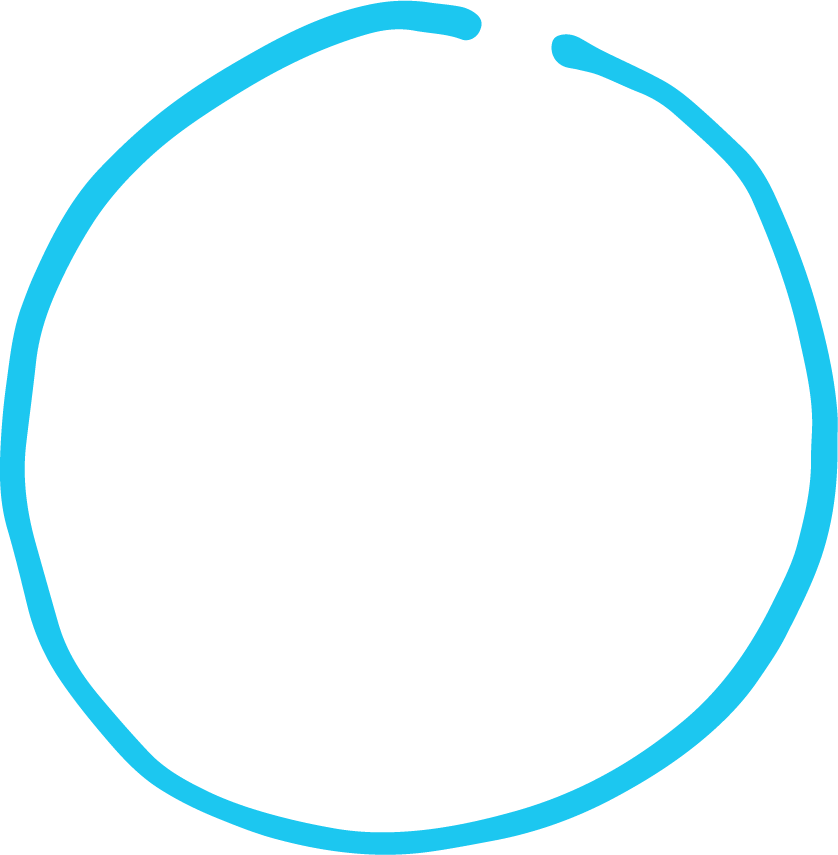 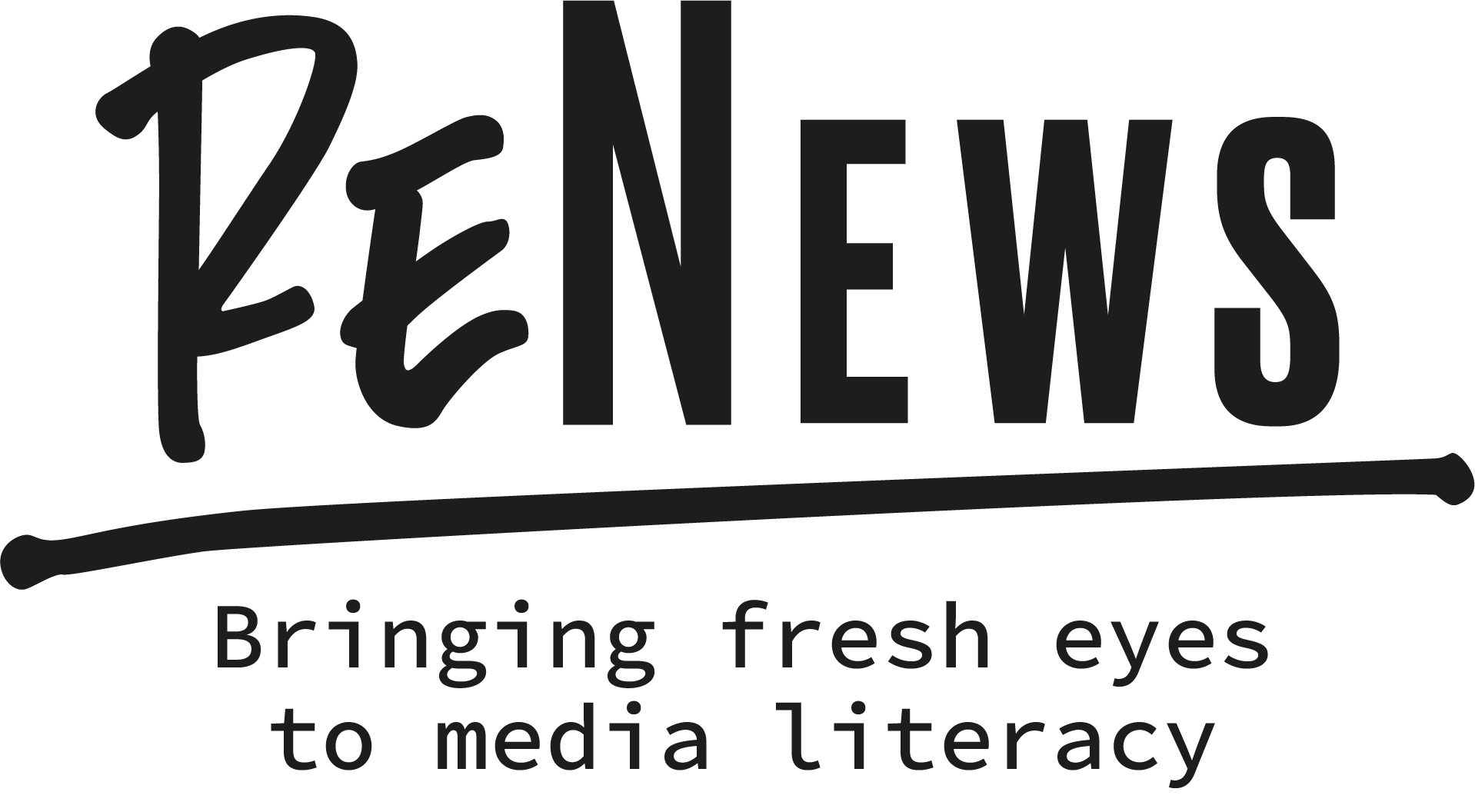 Q3: Où peut-on trouver des contenus biaisés ?
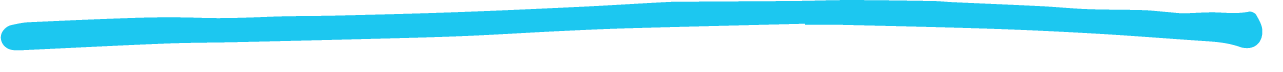 A - Dans tous les types de médias

B - Sur les médias sociaux uniquement

C - Uniquement à la télévision

D - Dans les journaux uniquement
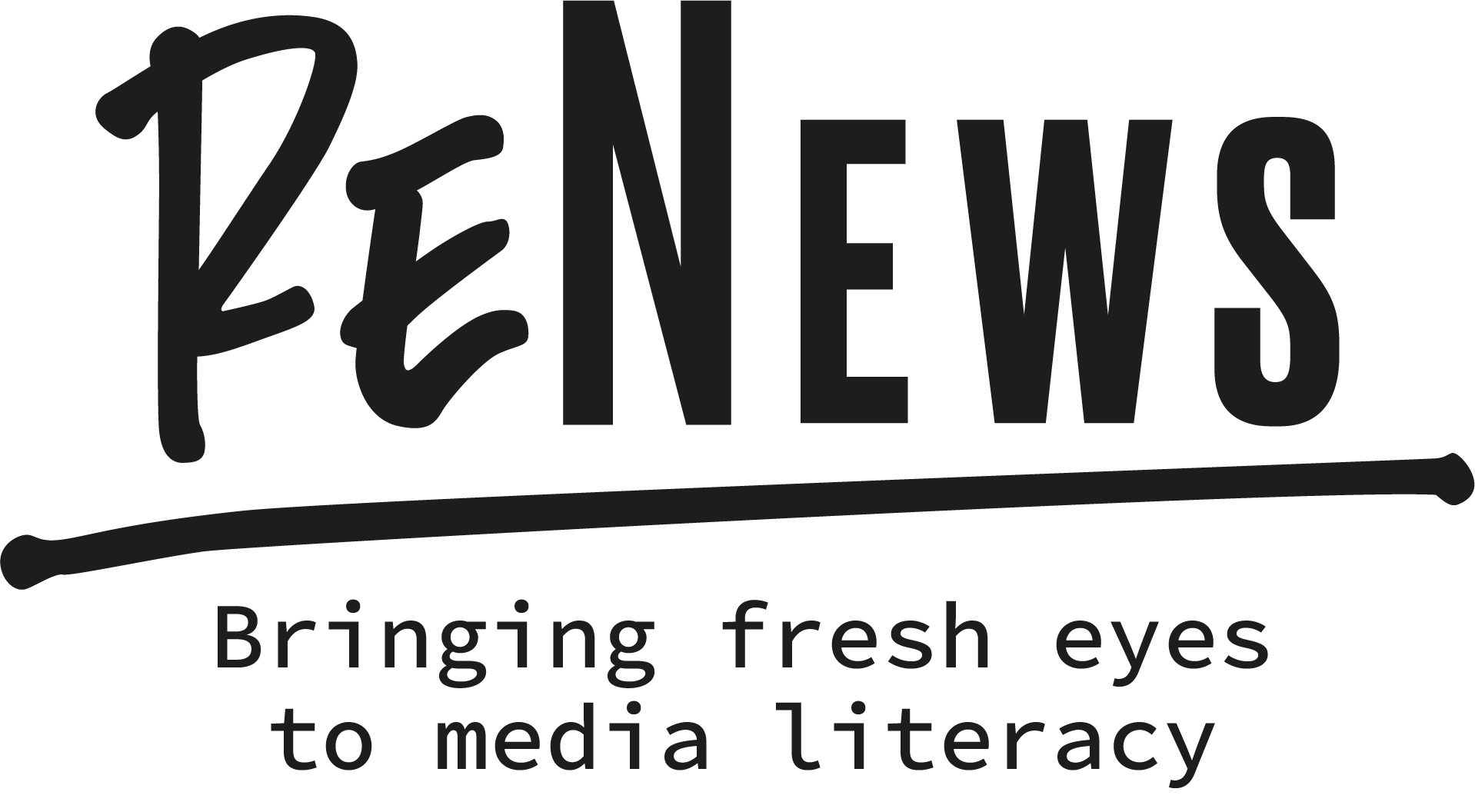 Q3: Où peut-on trouver des contenus biaisés ?
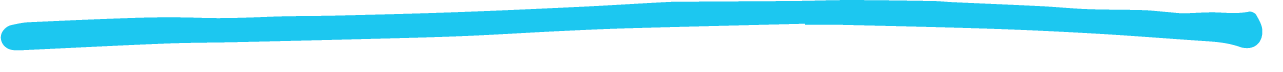 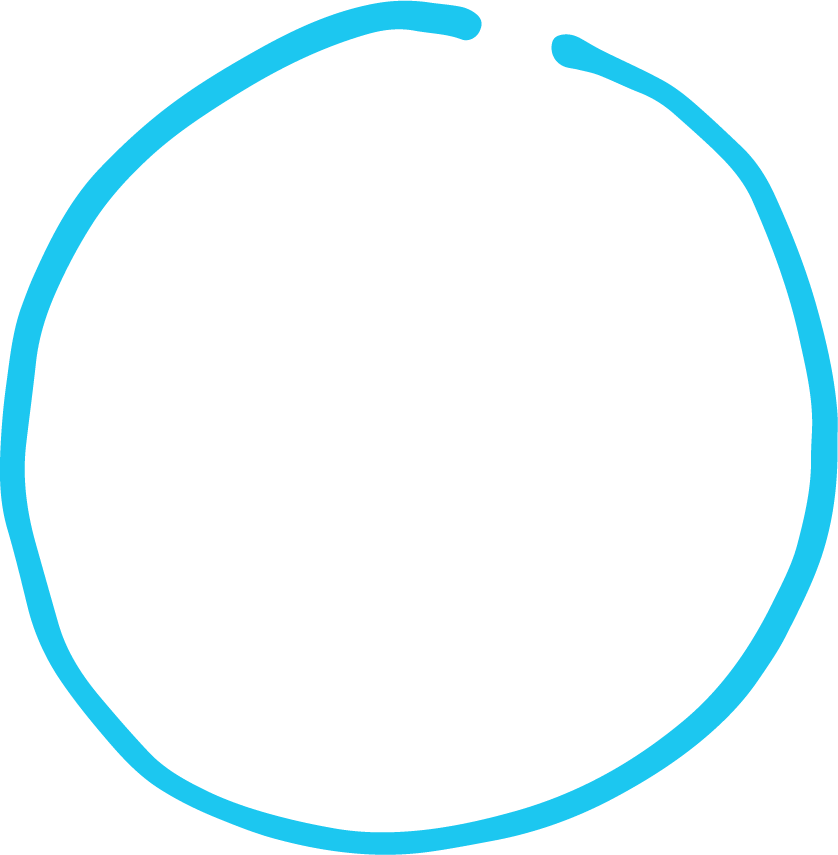 A - Dans tous les types de médias

B - Sur les médias sociaux uniquement

C - Uniquement à la télévision

D - Dans les journaux uniquement
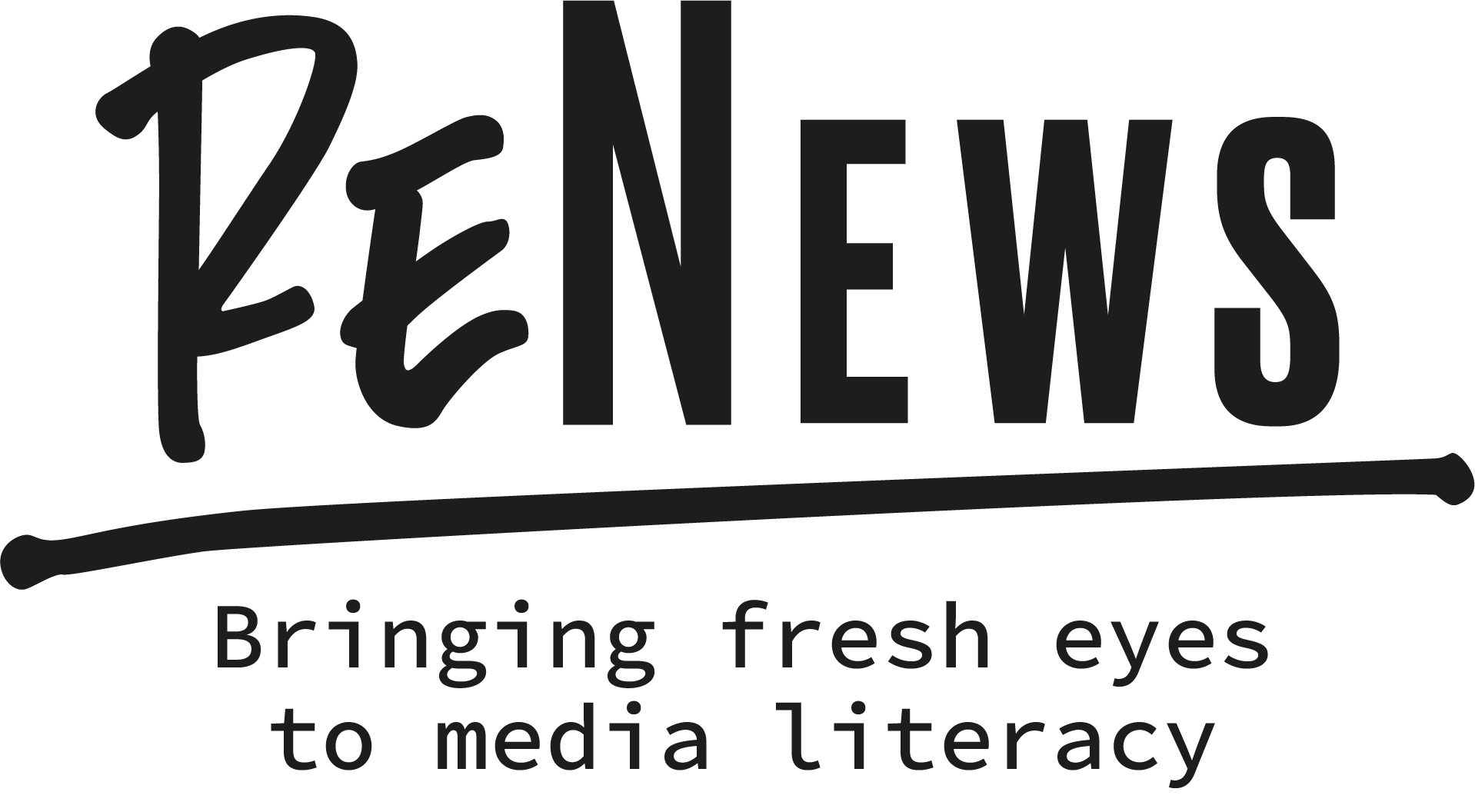 Q4: Pourquoi quelqu'un utiliserait-il un langage sensationnaliste ou émotionnel ?
A – Comme figure de style

B - Pour attirer l'attention du public et le convaincre de son opinion

C - Parce que c'est le meilleur moyen de communiquer en ligne

D - Parce que les médias sociaux leur demandent
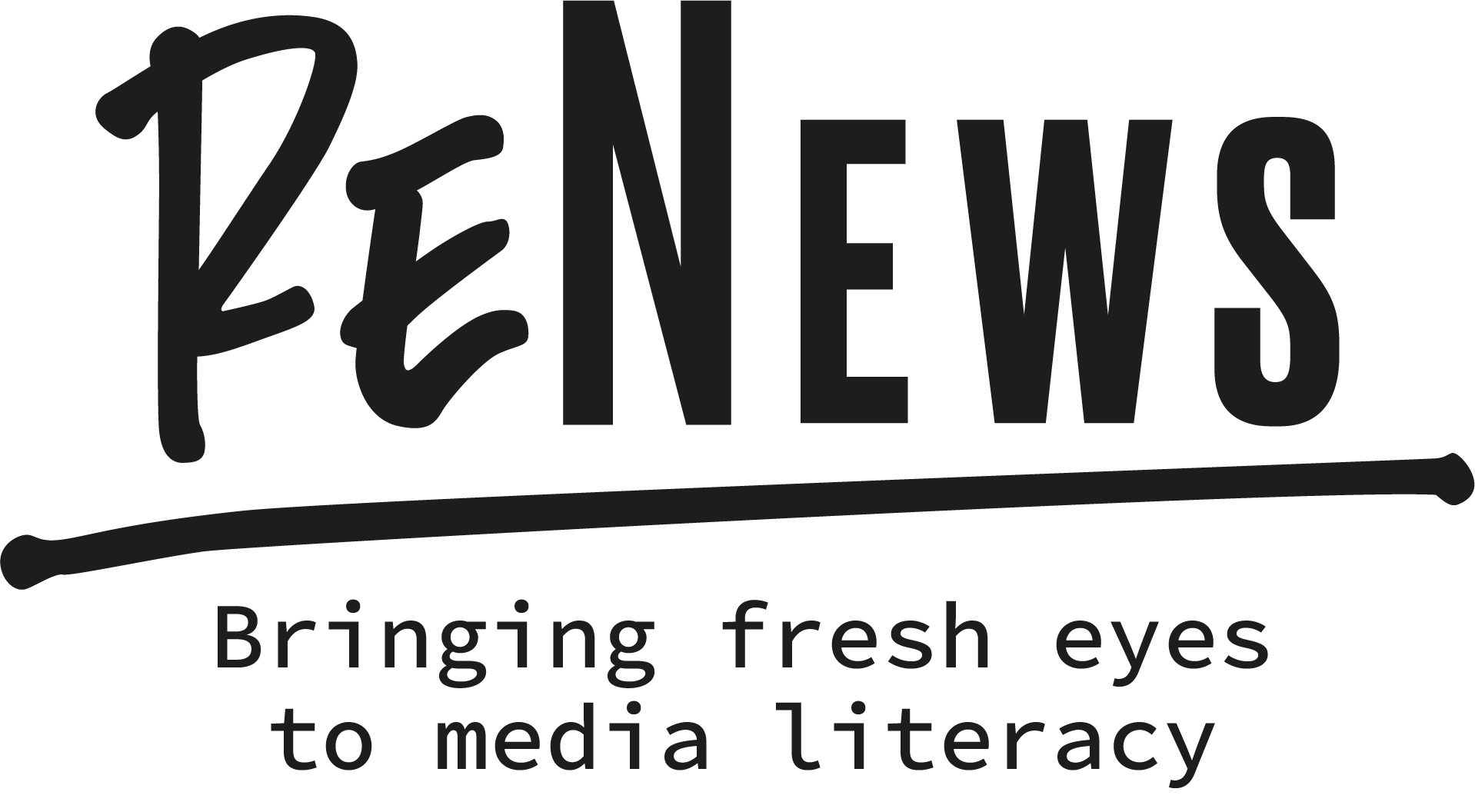 Q4: Pourquoi quelqu'un utiliserait-il un langage sensationnaliste ou émotionnel ?
A – Comme figure de style

B - Pour attirer l'attention du public et le convaincre de son opinion

C - Parce que c'est le meilleur moyen de communiquer en ligne

D - Parce que les médias sociaux leur demandent
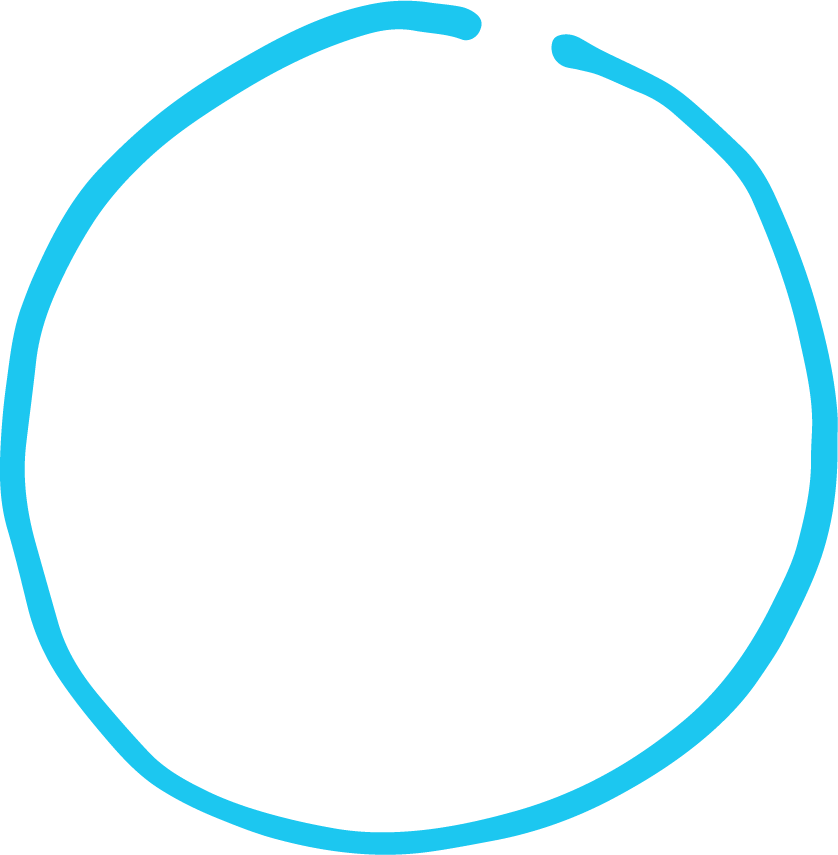 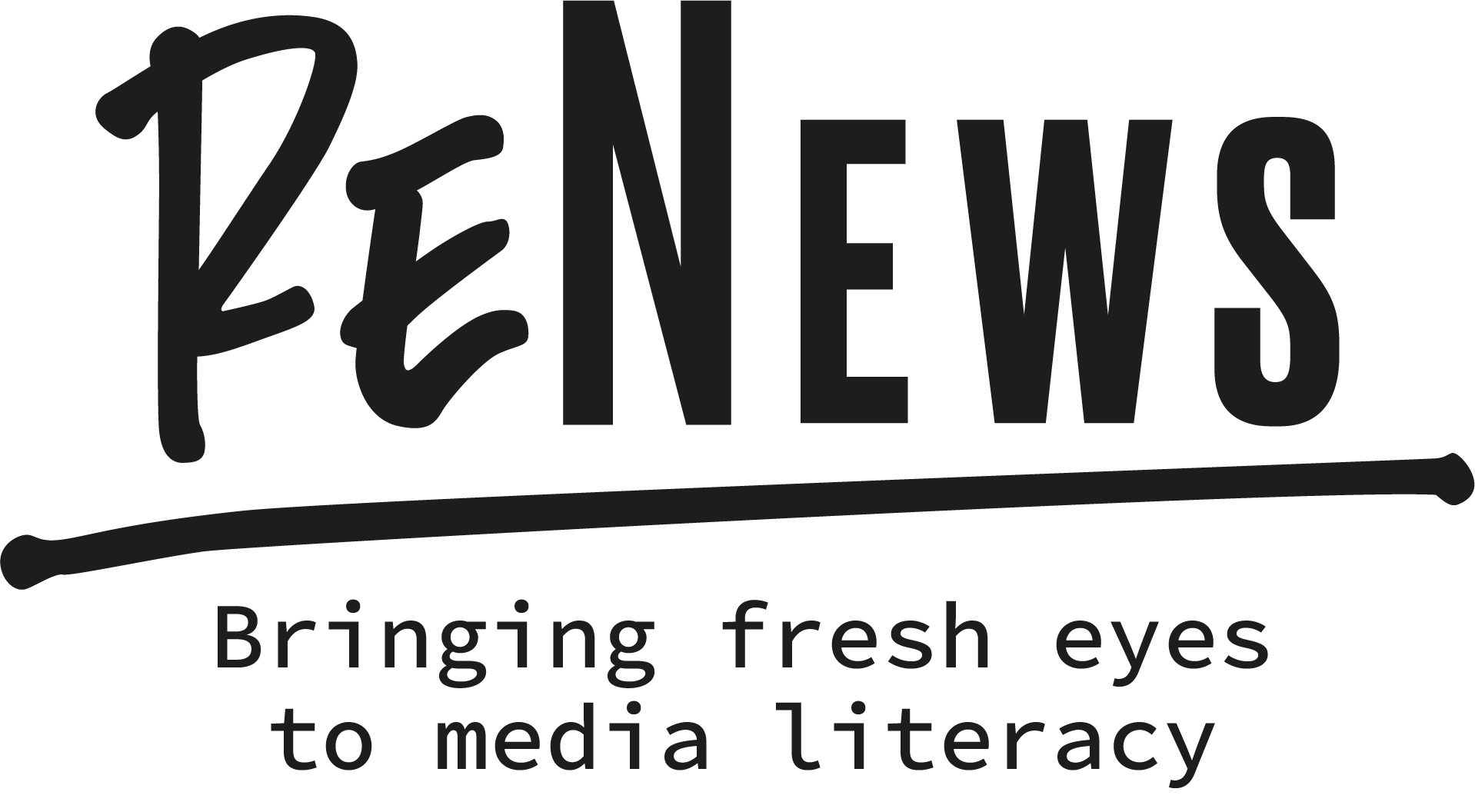 Q5: Le biais par la sélection des sources se produit lorsque :
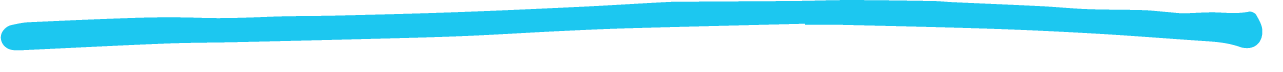 A - L'auteur sélectionne des sources parmi différentes opinions

B - L'auteur écrit un article sur les sources d'eau

C - L'auteur se concentre sur des sources spécifiques pour étayer son point de vue

D - L'auteur n'utilise aucune source
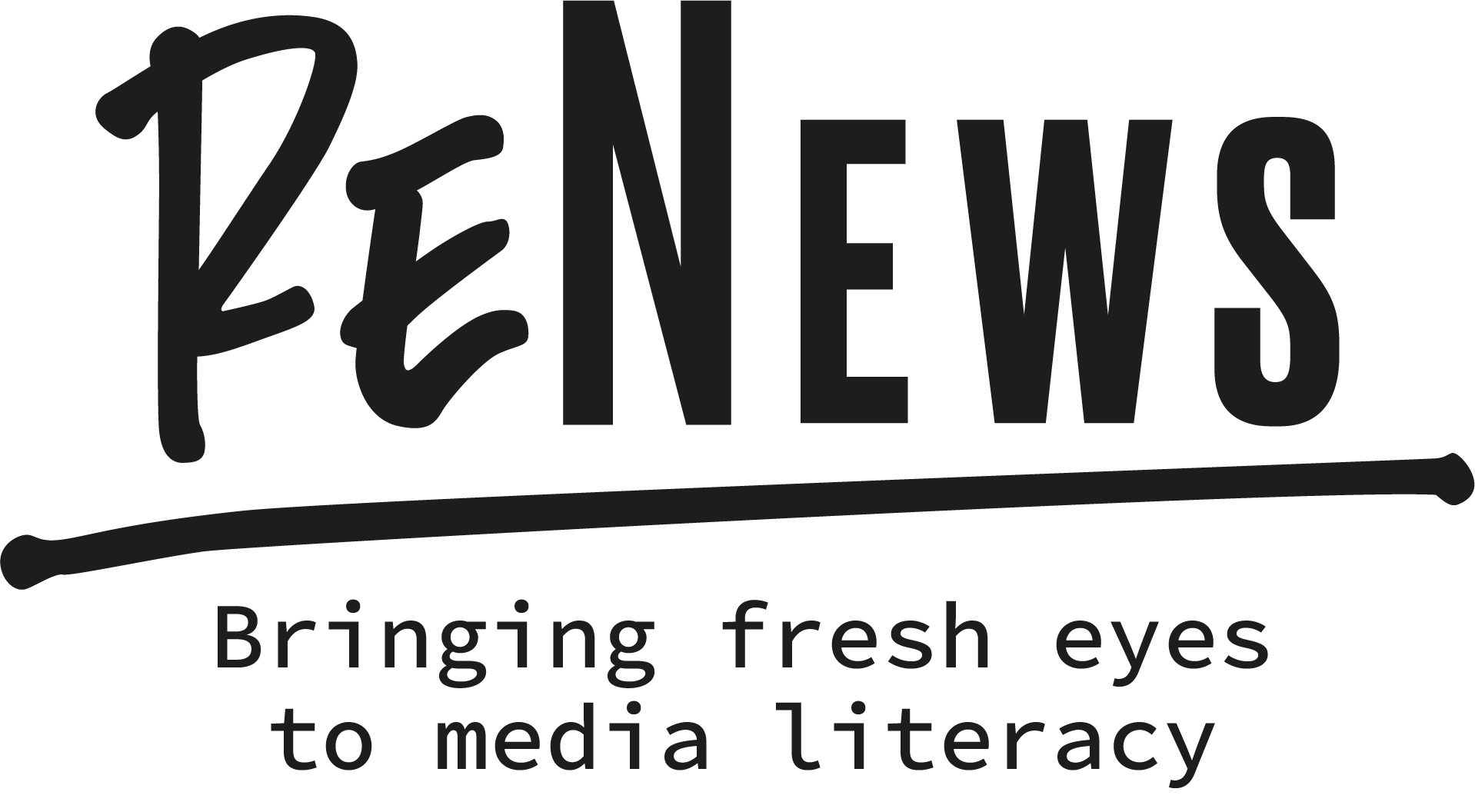 Q5: Le biais par la sélection des sources se produit lorsque :
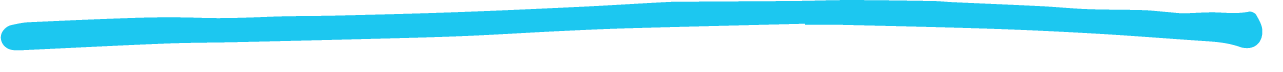 A - L'auteur sélectionne des sources parmi différentes opinions

B - L'auteur écrit un article sur les sources d'eau

C - L'auteur se concentre sur des sources spécifiques pour étayer son point de vue

D - L'auteur n'utilise aucune source
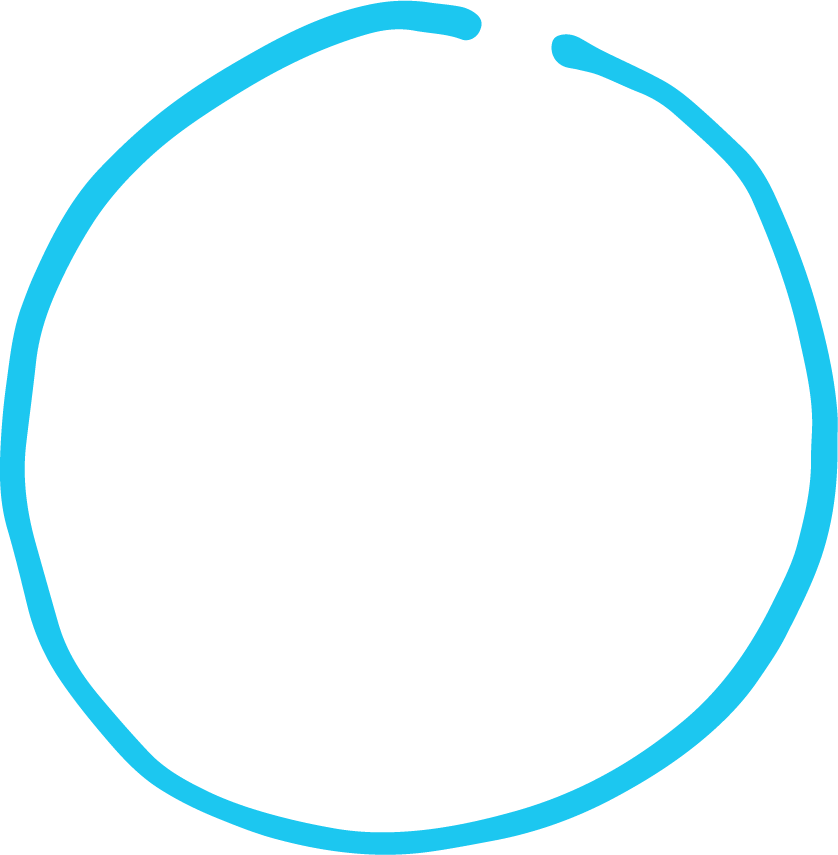 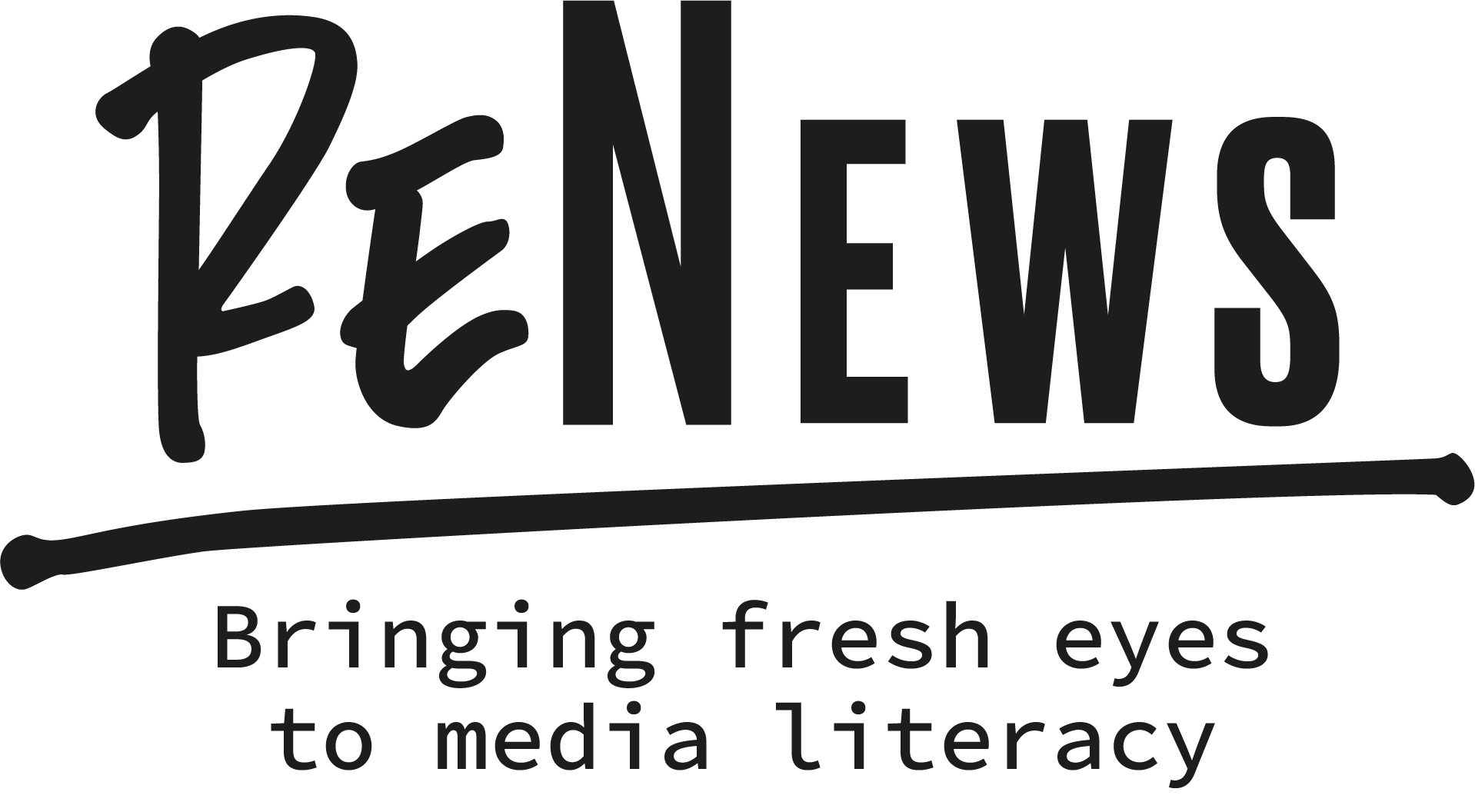 Q6: Ne pas être conscient des biais/préjugés dans les médias peut vous emmener à :
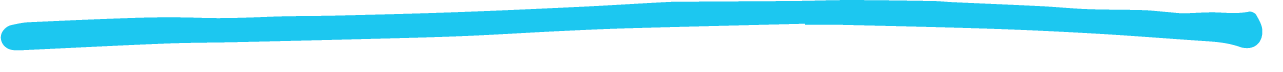 A - Développer naturellement votre esprit critique

B - Suivre aveuglément les opinions des gens et les prendre pour des faits

C - Accéder à une grande diversité de points de vue en ligne

D – Pouvoir obtenir tous les faits sur un sujet
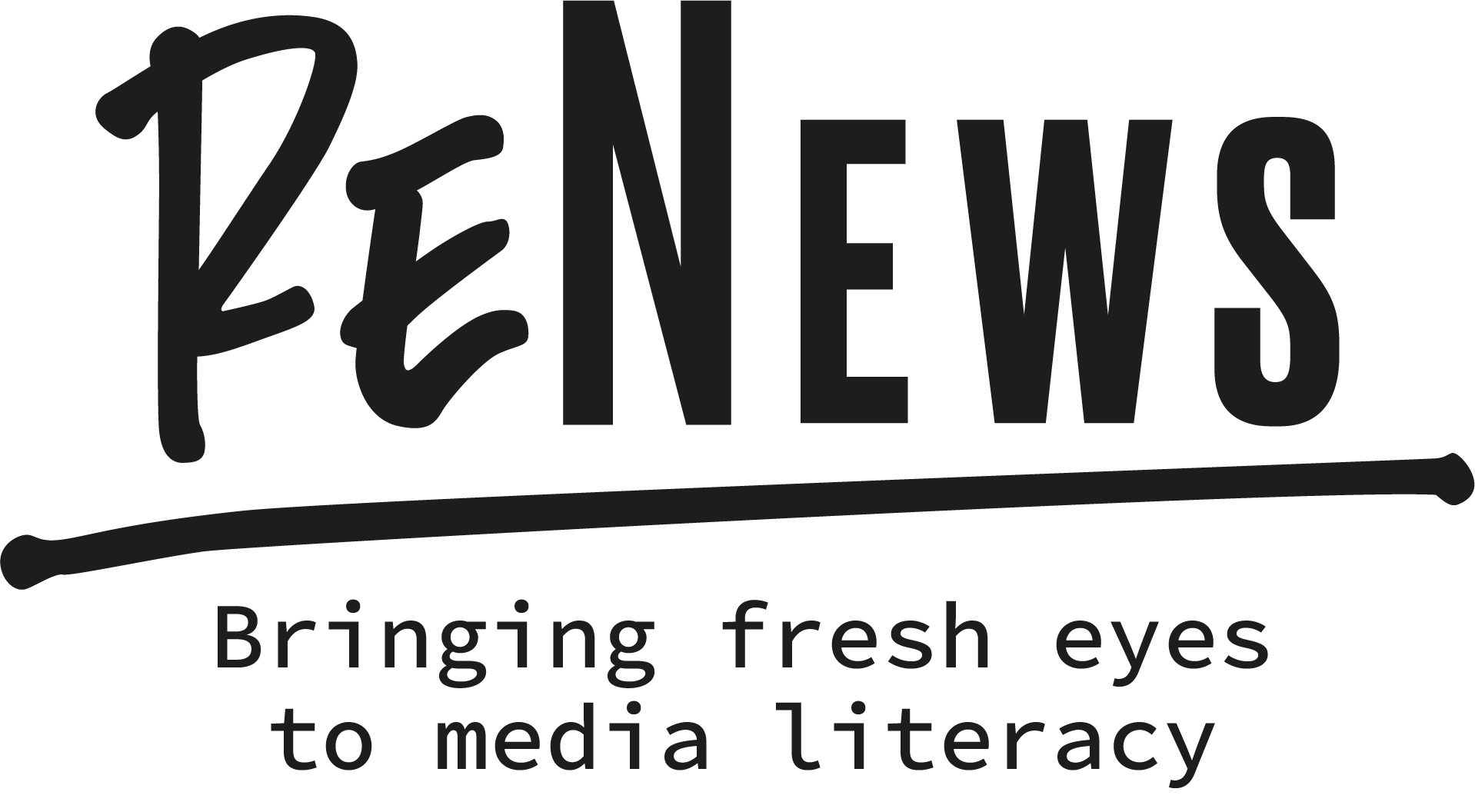 Q6: Ne pas être conscient des biais/préjugés dans les médias peut vous emmener à :
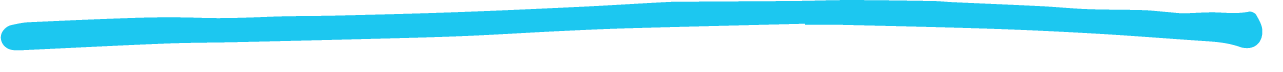 A - Développer naturellement votre esprit critique

B - Suivre aveuglément les opinions des gens et les prendre pour des faits

C - Accéder à une grande diversité de points de vue en ligne

D – Pouvoir obtenir tous les faits sur un sujet
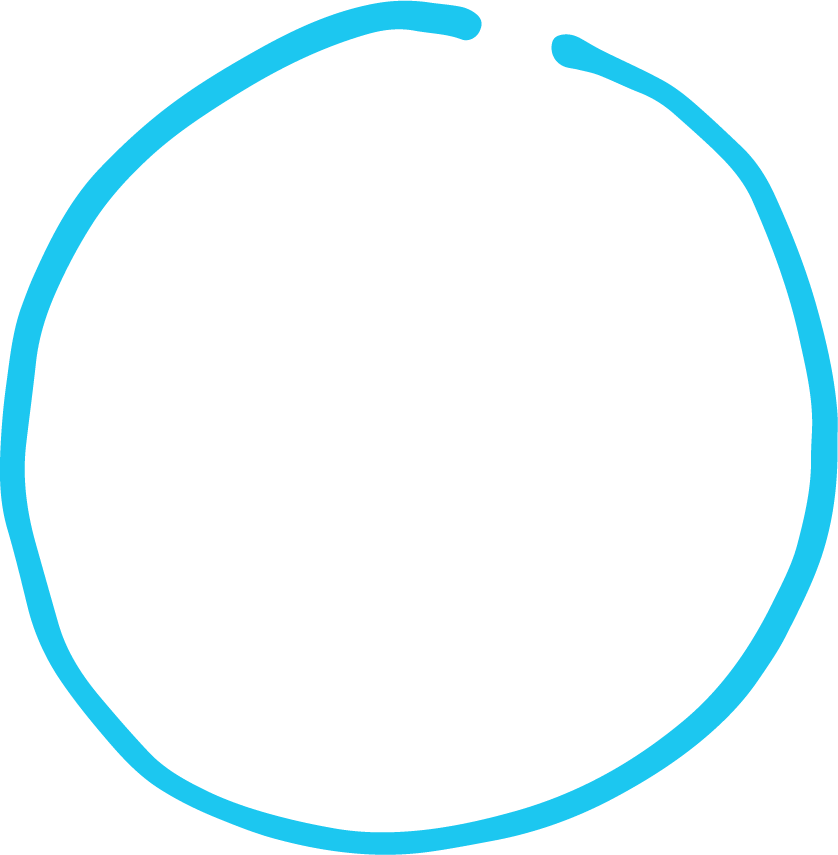 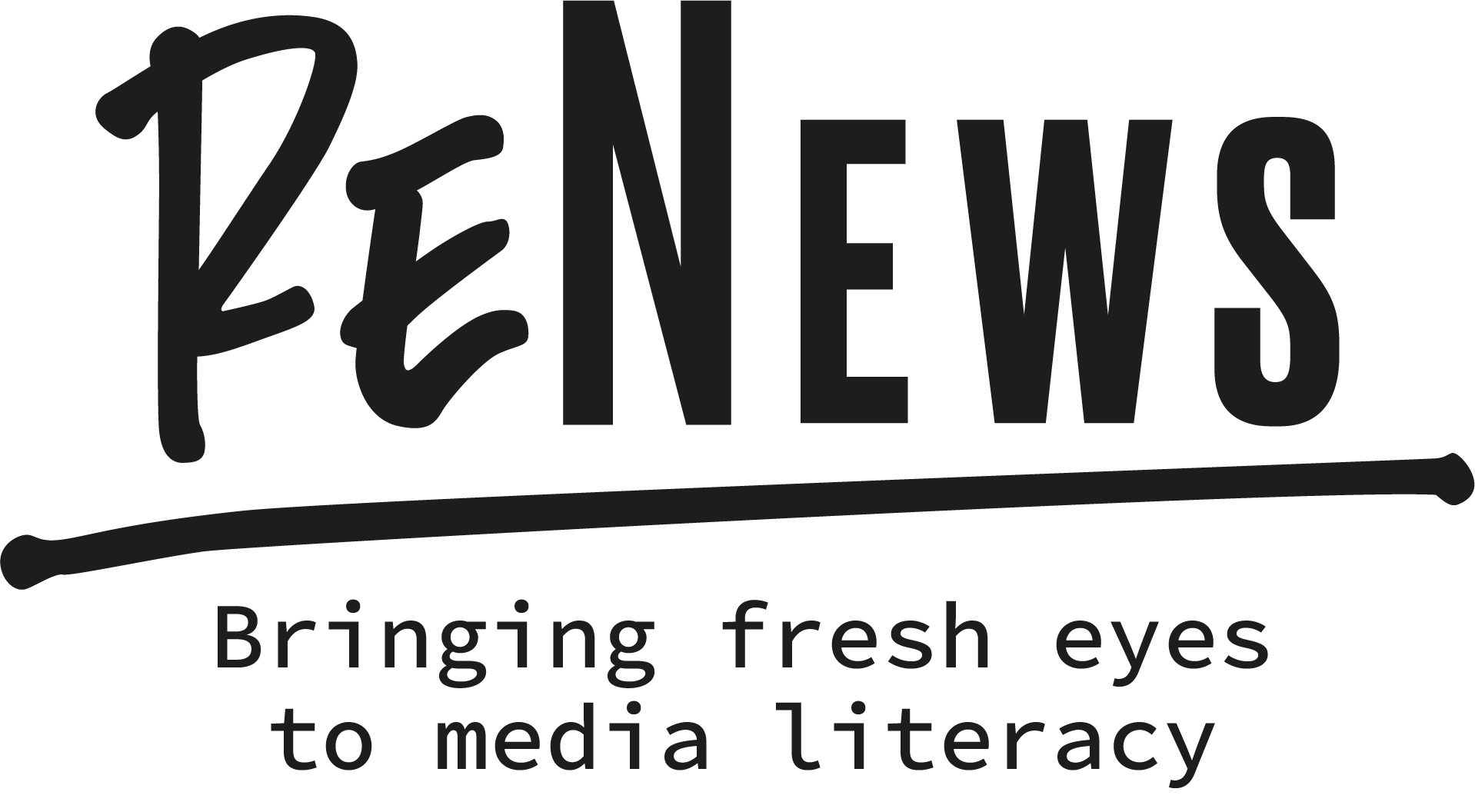 THÈME CLÉ 3
BULLES DE FILTRES ET CHAMBRES D’ECHO
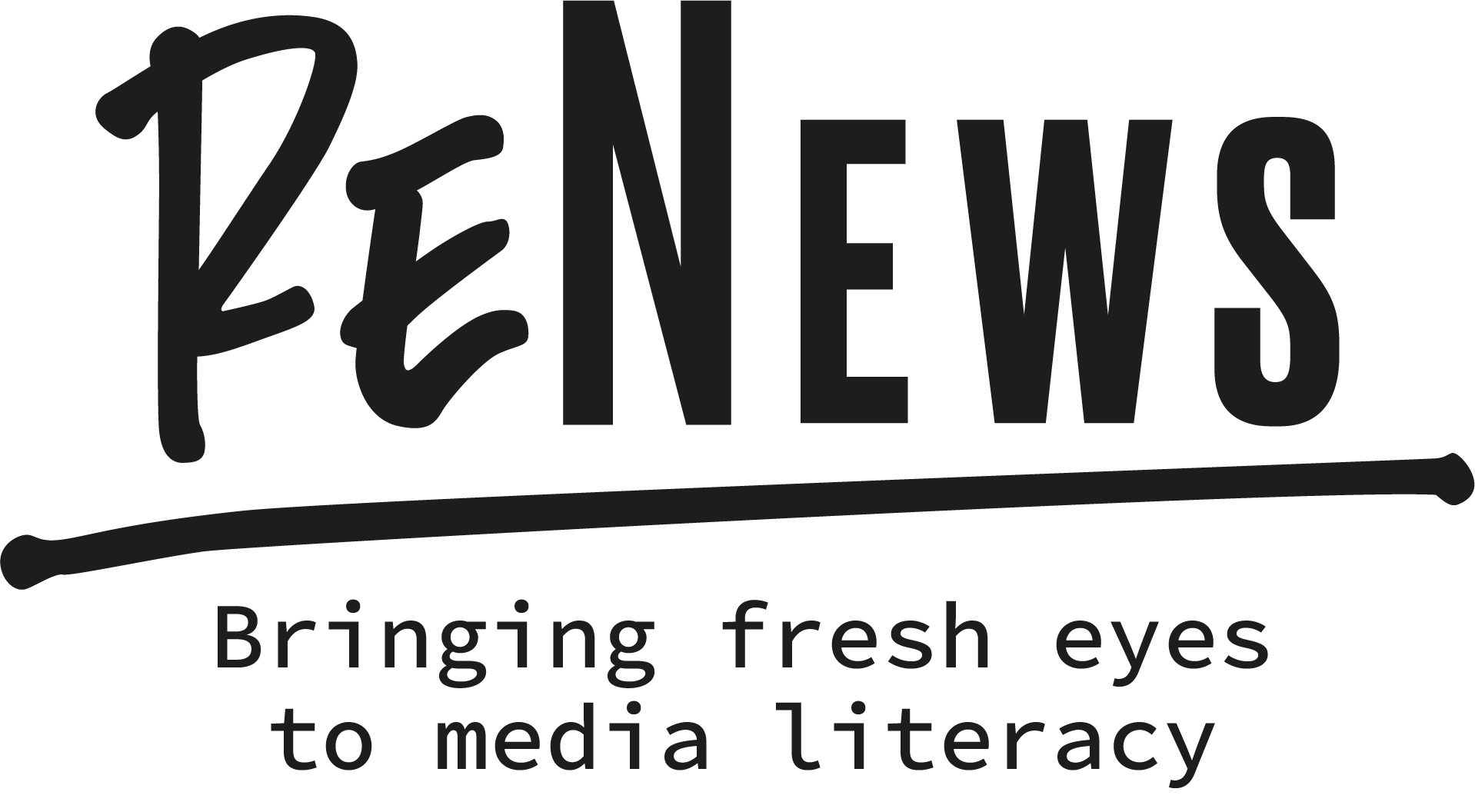 OBJECTIFS DU CHAPITRE:
Les étudiants peuvent définir ce qu’est une bulle de filtres et expliquer l’impact sur les individus et la société.

Les étudiants peuvent définir ce qu'est une chambre d'écho et décrire des exemples de leurs propres chambres d'écho.

Les étudiants peuvent expliquer l'impact que les chambres d'écho peuvent avoir sur les individus/la société.

Les étudiants peuvent expliquer les avantages et les inconvénients des bulles de filtres et des chambres d'écho.

Les étudiants peuvent expliquer les avantages d'obtenir des informations de diverses sources.
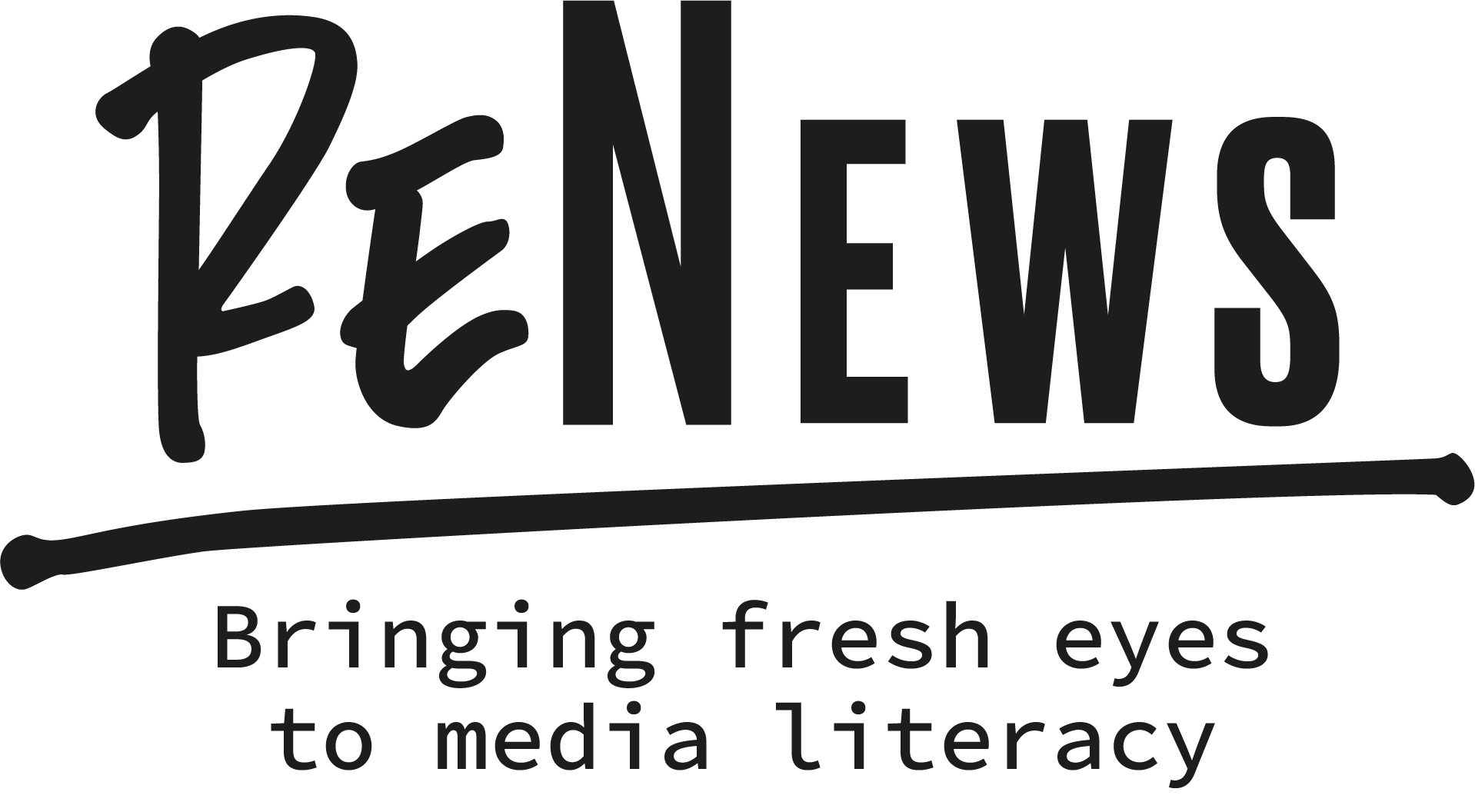 BULLES DE FILTRES
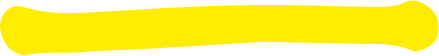 Les bulles de filtres ou bulles de filtrage se produisent lorsque les utilisateurs se voient suggérer un contenu basé sur l'historique de recherche et les interactions antérieures sur Internet. 

Au fil du temps, elles peuvent isoler les utilisateurs de tout point de vue ou intérêt différent du leur. 
               
À long terme, cela peut limiter la compréhension de sujets ou d'événements complexes et réduire l'empathie et le dialogue entre les différents groupes.
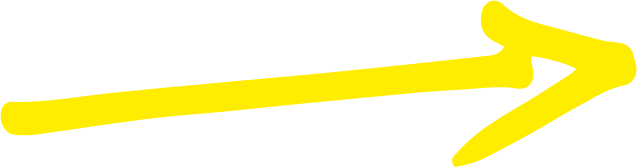 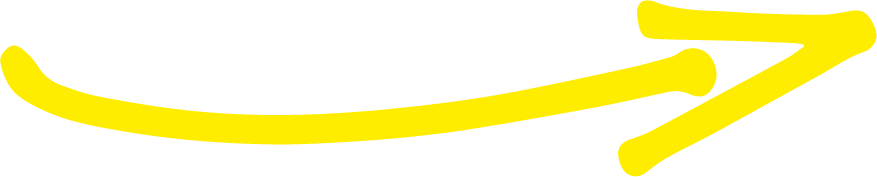 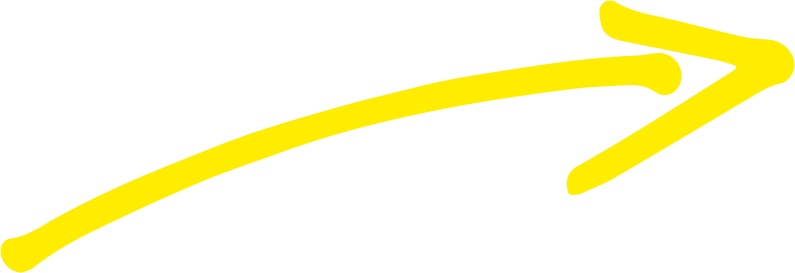 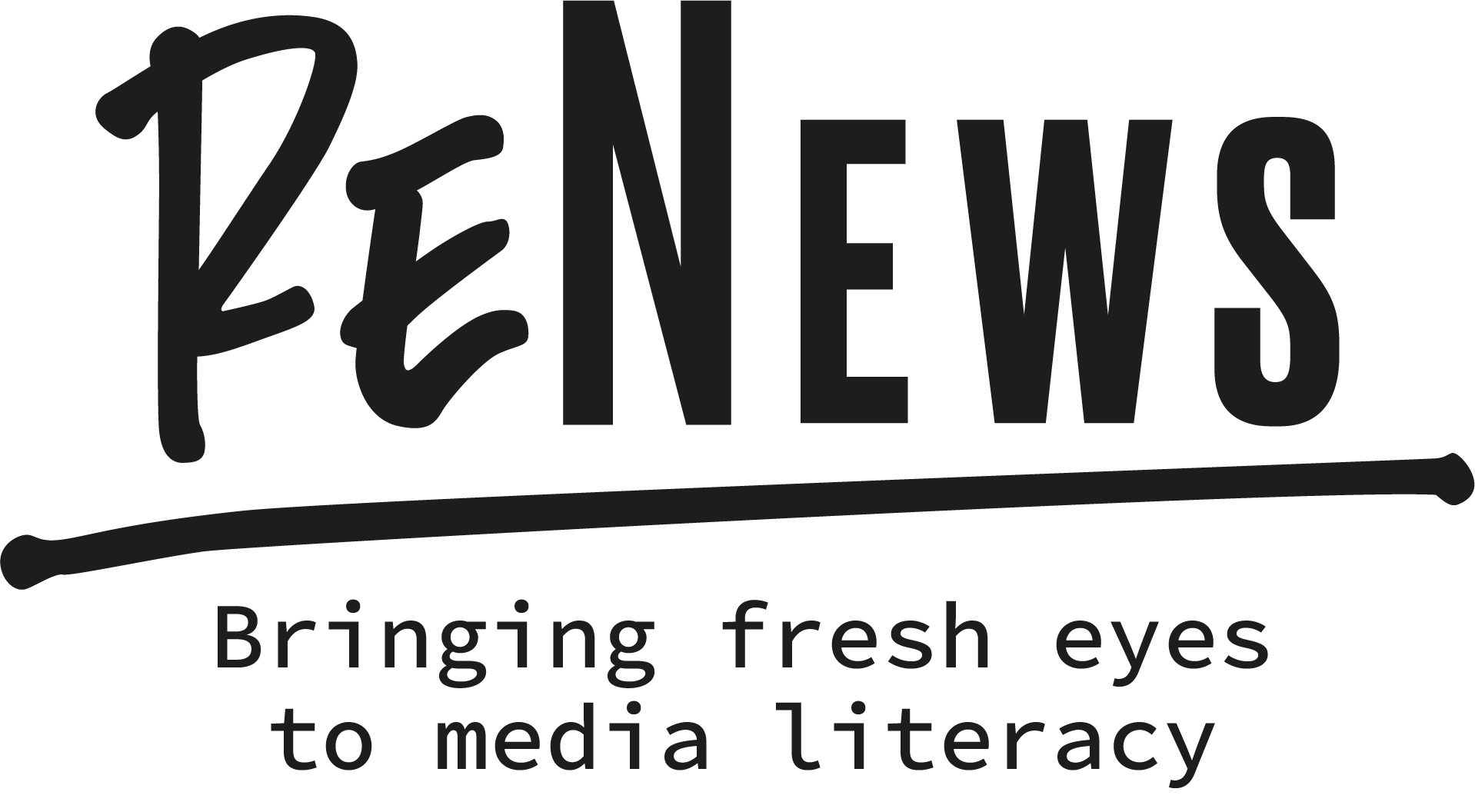 CHAMBRES D’ECHO
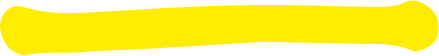 Les chambres d'écho sont des espaces sociaux dans lesquels les idées, les opinions et les croyances sont renforcées par la répétition au sein d'un groupe fermé
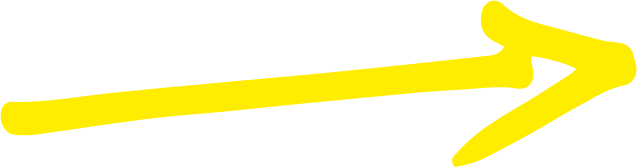 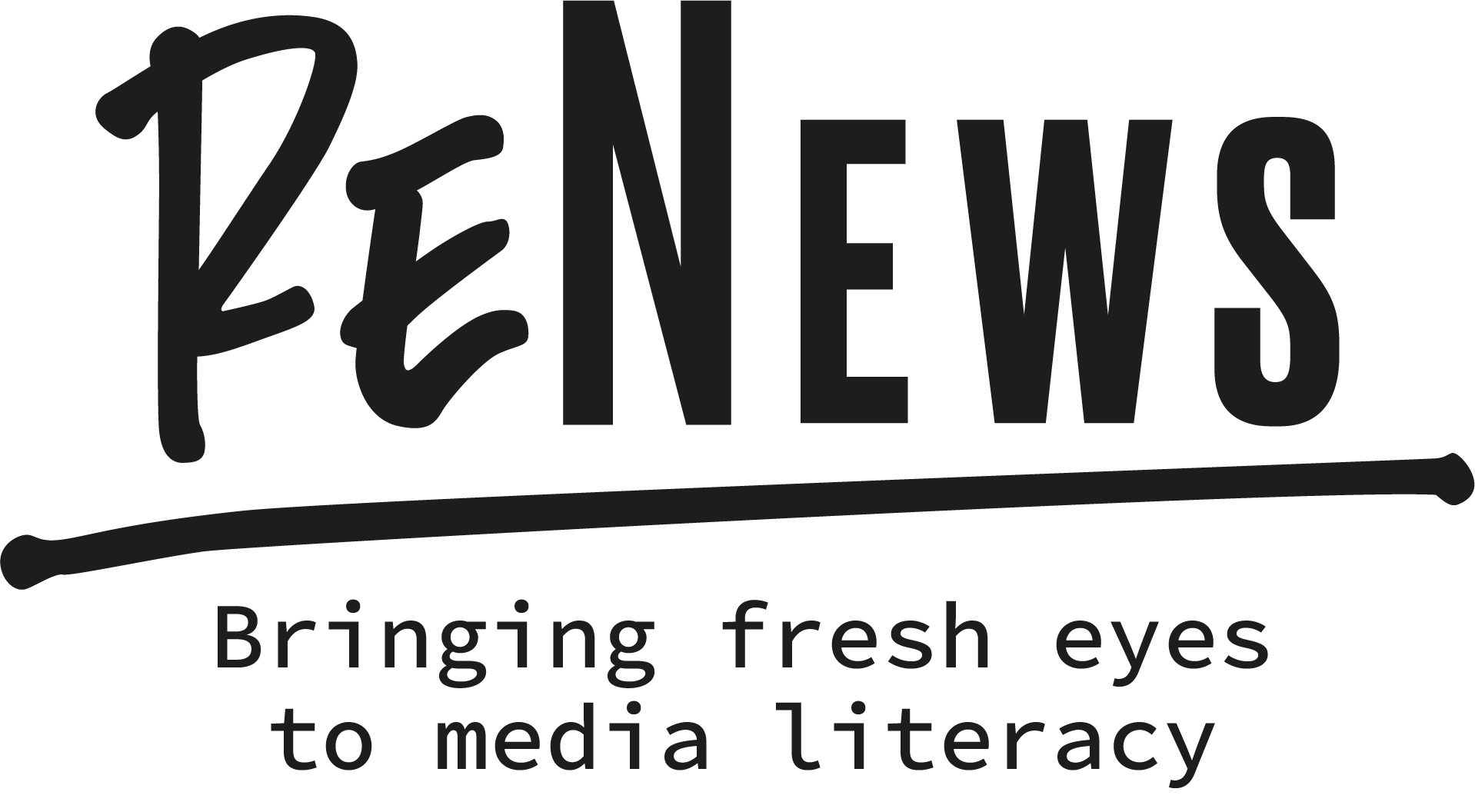 LA MÊME HISTOIRE, UNE PERSPECTIVE DIFFÉRENTE
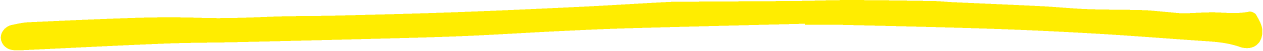 Durée: 30-45 minutes

Équipement : Ordinateur avec Microsoft PPT, tableau blanc interactif ou rétroprojecteur, titres d'activités imprimés pour chaque groupe.

Mise en place : Simuler l'effet de bulle de filtres et les effets de chambre d'écho en démontrant les conséquences de ne recevoir des informations que de sources qui transmettent la même perspective.
[Speaker Notes: This is a slide for the teachers. Les étudiants do not need to see this.]
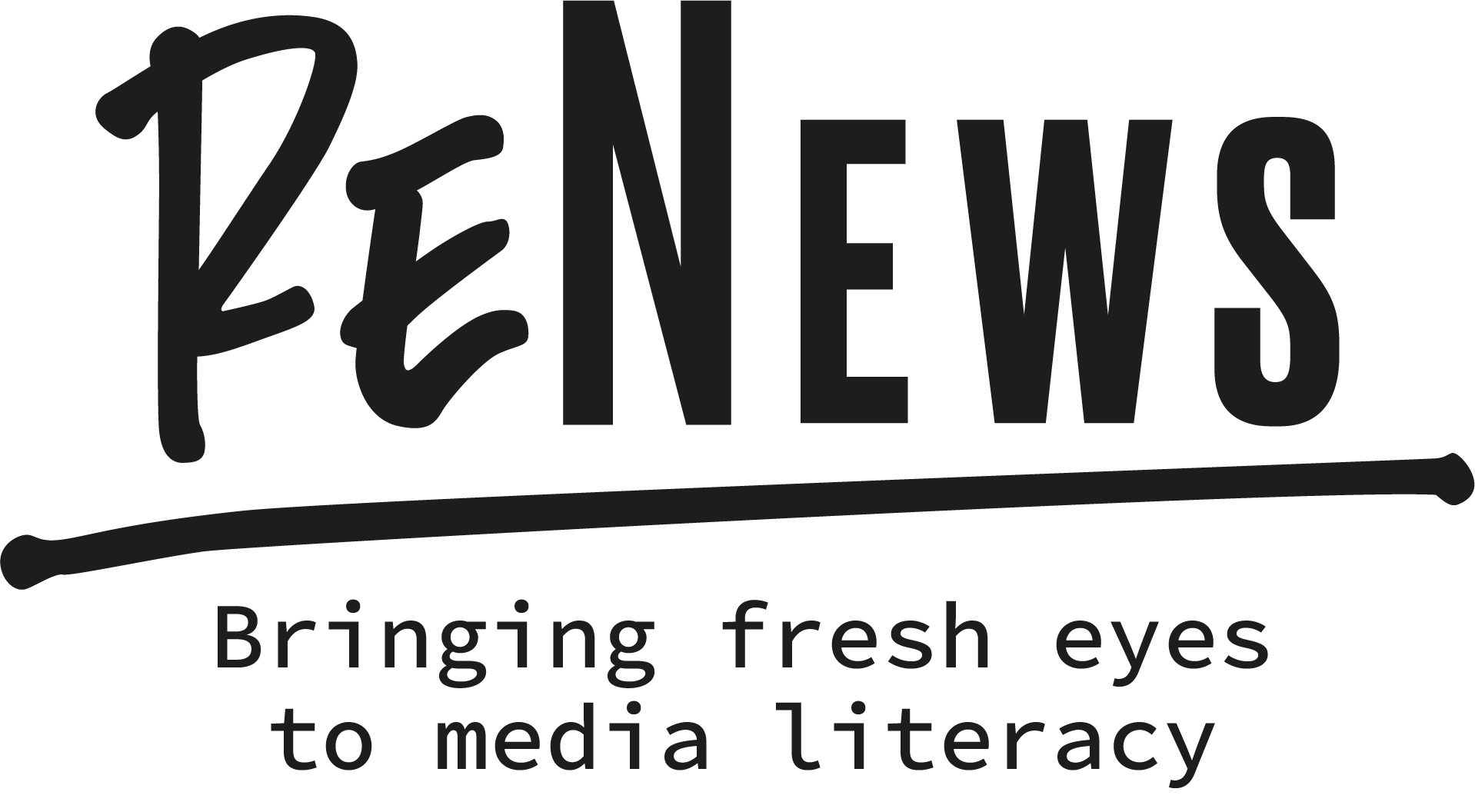 LA MÊME HISTOIRE, UNE PERSPECTIVE DIFFÉRENTE
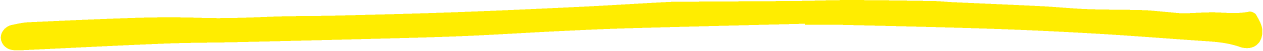 Dans vos groupes, lisez vos titres et essayez de comprendre :

Qui est impliqué dans cette histoire ? 
Que leur est-il arrivé ? 
Quelqu'un est-il responsable de ce problème ou de cet événement ? 
Que pense le groupe de cette histoire et de ces sujets ?
Après 10 minutes : chaque groupe doit à tour de rôle présenter son titre au reste de la classe, et décrire les détails de ce qui s'est passé dans cette nouvelle histoire.
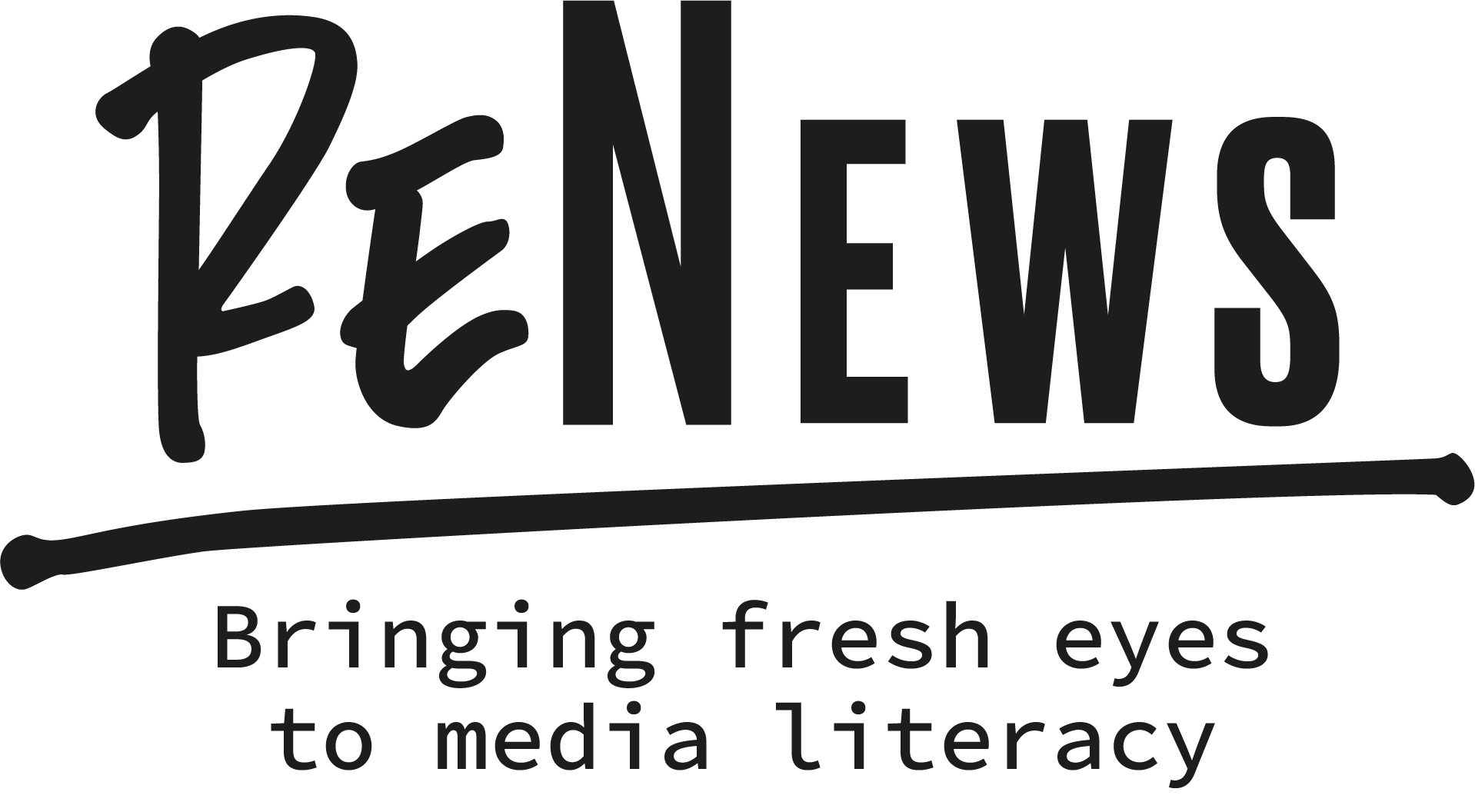 TITRES POSITIFS
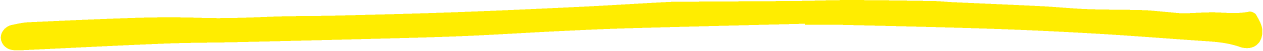 Des enfants courageux défendent leur avenir, en faisant ce qu'il faut pour leur planète.

Quels superstars : des enfants du monde entier sortent courageusement de leur classe pour protester contre la destruction d’une usine.

Protecteurs de la planète ! Des jeunes montrent aux adultes comment faire et se mobilisent pour assurer leur avenir.
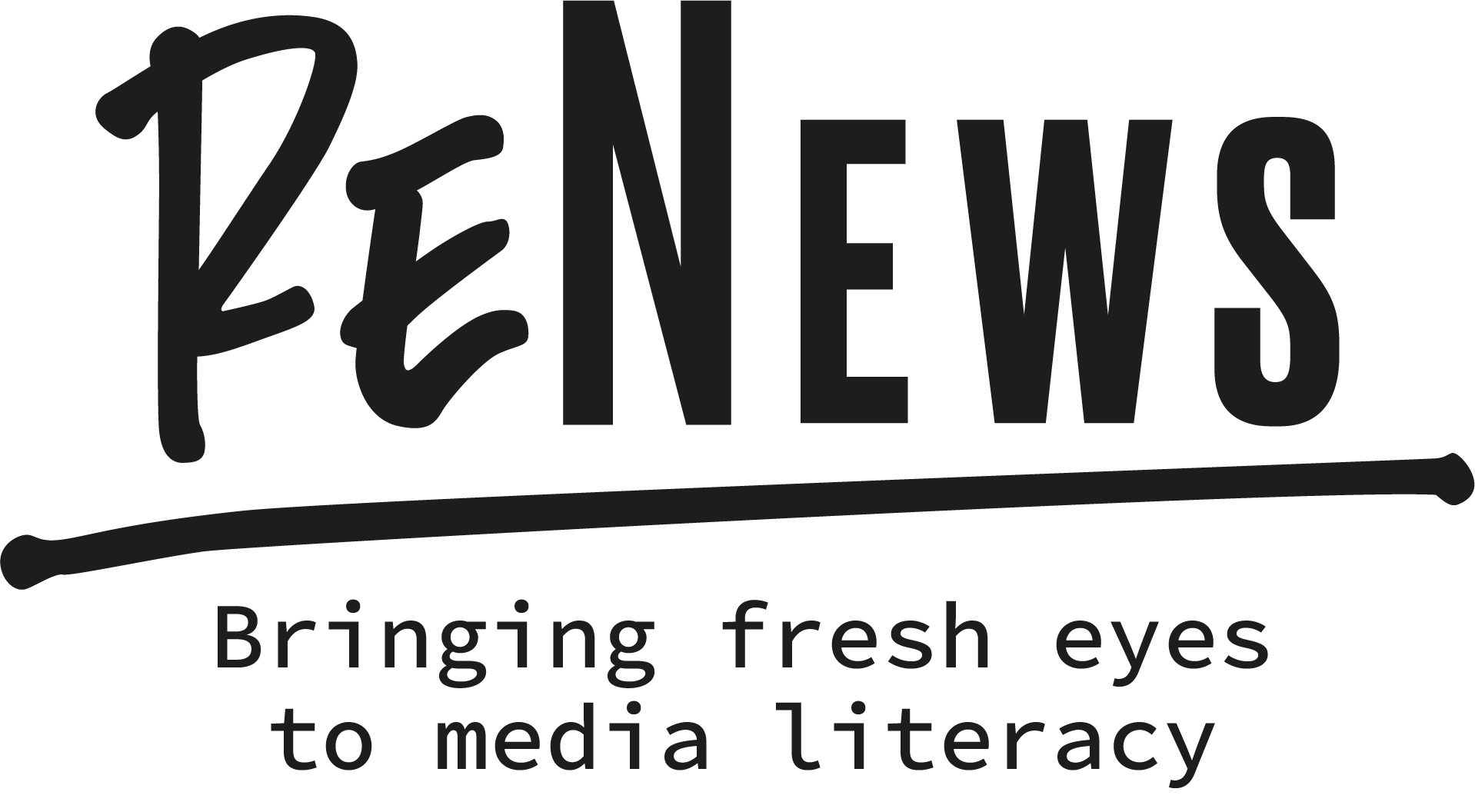 TITRES NEGATIFS
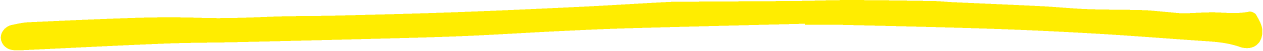 Des enfants égoïstes gâchent une journée d’école en abandonnant leurs cours pour assister à des manifestations inutiles.

Des enfants paresseux se servent des manifestations contre le changement climatique comme excuse pour ne pas aller à l'école.

La panique des parents ! Des étudiants égoïstes font peur à leurs parents et s'enfuient de leur établissement scolaires sans avertir personne.
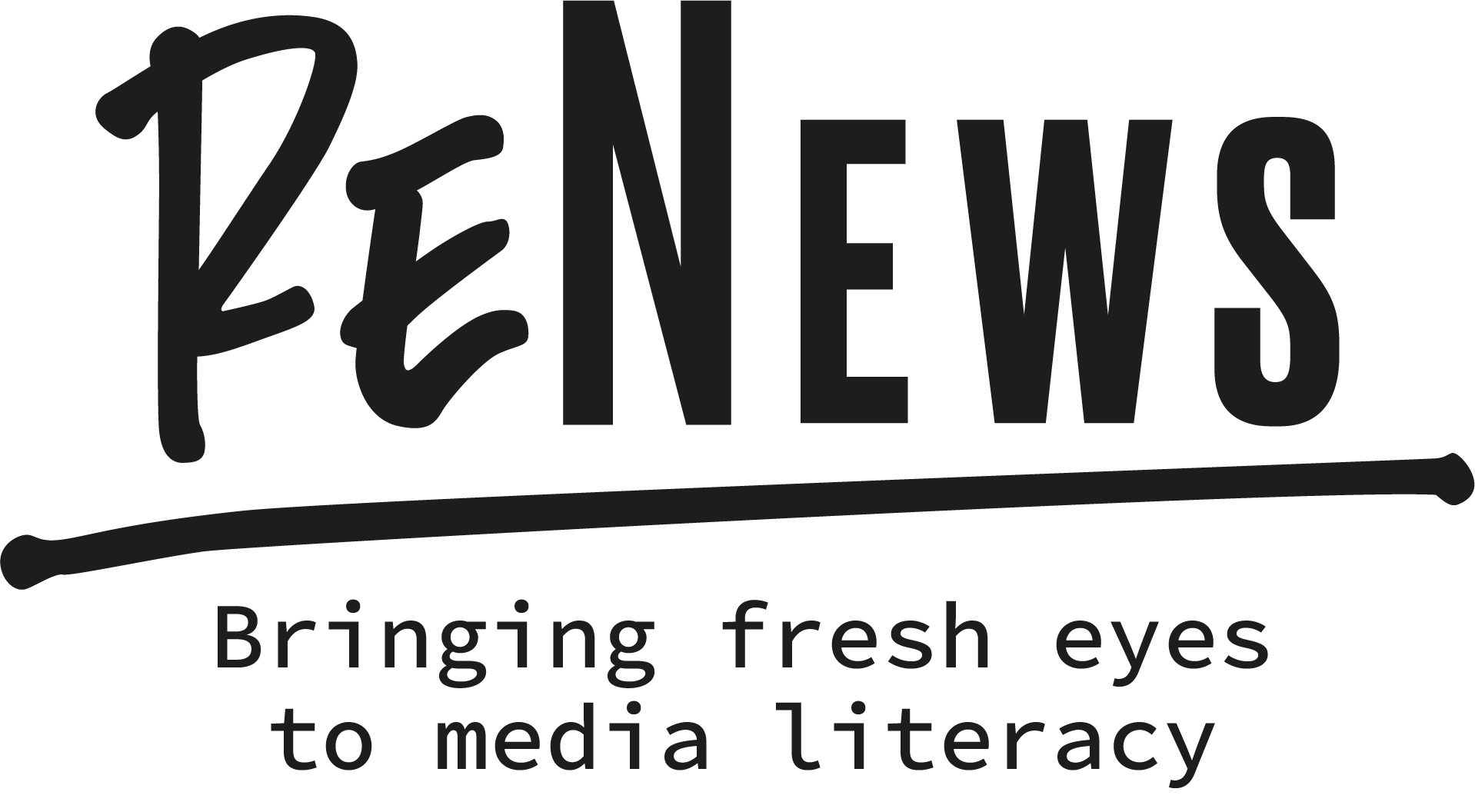 TITRES NEUTRES
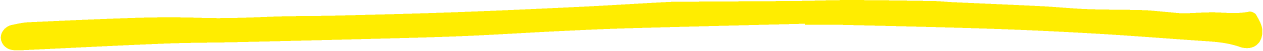 Le 14 juillet, des grèves de jeunes pour le climat ont lieu dans le monde entier.

Plus d'un million d'enfants du monde entier assistent aux manifestations contre le changement climatique.

Les enfants du monde entier militent aujourd’hui pour le climat!
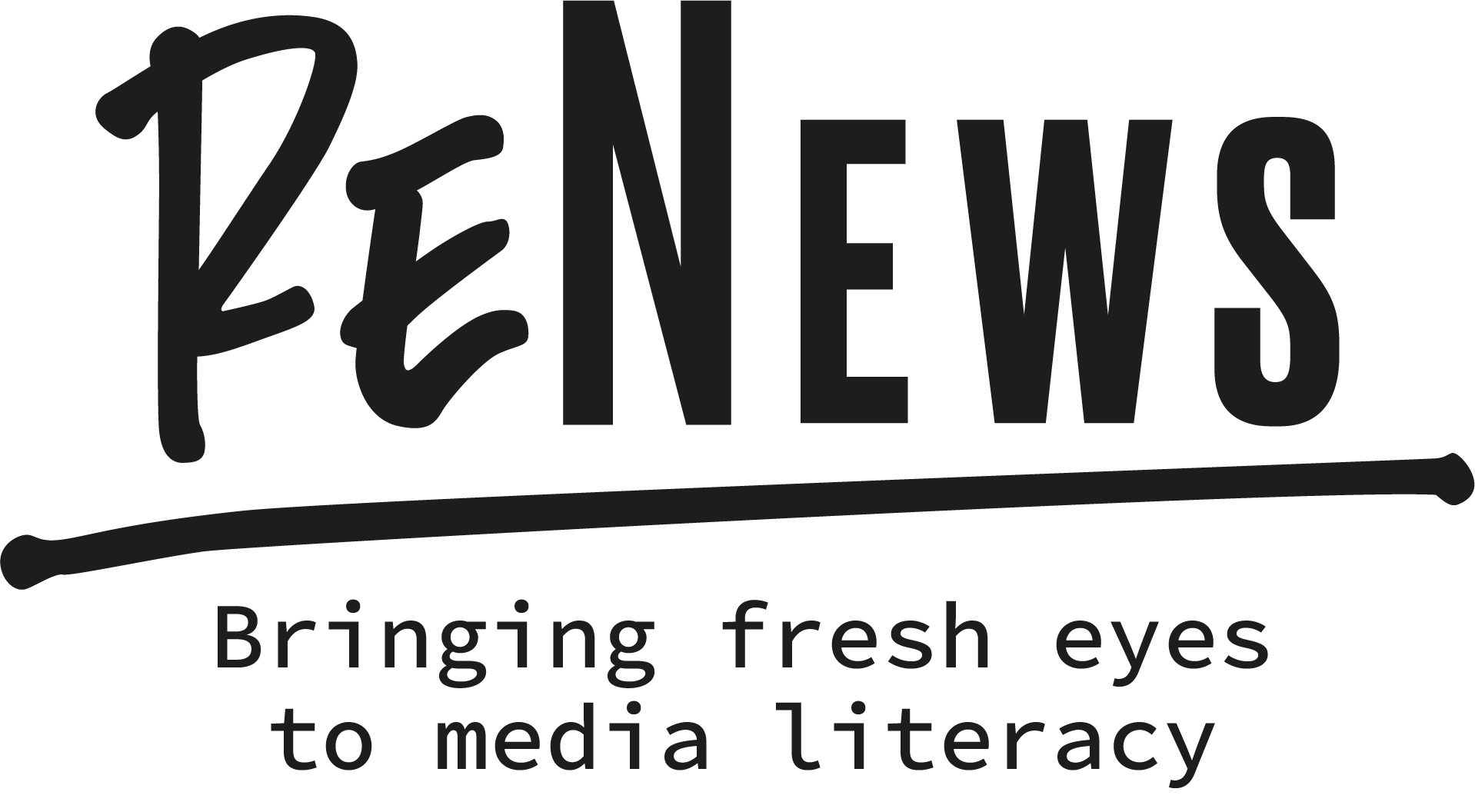 L'effet "bulle DE FILTRES”
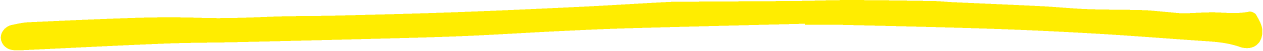 Pouvez-vous voir comment les gens se retrouvent avec différentes versions d'une même histoire, selon les sources de leurs informations ? 
Cela se produit lorsque nous ne recevons nos informations que de sources limitées, qui ne présentent qu'un seul côté de l'histoire. 
Question : que pourrait-il se passer si d'autres perspectives ou sources d'information sont filtrées lorsque nous lisons les actualités, que ce soit en ligne ou hors ligne ?
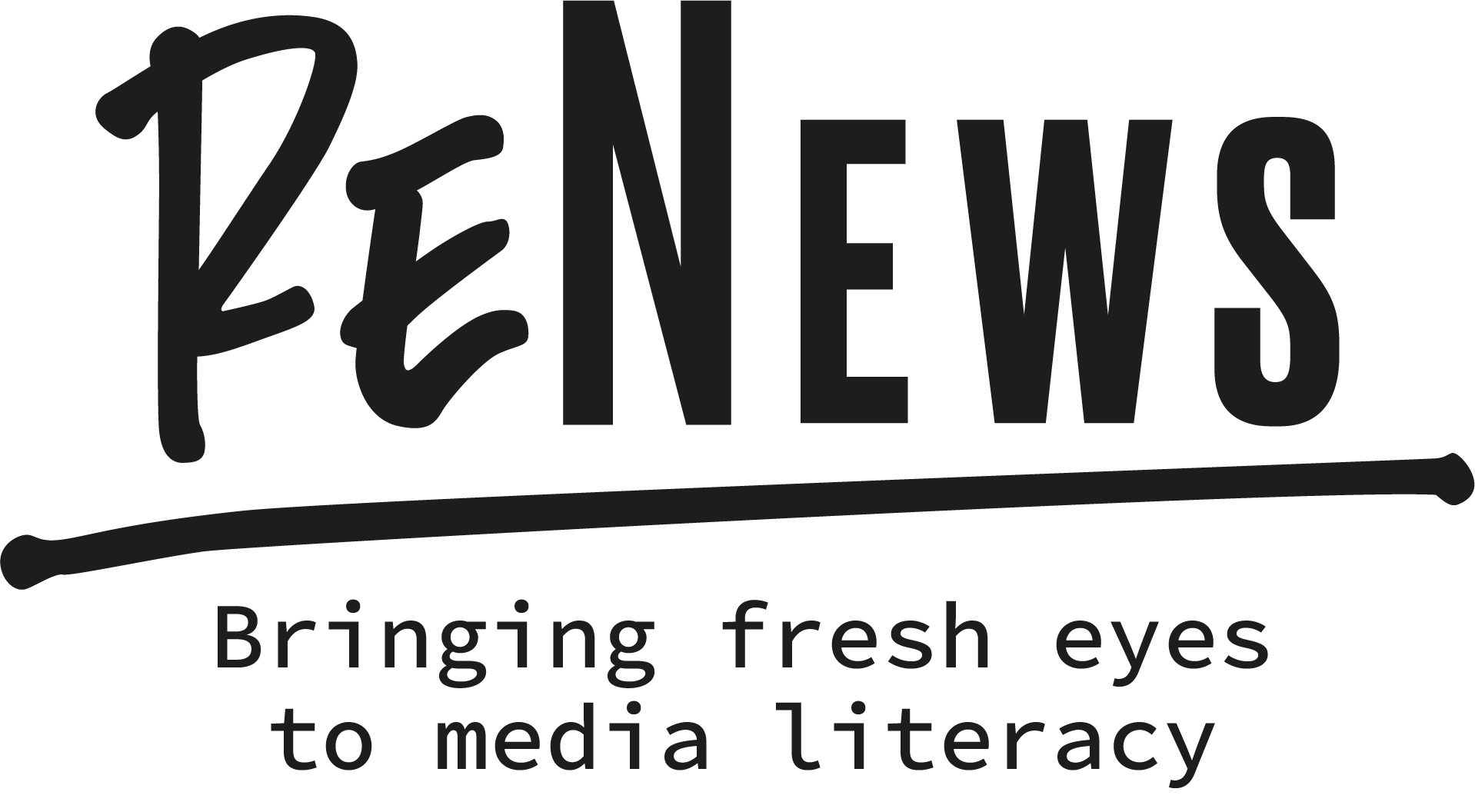 L'effet "bulle DE FILTRES”
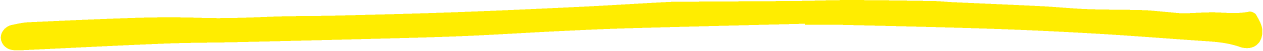 Quels sont les avantages et les inconvénients des chambres d'écho ?
Pourquoi pourrait-il être bénéfique de lire diverses sources d'information ou de parler à des personnes ayant des opinions, des croyances ou des intérêts différents des vôtres ?
Quelles mesures pouvez-vous prendre pour "sortir" d'une chambre d'écho ou faire "éclater" une bulle de filtres ?
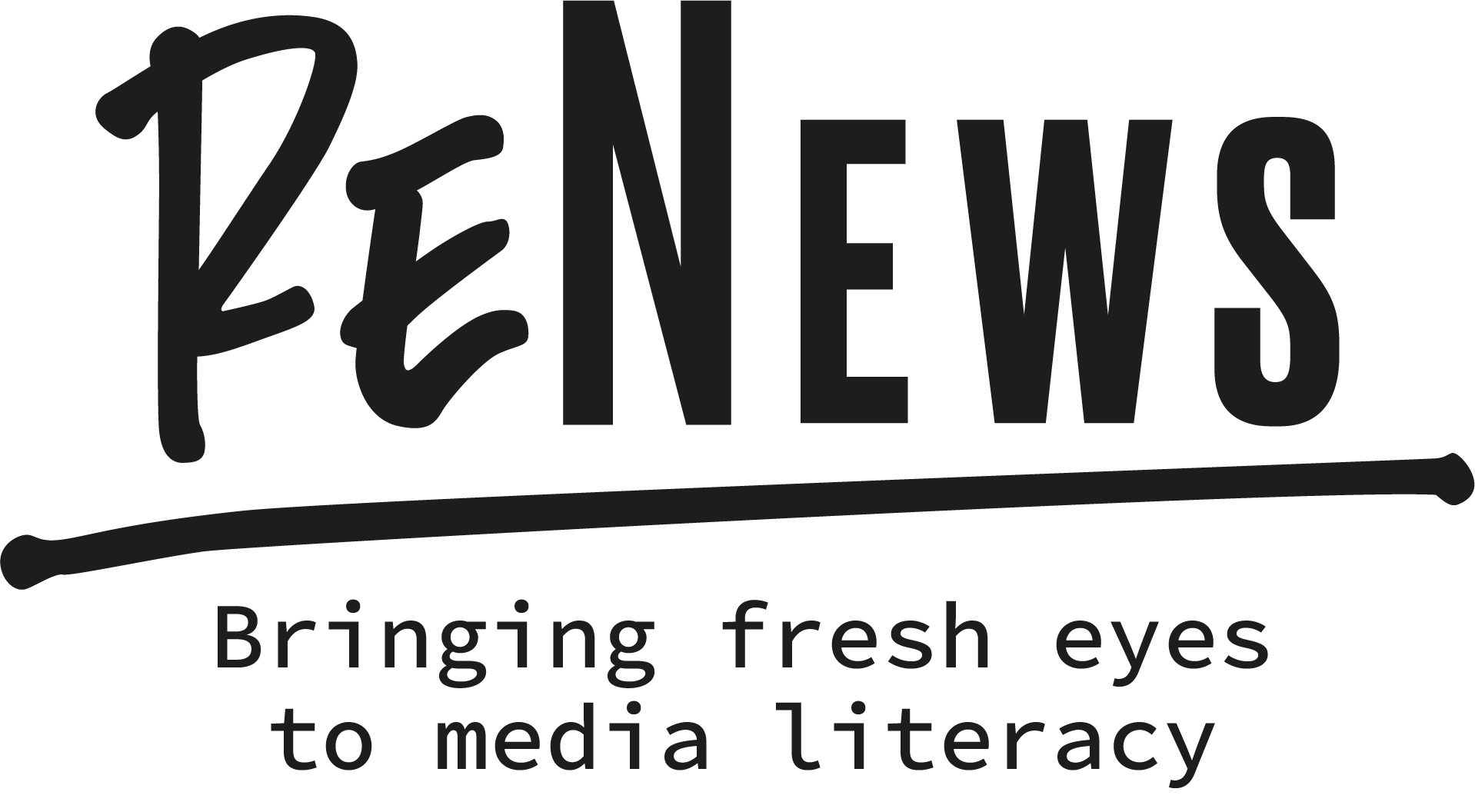 POINTS CLÉS À RETENIR
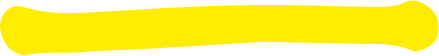 Rappelez-vous que ce que vous voyez en ligne n'est pas le fruit du hasard.

Effacez vos "cookies" de temps en temps.

Effacez l'historique de votre navigateur de temps en temps.

Adoptez la diversité et rejetez les stéréotypes.

Vérifiez vos biais de confirmation !
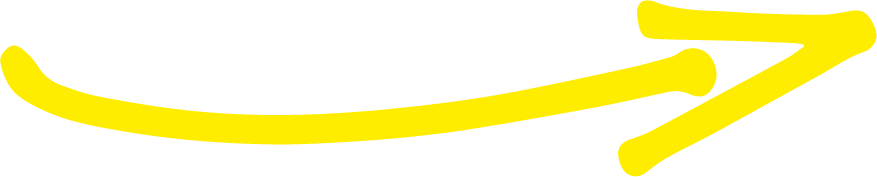 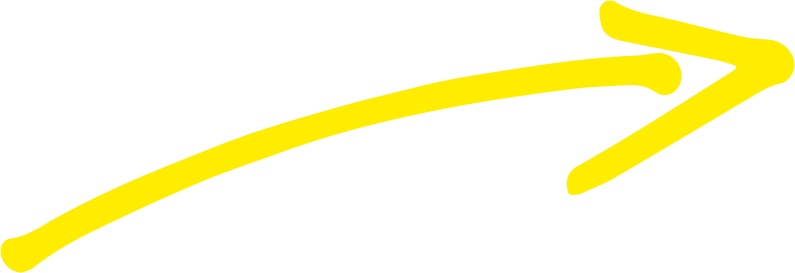 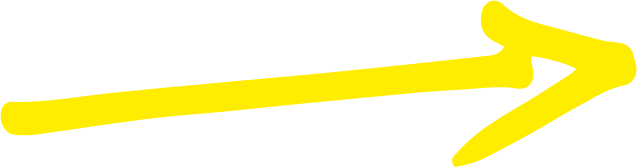 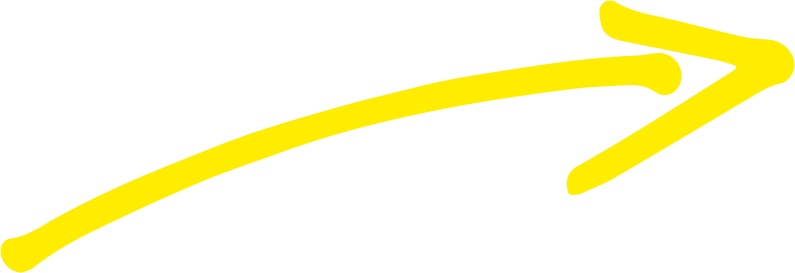 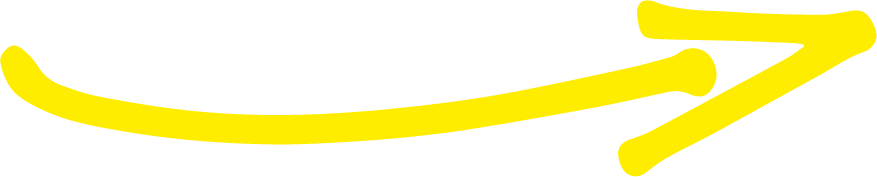 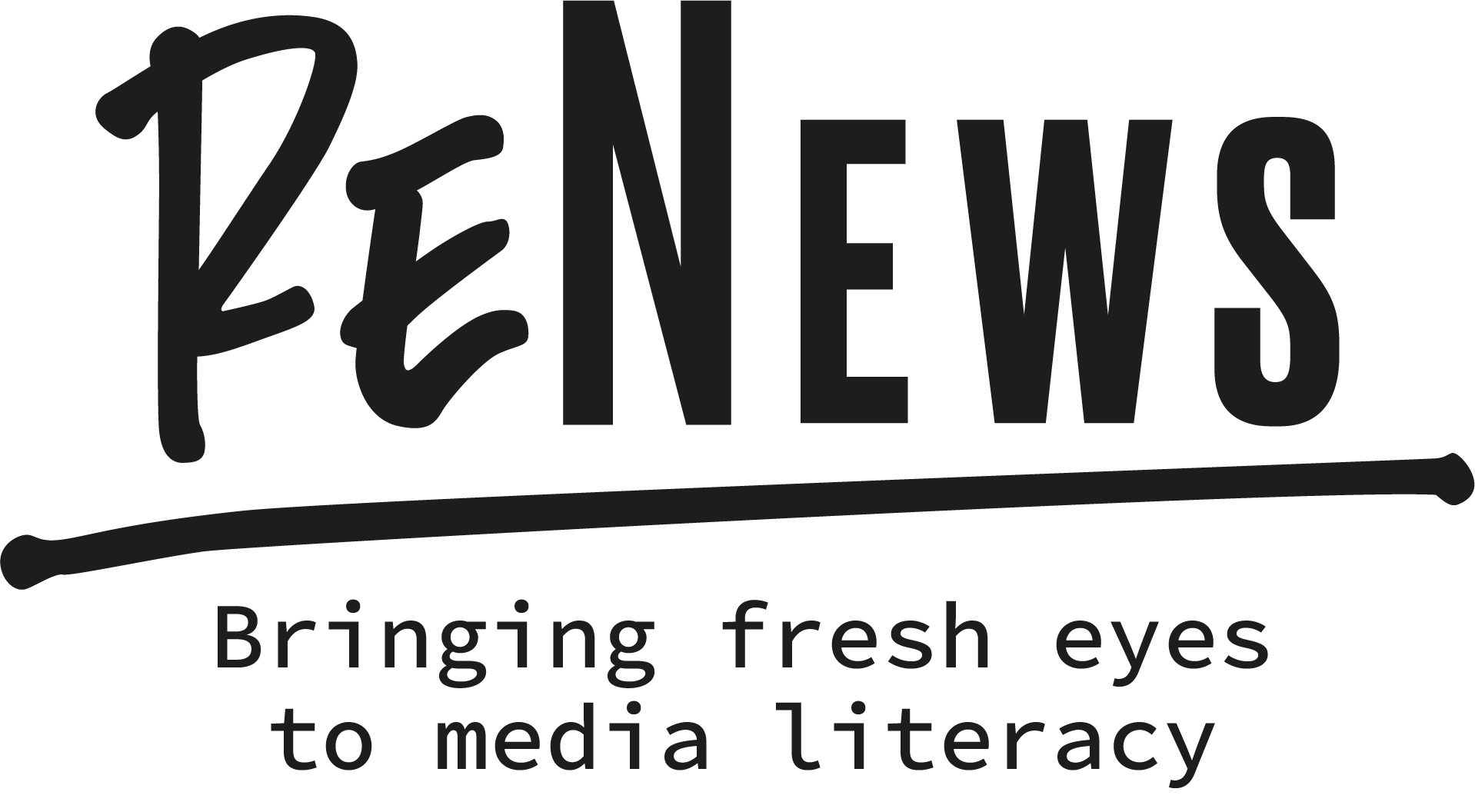 QUIZZ
BULLES DE FILTRES/CHAMBRES D’ECHO
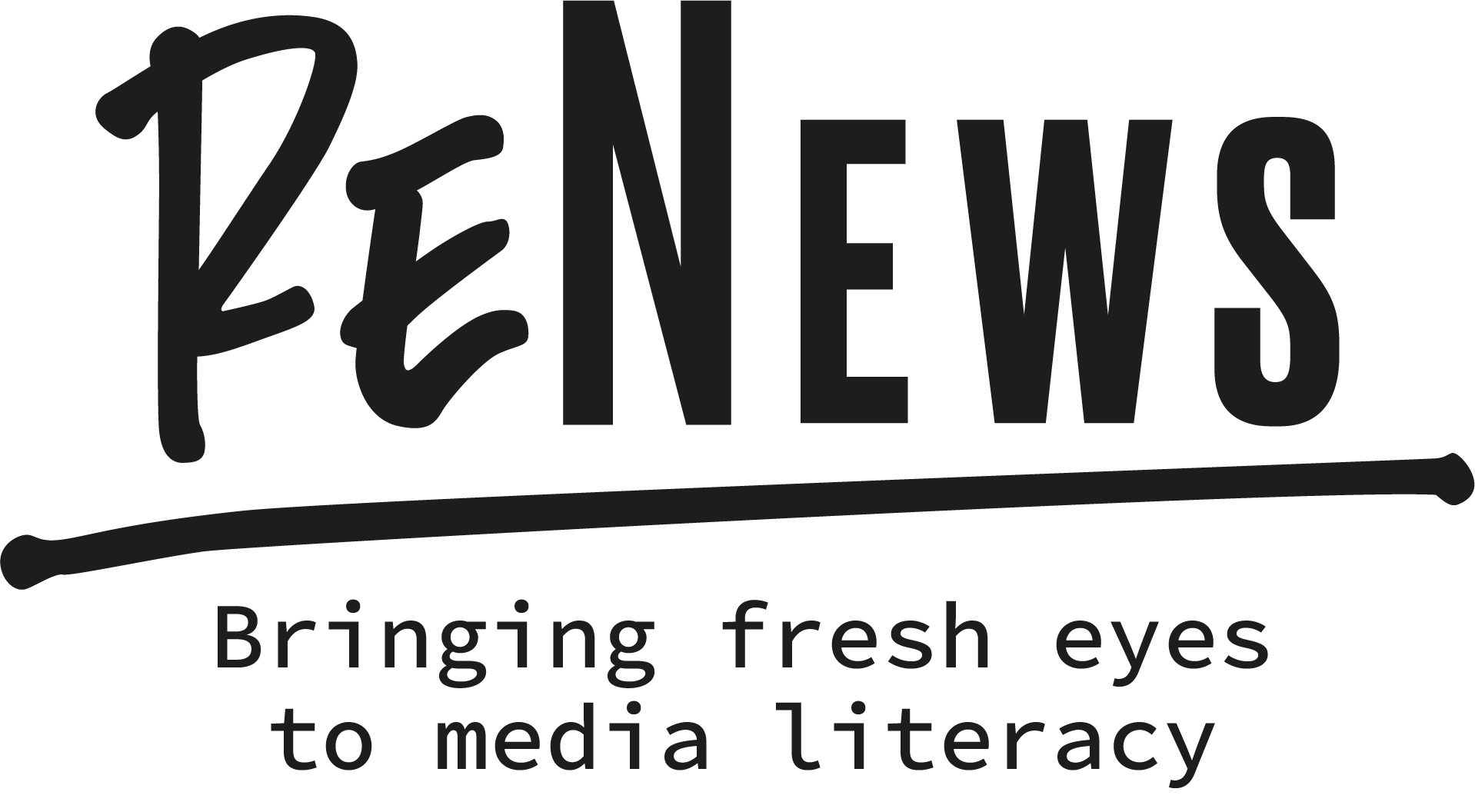 Q1: Quel est le principal risque associé aux bulles de filtres ?
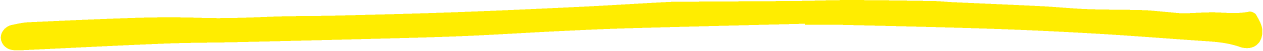 A - Elles pourraient vous empêcher de communiquer avec vos amis

B - Elles peuvent causer des problèmes sur votre ordinateur

C - Elles peuvent vous isoler de points de vue ou d'intérêts différents des vôtres

D - Elles pourraient vous forcer à acheter des choses
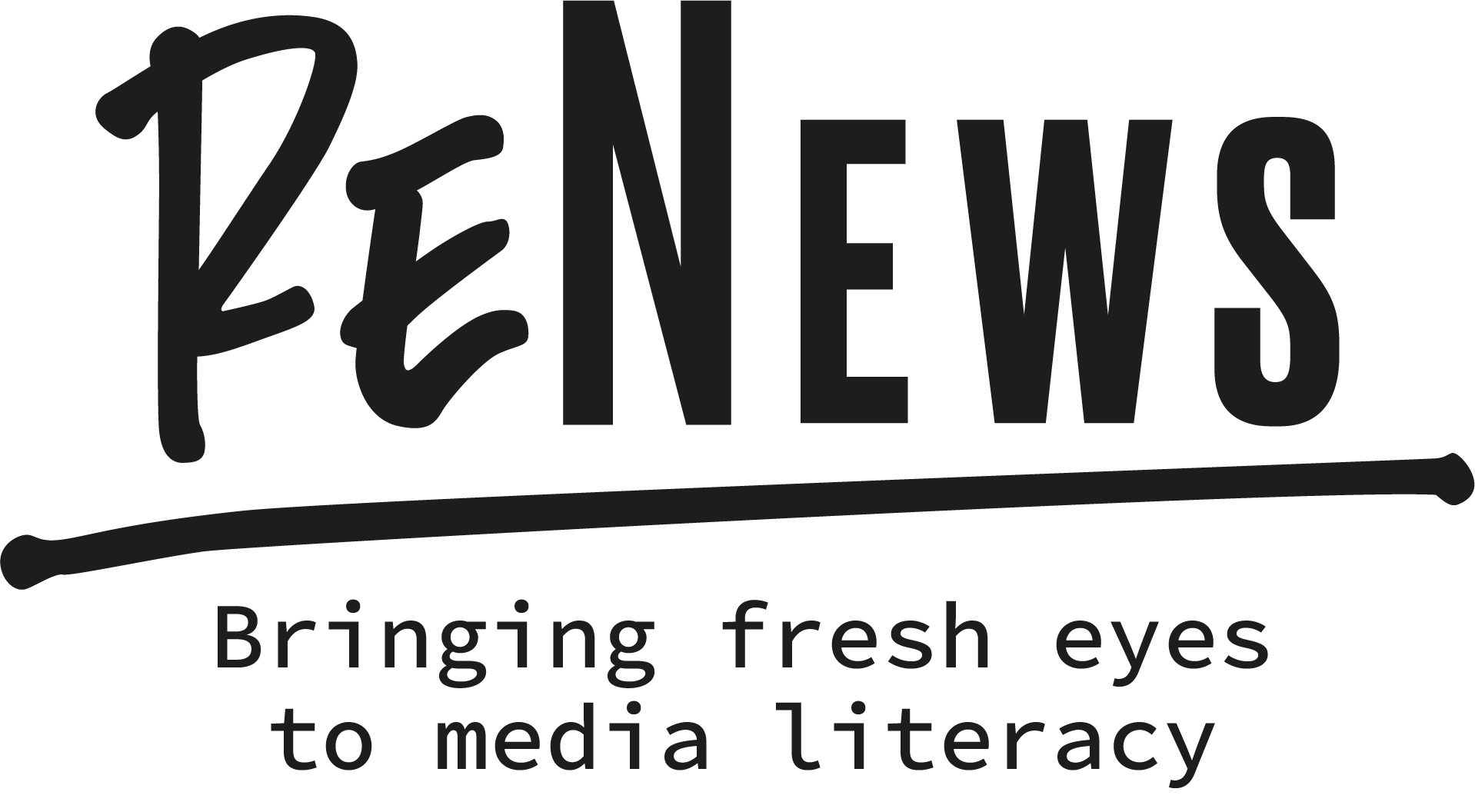 Q1: Quel est le principal risque associé aux bulles de filtres ?
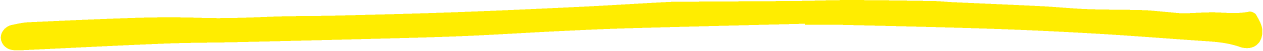 A - Elles pourraient vous empêcher de communiquer avec vos amis

B - Elles peuvent causer des problèmes sur votre ordinateur

C - Elles peuvent vous isoler de points de vue ou d'intérêts différents des vôtres

D - Elles pourraient vous forcer à acheter des choses
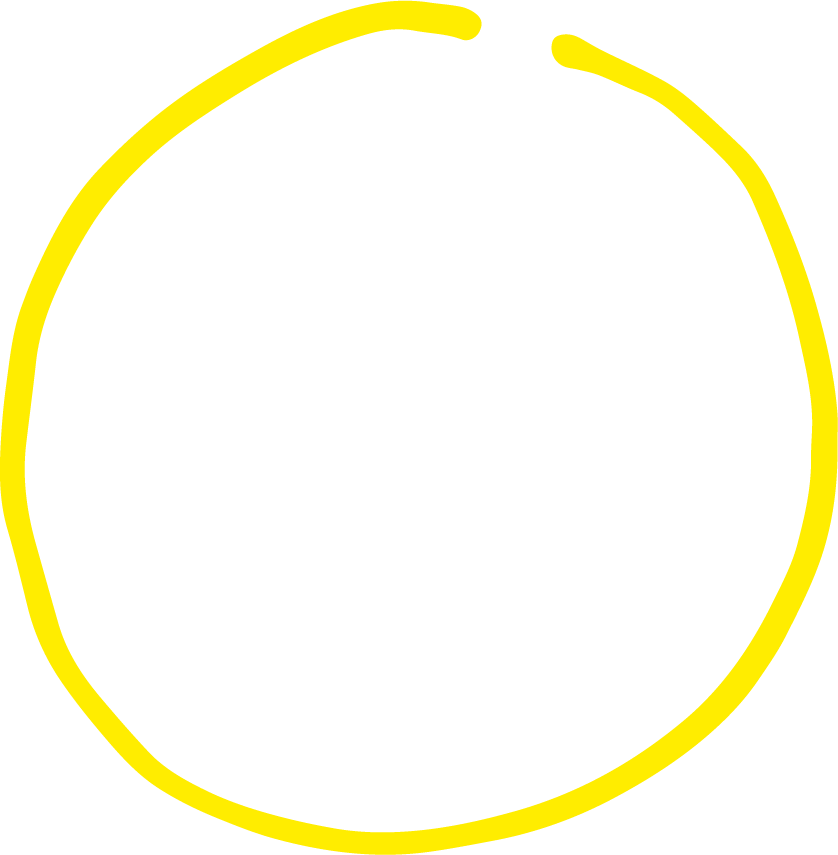 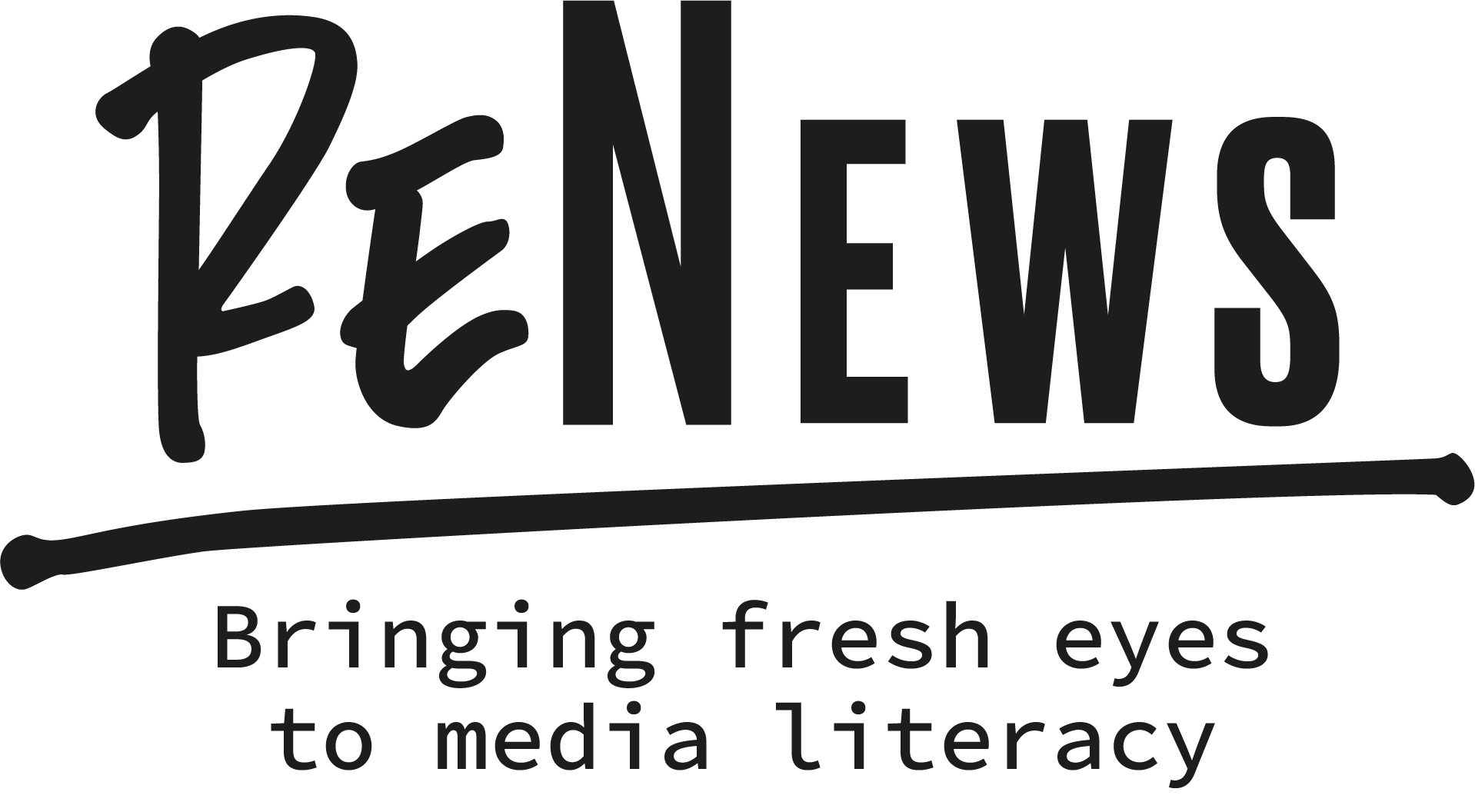 Q2: Où peut-on trouver des bulles de filtres ?
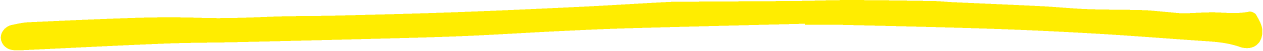 A - Sur vos médias sociaux

B - Dans votre bain

C - A la télévision

D - Dans un livre
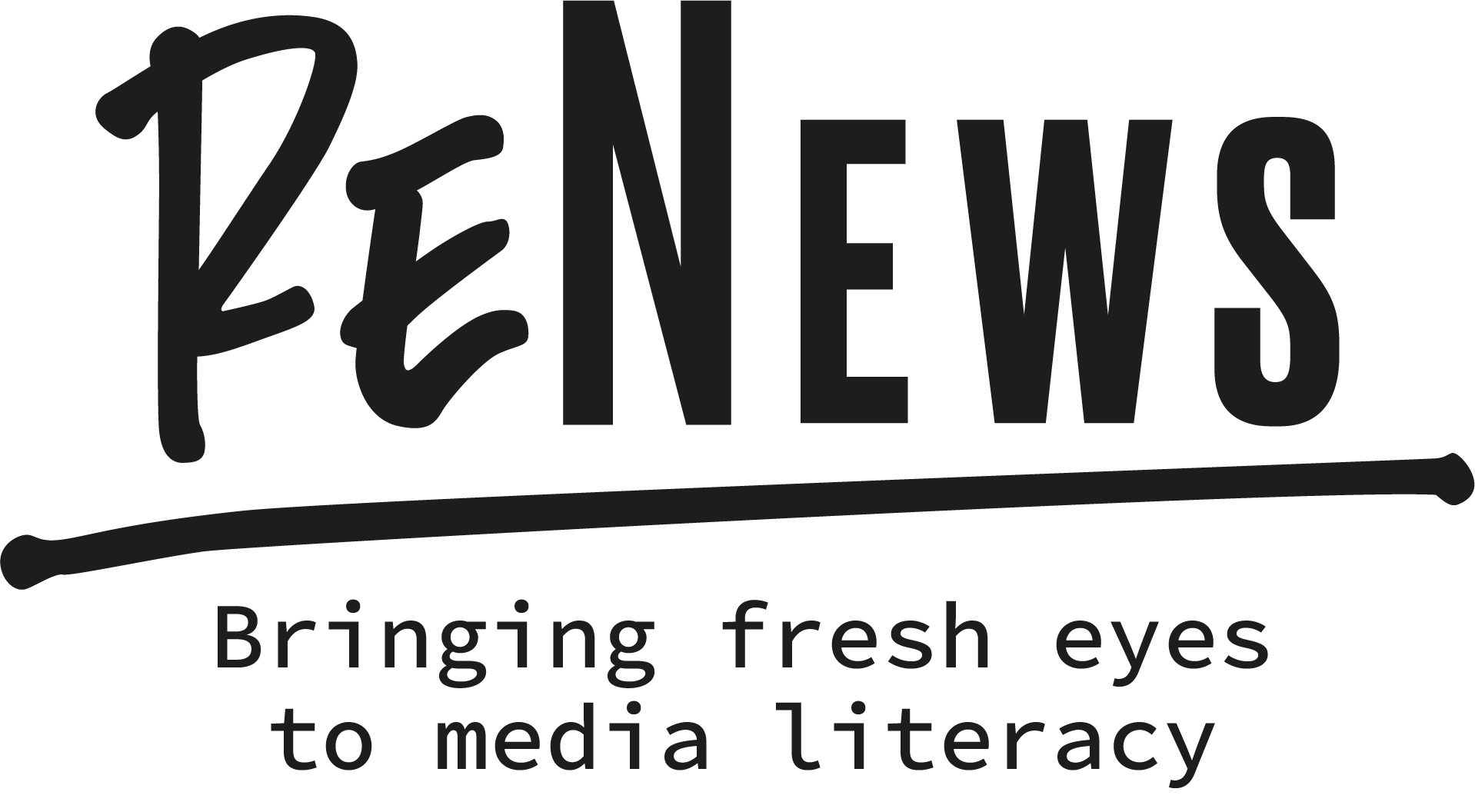 Q2: Où peut-on trouver des bulles de filtres ?
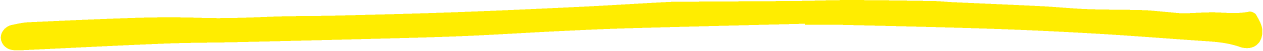 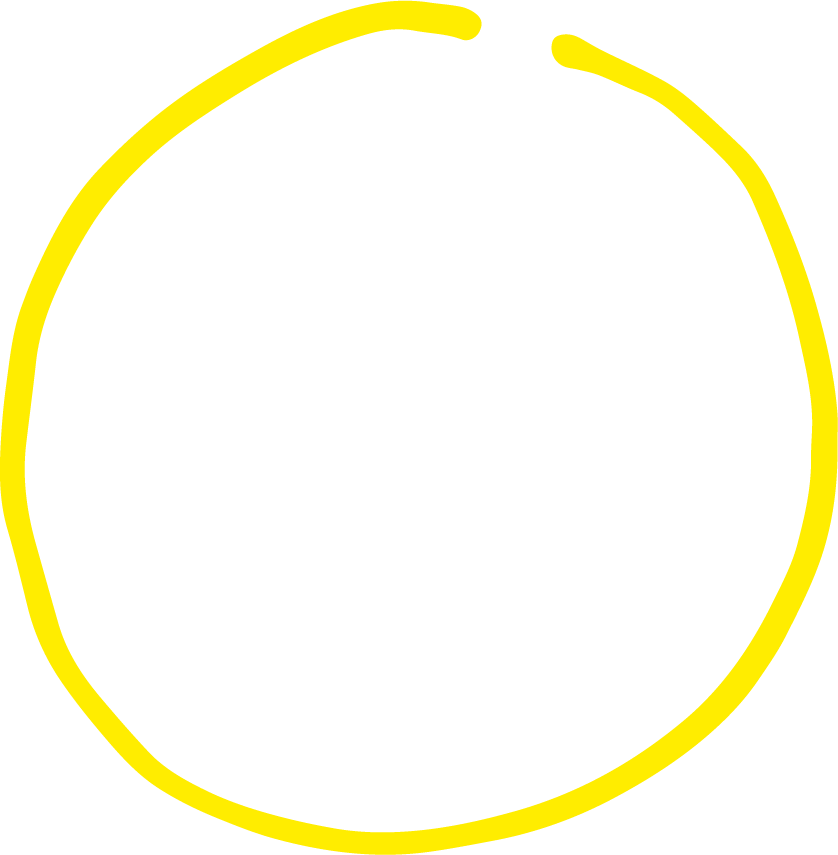 A - Sur vos médias sociaux

B - Dans votre bain

C - A la télévision

D - Dans un livre
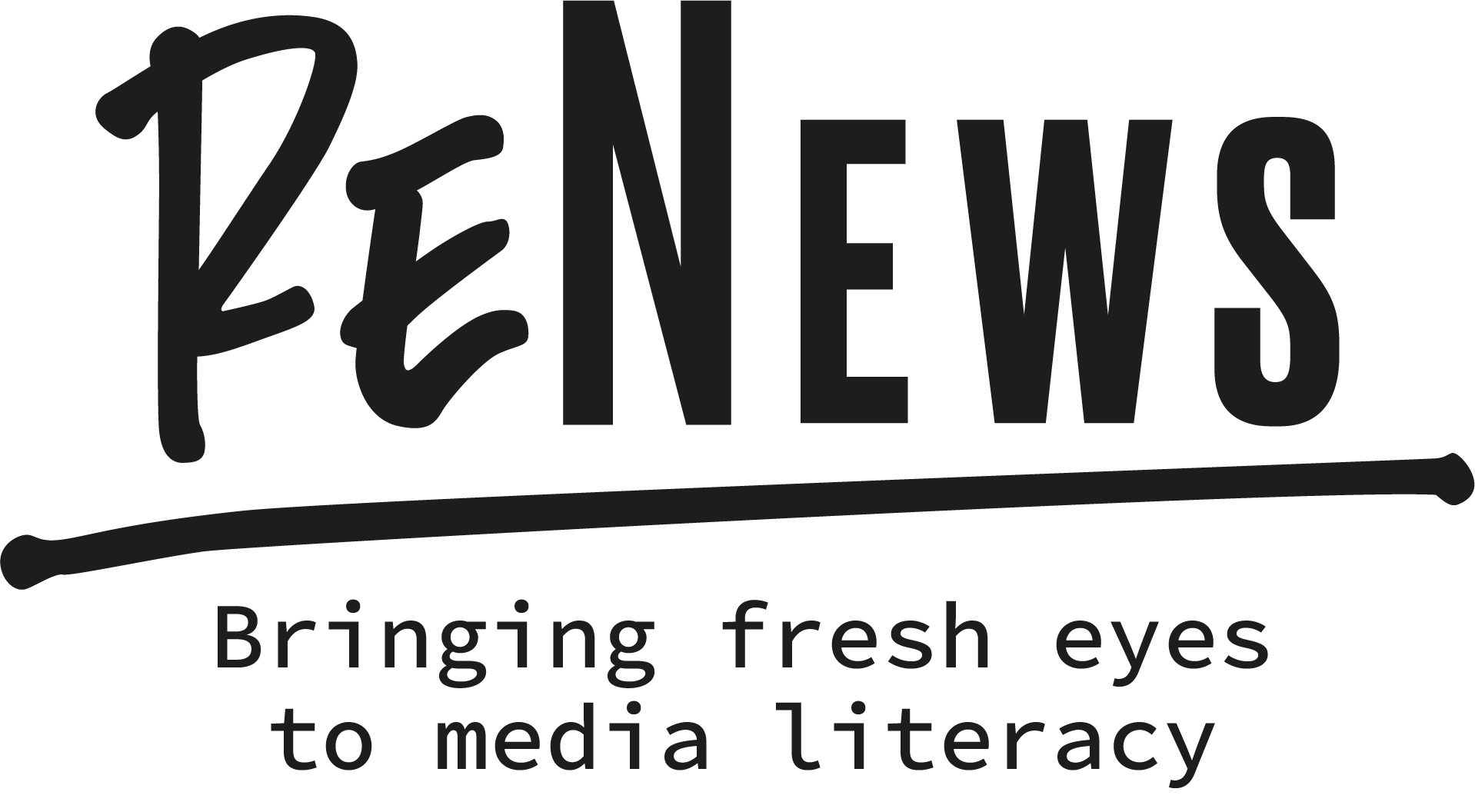 Q3: Comment peut-on "percer" la bulle ?
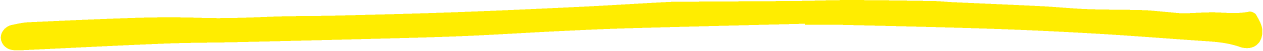 A - En changeant votre nom sur vos médias sociaux

B - En étant curieux en ligne et en ne regardant pas ce que vous voyez dans votre fil d’actualité

C - Avec une aiguille

D - En cliquant sur les liens suggérés que vous voyez en ligne
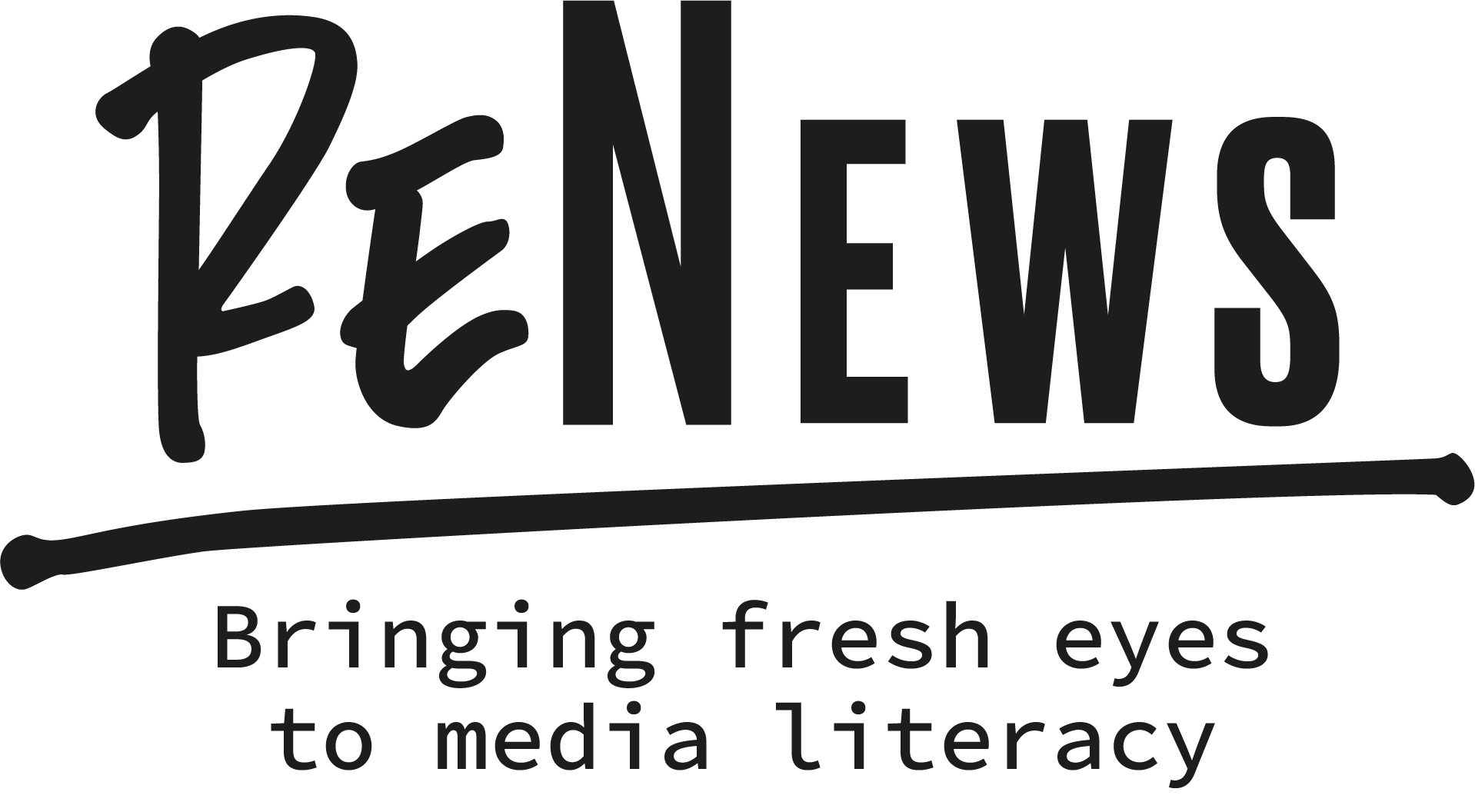 Q3: Comment peut-on "percer" la bulle ?
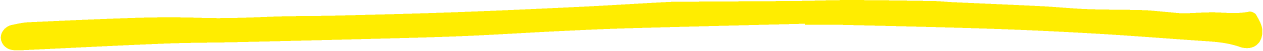 A - En changeant votre nom sur vos médias sociaux

B - En étant curieux en ligne et en ne regardant pas ce que vous voyez dans votre fil d’actualité

C - Avec une aiguille

D - En cliquant sur les liens suggérés que vous voyez en ligne
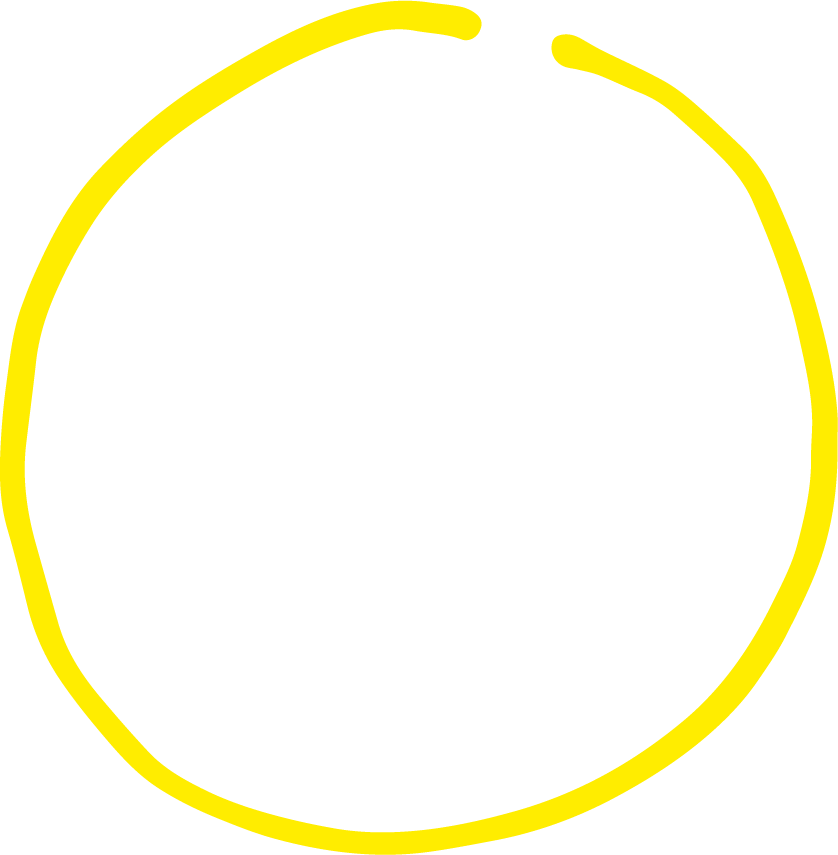 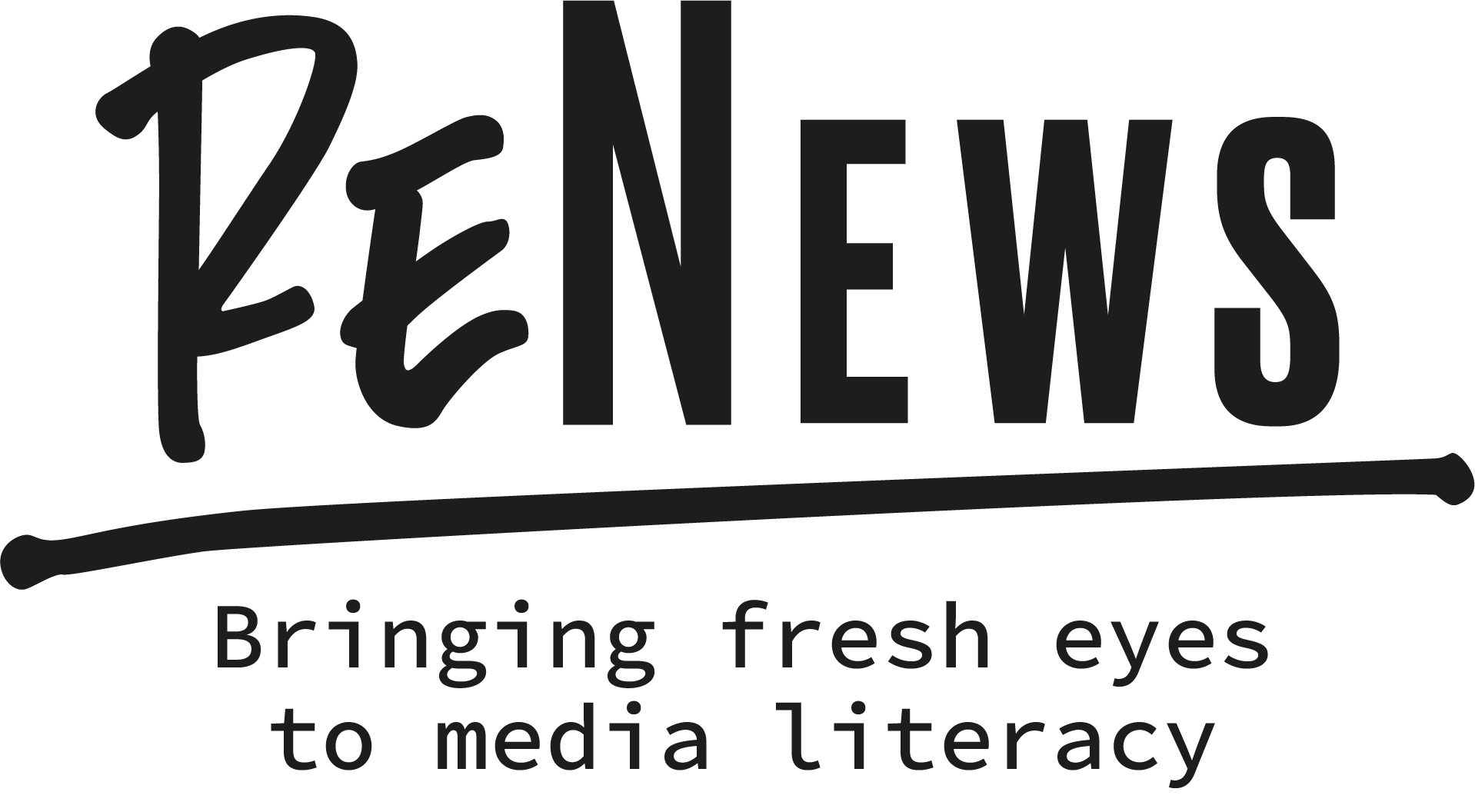 Q4: Les chambres d’écho sont :
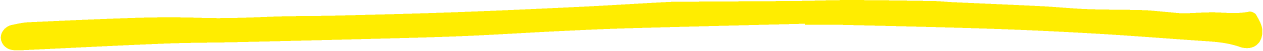 A – Des espaces spécifiques sur les médias sociaux où vous pouvez discuter d'un seul sujet

B – Des locaux physiques où l'on peut entendre l'écho des conversations

C - Des salles en ligne où vous pouvez crier et entendre votre voix en retour

D – Des espaces sociaux qui répètent des idées et des opinions en groupe fermé
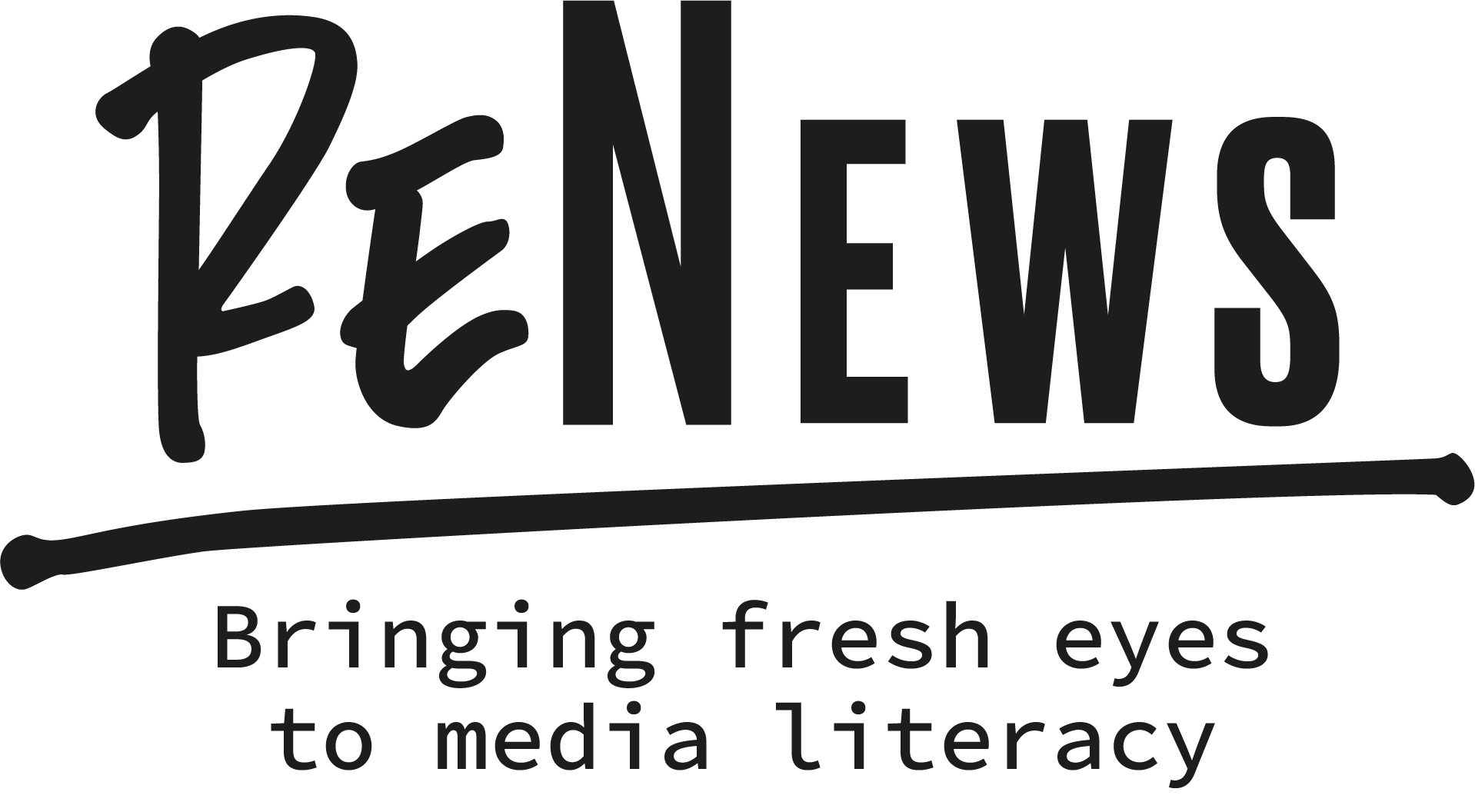 Q4: Les chambres d’écho sont :
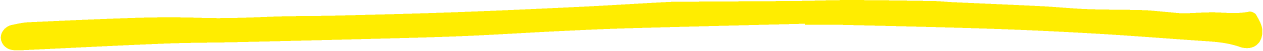 A – Des espaces spécifiques sur les médias sociaux où vous pouvez discuter d'un seul sujet

B – Des locaux physiques où l'on peut entendre l'écho des conversations

C - Des salles en ligne où vous pouvez crier et entendre votre voix en retour

D – Des espaces sociaux qui répètent des idées et des opinions en groupe fermé
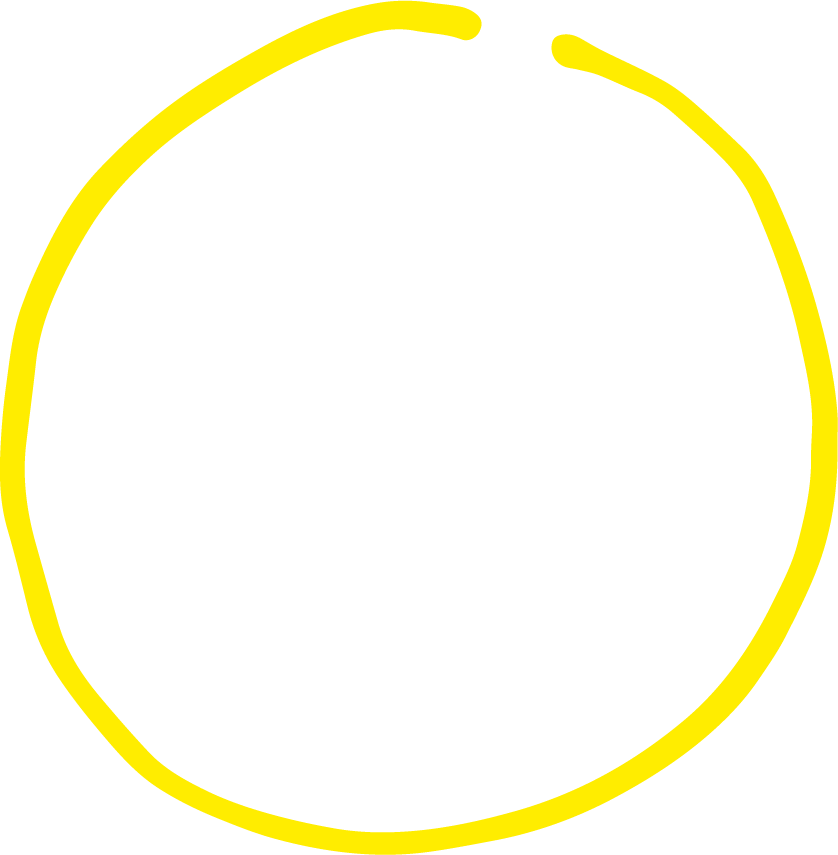 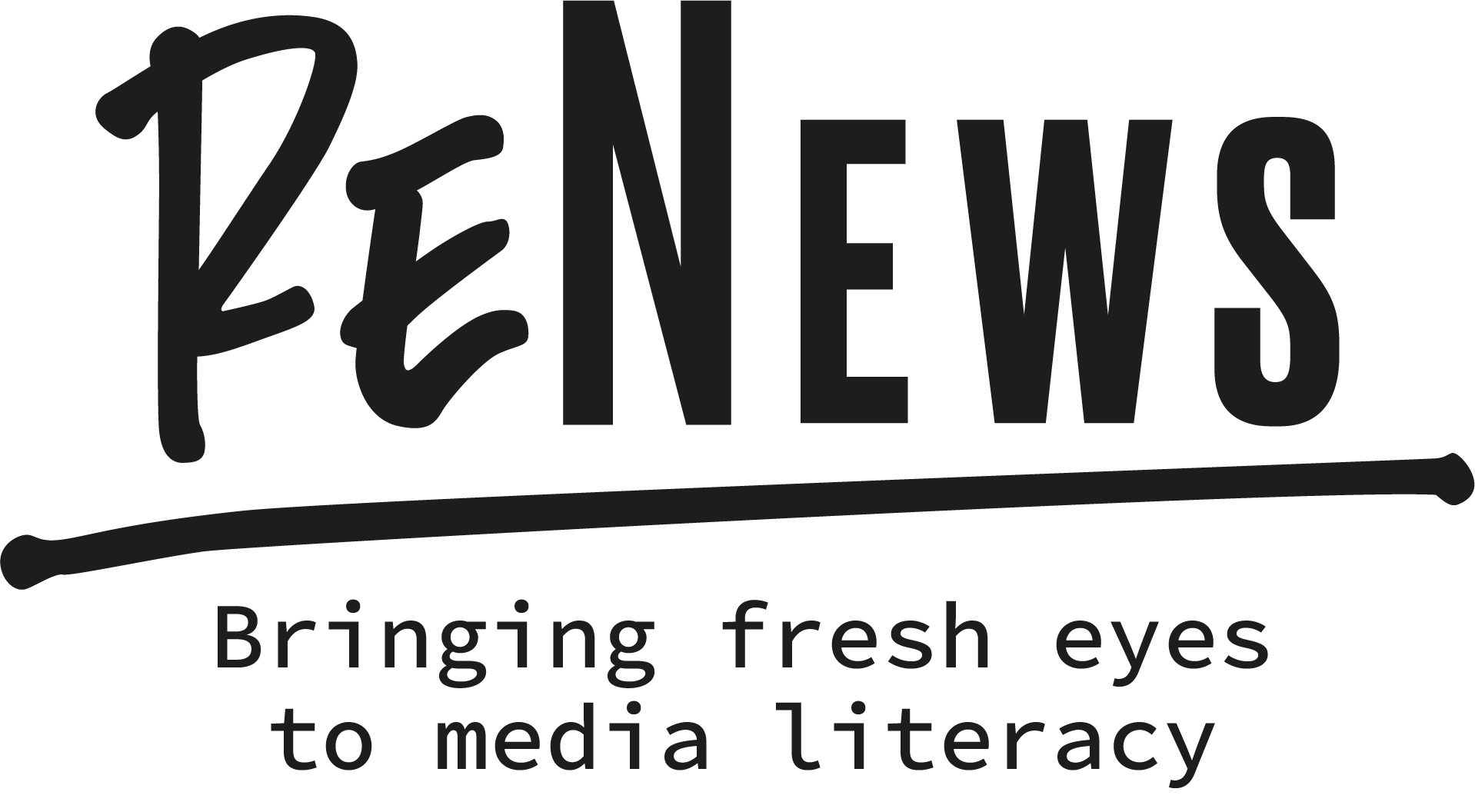 Q5: Que pourrait-il arriver si nous n'obtenions nos informations qu'auprès de sources qui ont toutes la même opinion sur un sujet ?
A – Nous serions sûr des sources et de la qualité de l'information

B – Nous pourrions être immunisé contre les fausses opinions

C – Nous pourrions tomber dans des bulles de filtres et des chambres d'écho 

D – Nous bénéficierons d'un service de meilleure qualité et personnalisé
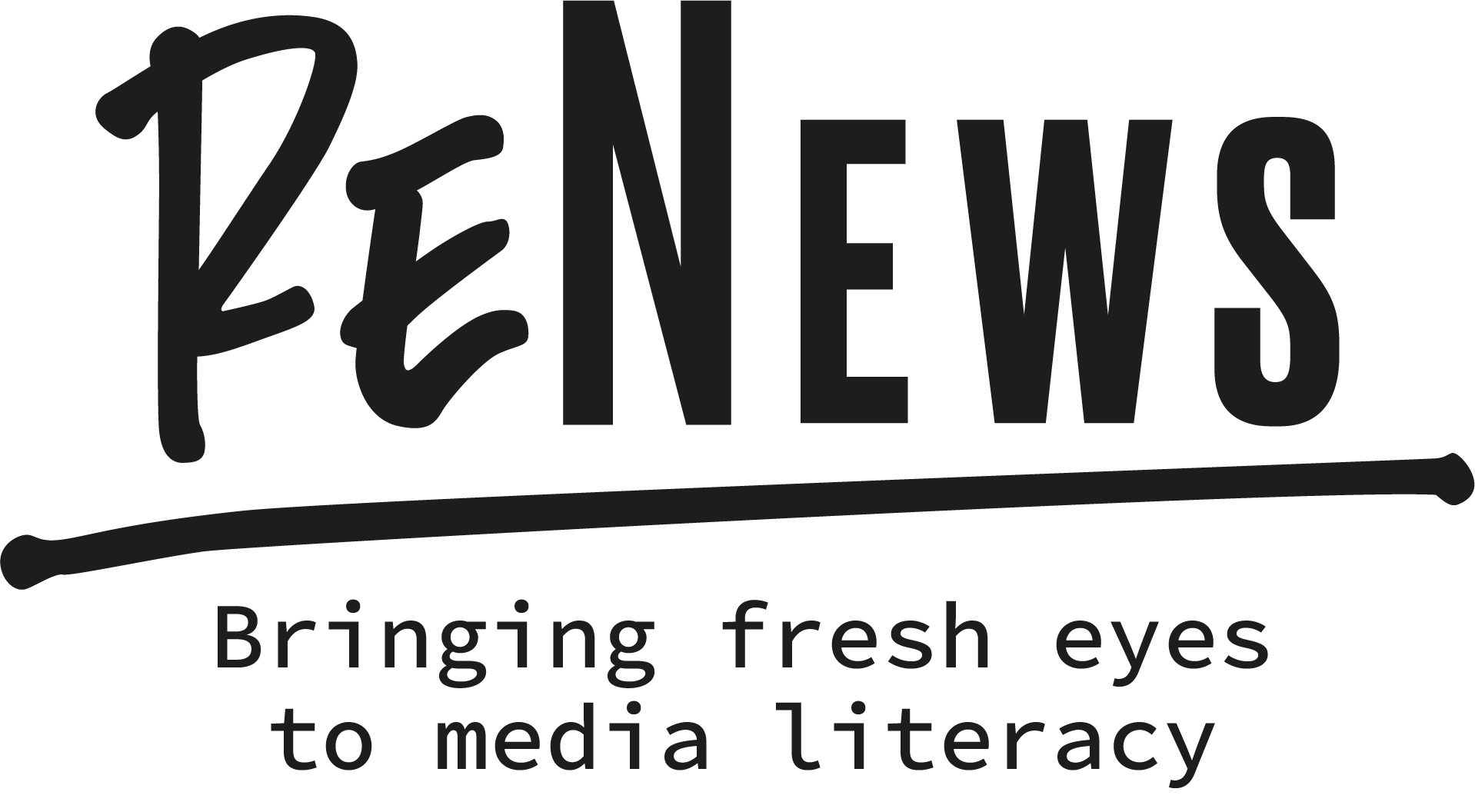 Q5: Que pourrait-il arriver si nous n'obtenions nos informations qu'auprès de sources qui ont toutes la même opinion sur un sujet ?
A – Nous serions sûr des sources et de la qualité de l'information

B – Nous pourrions être immunisé contre les fausses opinions

C – Nous pourrions tomber dans des bulles de filtres et des chambres d'écho 

D – Nous bénéficierons d'un service de meilleure qualité et personnalisé
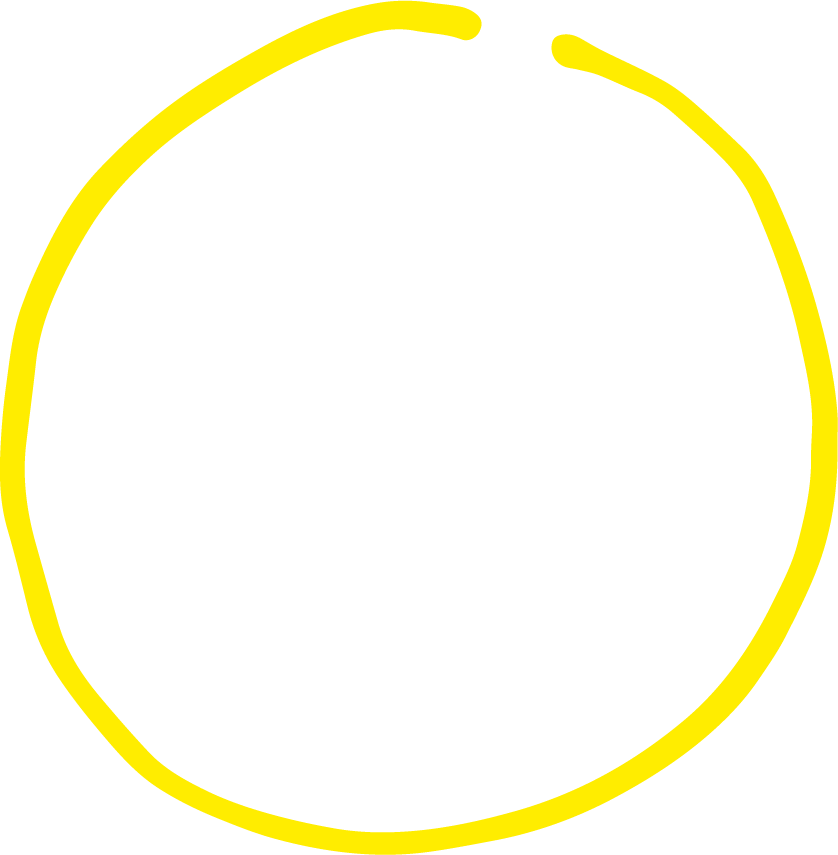 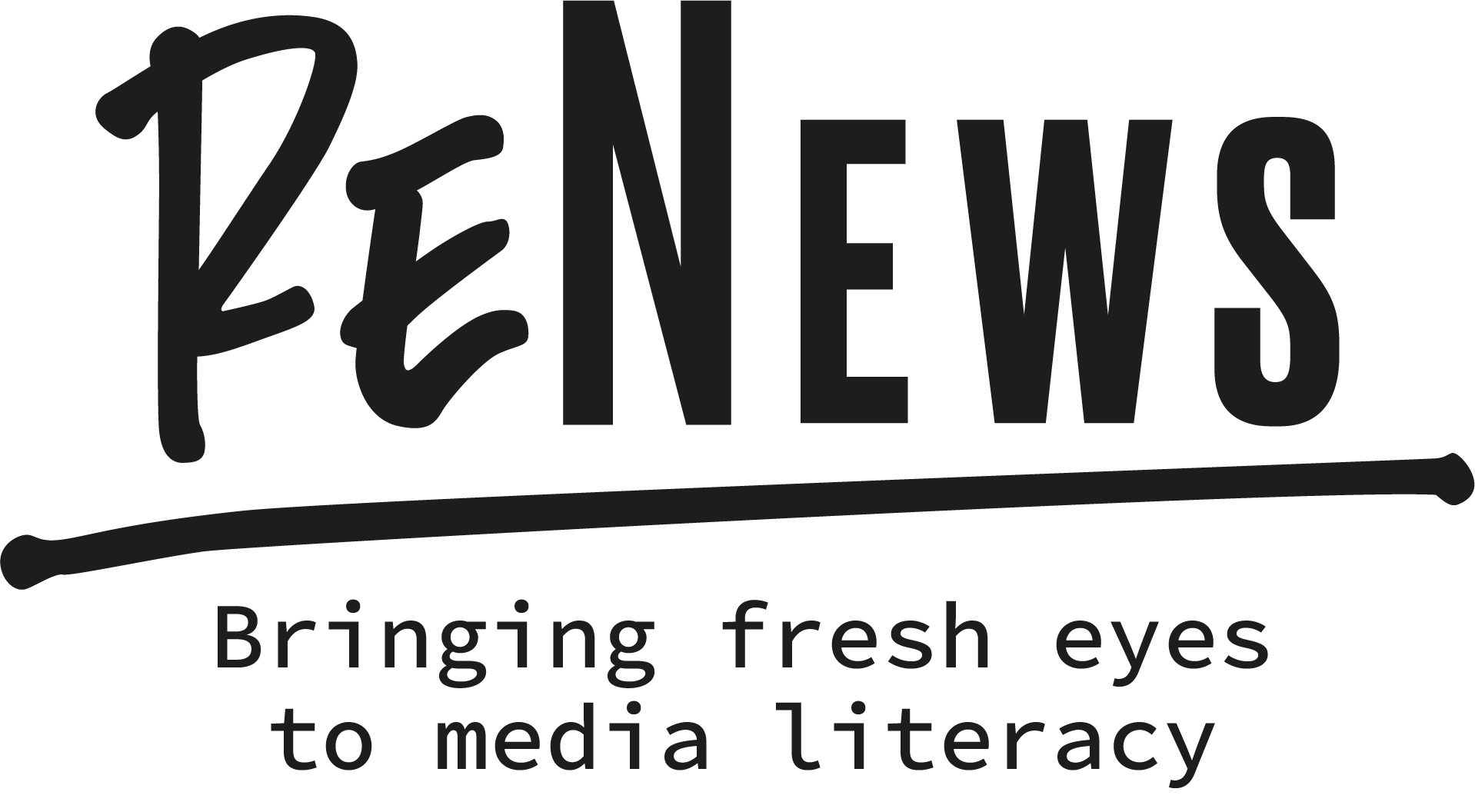 THÈME CLÉ 4
Désinformation and mésinformation
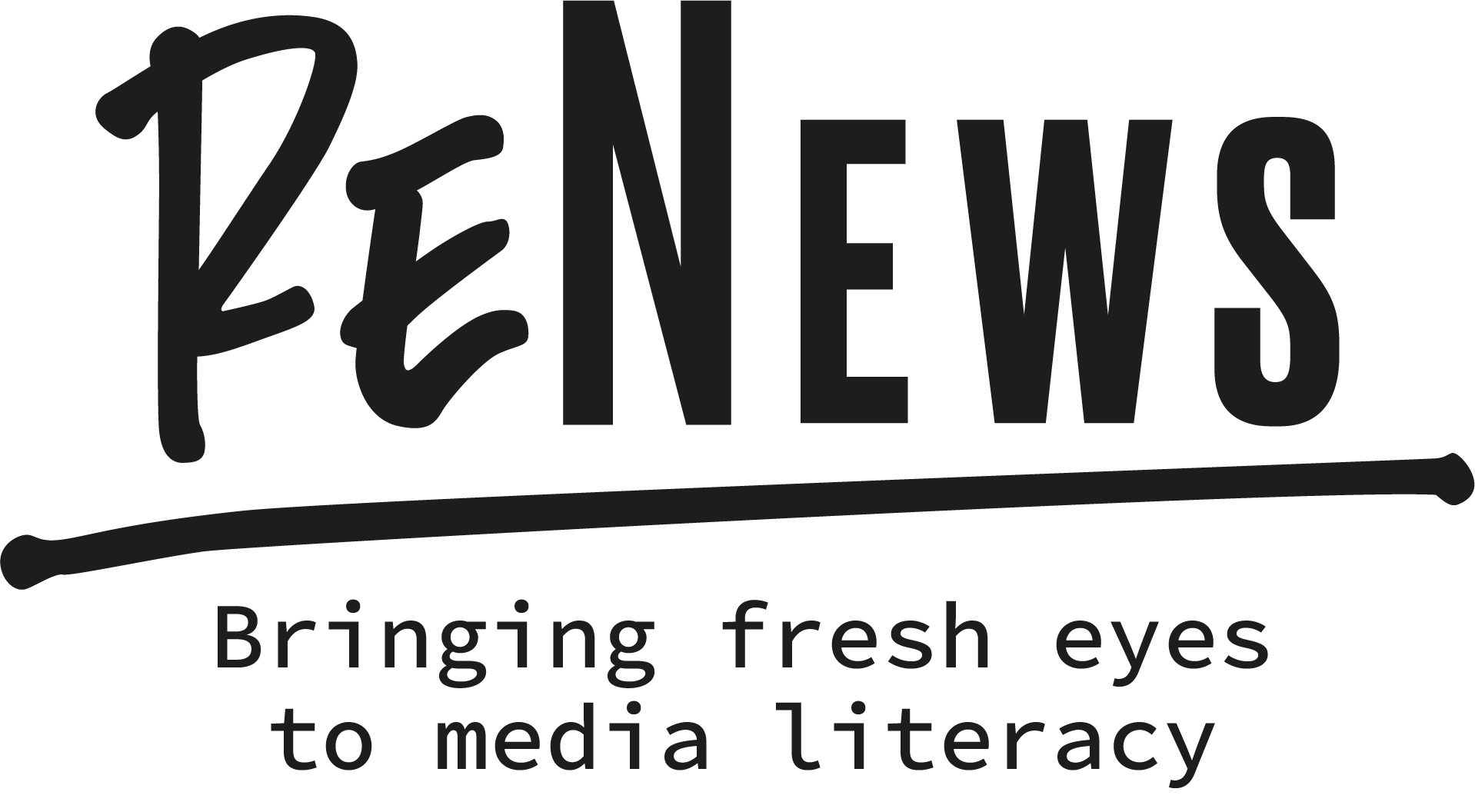 OBJECTIFS DU CHAPITRE:
Les étudiants savent distinguer les concepts de désinformation, mésinformation et mal-information. 

Les étudiants sont conscients du danger des fausses informations dans nos sociétés.

Les étudiants savent comment identifier une théorie du complot et en comprendre les mécanismes.

Les étudiants comprennent l'origine et les objectifs d'une théorie du complot et peuvent proposer un contre-discours.
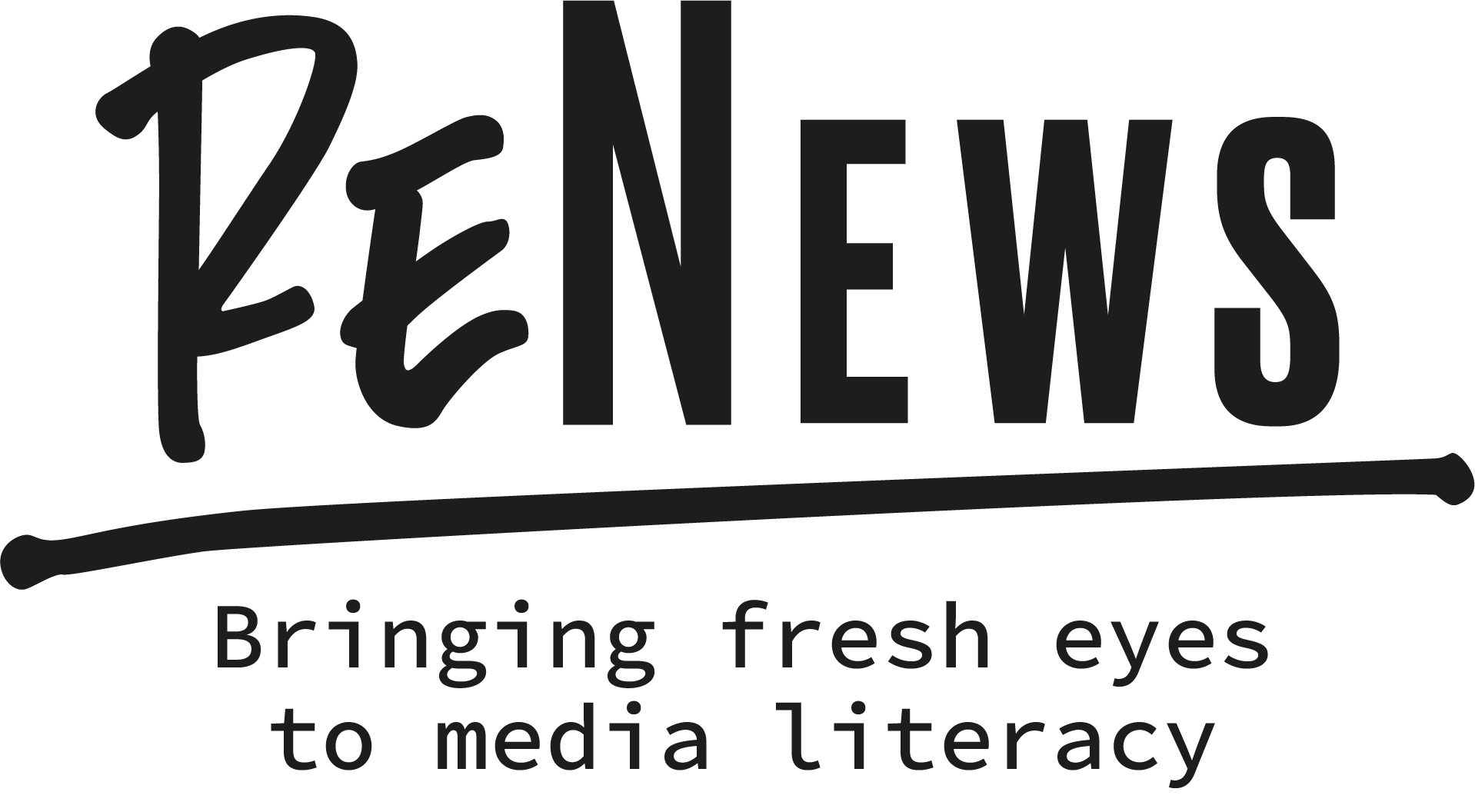 Désinformation
Désinformation ou fausse information : information fabriquée, falsifiée ou déformée et diffusée délibérément par des individus, des militants ou des responsables politiques dans le but de manipuler le public et de remporter son adhésion.

La désinformation fait référence à la tendance à partager par inadvertance de fausses informations. Cette pratique est très courante lorsque l'information et sa source ne sont pas remises en question.
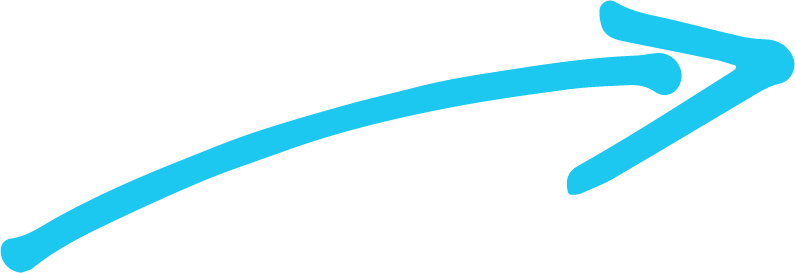 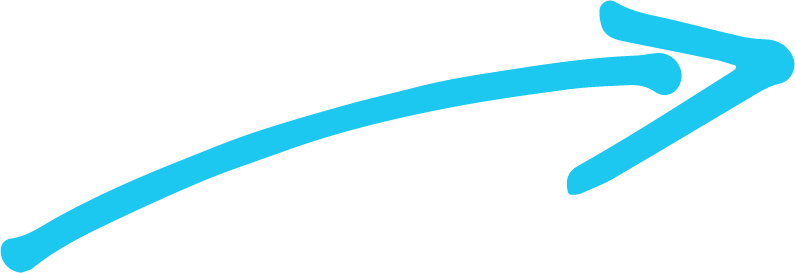 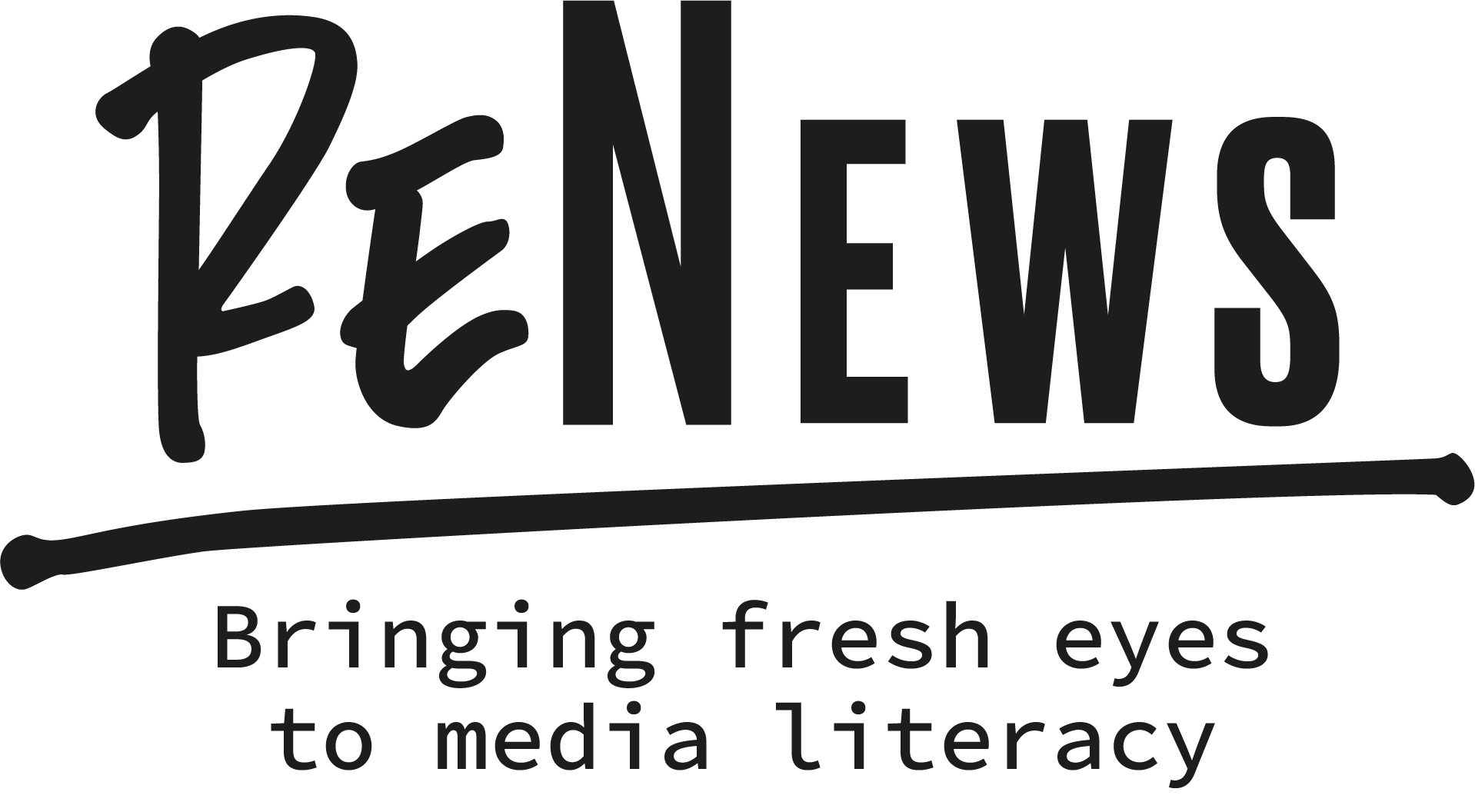 Théories complotistes
 
Récit qui vise à démontrer ou à révéler l'existence d'un petit groupe de personnes puissantes qui planifient secrètement des actes illégaux ou nuisibles pour changer le cours des événements, ou qui tentent de prendre le contrôle du monde.
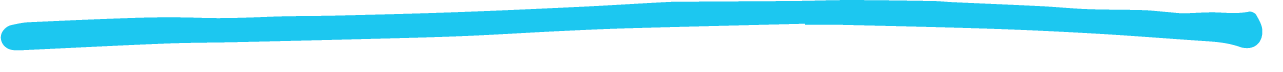 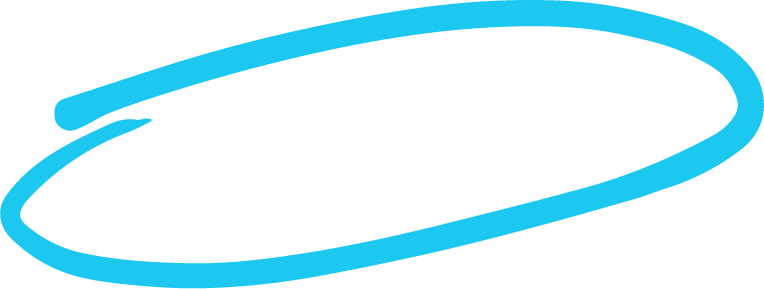 Conséquences :
Fait croire à des théories non prouvées
Enferme les gens dans une logique de méfiance et d'idées fausses
Génère des discours de haine en accentuant les représentations simplistes et en s'appuyant sur les préjugés pour créer un consensus autour d'un ennemi fantasmé.
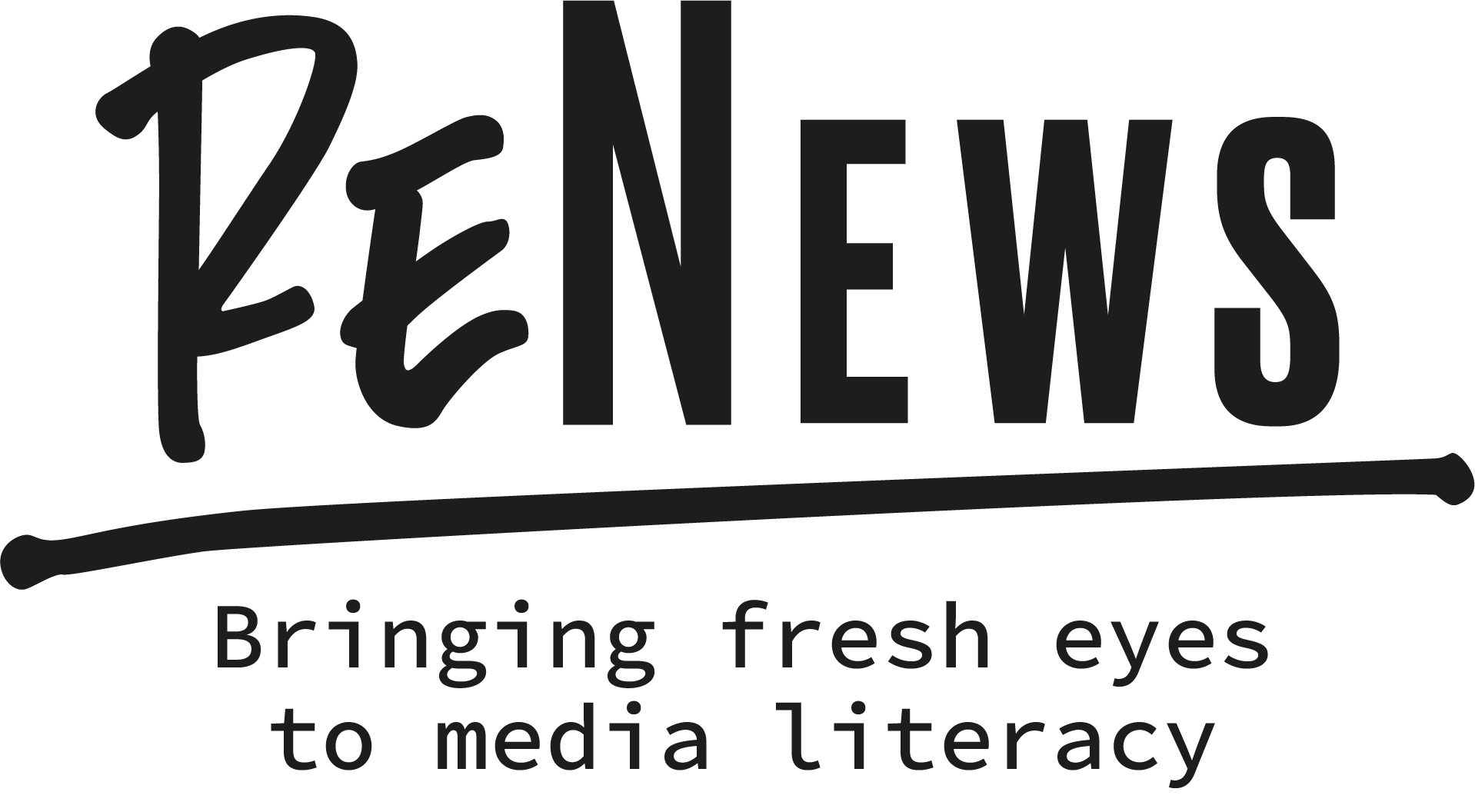 POINTS CLÉS À RETENIR 

Élargissez vos horizons et diversifiez vos sources : utilisez plusieurs sources pour obtenir une représentation plus complète d'un sujet afin d'éviter la désinformation. 
La vérification des faits est une réponse à la prolifération des fausses informations. C'est l'action de vérifier les faits (sources, auteur, date de publication, pertinence de l'information, etc.)
Réfléchissez de manière critique : le contenu que vous lisez ou recevez vous aidera à limiter votre risque de manipulation ou d'influence extérieure et à vous faire une idée plus équilibrée.
Signalez la désinformation en ligne : Soyez proactifs et encouragez les contenus positifs ! Vous encouragerez les autres internautes à faire de même et améliorerez votre communauté en ligne.
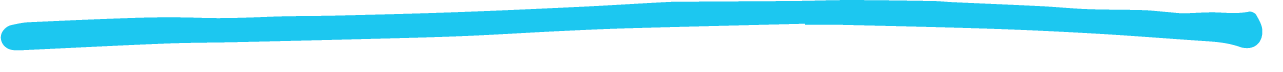 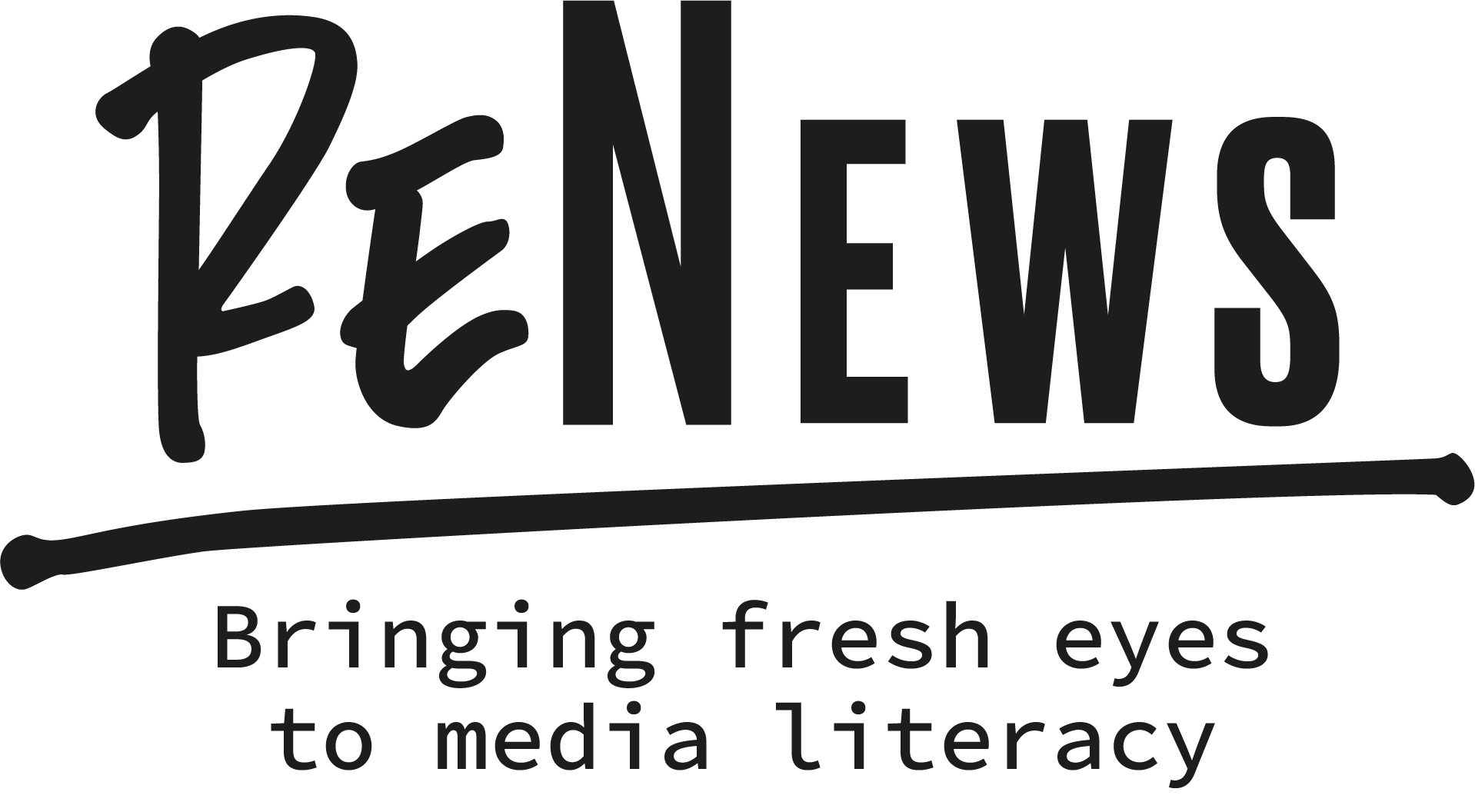 ActivitÉ – AnalysE ET CRÉATION D’UNE THEORIE COMPLOTISTE
Durée : 4 hours      Équipement : Rétroprojecteur, ordinateurs personnels
1 : Le groupe regarde une vidéo complotiste choisie au préalable par l'enseignant. Une fois la vidéo visionnée, les jeunes, sous supervision, analysent les images, le texte, la musique, les objectifs et l'impact de la vidéo.
2 : Le groupe élabore une théorie complotiste à partir des mécanismes identifiés dans la première partie de l'activité. Une fois le thème du complot choisi, les étudiants doivent réfléchir à la structure de ce dernier.
3 : Le groupe tente de rendre l'intrigue crédible en utilisant des faits véridiques, des informations prises hors contexte et des informations qui ont été falsifiées ou complètement inventées.
4 : Une lecture des textes clôturera l'activité et donnera l'occasion d'un dernier moment d'échange.
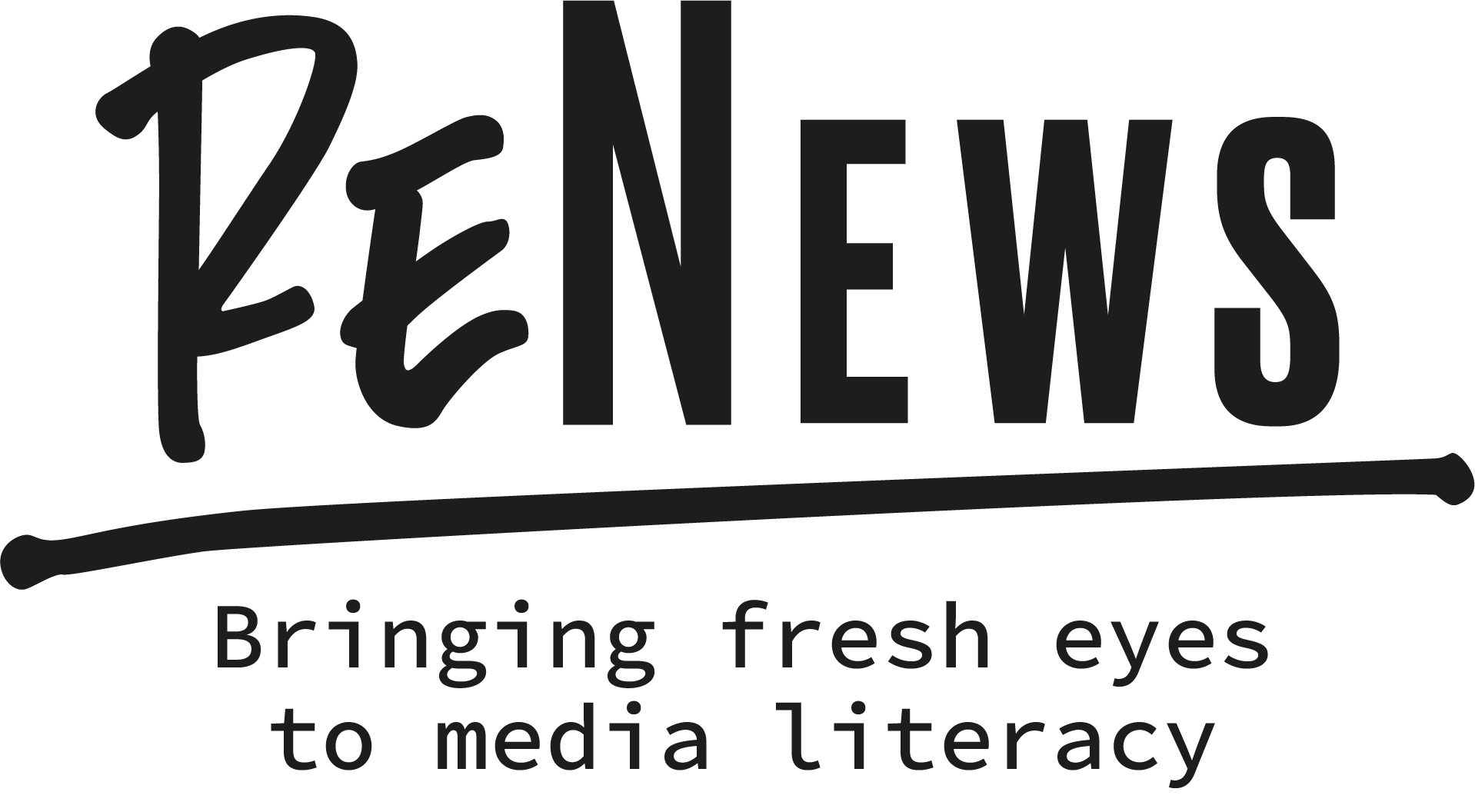 Désinformation – débat
Pourquoi les théories du complot se répandent-elles si vite ?

Pourquoi tant de gens y croient-ils ? 

Comment la désinformation influence-t-elle nos pensées et nos comportements ? 

Comment pouvons-nous changer cela ?

Internet nous rend-il plus libres ?
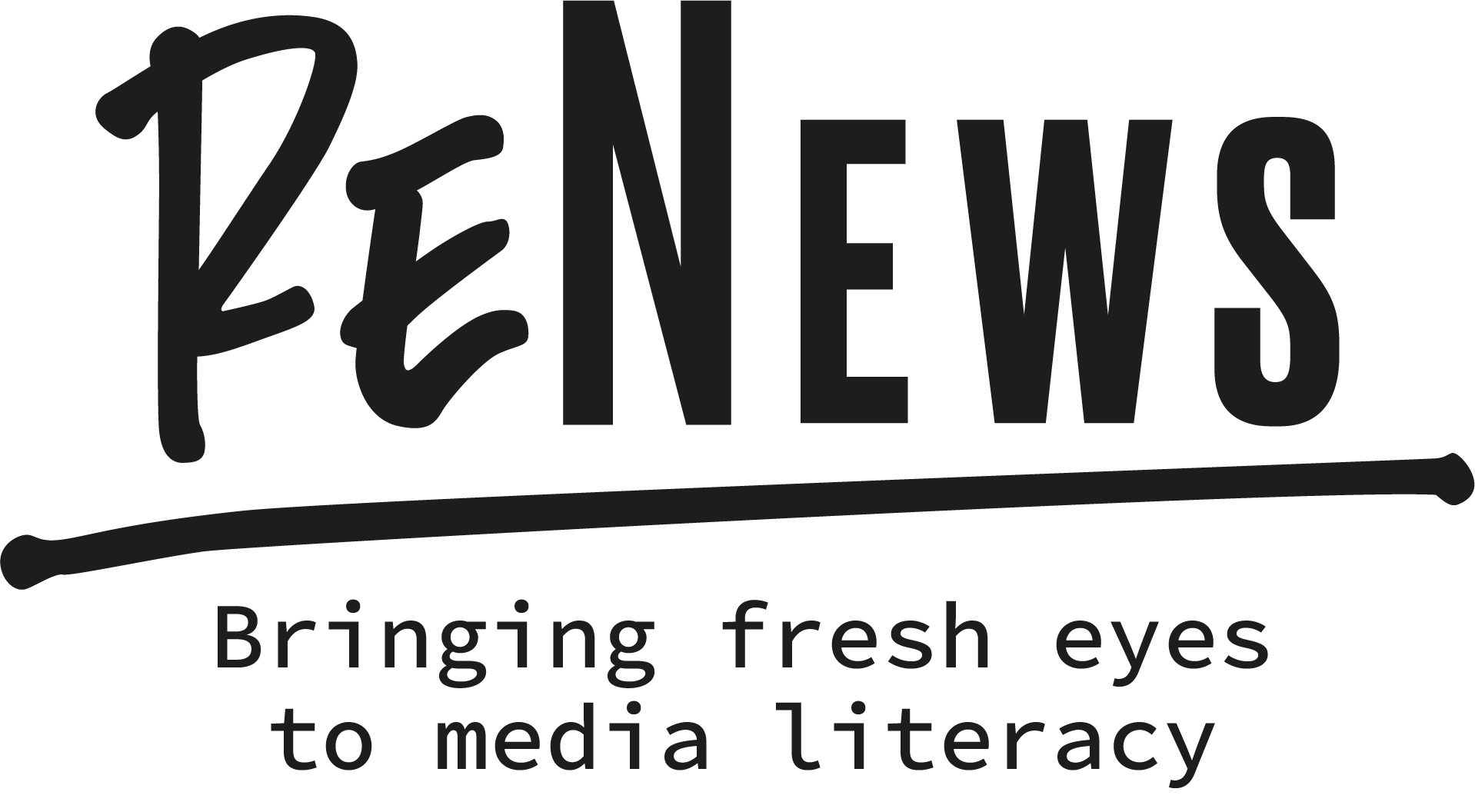 Test - évaluation
Q1: Penser "de manière critique" signifie :

A : Critiquer les journalistes qui ne respectent pas les règles déontologiques de la profession.
B : Ne pas croire les informations partagées par les médias traditionnels.
C : Ne pas croire les informations partagées sur les médias sociaux.
D : Être capable de penser de manière autonome, rationnelle en ayant conscience de l'information tout en gardant à l'esprit les intentions de l'auteur.
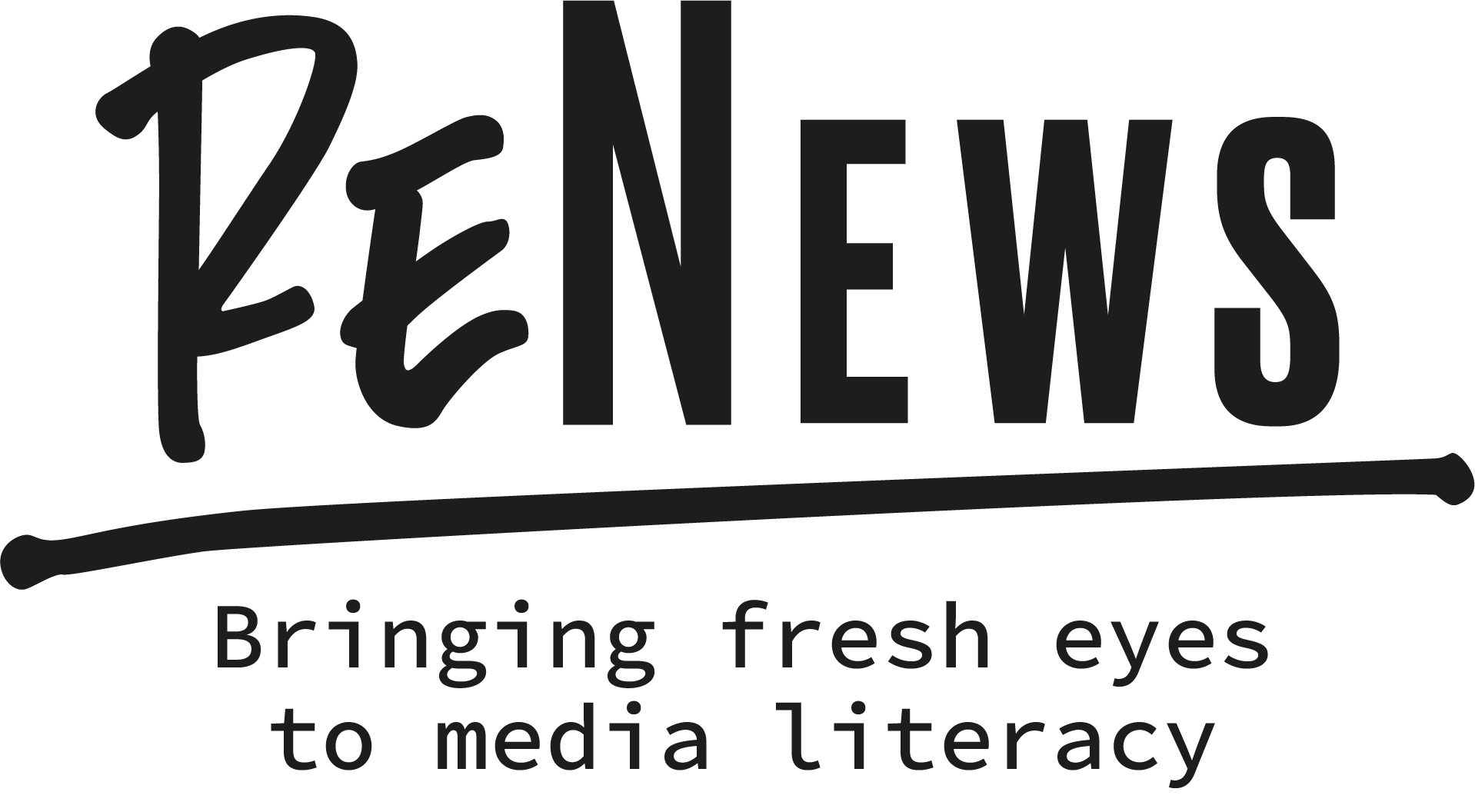 Test - évaluation
Q1: Penser "de manière critique" signifie :

A : Critiquer les journalistes qui ne respectent pas les règles déontologiques de la profession.
B : Ne pas croire les informations partagées par les médias traditionnels.
C : Ne pas croire les informations partagées sur les médias sociaux.
D : Être capable de penser de manière autonome, rationnelle en ayant conscience de l'information tout en gardant à l'esprit les intentions de l'auteur.
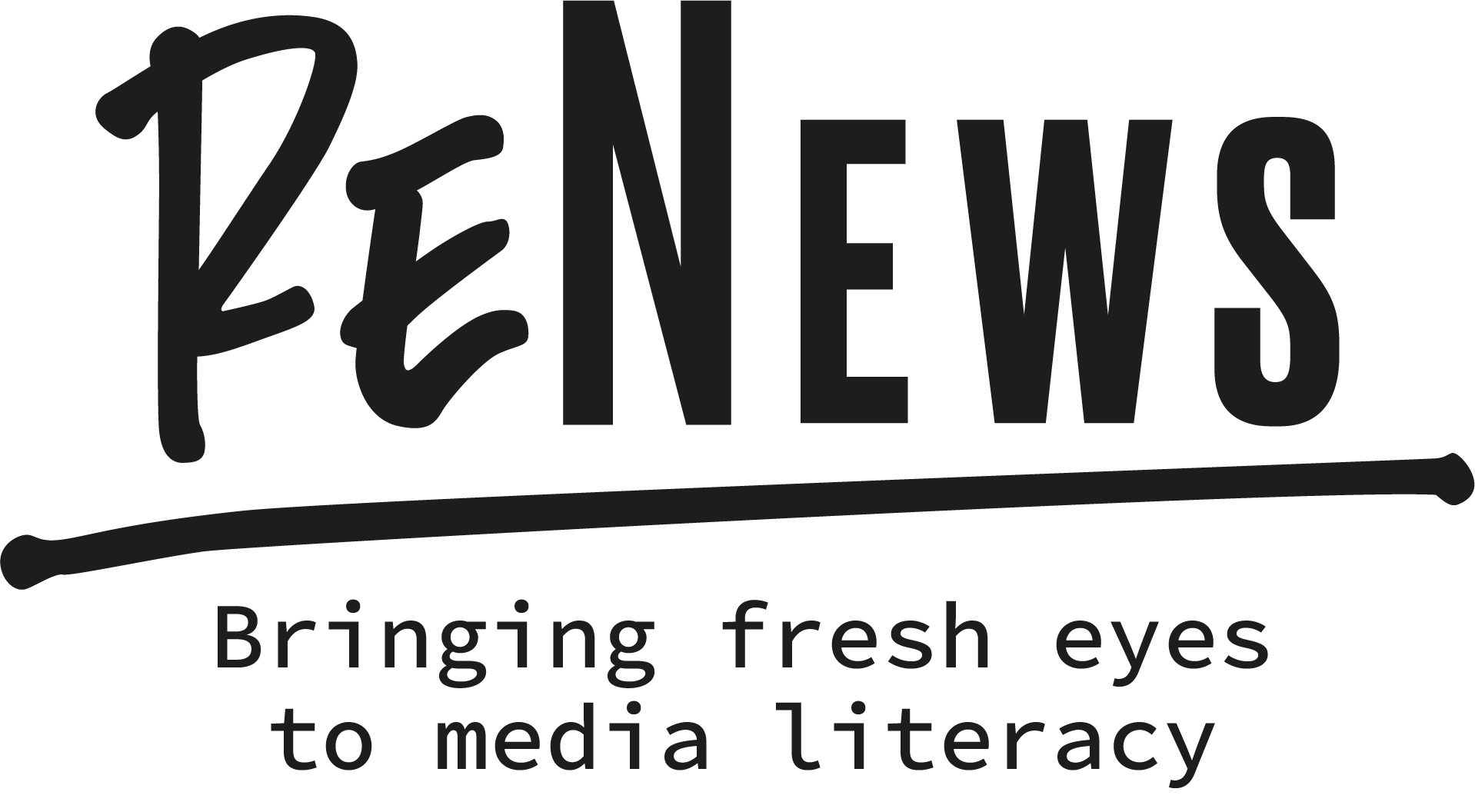 Test - évaluation
Q2: Pour vérifier une source, il suffit de :

A : Veiller à ce qu’elle ne provienne pas des médias sociaux.
B : Savoir qui en est l'auteur et lui faire confiance.
C : Trouver l'origine de l'article, vérifiez si la source provient d’une personne ou une entité ayant une expertise sur le sujet, puis la soutenir.
D : S’assurer qu'elle est diffusée sur les médias traditionnels.
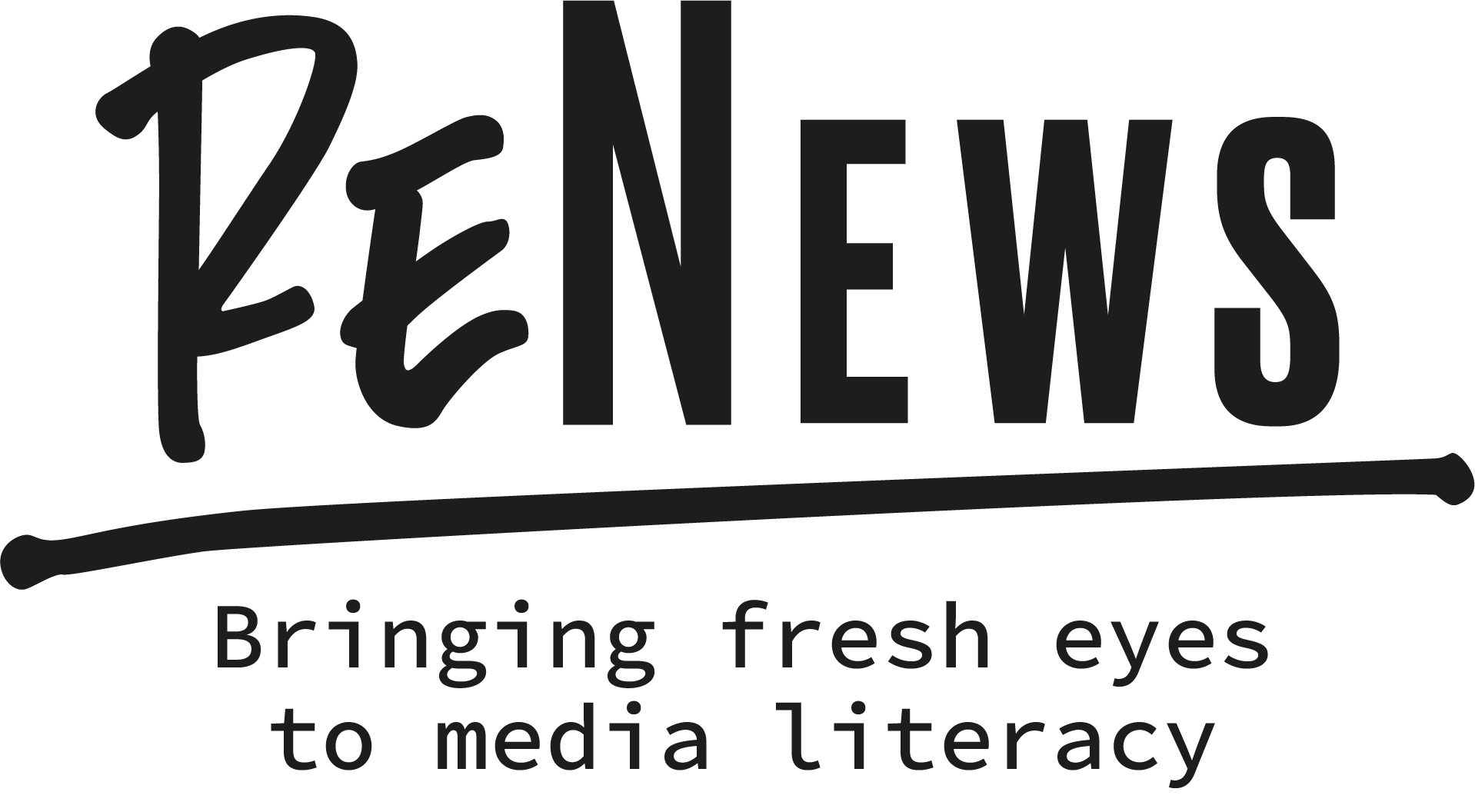 Test - évaluation
Q2: Pour vérifier une source, il suffit de :

A : Veiller à ce qu’elle ne provienne pas des médias sociaux.
B : Savoir qui en est l'auteur et lui faire confiance.
C : Trouver l'origine de l'article, vérifiez si la source provient d’une personne ou une entité ayant une expertise sur le sujet, puis la soutenir.
D : S’assurer qu'elle est diffusée sur les médias traditionnels.
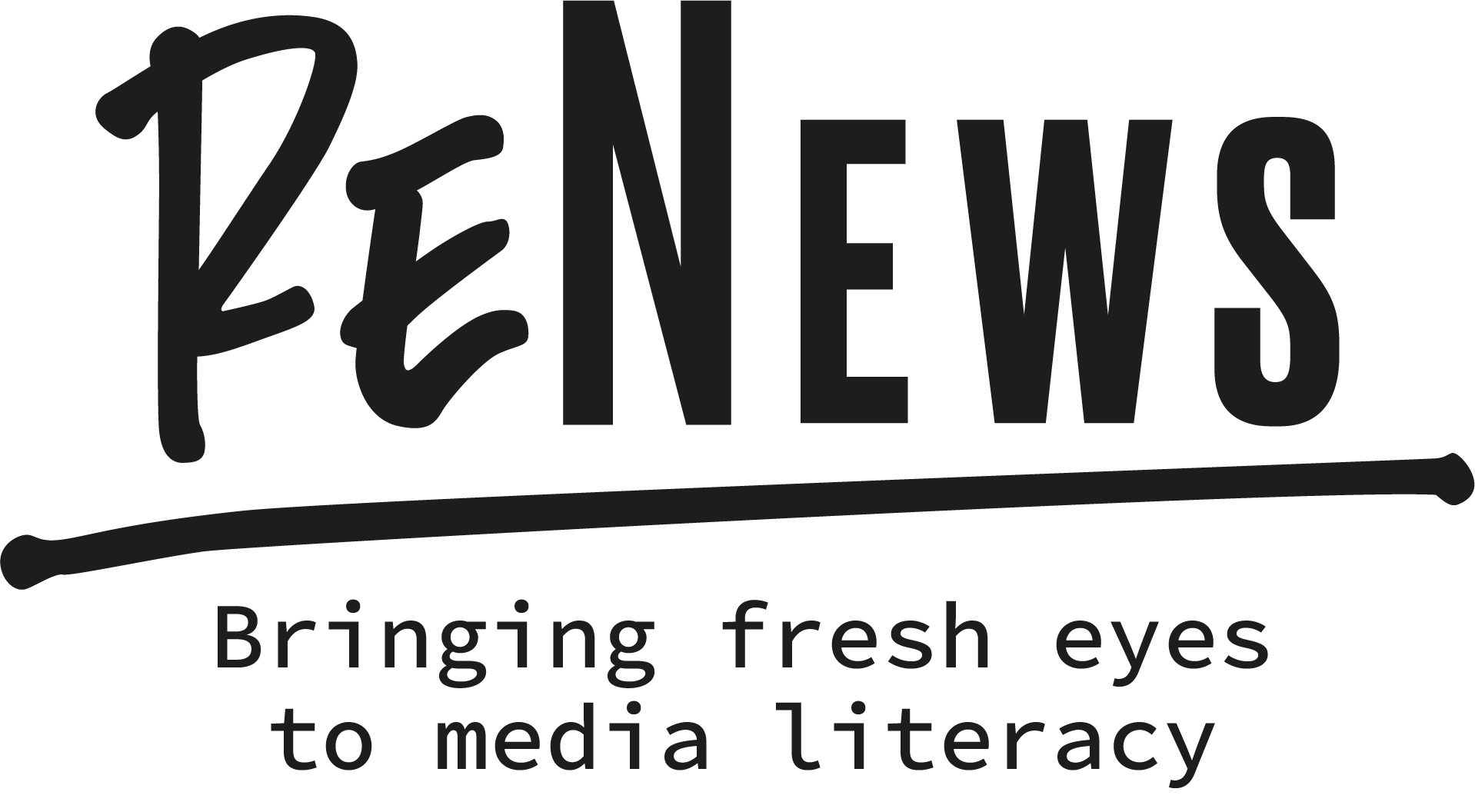 Test - évaluation
Q3: Le concept de fausse information ou "fake news" décrit les informations qui :

A : sont contraires à la croyance populaire et posent problème pour le débat public.
B : sont fabriquées, trafiquées ou déformées puis diffusées délibérément par des individus afin de manipuler le public.
C : Ne peuvent être vérifiées même si elles sont vraies.
D : Sont diffusées très rapidement par les internautes.
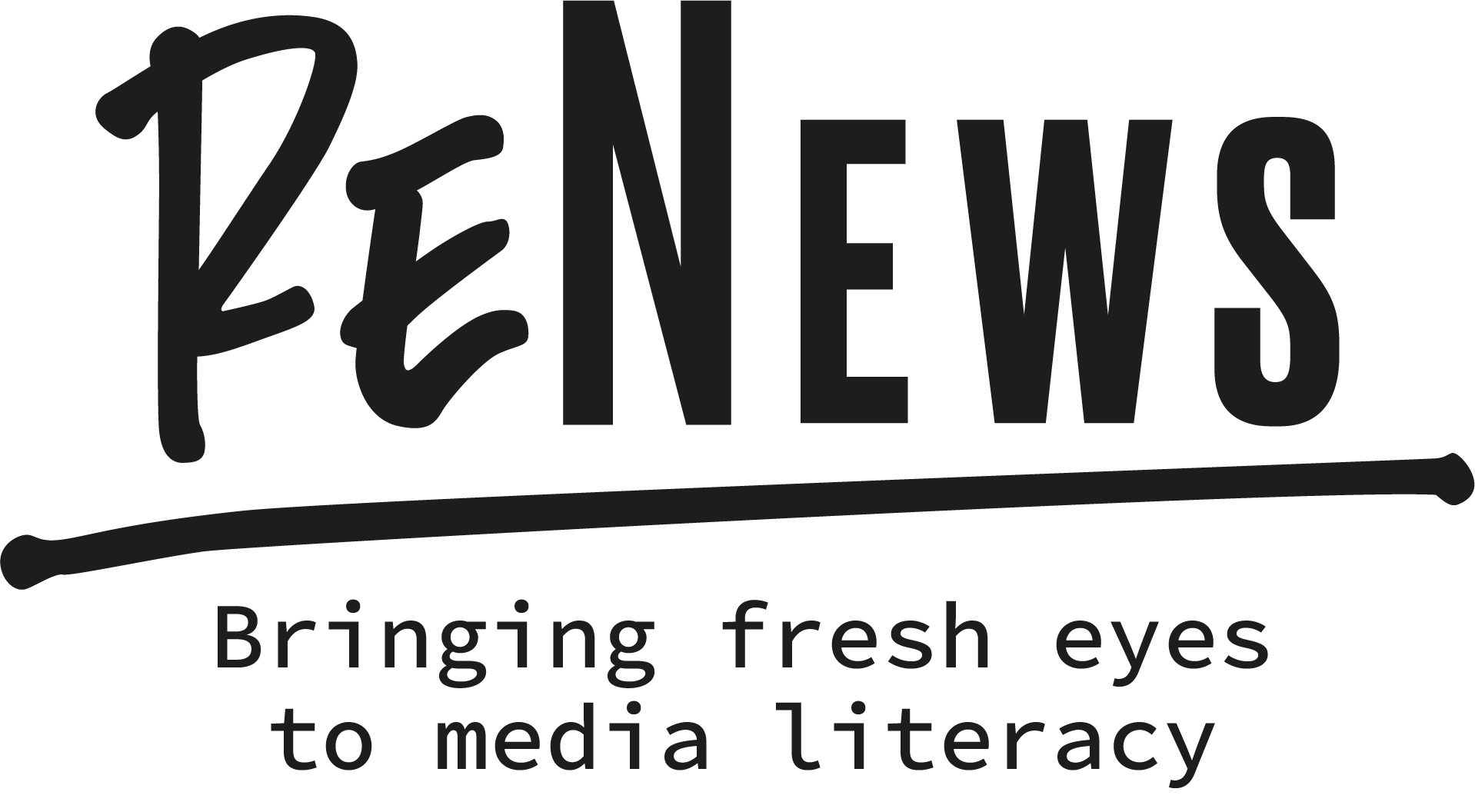 Test - évaluation
Q3: Le concept de fausse information ou "fake news" décrit les informations qui :

A : sont contraires à la croyance populaire et posent problème pour le débat public.
B : sont fabriquées, trafiquées ou déformées puis diffusées délibérément par des individus afin de manipuler le public.
C : Ne peuvent être vérifiées même si elles sont vraies.
D : Sont diffusées très rapidement par les internautes.
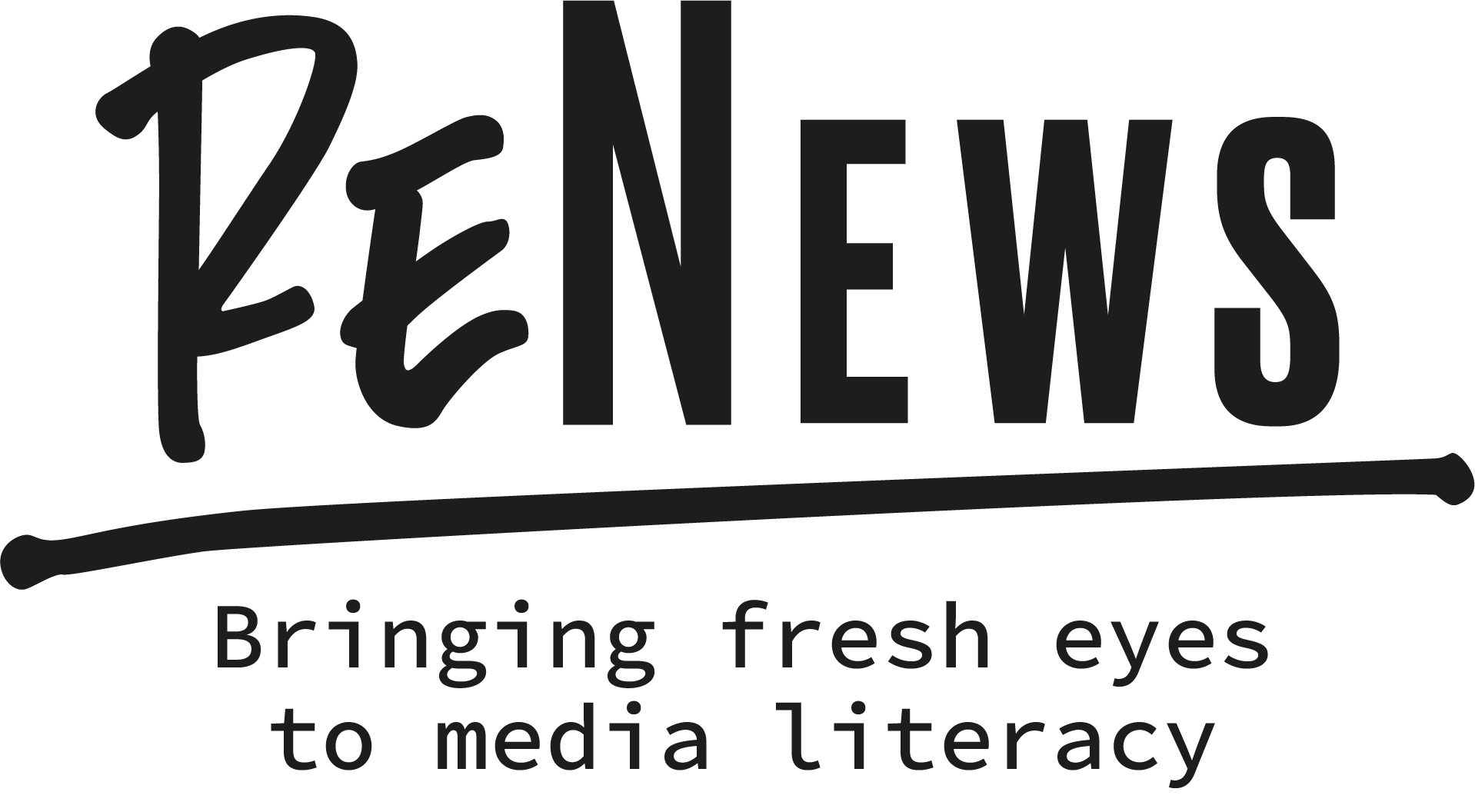 Test - évaluation
Q4: Afin d'éviter les pièges de la désinformation, vous devez:

A : Permettre à l'information de circuler et laisser les jeunes aiguiser leur esprit critique.
B : responsabiliser les médias sociaux et les "géants technologiques".
C : Limiter la liberté d'expression en ligne et le travail des journalistes.
D : Préparer le public à faire face à l'augmentation des fausses nouvelles en proposant une formation d'éducation aux médias.
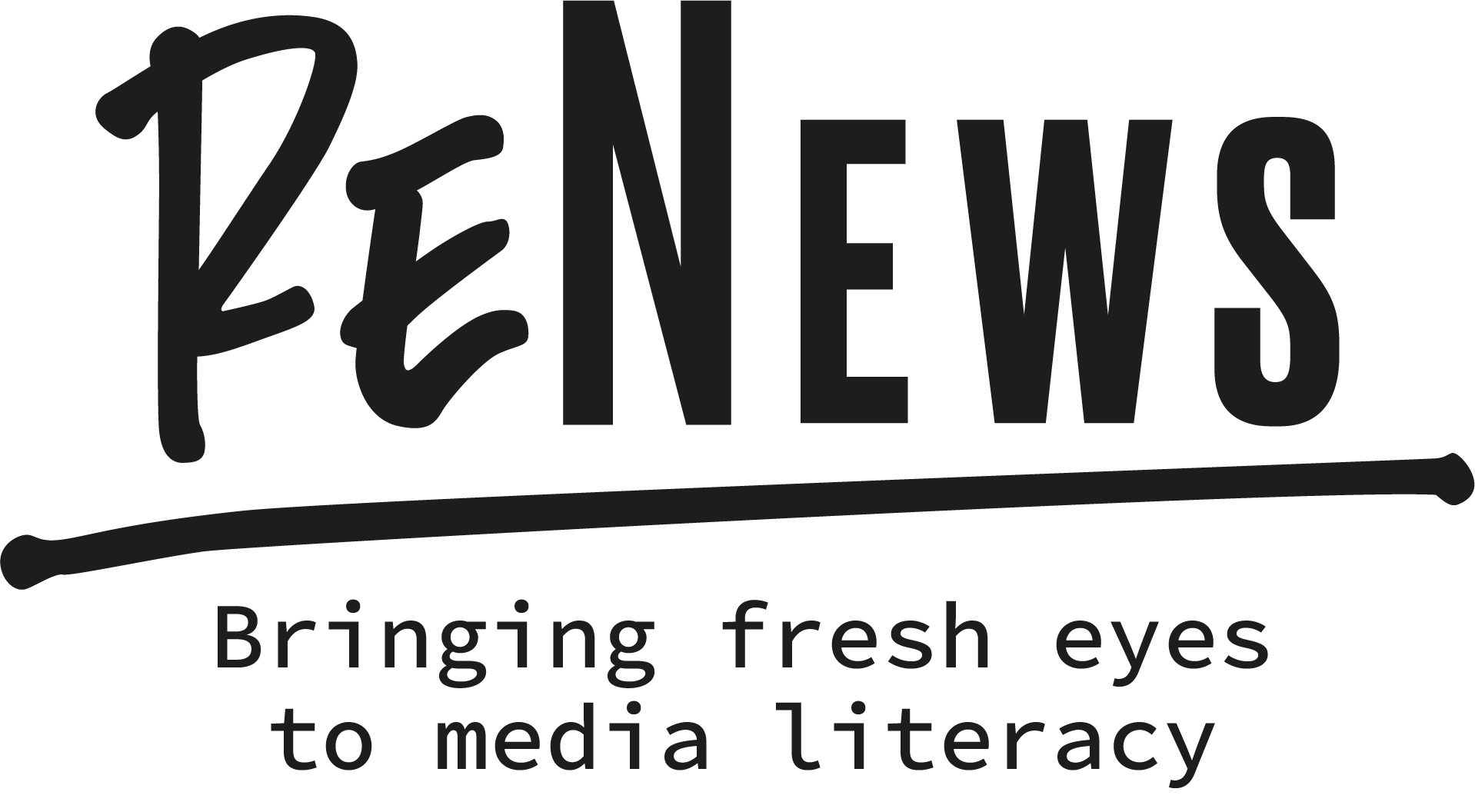 Test - évaluation
Q4: Afin d'éviter les pièges de la désinformation, vous devez:

A : Permettre à l'information de circuler et laisser les jeunes aiguiser leur esprit critique.
B : responsabiliser les médias sociaux et les "géants technologiques".
C : Limiter la liberté d'expression en ligne et le travail des journalistes.
D : Préparer le public à faire face à l'augmentation des fausses nouvelles en proposant une formation d'éducation aux médias.
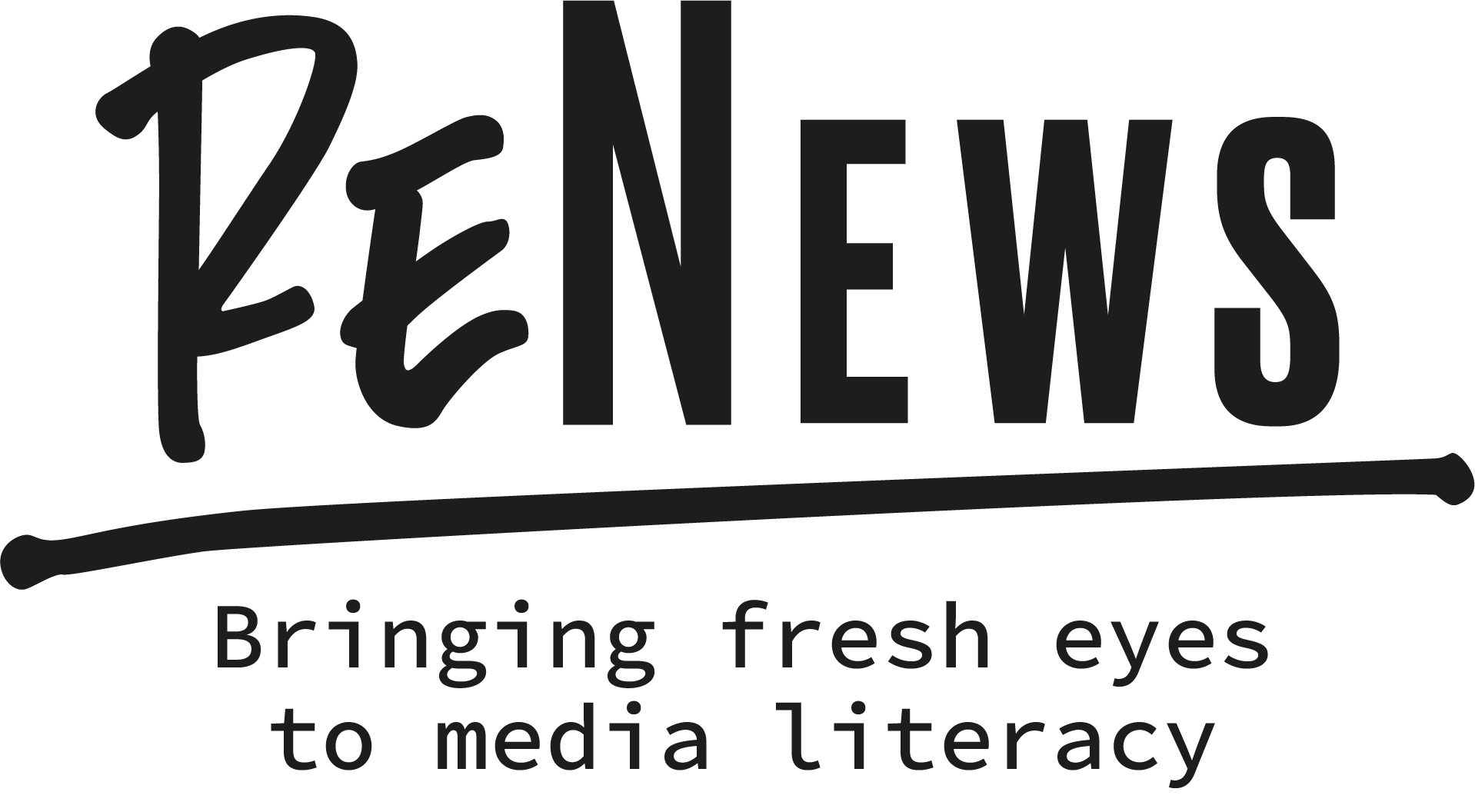 Test - évaluation
Q5: Bien que les médias utilisent la vérification des faits pour lutter contre la désinformation, vous devez rester prudent car:

A : Certaines questions ne peuvent pas être résolues par une simple vérification des faits, comme les questions de politique, d'opinion ou de morale.
B : La vérification des faits pourrait amener les médias à diffuser d'autres fausses nouvelles.
C : Les journalistes ne sont pas en mesure de vérifier chaque information.
D : Les médias ont toujours un motif financier qui influence nécessairement leur jugement.
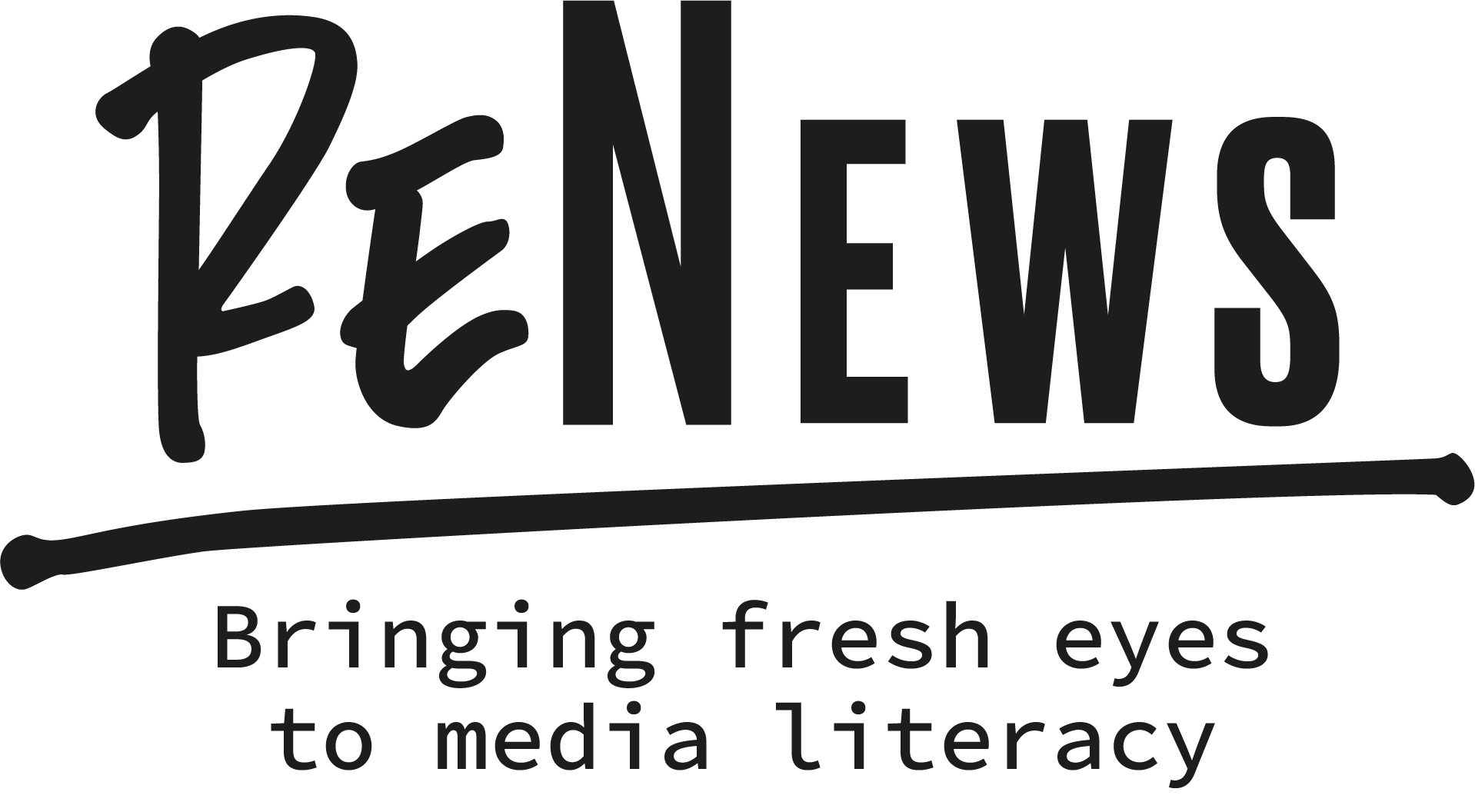 Test - évaluation
Q5: Bien que les médias utilisent la vérification des faits pour lutter contre la désinformation, vous devez rester prudent car:

A : Certaines questions ne peuvent pas être résolues par une simple vérification des faits, comme les questions de politique, d'opinion ou de morale.
B : La vérification des faits pourrait amener les médias à diffuser d'autres fausses nouvelles.
C : Les journalistes ne sont pas en mesure de vérifier chaque information.
D : Les médias ont toujours un motif financier qui influence nécessairement leur jugement.
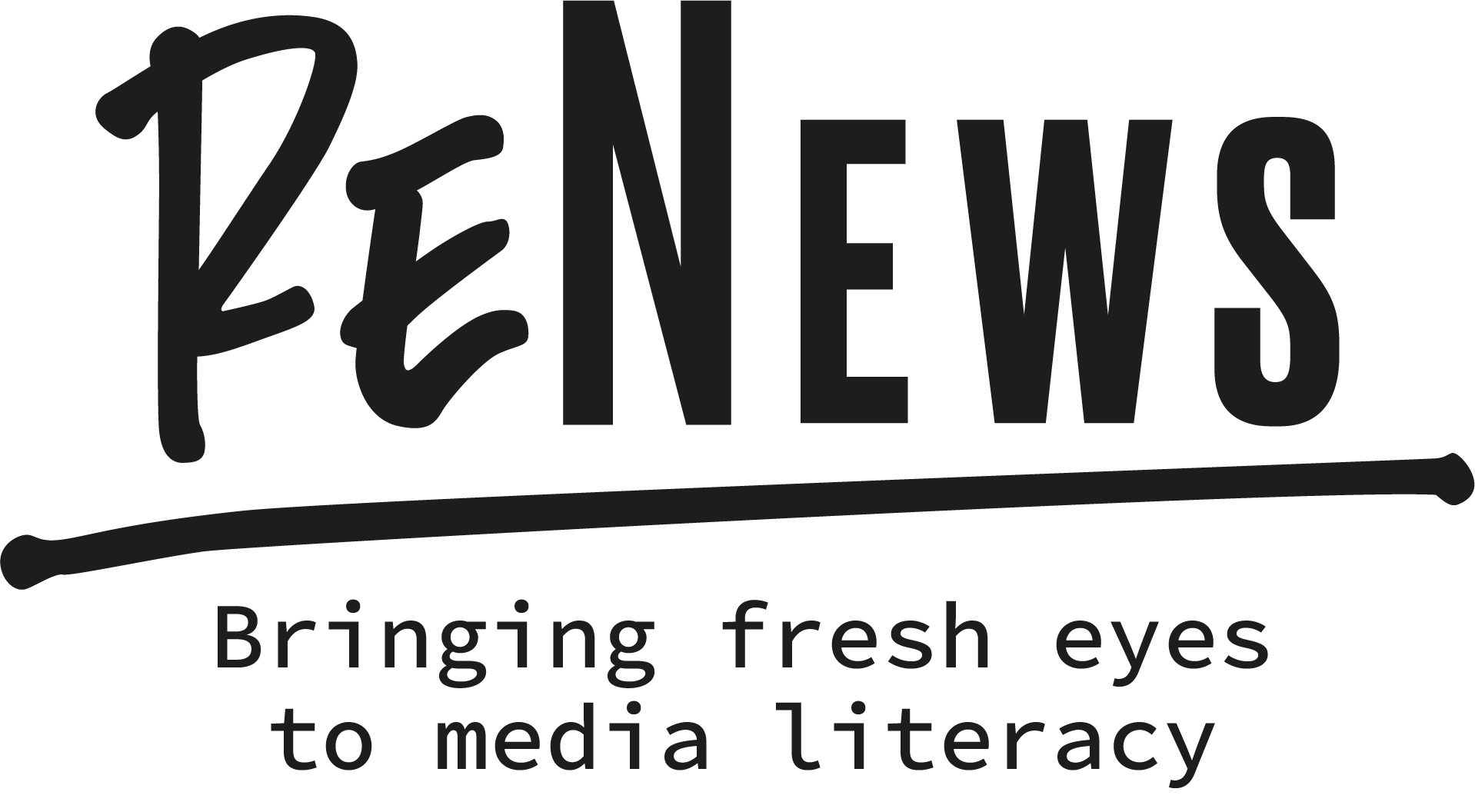 Test - évaluation
Q6 : Lequel des éléments suivants ne définit pas une théorie du complot ?

A : Un récit qui prétend qu'il y a des groupes de personnes qui travaillent dans l'ombre.
B : Un discours théorique qui semble cohérent et "logique".
C : Une méthode historique et scientifique basée sur des informations vérifiables.
D : Un ensemble structuré d'hypothèses et d'arguments manipulés.
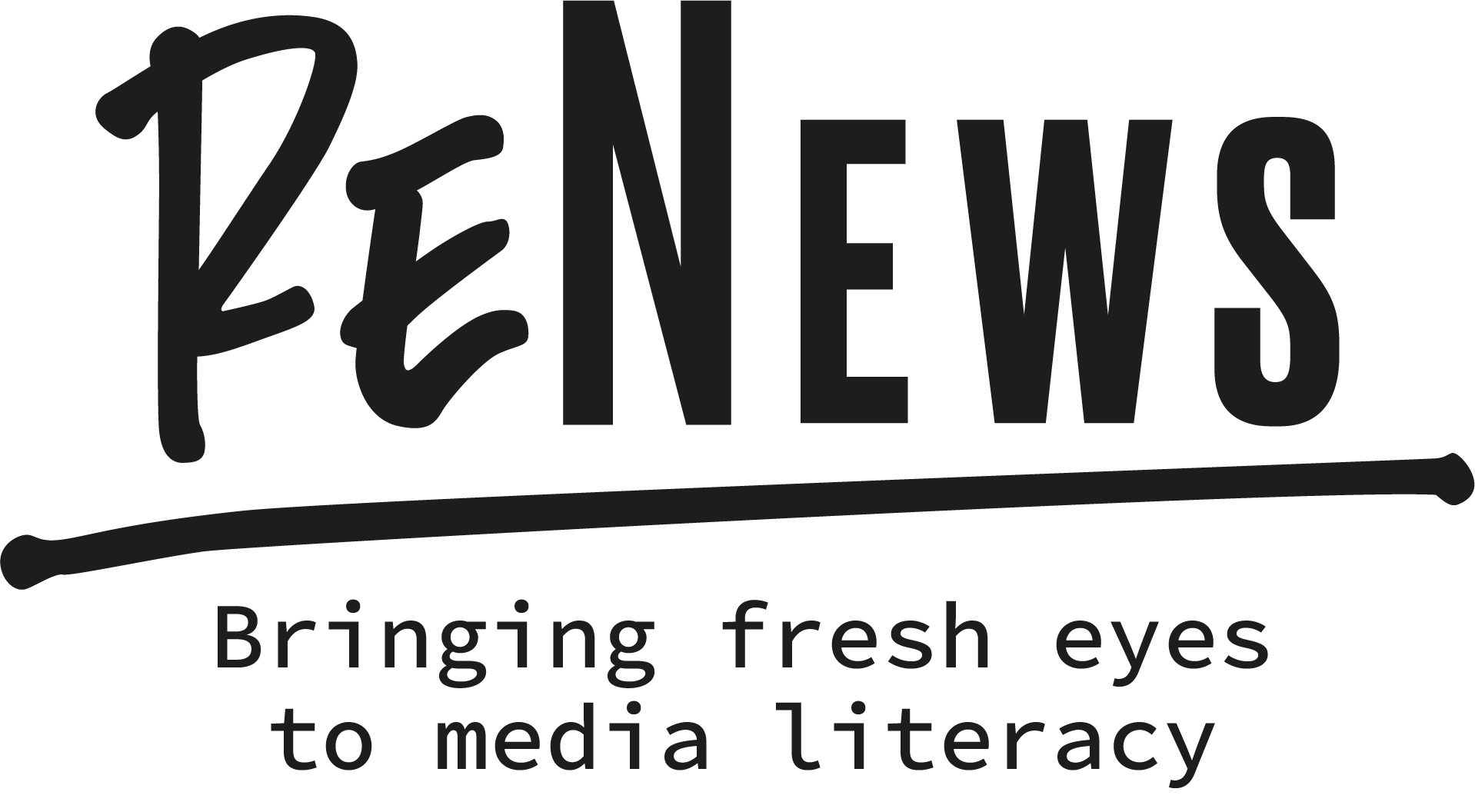 Test - évaluation
Q6 : Lequel des éléments suivants ne définit pas une théorie du complot ?

A : Un récit qui prétend qu'il y a des groupes de personnes qui travaillent dans l'ombre.
B : Un discours théorique qui semble cohérent et "logique".
C : Une méthode historique et scientifique basée sur des informations vérifiables.
D : Un ensemble structuré d'hypothèses et d'arguments manipulés.
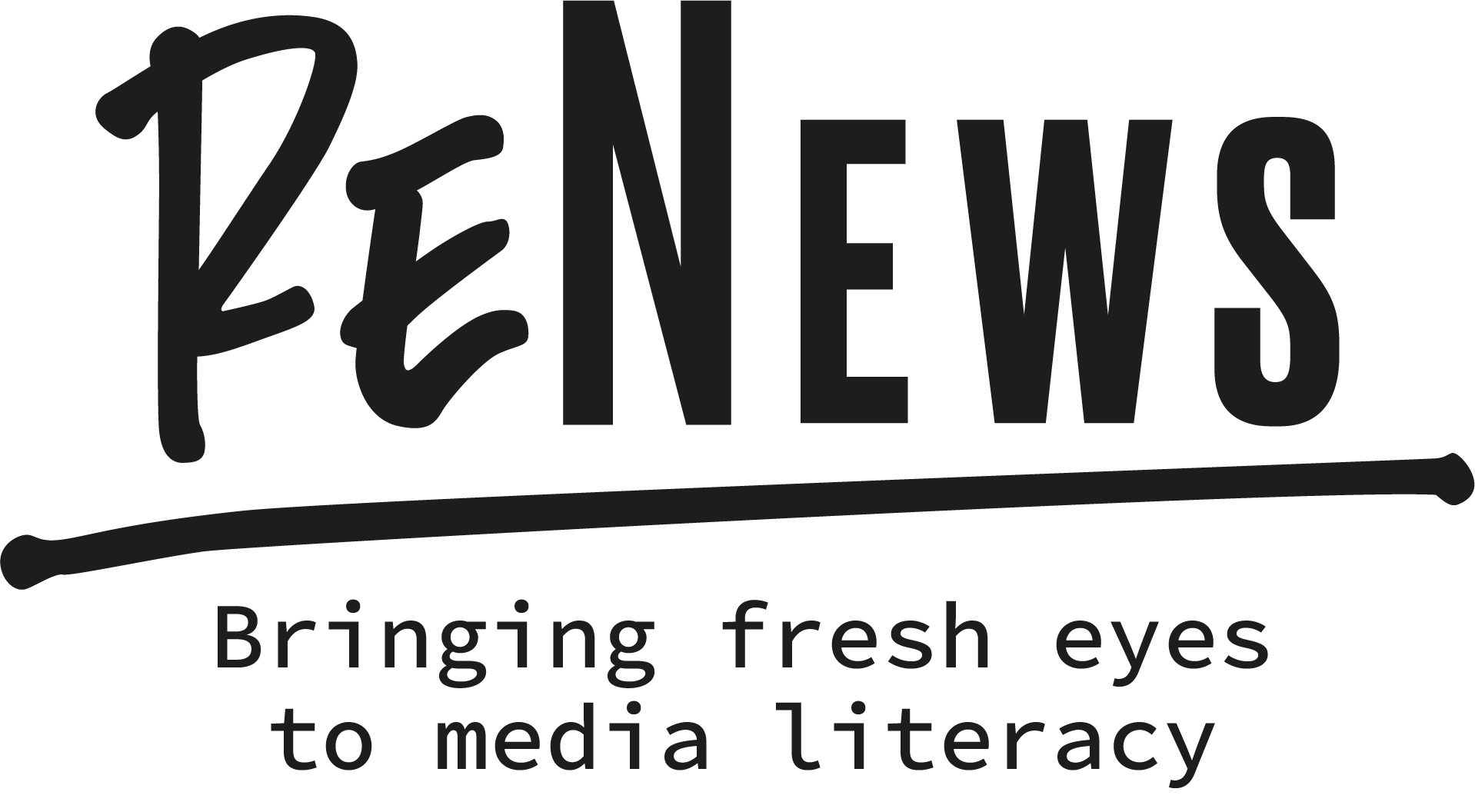 Test - évaluation
Q7 : Quelles sont les conséquences des théories du complot ?

A : Elles génèrent des discours de haine.
B : Elles enferment les gens dans une logique de méfiance et d'idées fausses.
C : Elles créent une adhésion à des théories non prouvées.
D : Elles exposent la vérité.
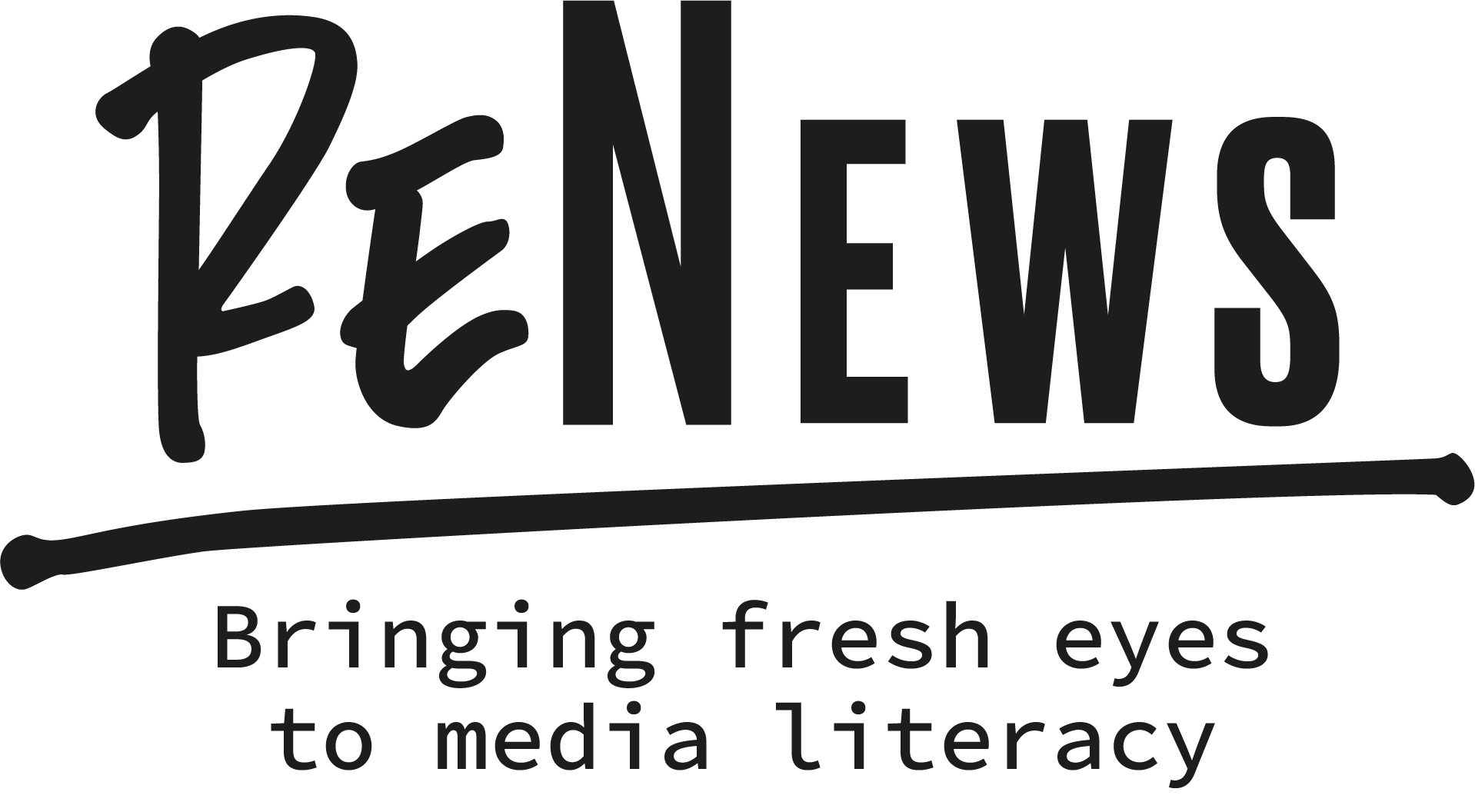 Test - évaluation
Q7 : Quelles sont les conséquences des théories du complot ?

A : Elles génèrent des discours de haine.
B : Elles enferment les gens dans une logique de méfiance et d'idées fausses.
C : Elles créent une adhésion à des théories non prouvées.
D : Elles exposent la vérité.
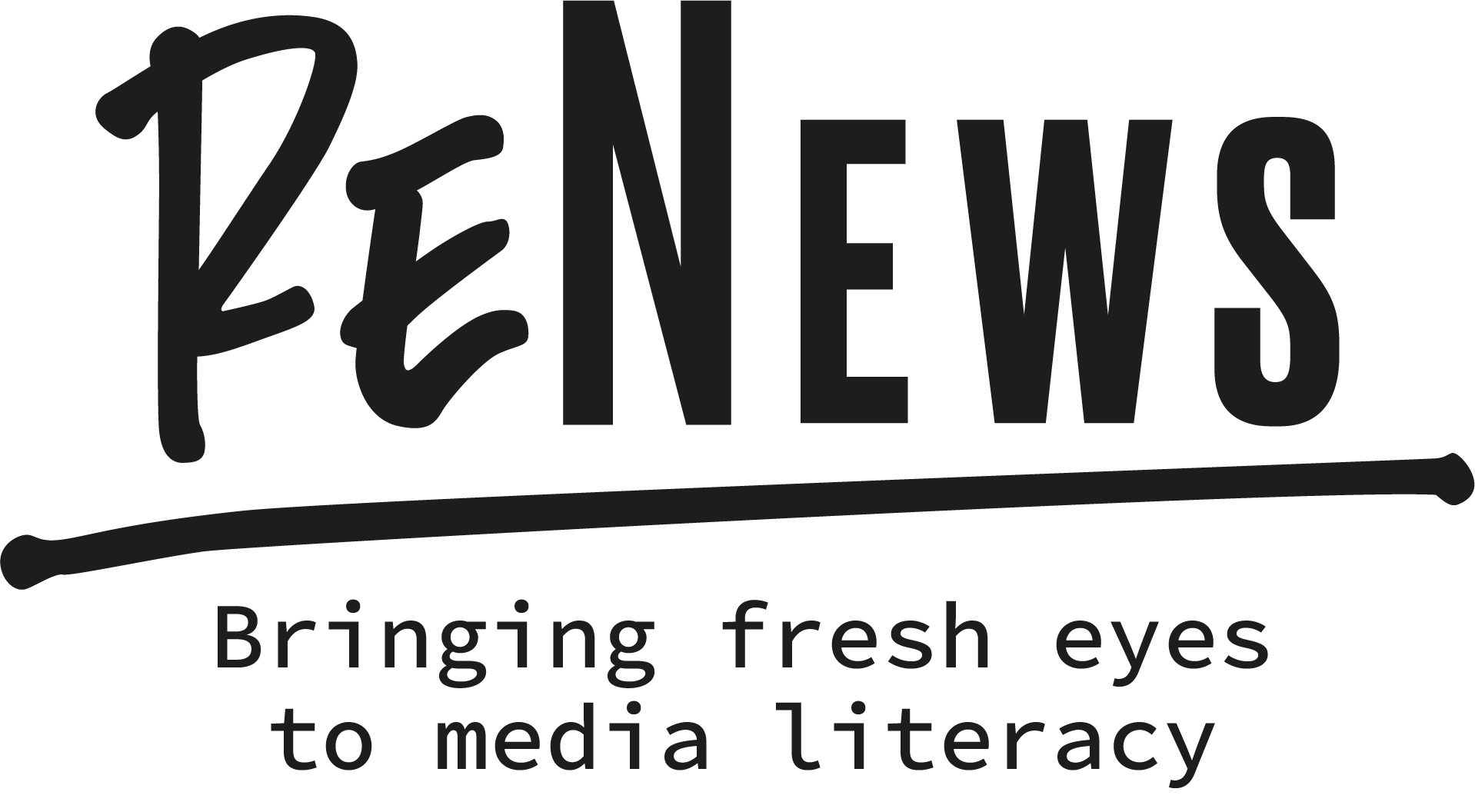 Test - évaluation
Q8 : Comment pouvons-nous lutter efficacement contre les théories du complot ?

A : En réglementant et en limitant les contenus haineux et les fausses nouvelles.
B : En interdisant les réseaux sociaux.
C : En se moquant des théoriciens de la conspiration.
D : En développant la capacité de réflexion critique du public.
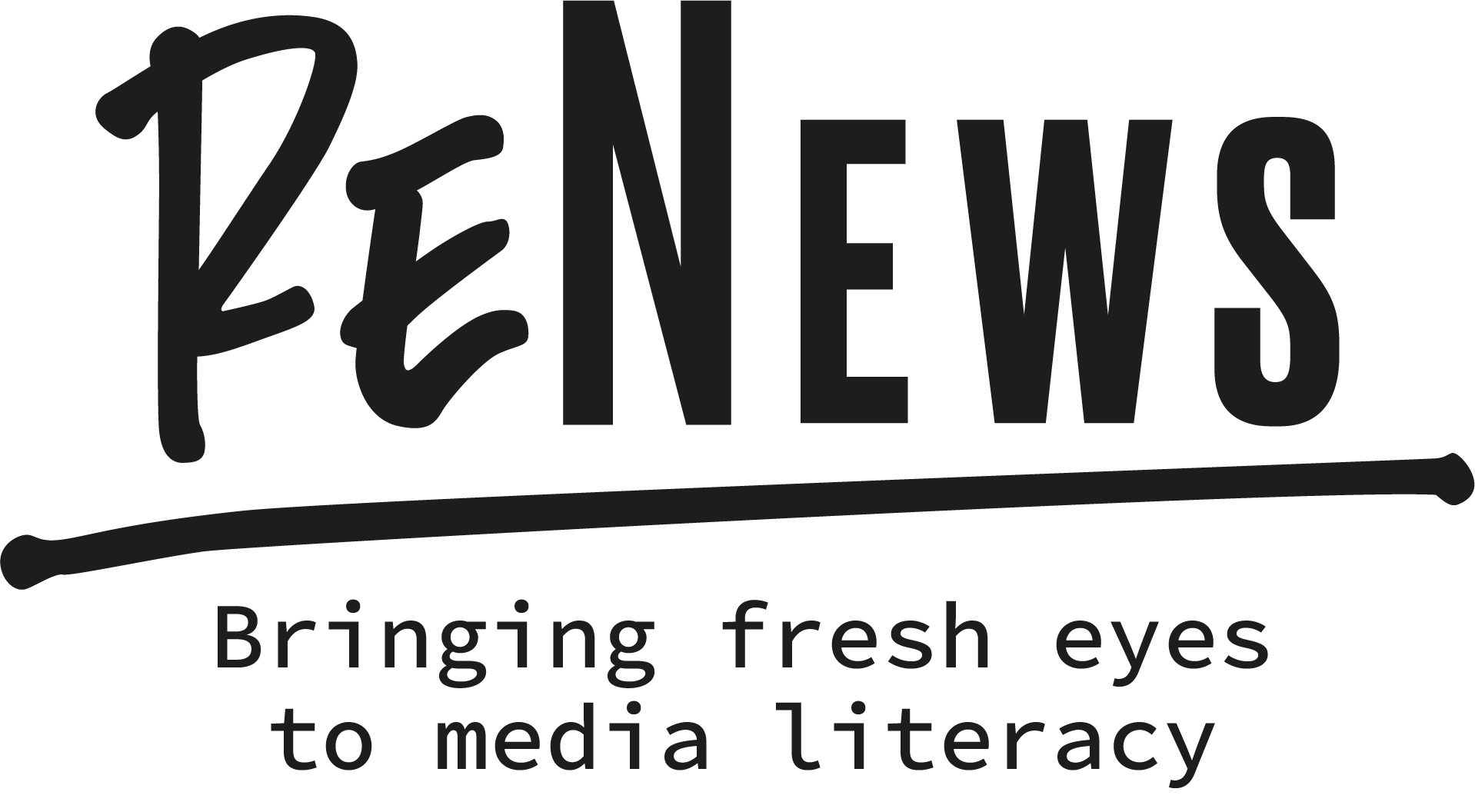 Test - évaluation
Q8 : Comment pouvons-nous lutter efficacement contre les théories du complot ?

A : En réglementant et en limitant les contenus haineux et les fausses nouvelles.
B : En interdisant les réseaux sociaux.
C : En se moquant des théoriciens de la conspiration.
D : En développant la capacité de réflexion critique du public.
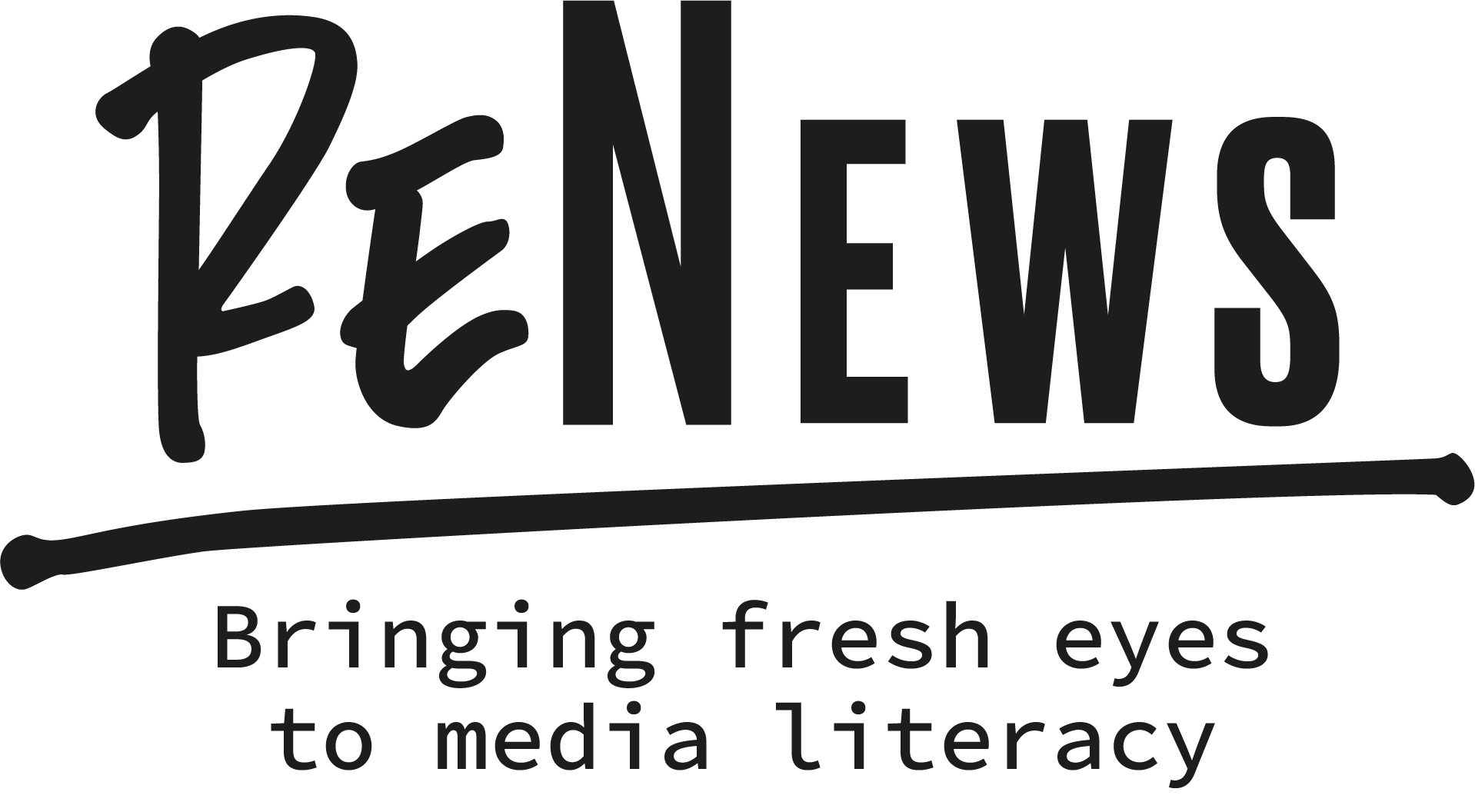 THÈME CLÉ 5
DISCOURS DE HAINE ET 
CITOYENNETÉ NUMÉRIQUE
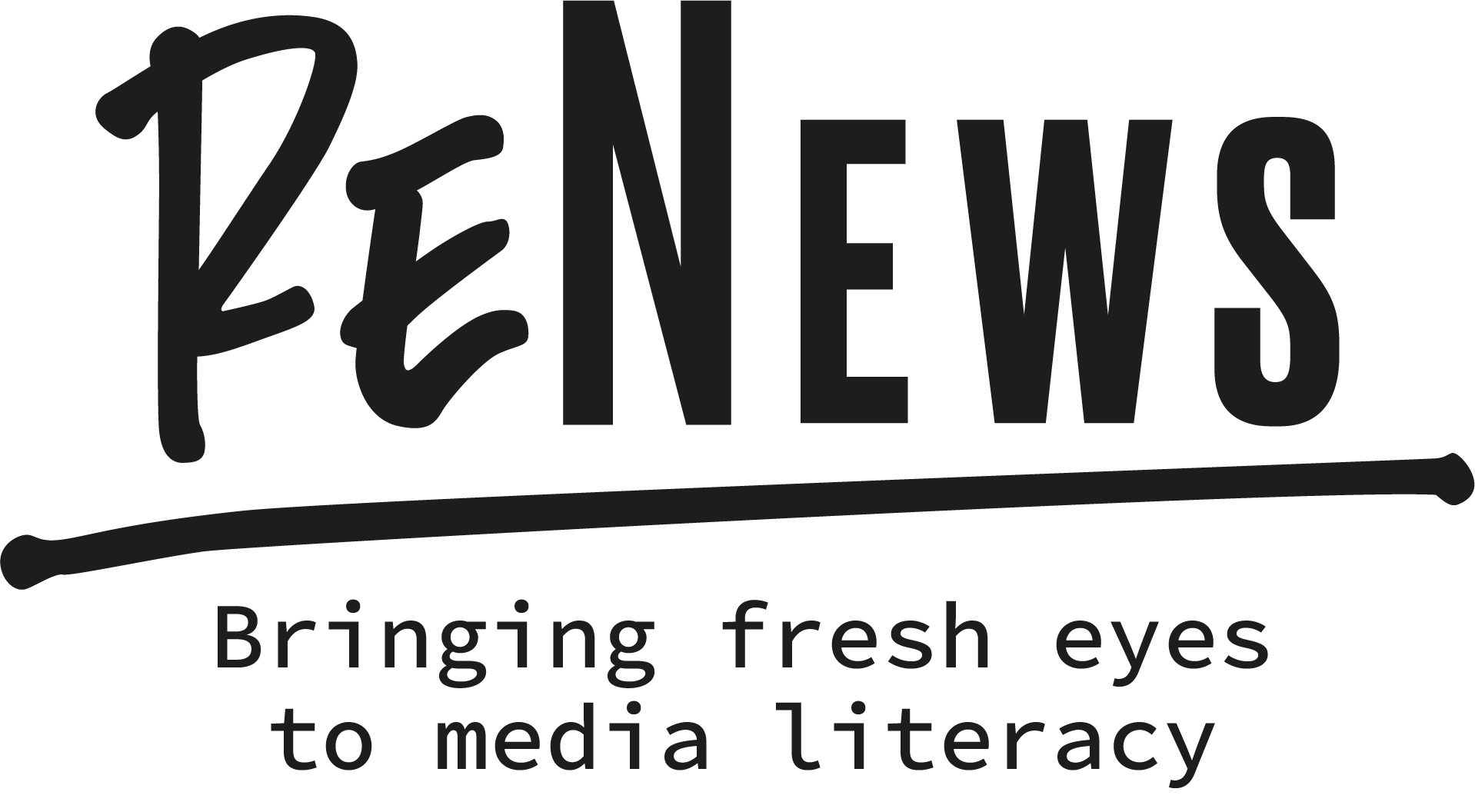 OBJECTIFS DU CHAPITRE:
Les étudiants sont capable de distinguer leurs droits et leurs devoirs sur Internet.

Les étudiants sont en mesure d’identifier et déconstruire les messages à caractère haineux et racistes sur Internet. 

Les étudiants savent répondre de manière constructive aux messages de haine et aux théories du complot. 

Les étudiants doivent pouvoir utiliser les réseaux sociaux de manière citoyenne et créative.
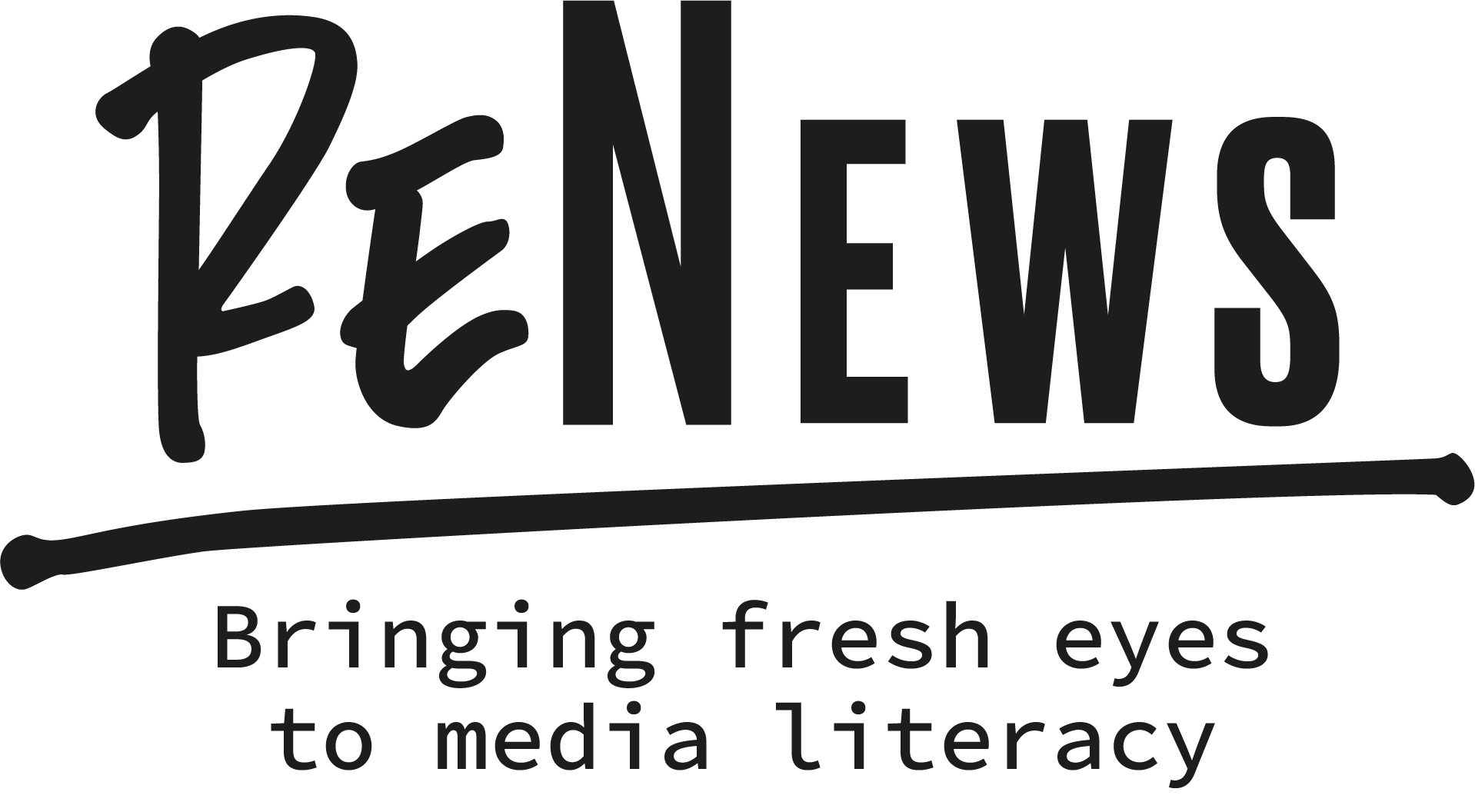 DISCOURS DE HAINE ET Citoyenneté NUMÉRIQUE
Discours de haine : phrase, texte, son, image ou toute forme d'expression qui exprime la haine, le rejet et la détestation d'autrui. Lorsqu'une telle expression de haine est rendue publique, elle peut également inciter les témoins ou la cible à exprimer à nouveau cette haine avec un degré de violence similaire ou supérieur. C'est ce que l'on appelle l'incitation à la haine.
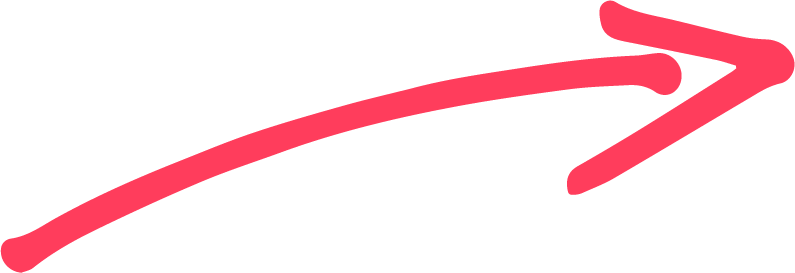 Combiné à un manque d'esprit critique, ce type de contenu, basé sur des stéréotypes et des idées fausses, conduit à des généralisations excessives et à un sentiment de paranoïa et parfois de violence réelle
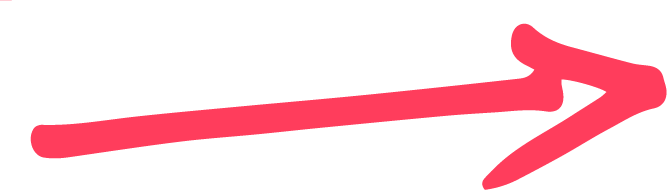 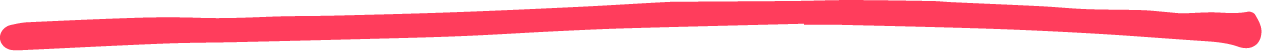 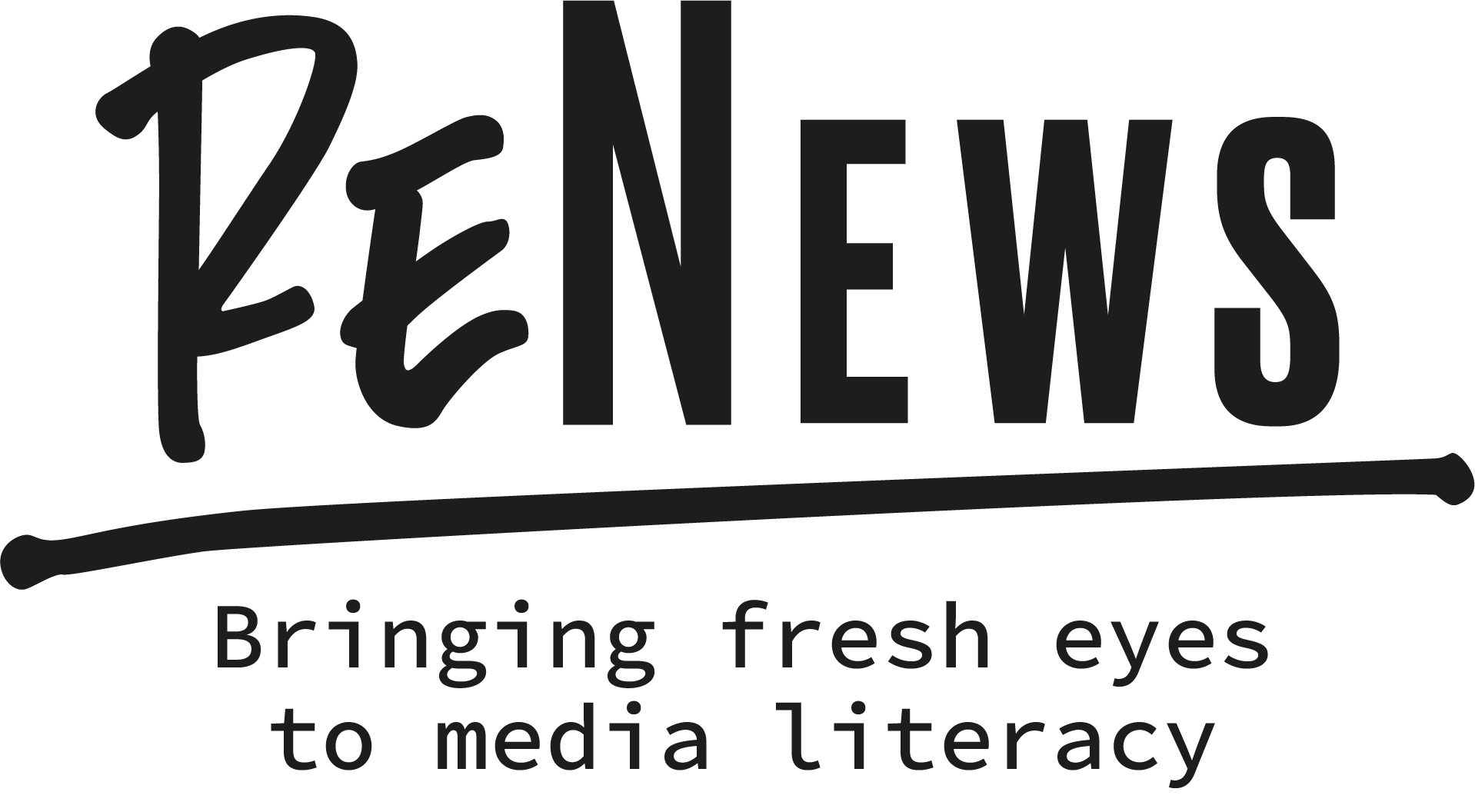 Citoyenneté numérique 

C'est la relation que nous avons avec d'autres individus et la façon dont nous "faisons société" sur Internet, c'est-à-dire la façon dont les internautes se comportent et interagissent en ligne. 

Les droits et obligations que nous avons dans la vie réelle sont les mêmes en ligne et notre comportement et nos interactions définissent également la façon dont les autres nous perçoivent sur l'internet.

Ce concept fait également référence à la manière dont nous protégeons notre vie privée en ligne (par exemple, les mots de passe, la localisation, l'historique de l'internet, etc.)
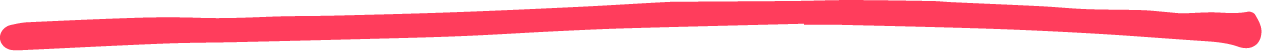 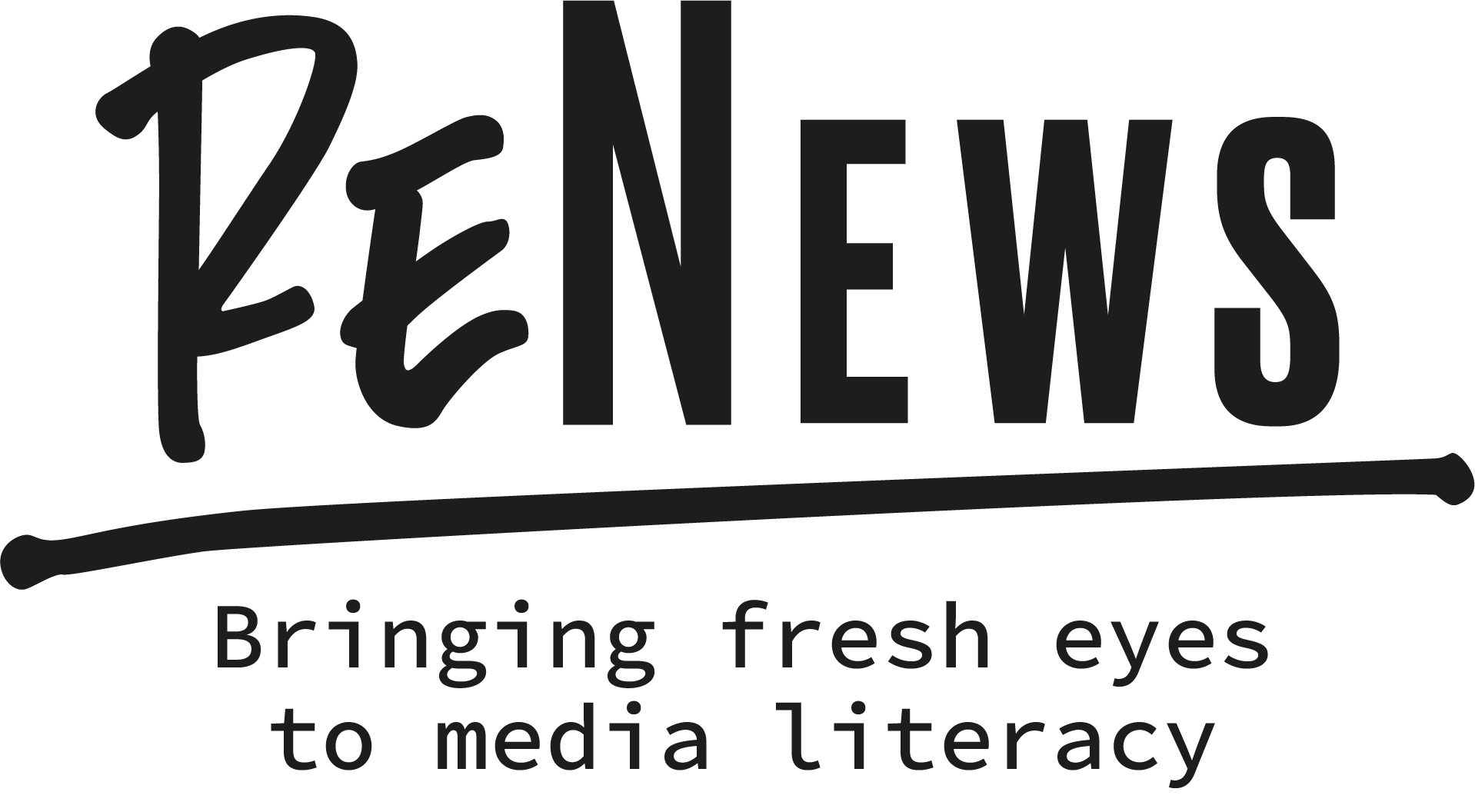 POINTS CLÉS À RETENIR
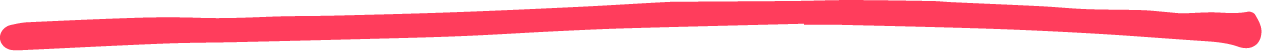 Lisez et écoutez d'autres points de vue que le vôtre : Évitez les suppositions et les stéréotypes concernant les autres groupes 
Évitez de répondre aux polémiques : Faites une pause et réfléchissez avant d'aimer, de commenter ou de partager sur les médias sociaux.
Signalez les discours de haine en ligne : Au lieu de répondre, vous pouvez signaler les messages qui contiennent des propos haineux sur les médias sociaux.
Participez : S'approprier le web afin d'en faire un terrain d'affirmation individuelle et collective, mais aussi de réflexion, de débat et de participation.
Connaissez vos droits (...et vos devoirs) : Connaissez les lois qui protègent et réglementent la liberté de la presse et la liberté d'expression dans votre pays.
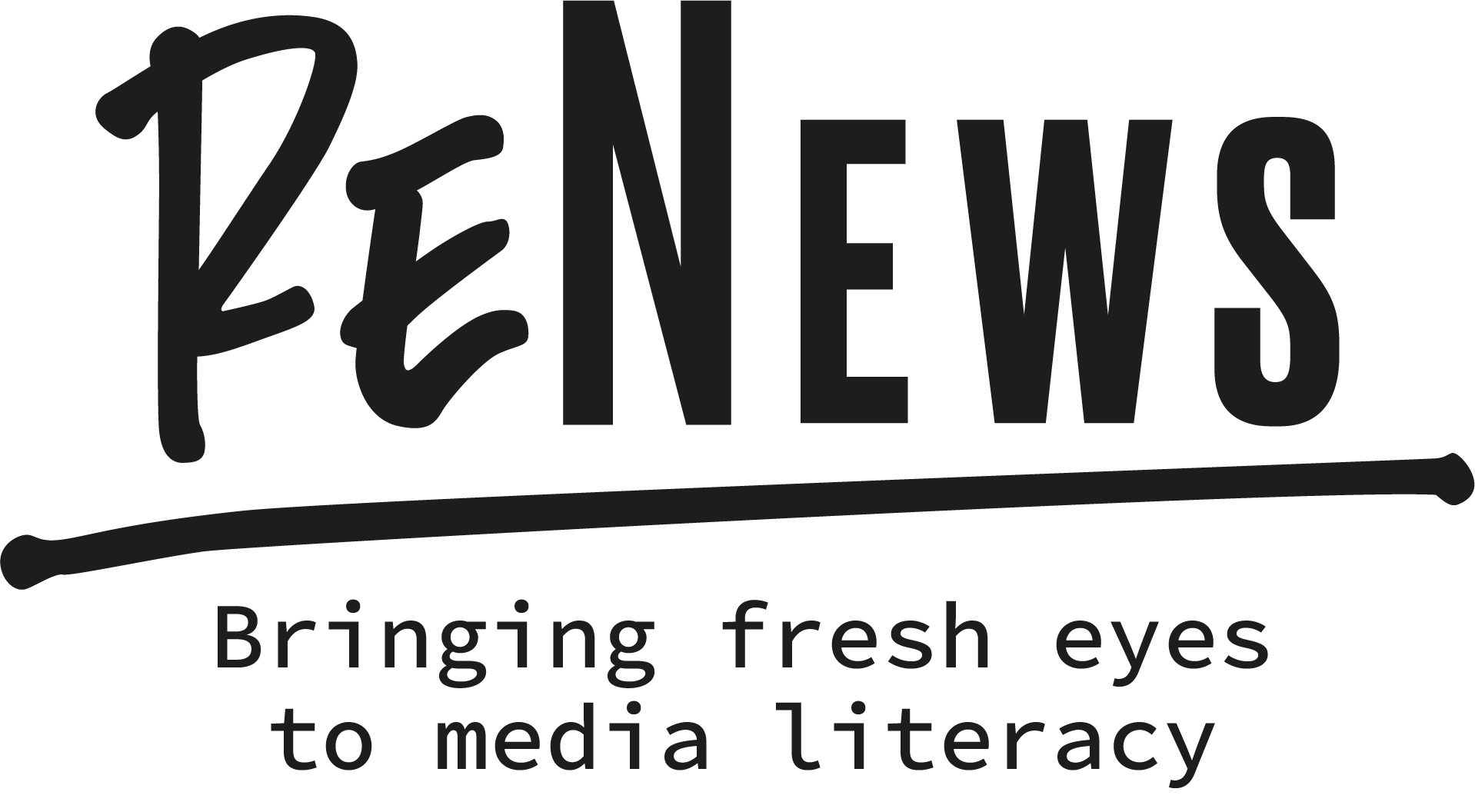 ActivitÉ – Tableau des bonnes et mauvaises pratiques en ligne
1 : Diviser Les étudiants en groupes et présenter le tableau des bonnes et mauvaises pratiques au tableau (vidéo projecteur ou sur papier).
2 : Les groupes devront classer un par un ces quelques exemples de propositions soit dans les bonnes pratiques soit dans les mauvaises pratiques (chaque réponse doit être justifiée):

Signaler un commentaire haineux ou violent dans le cadre d'une publication
Accepter n'importe qui dans votre liste d'amis
Bloquer un utilisateur sur un réseau social
Débattre avec une personne insultante dans un commentaire vidéo
Donner son adresse ou des informations personnelles
Poster une photo de ses amis sans leur demander
Utiliser le même mot de passe pour tous les réseaux sociaux
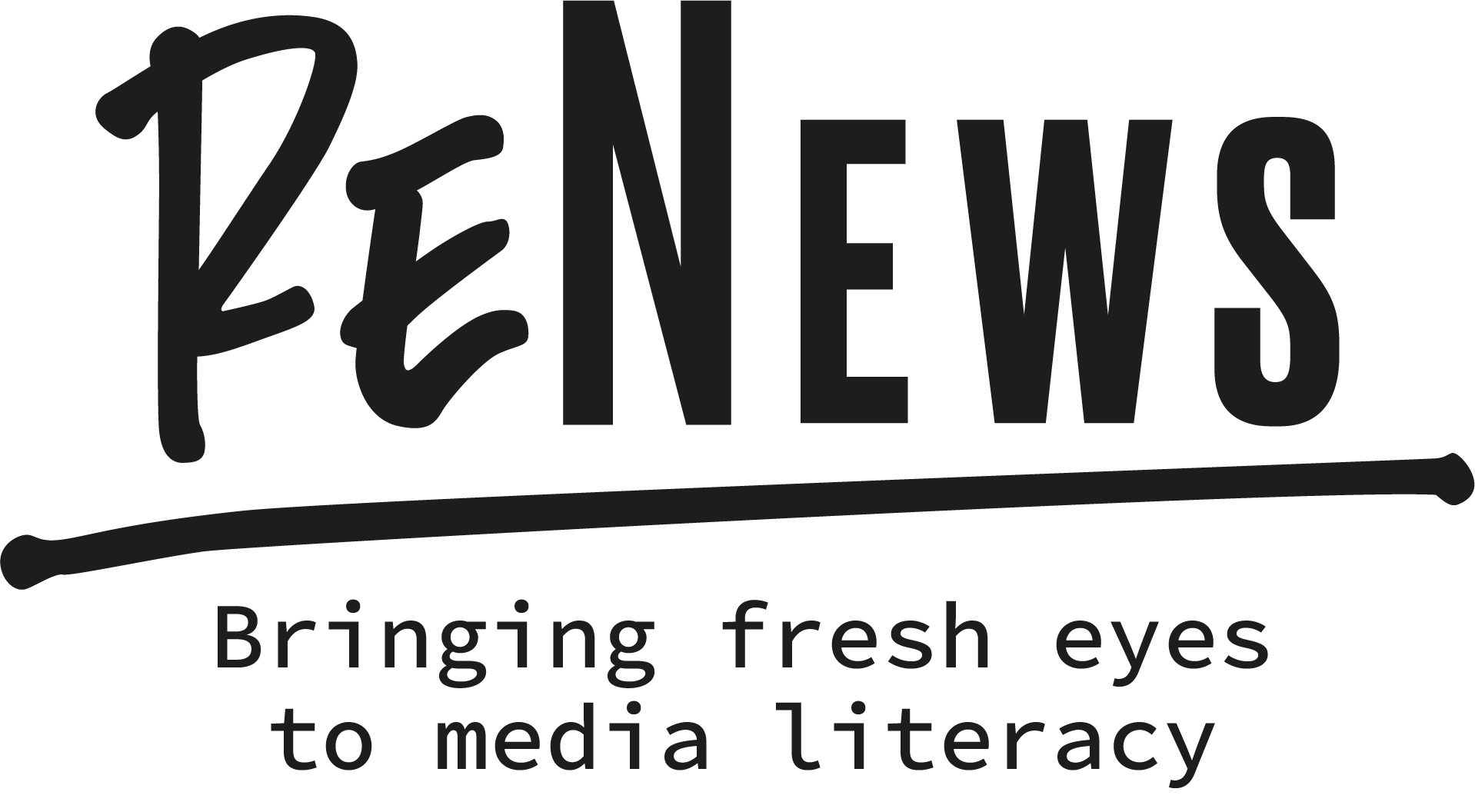 Discours de haine et citoyenneté numérique - débat
Qui décide des limites de la liberté d'expression ? 

Qu'est-ce qu'une opinion ? 

Une opinion peut-elle être exempte de faits vérifiés ? 

Que signifie être un citoyen numérique ?
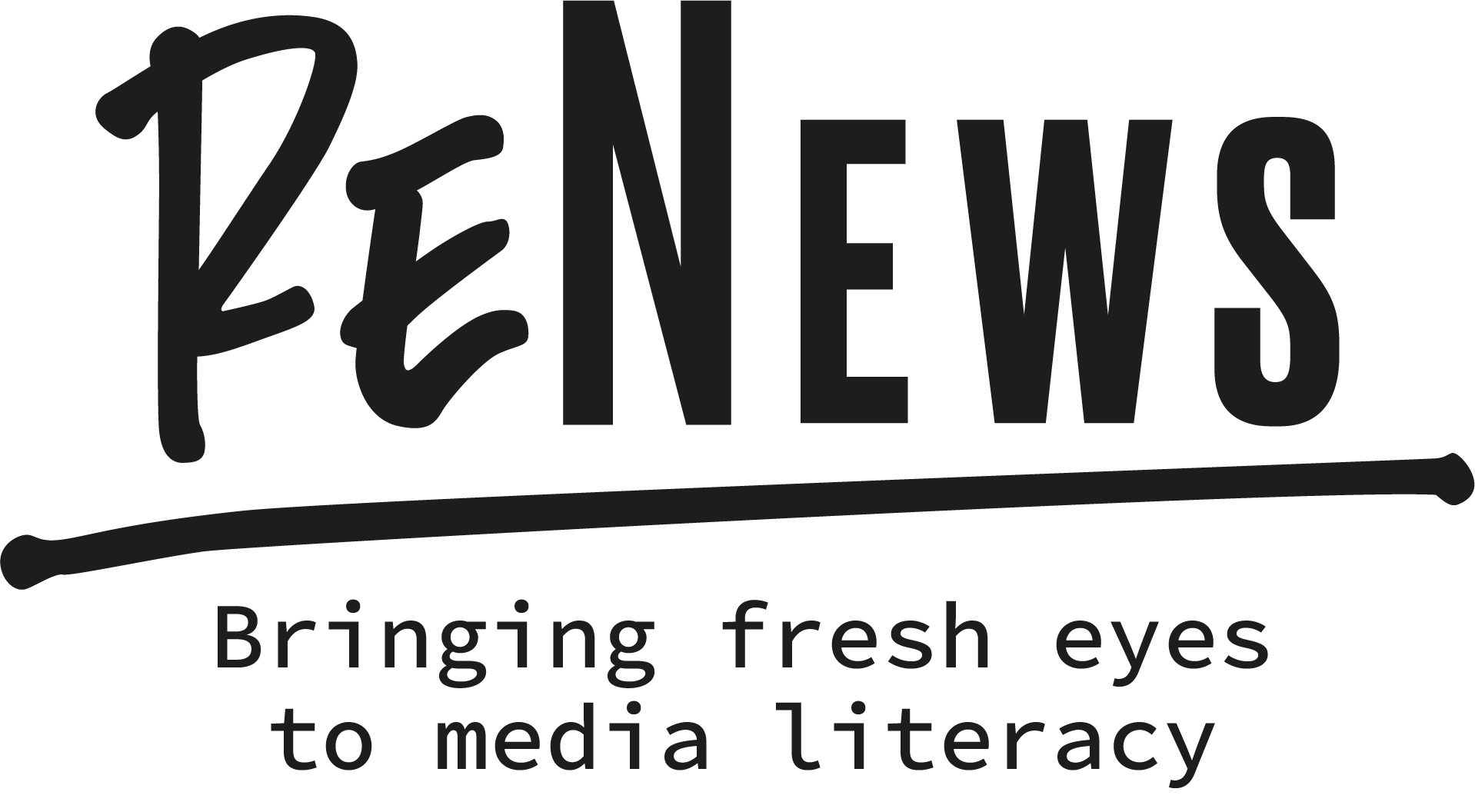 tEST – Évaluation
Q1: Les discours de haine peuvent être aggravés par :

A : De fausses informations.
B : Des préjugés et stéréotypes.
C : L'éducation.
D : La peur et le rejet de "l'autre".
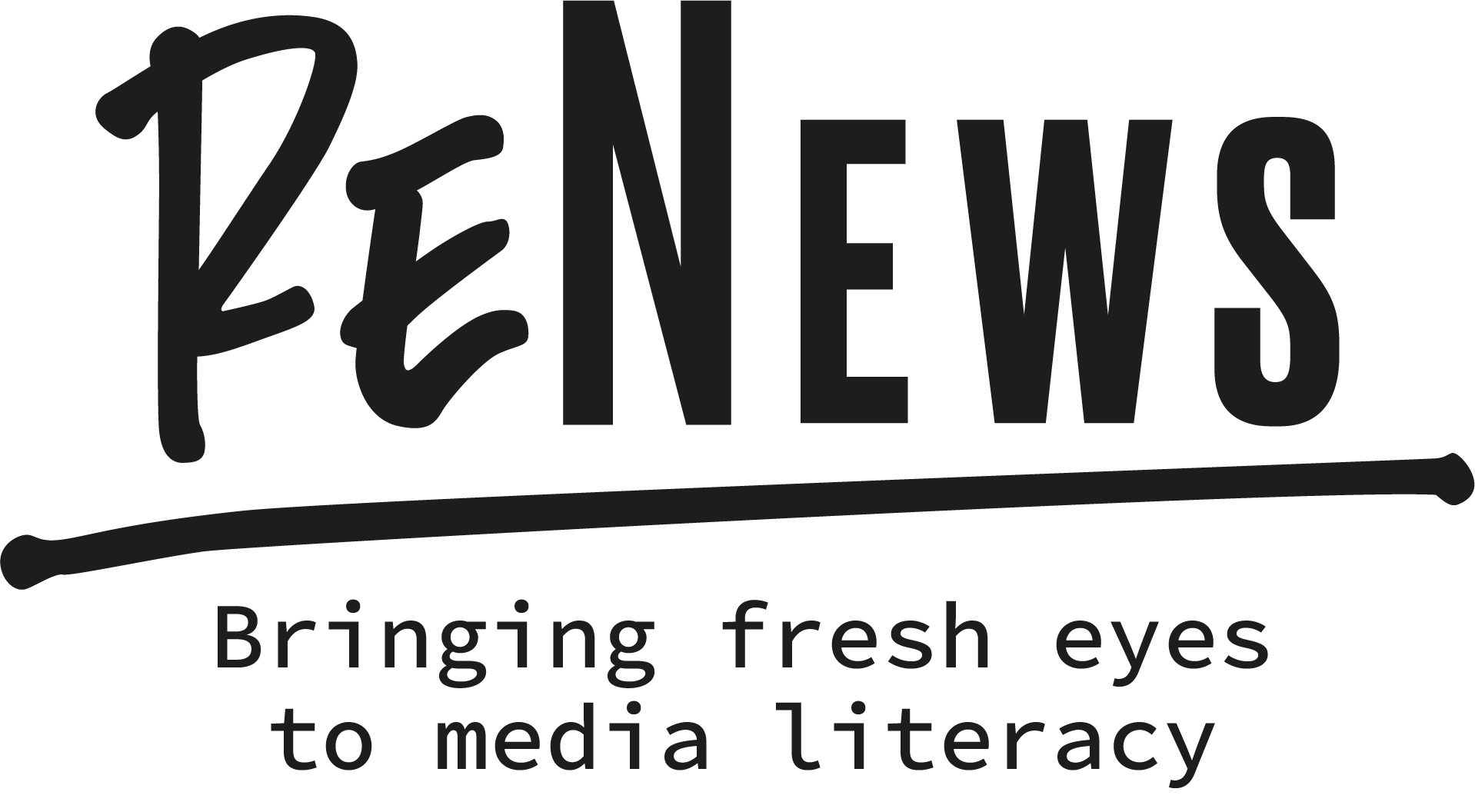 tEST – Évaluation
Q1: Les discours de haine peuvent être aggravés par :

A : De fausses informations.
B : Des préjugés et stéréotypes.
C : L'éducation.
D : La peur et le rejet de "l'autre".
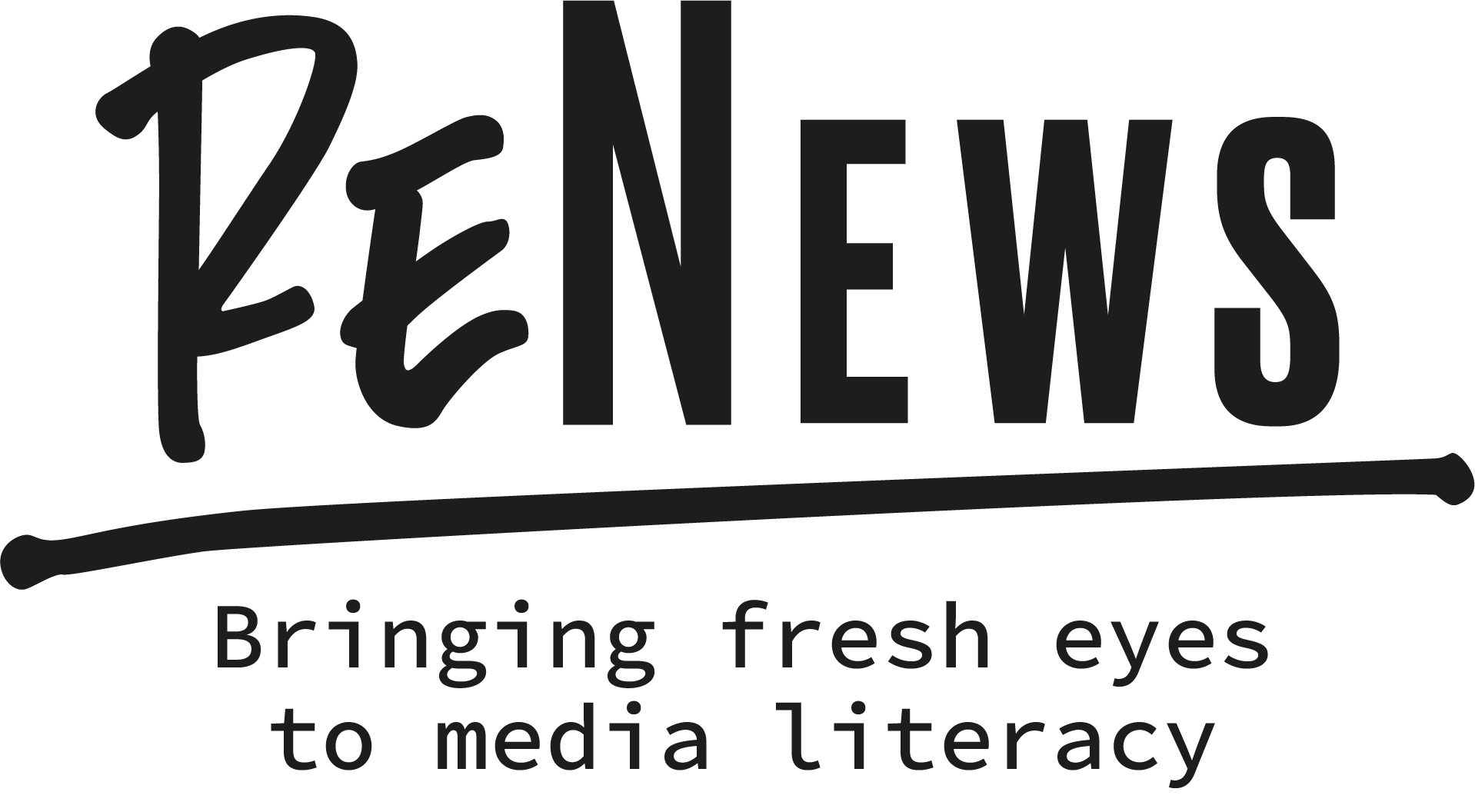 tEST – Évaluation
Q2: Qu'est-ce que la citoyenneté numérique ?

A : Avoir la nationalité d'un pays virtuel.
B : La façon dont les internautes se comportent et interagissent en ligne.
C : Faire preuve de bonne volonté et conserver de bonnes habitudes sur l'internet.
D : Une carte d'identité en ligne.
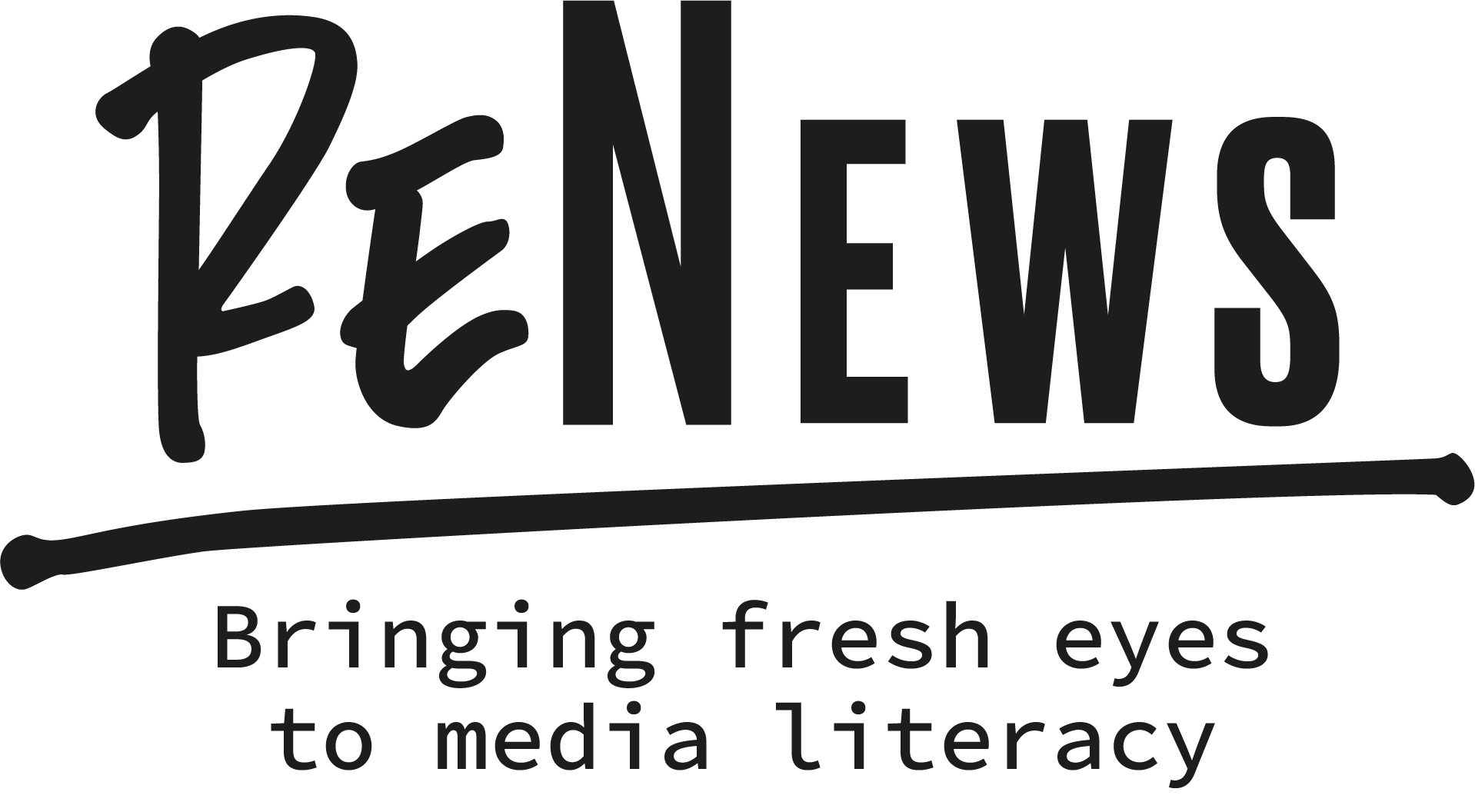 tEST – Évaluation
Q2: Qu'est-ce que la citoyenneté numérique ?

A : Avoir la nationalité d'un pays virtuel.
B : La façon dont les internautes se comportent et interagissent en ligne.
C : Faire preuve de bonne volonté et conserver de bonnes habitudes sur l'internet.
D : Une carte d'identité en ligne.
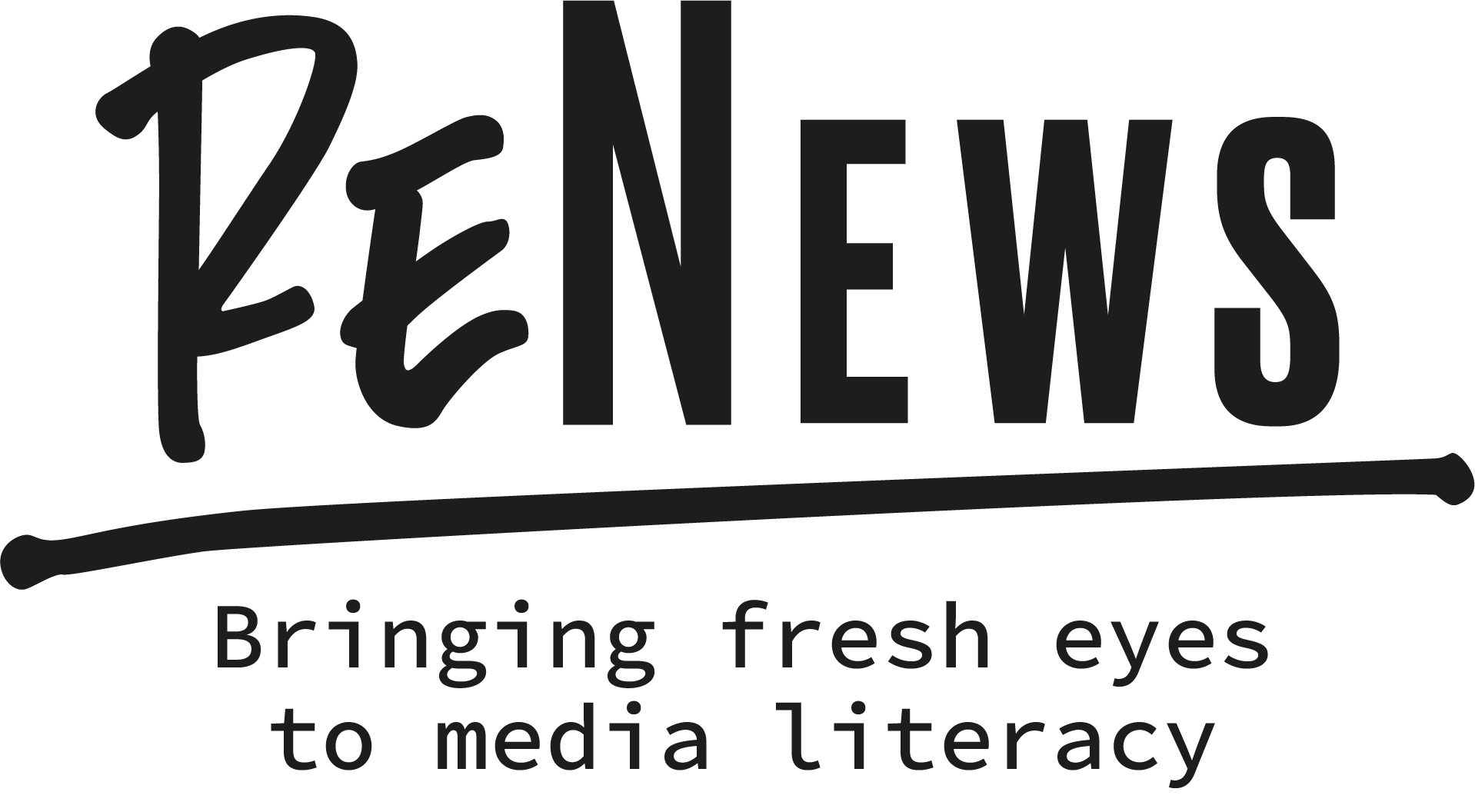 tEST – Évaluation
Q3: Face à un message de haine sur les réseaux sociaux, vous devez: 

A : Réagir en insultant
B : Insistez jusqu'à ce que la personne qui a publié le poste se rende compte qu'elle est fautive.
C : Ignorez le message.
D : Essayez de déconstruire le message et/ou de signaler le poste si les commentaires sont racistes, haineux, homophobes, etc.
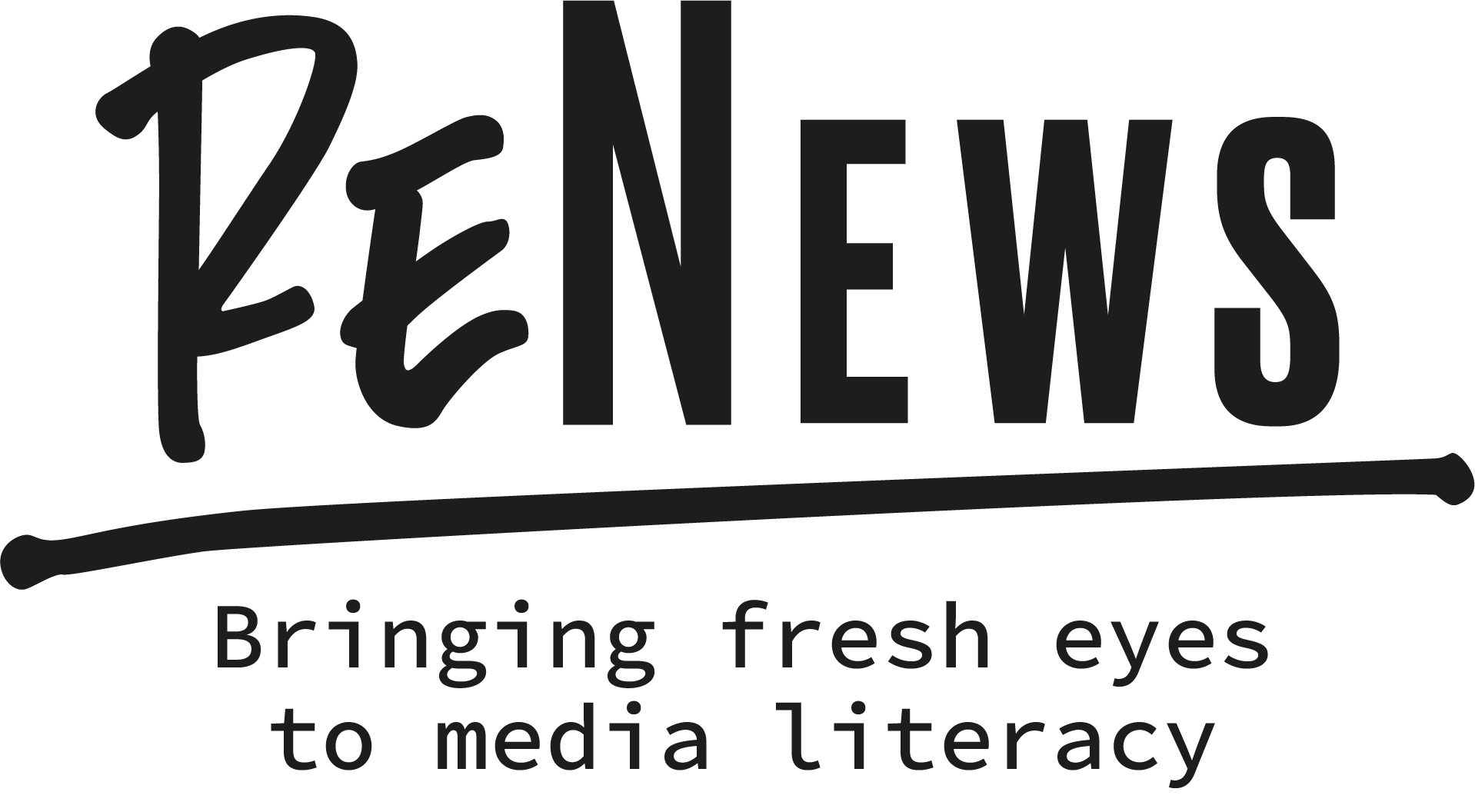 tEST – Évaluation
Q3: Face à un message de haine sur les réseaux sociaux, vous devez: 

A : Réagir en insultant
B : Insistez jusqu'à ce que la personne qui a publié le poste se rende compte qu'elle est fautive.
C : Ignorez le message.
D : Essayez de déconstruire le message et/ou de signaler le poste si les commentaires sont racistes, haineux, homophobes, etc.
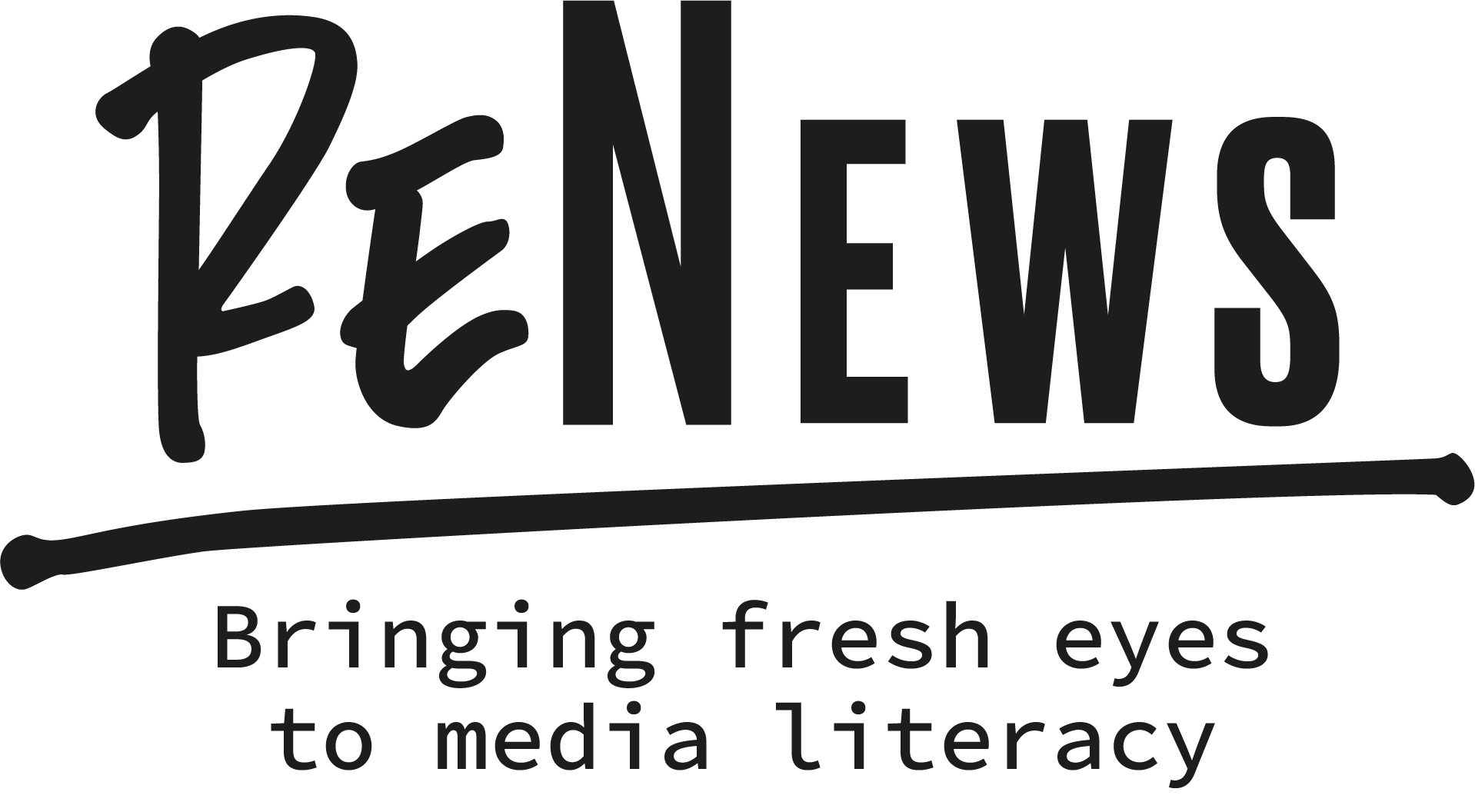 tEST – ÉVALUATION
Q4: Qui peut décider de retirer un message haineux de Facebook ? 

A : Les utilisateurs par vote
B : La plate-forme Facebook
C : L'État
D : Il n'est pas possible de retirer un message haineux du réseau social.
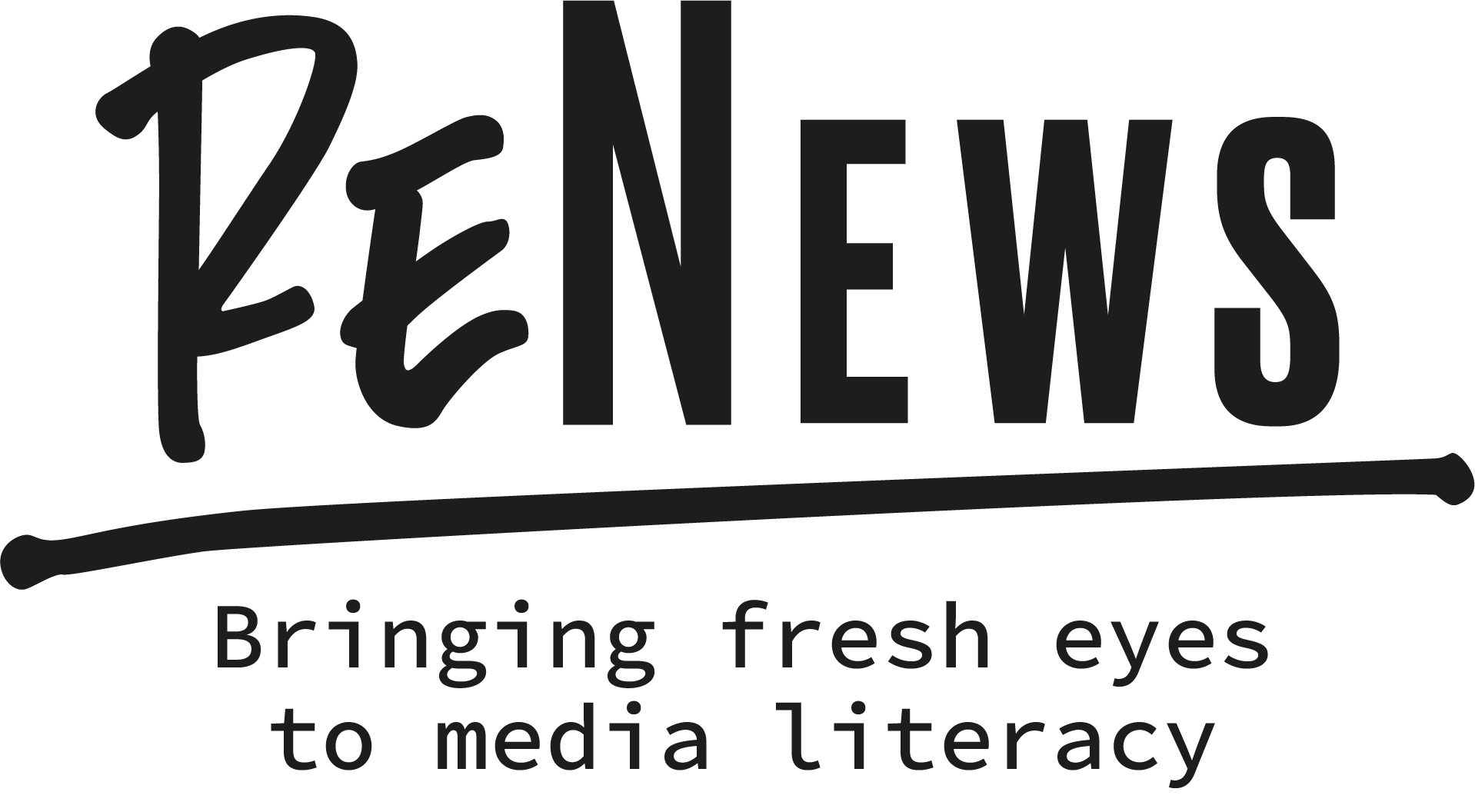 tEST – ÉVALUATION
Q4: Qui peut décider de retirer un message haineux de Facebook ? 

A : Les utilisateurs par vote
B : La plate-forme Facebook
C : L'État
D : Il n'est pas possible de retirer un message haineux du réseau social.
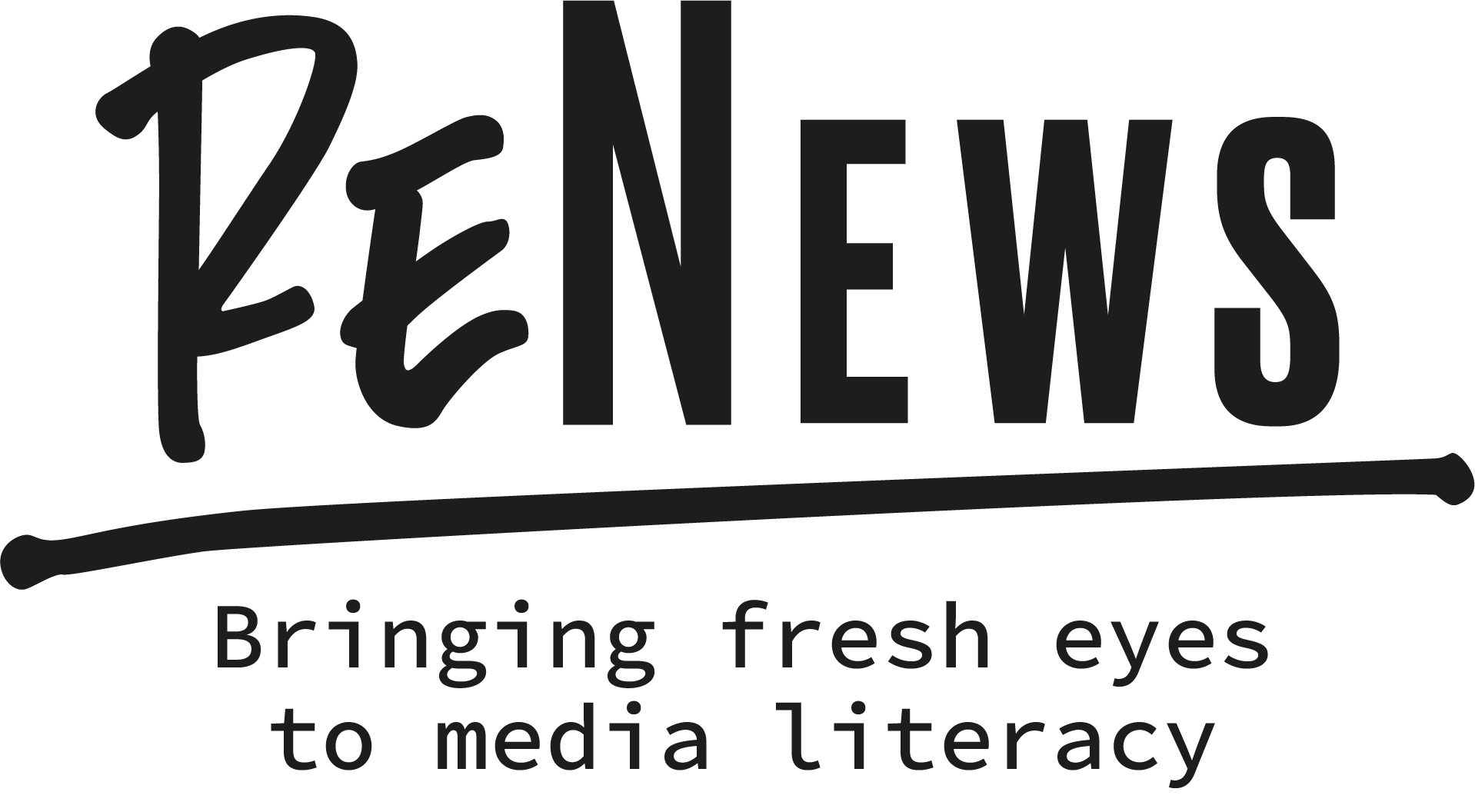 tEST – ÉVALUATION
Q5: La liberté d'expression permet:

A : De dire n'importe quoi, même des insultes et diffuser des messages de haine.
B : De partager des opinions, mais pas sur des individus.
C : De pouvoir dire n'importe quoi, même sur des individus, tant que vous ne les diffamez pas, ne les insultez pas et ne les calomniez pas.
D : De partager tout type d'information.
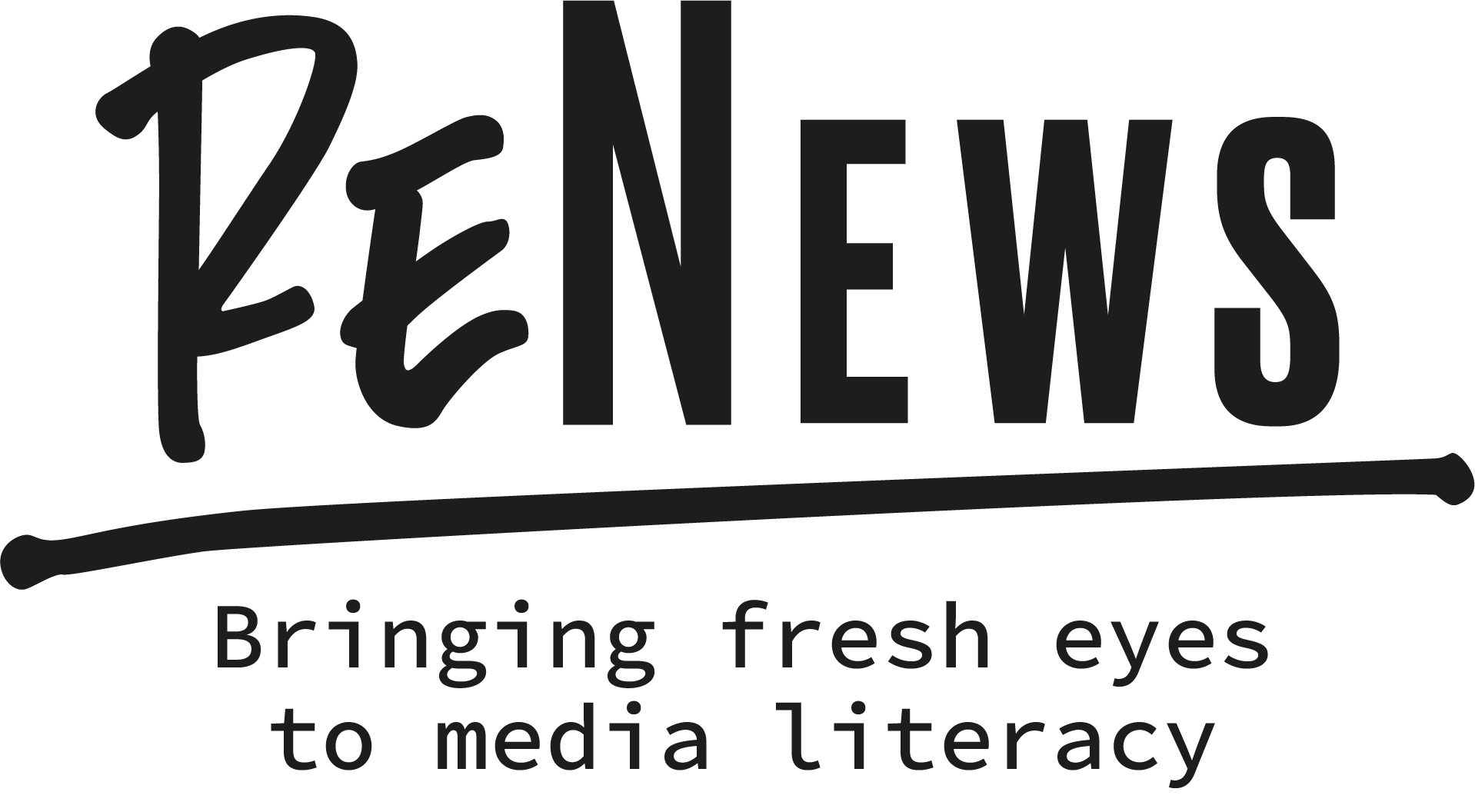 tEST – ÉVALUATION
Q5: La liberté d'expression permet:

A : De dire n'importe quoi, même des insultes et diffuser des messages de haine.
B : De partager des opinions, mais pas sur des individus.
C : De pouvoir dire n'importe quoi, même sur des individus, tant que vous ne les diffamez pas, ne les insultez pas et ne les calomniez pas.
D : De partager tout type d'information.
Le projet ReNews est co-financé par le programme Erasmus+ de l’Union Européenne
Le soutien de la Commission européenne à la production de cette publication ne constitue pas une approbation du contenu, qui reflète uniquement le point de vue des auteurs, et la Commission ne peut pas êtretenue responsable de toute utilisation qui pourrait être faite des informations qu’elle contient.
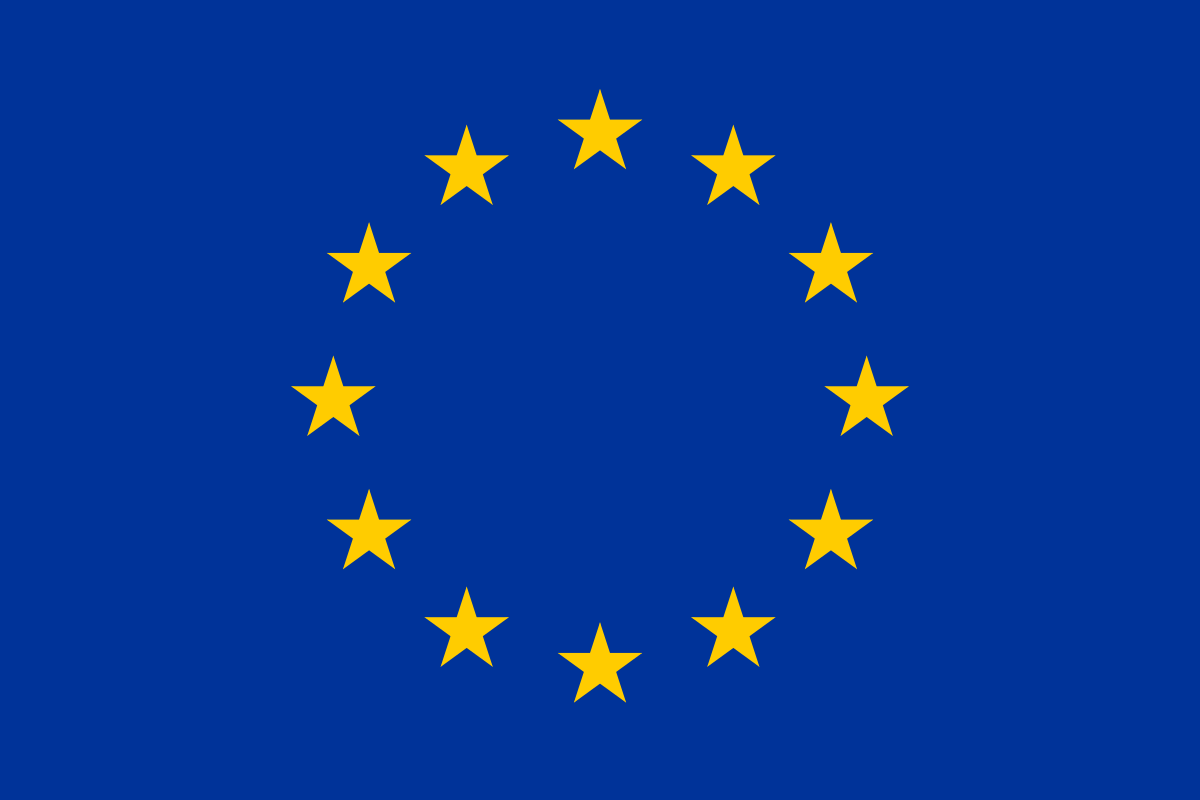